LEARNING TO PREDICT ARBITRARY QUANTUM PROCESSES
joint WORK w/ HSin-Yuan HUANG (Caltech) and John preskill (Caltech)
Setup
Warmup
Norm inequalities
Algorithm
Takeaways
PREDICTING QUANTUM PROCESSES
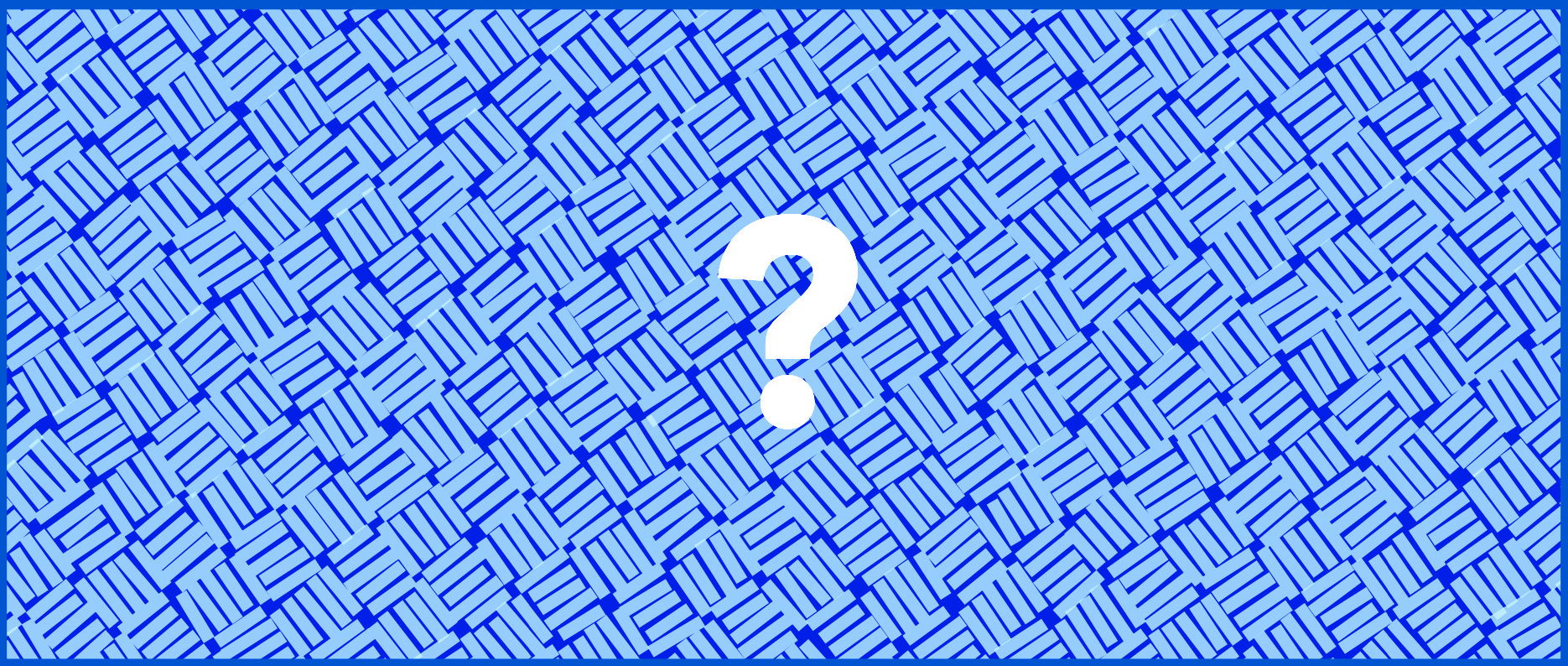 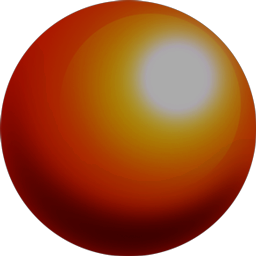 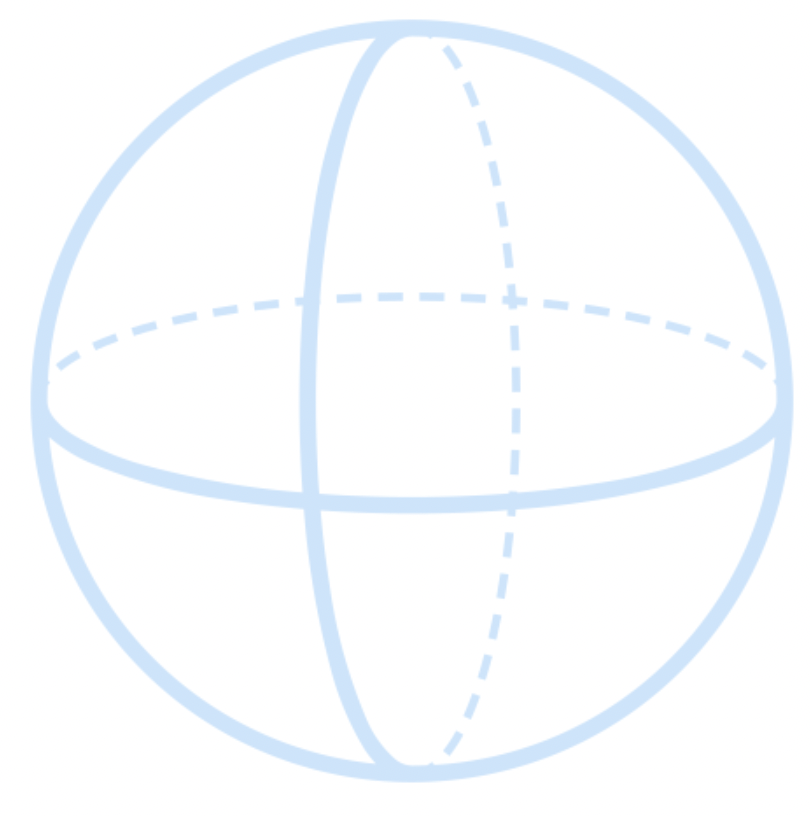 Predicting outcomes of physical experiments
Training quantum neural networks
Speeding up complex quantum dynamics
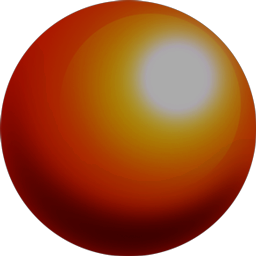 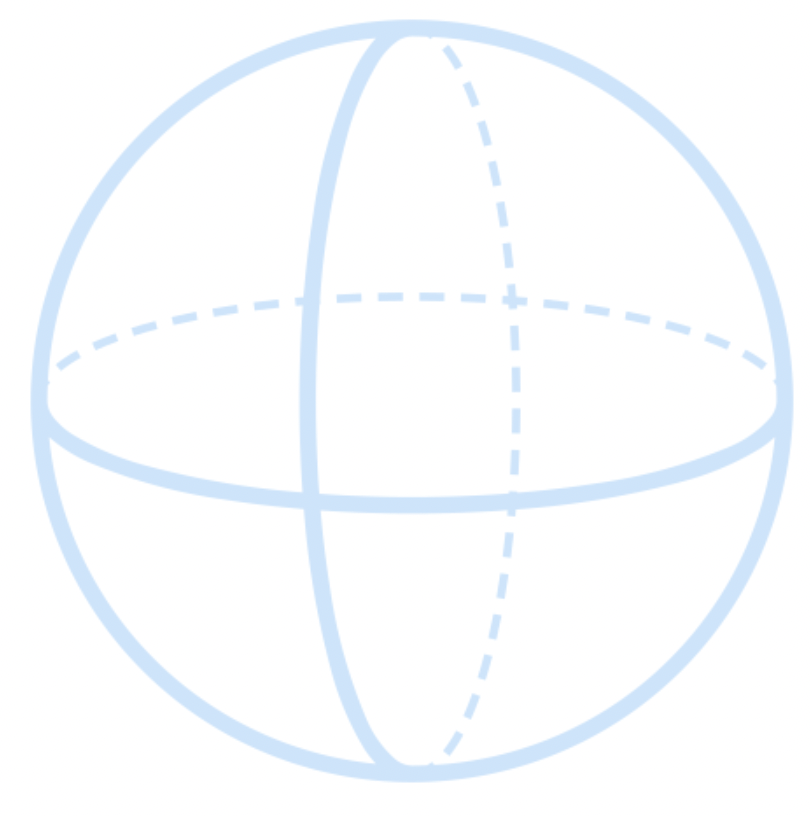 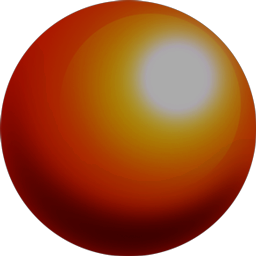 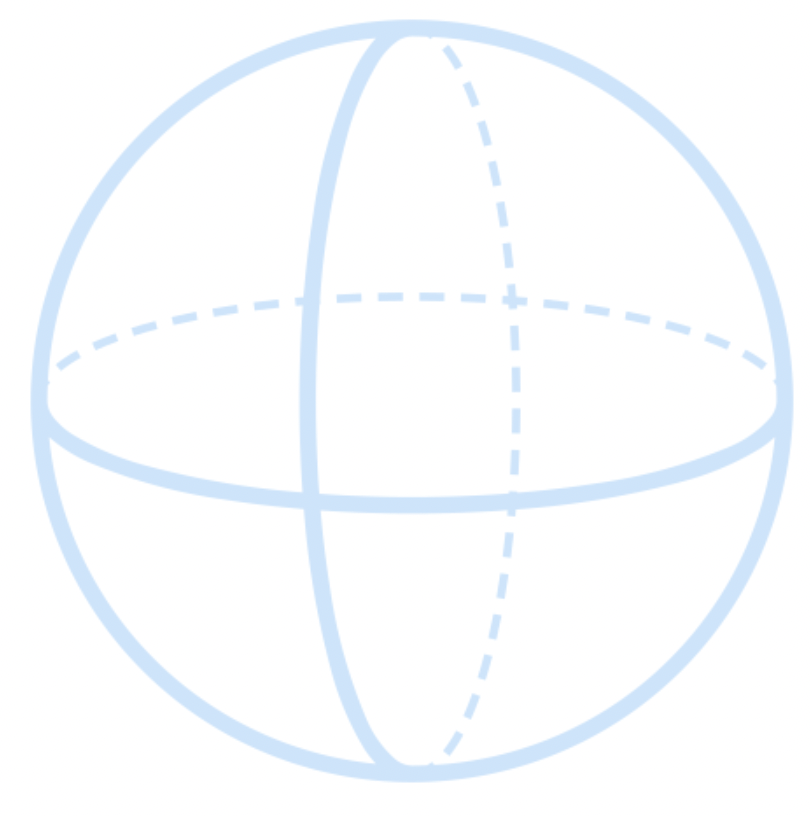 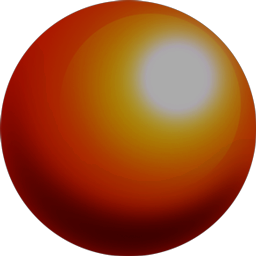 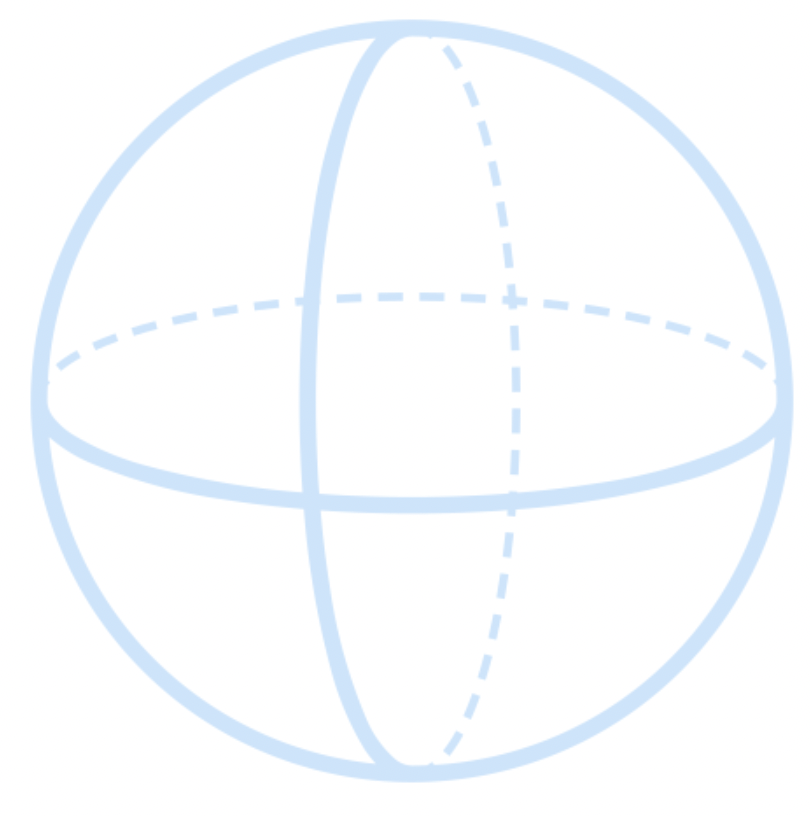 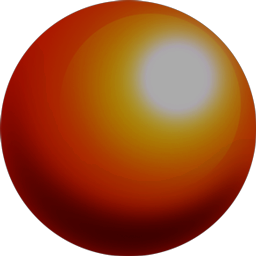 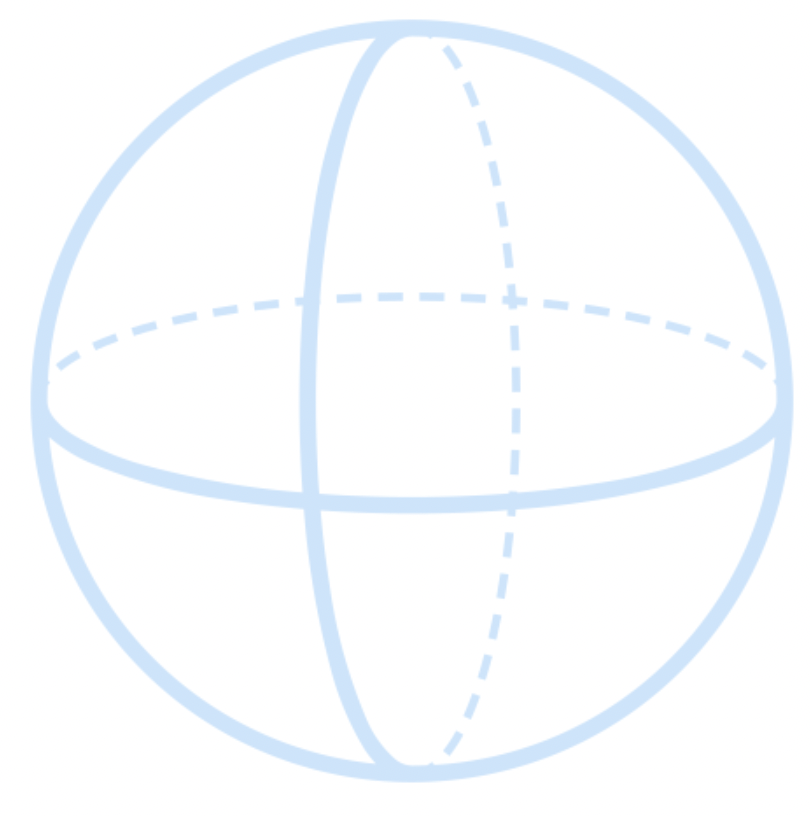 [Speaker Notes: the input state sigma might correspond to an encoding of classical parameters characterizing the input to the physical process, e.g. the chemicals involved in a reaction, a description of the molecule, etc. in this case we’re interested in how these input parameters affect the final observable value after applying the quantum evolution happening in the lab.
another example is if we posit that some training data is consistent or closely approximated by a quantum neural network. learning a predictor for the function tr(O E[sigma]) , where E is the unknown quantum neural network, thus corresponds to training a quantum neural network that achieves low squared error with respect to the distribution on encoded inputs x.
lastly, there is also substantial interest in the quantum simulation literature on speeding up simulations of complex quantum dynamics. if one can learn to predict the function taking sigma to this observable value using a simpler,  perhaps even classical ML model, then in lieu of running the actual process, we can use the ML model as a surrogate.]
CLASSICAL HARDNESS
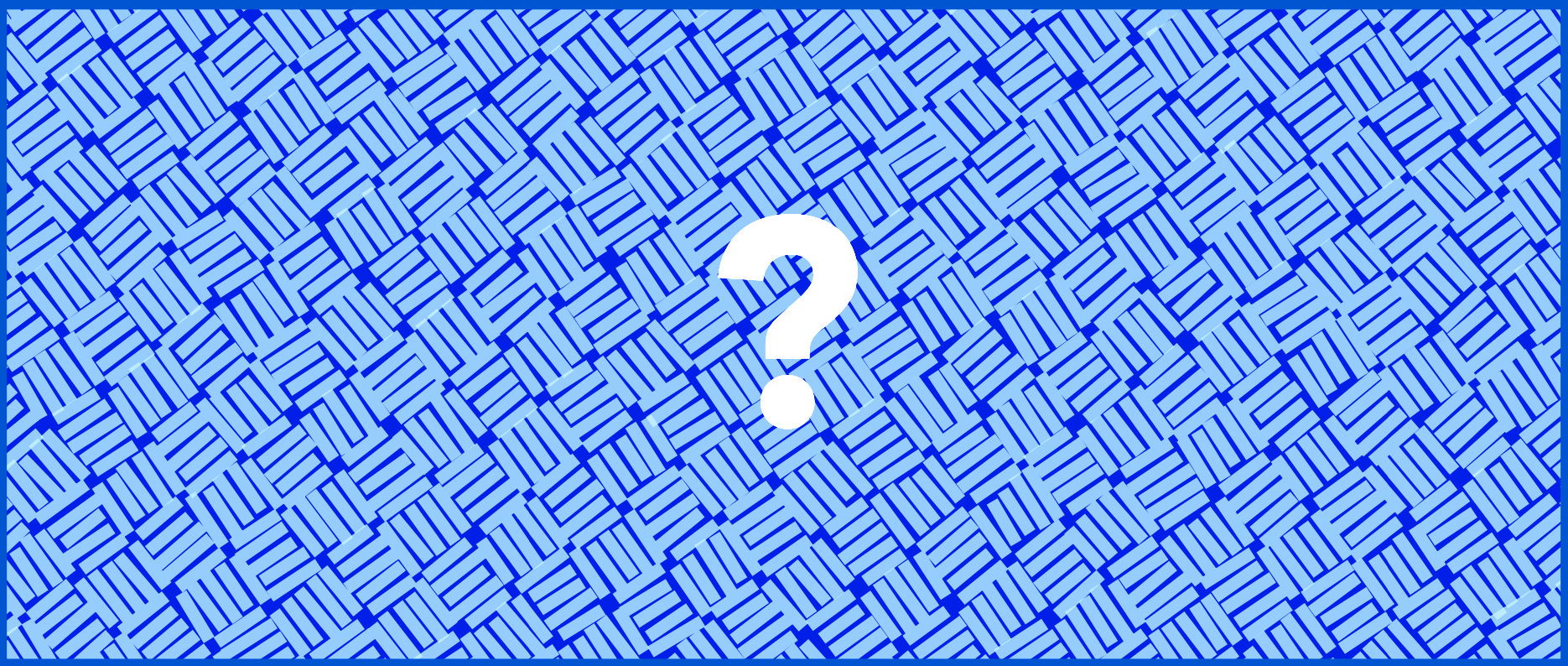 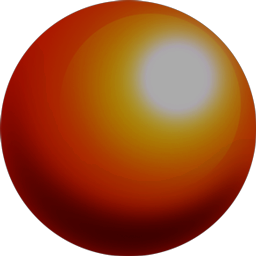 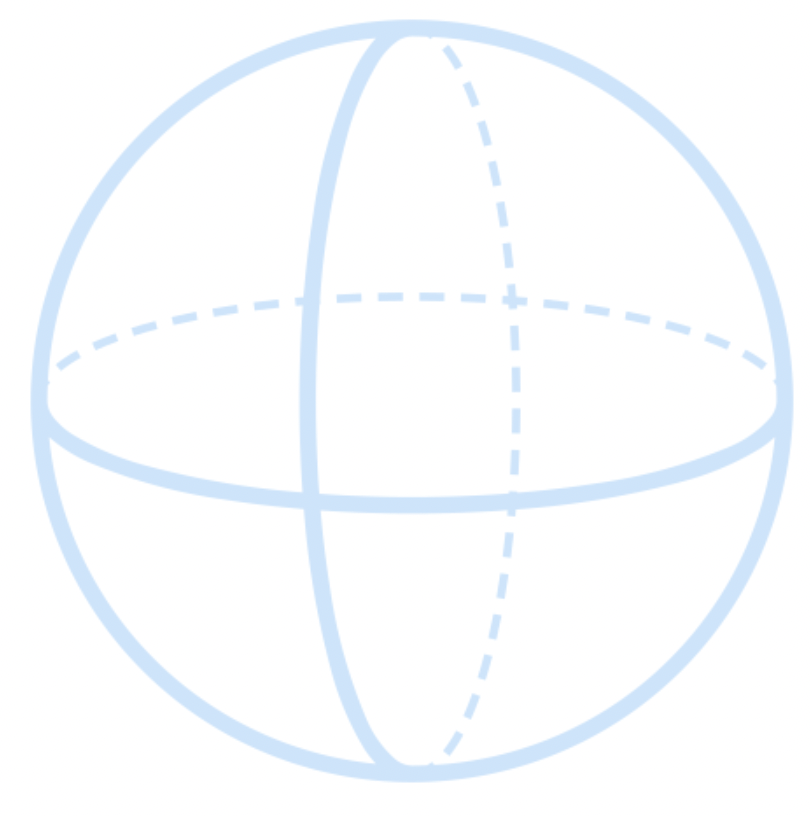 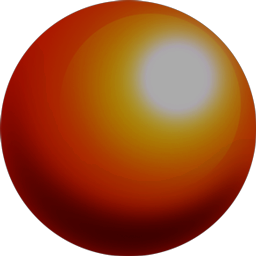 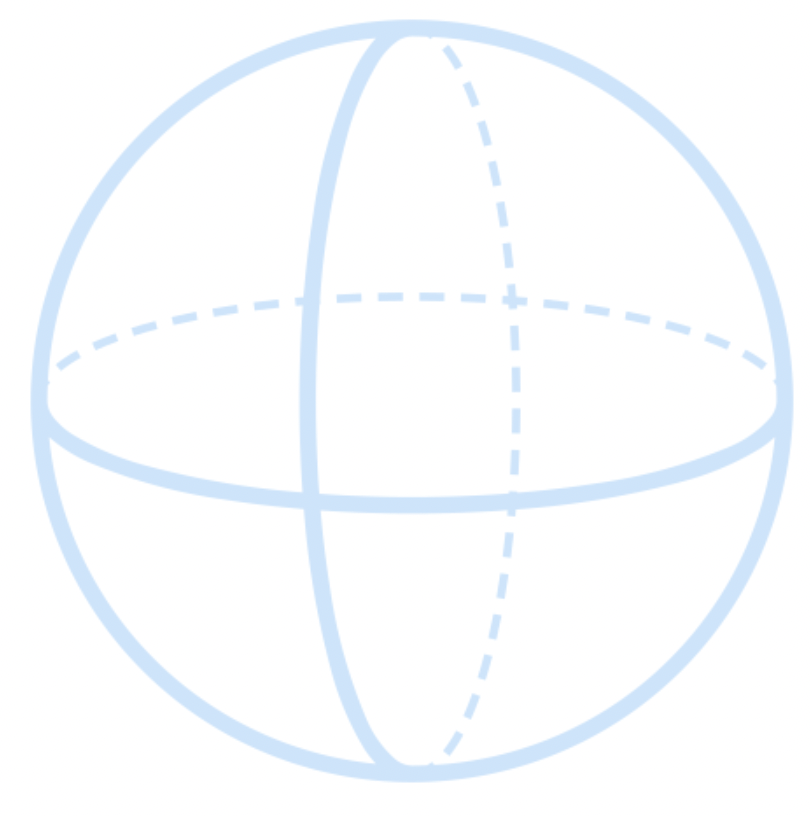 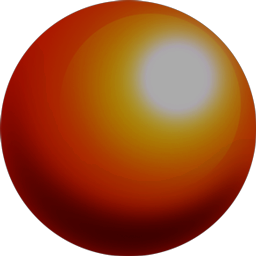 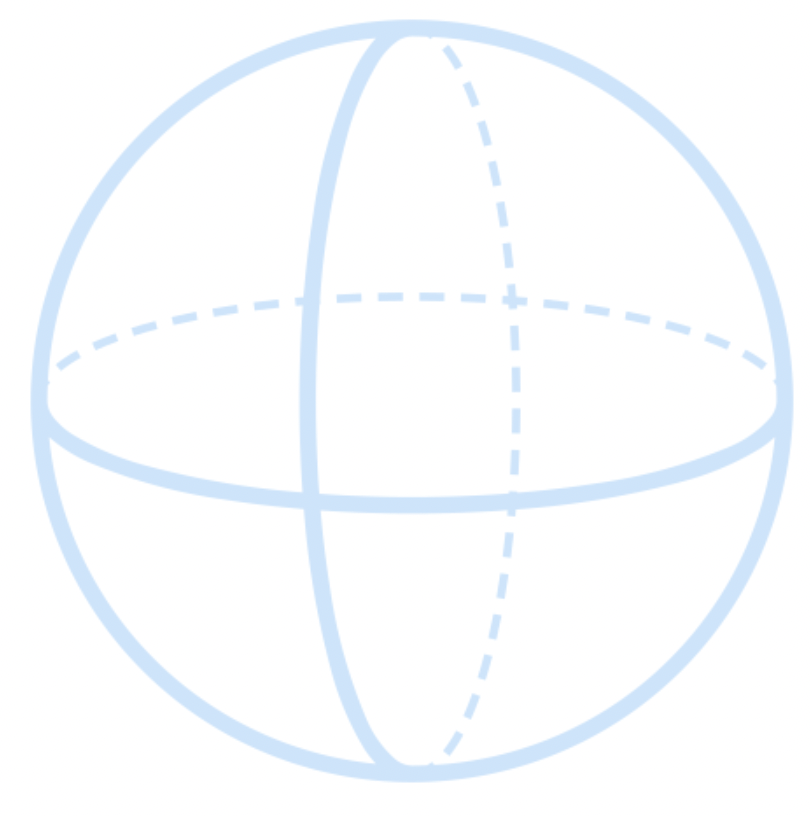 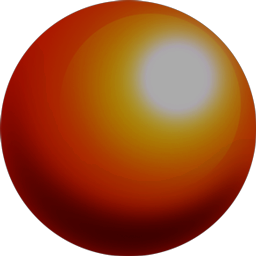 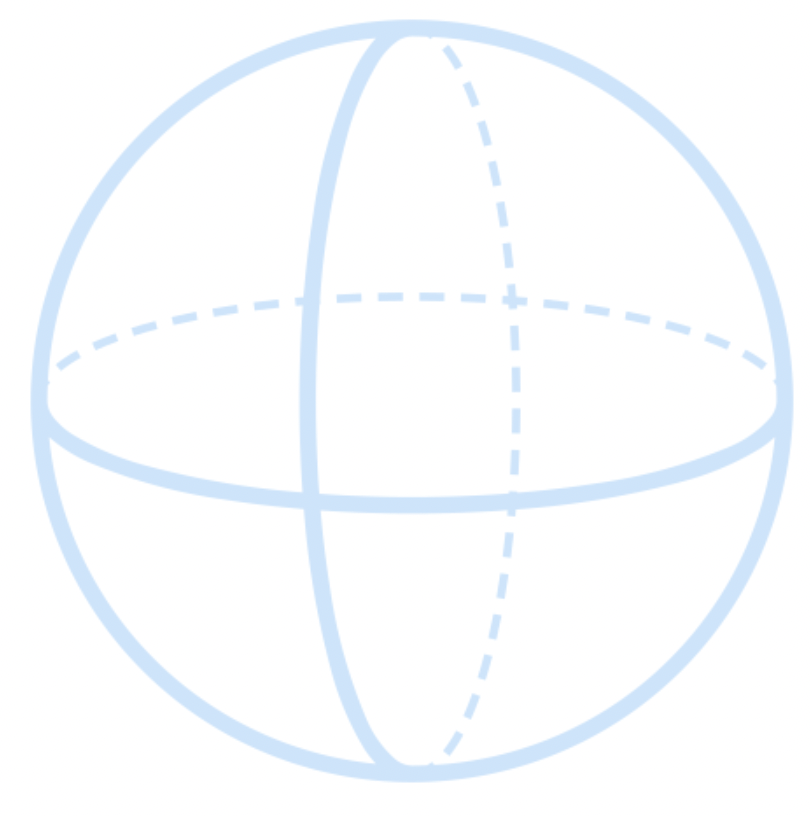 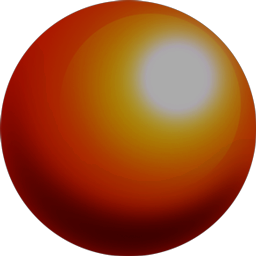 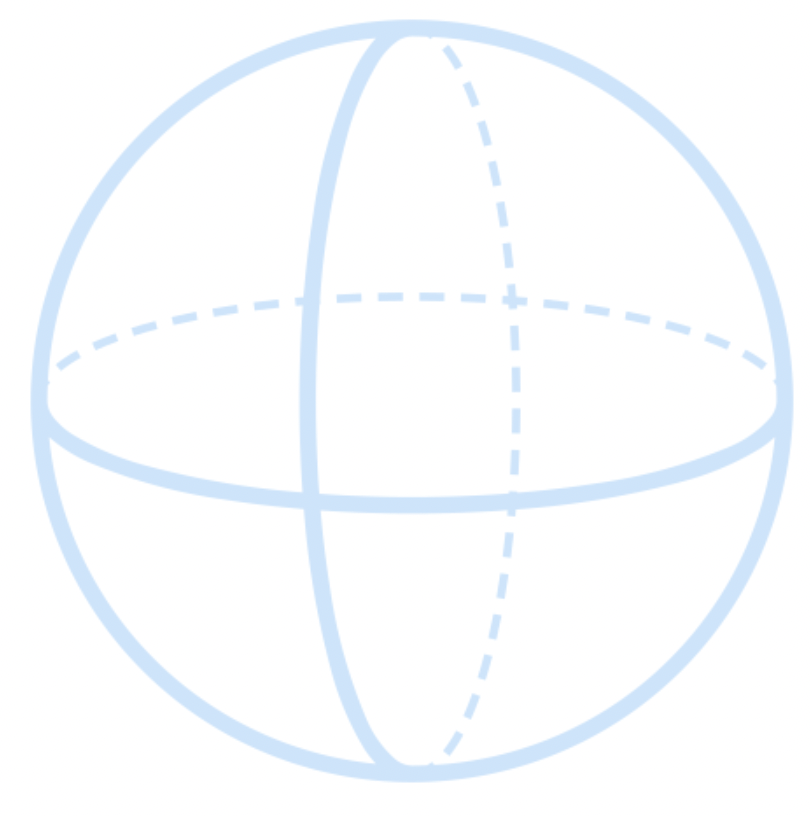 CLASSICAL HARDNESS
0
Classical analogue: learning Boolean functions from membership queries
1
1
0
1
CLASSICAL HARDNESS
-1
Classical analogue: learning Boolean functions from membership queries
1
1
-1
1
CLASSICAL HARDNESS
-1
Classical analogue: learning Boolean functions from membership queries
1
1
-1
1
QUANTUM HARDNESS?
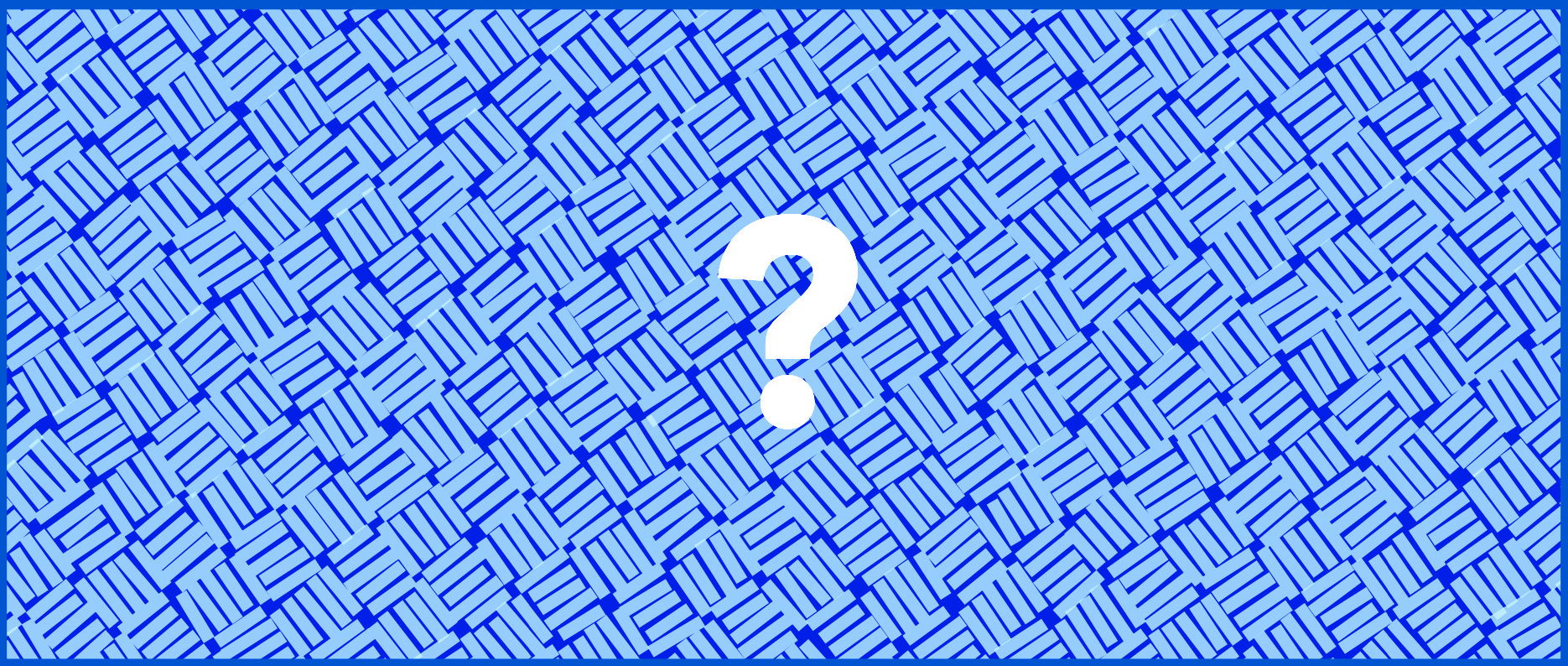 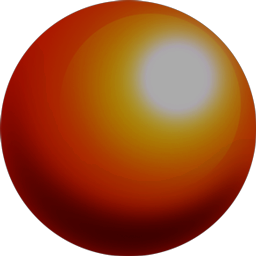 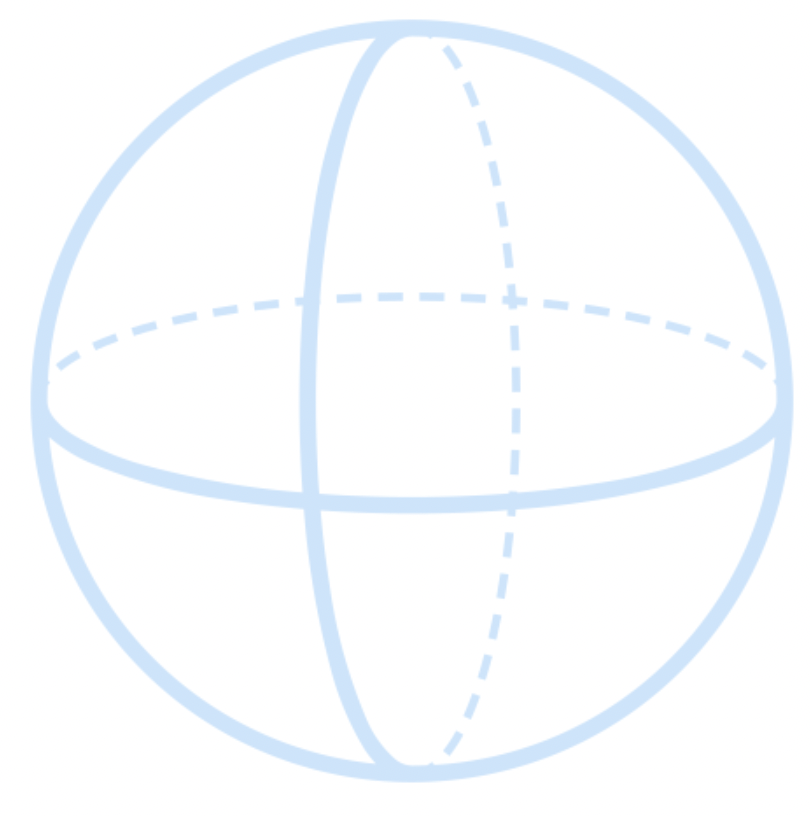 Quantum at least as hard as classical...
End of story?
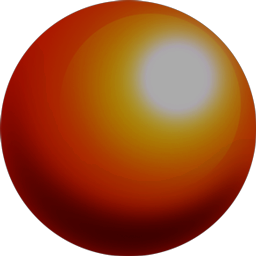 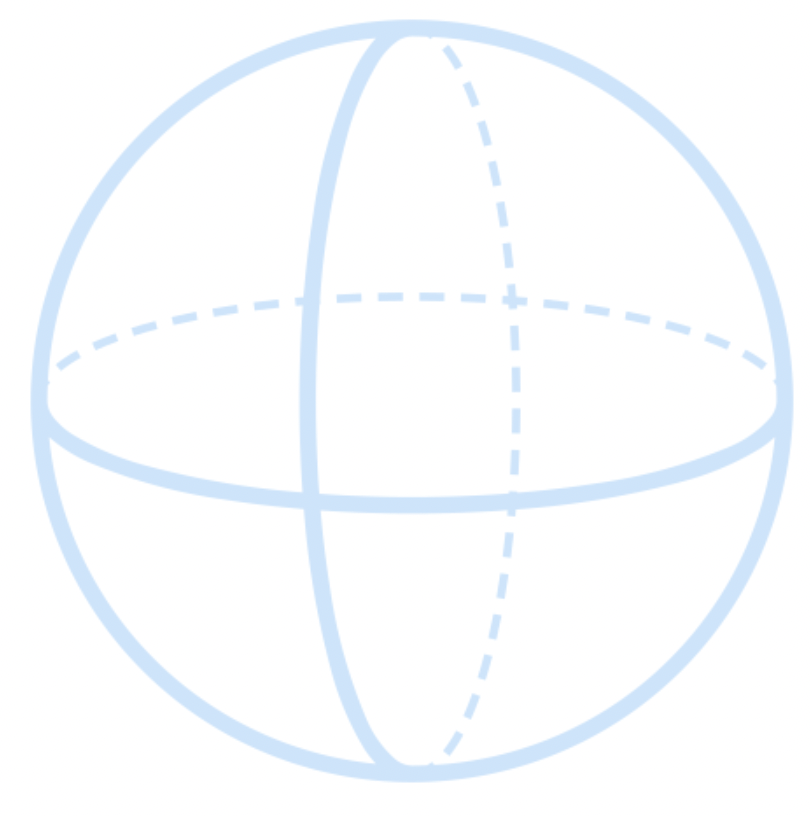 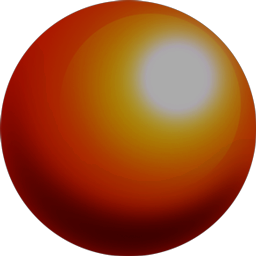 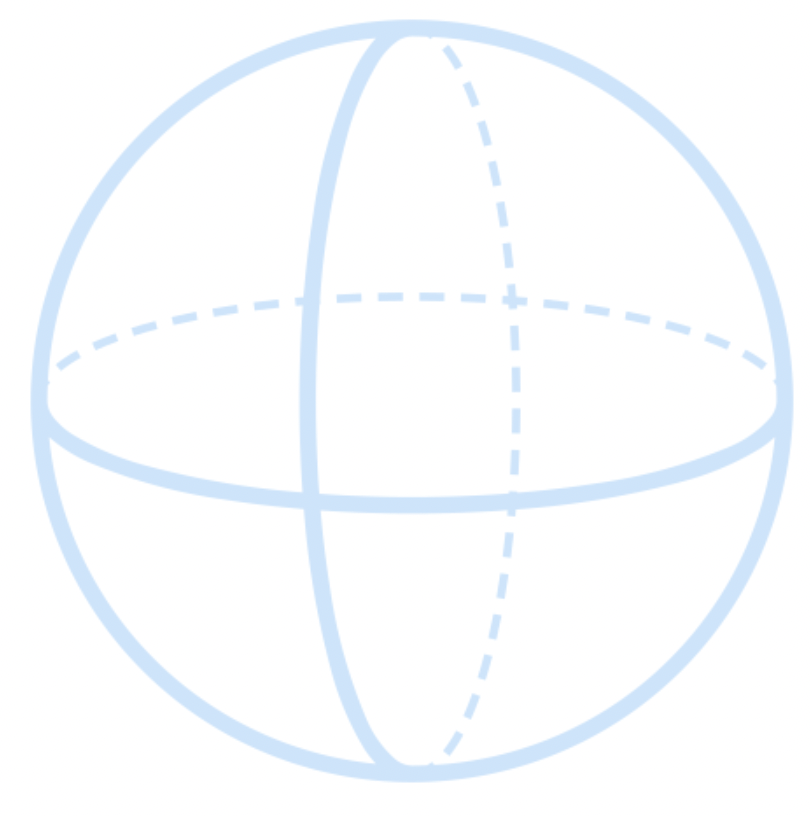 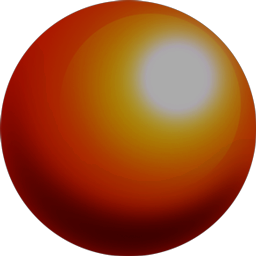 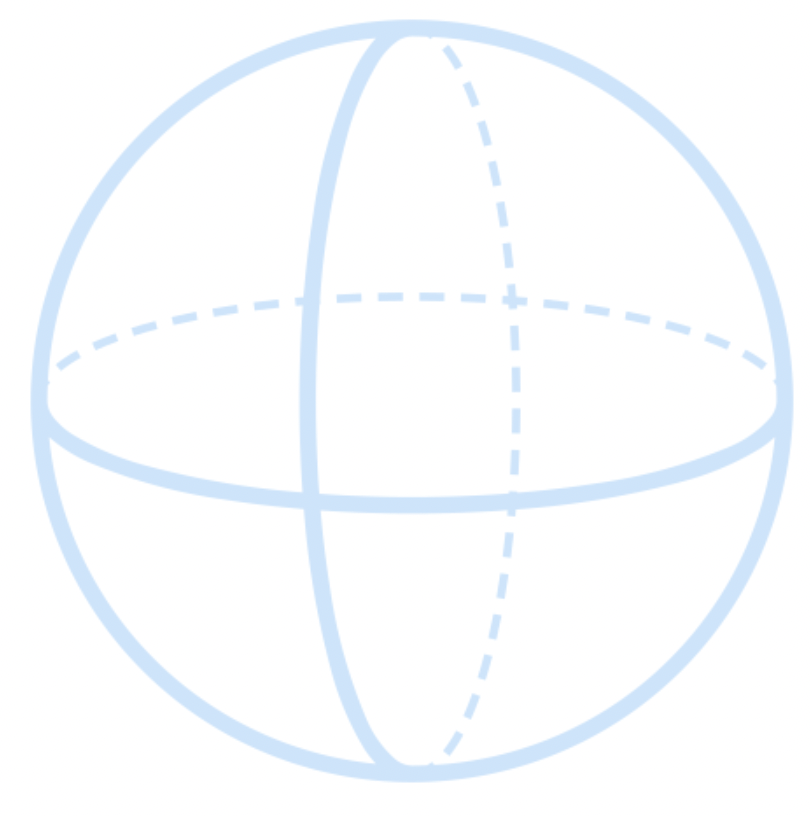 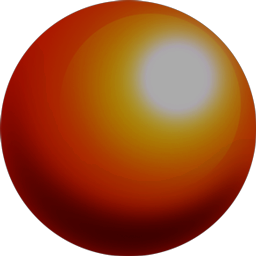 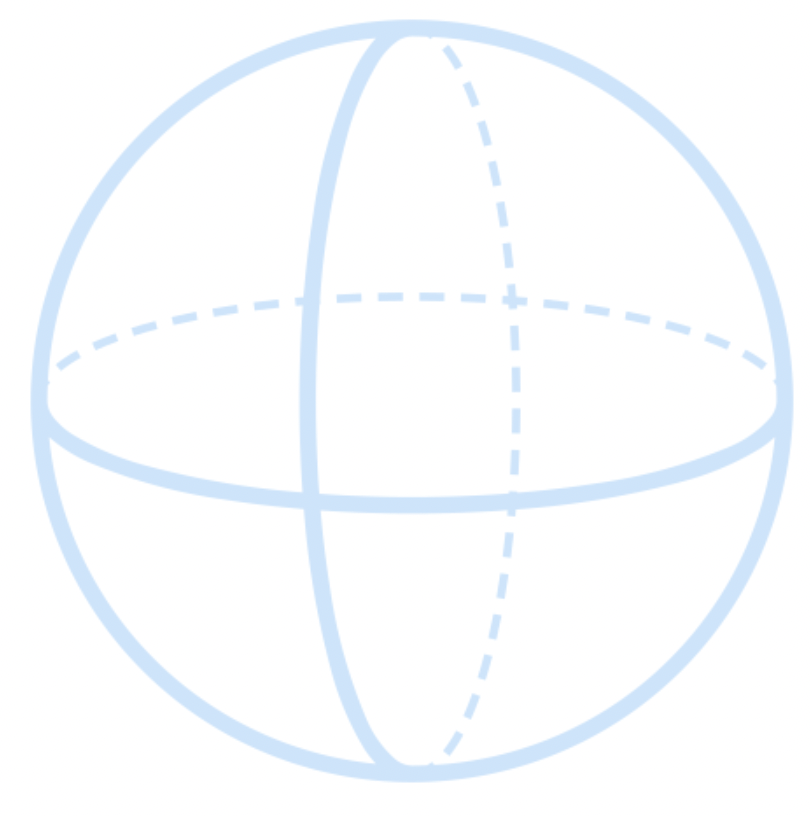 QUANTUM HARDNESS?
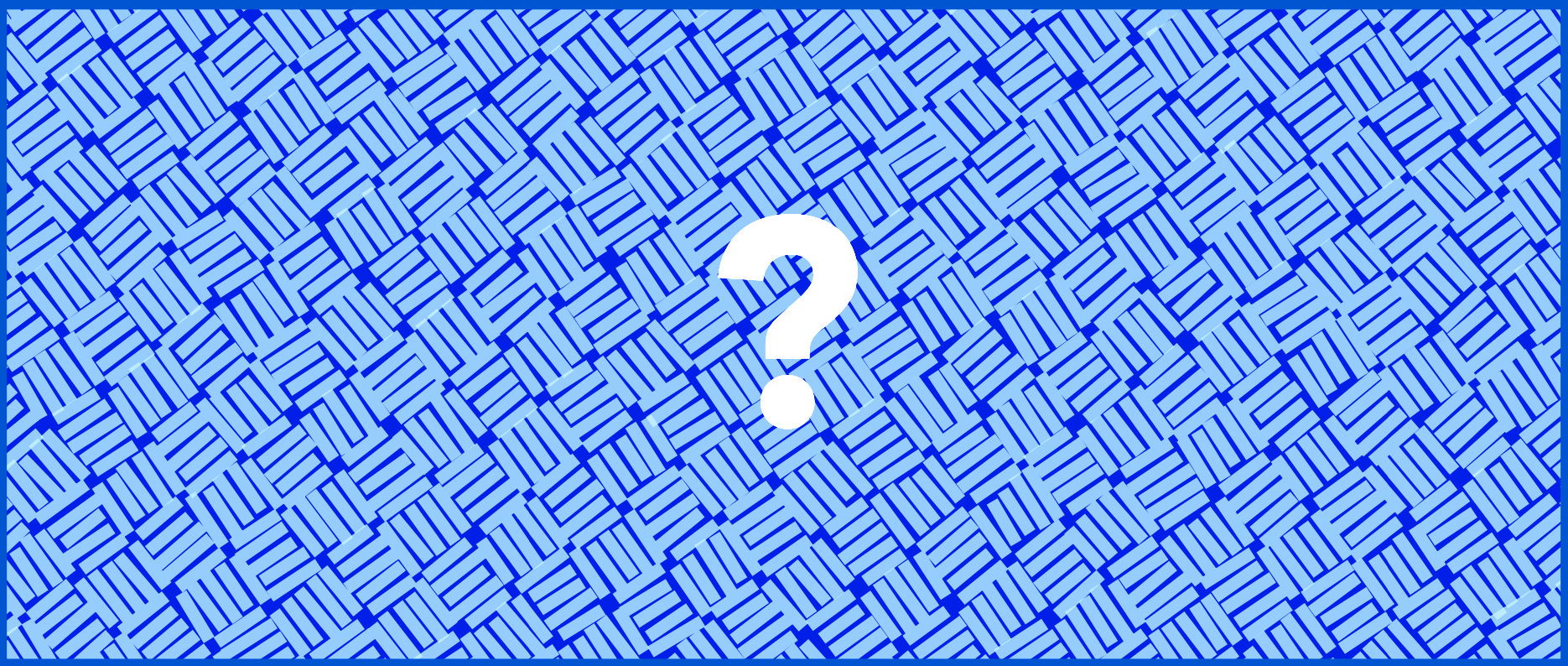 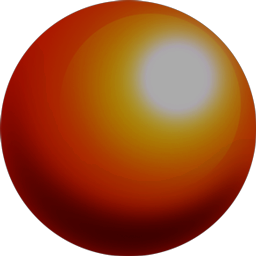 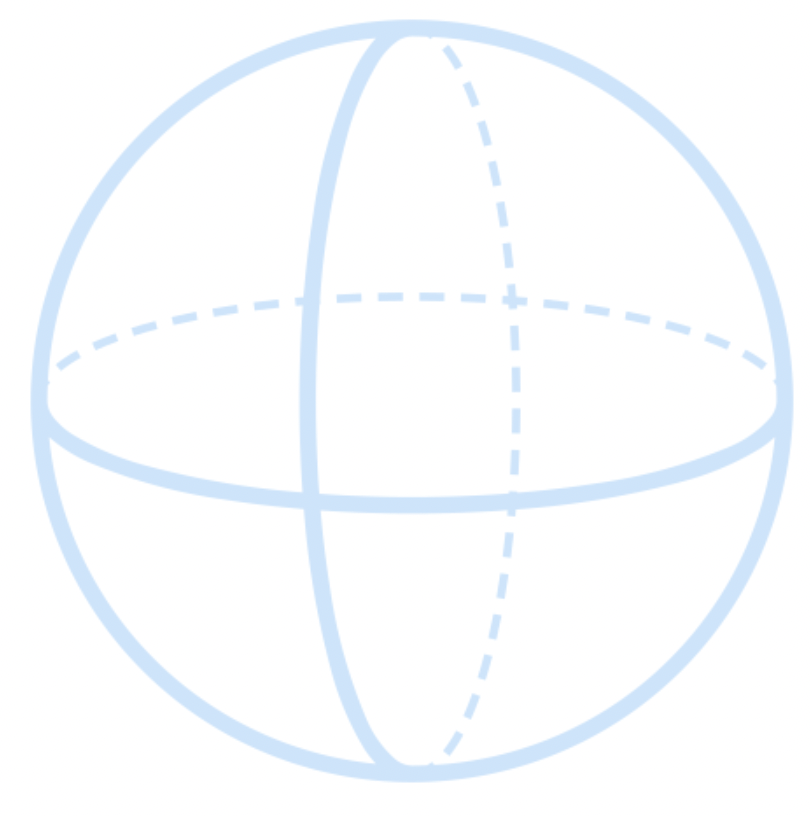 Quantum at least as hard as classical...
End of story?
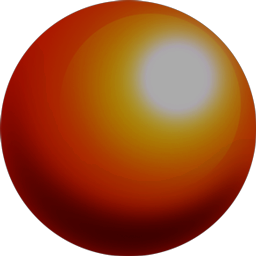 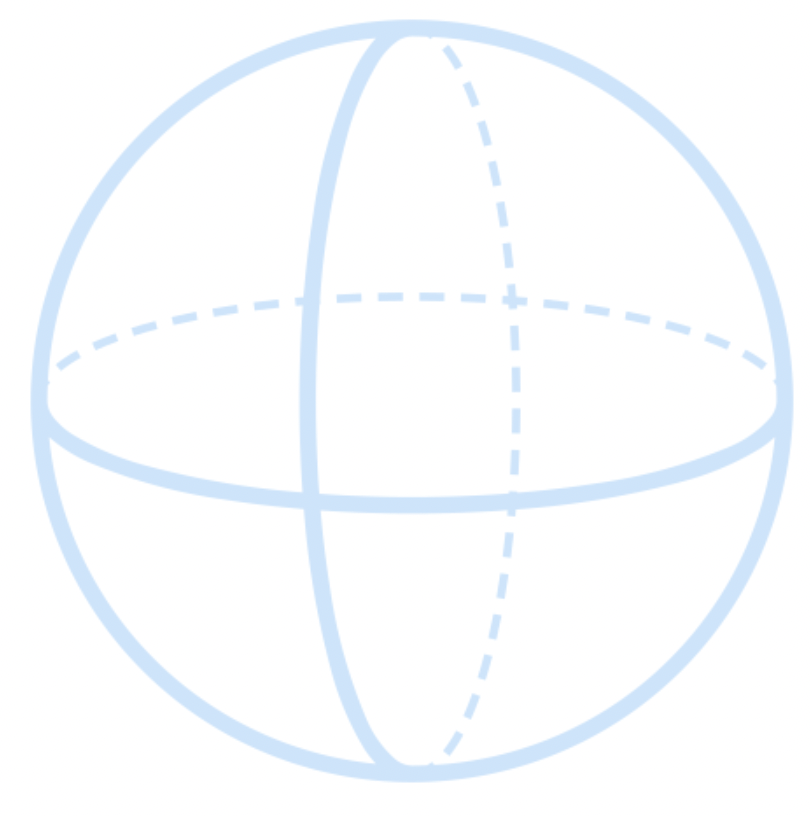 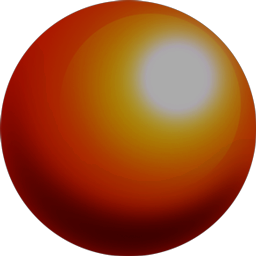 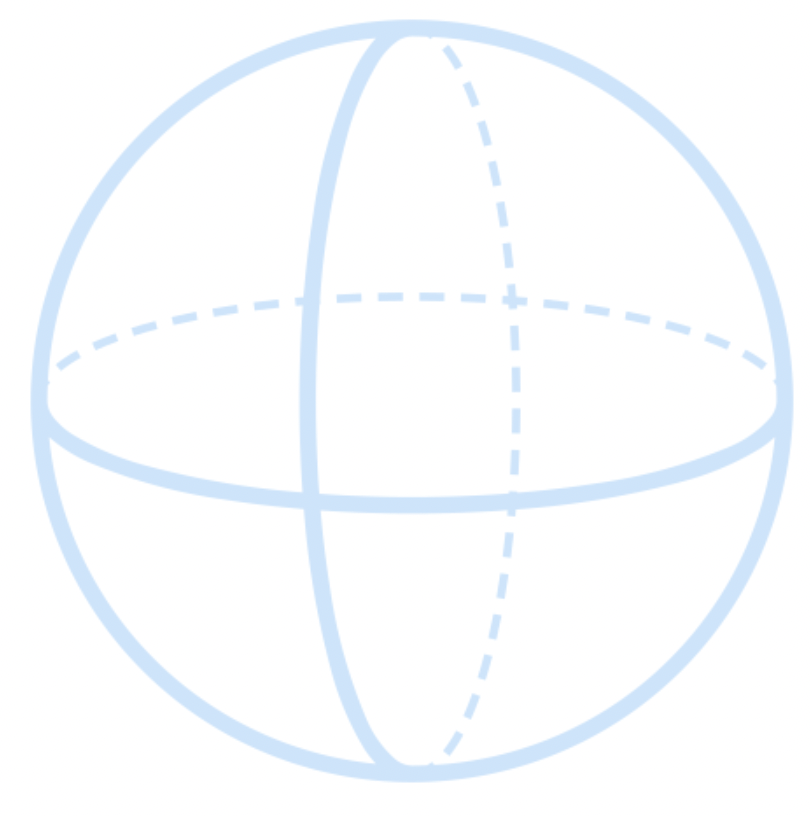 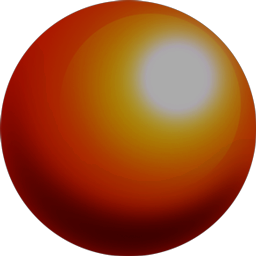 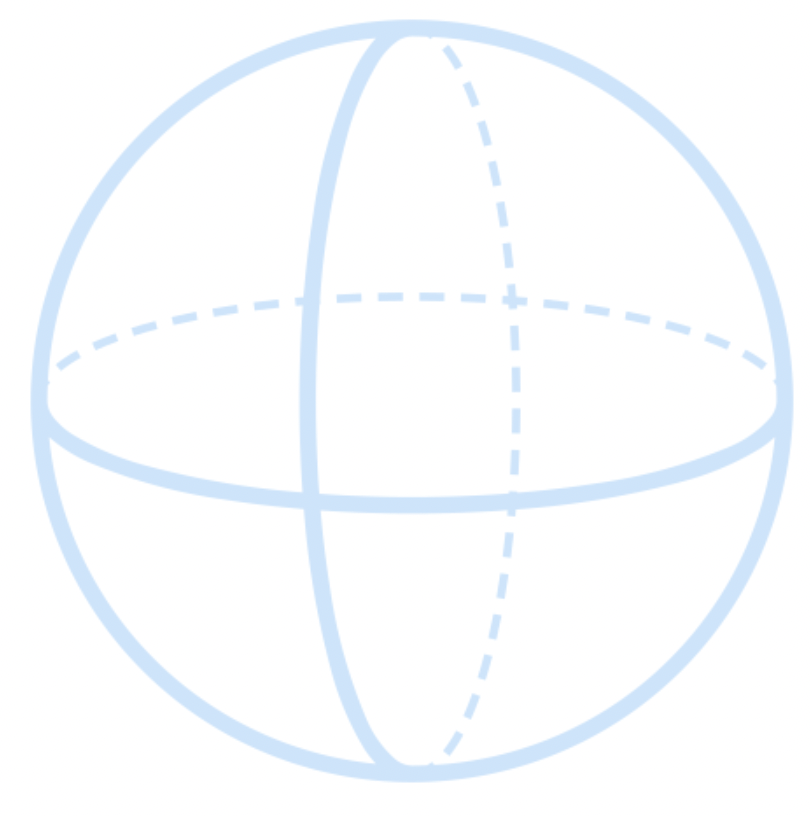 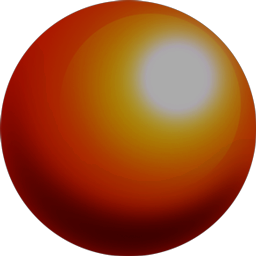 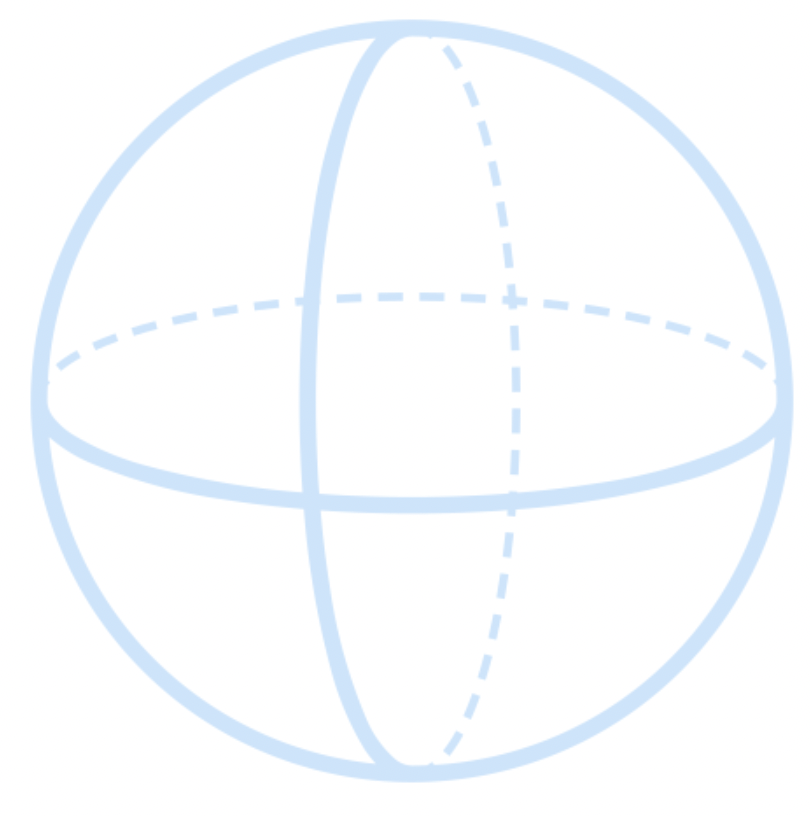 QUANTUM HARDNESS?
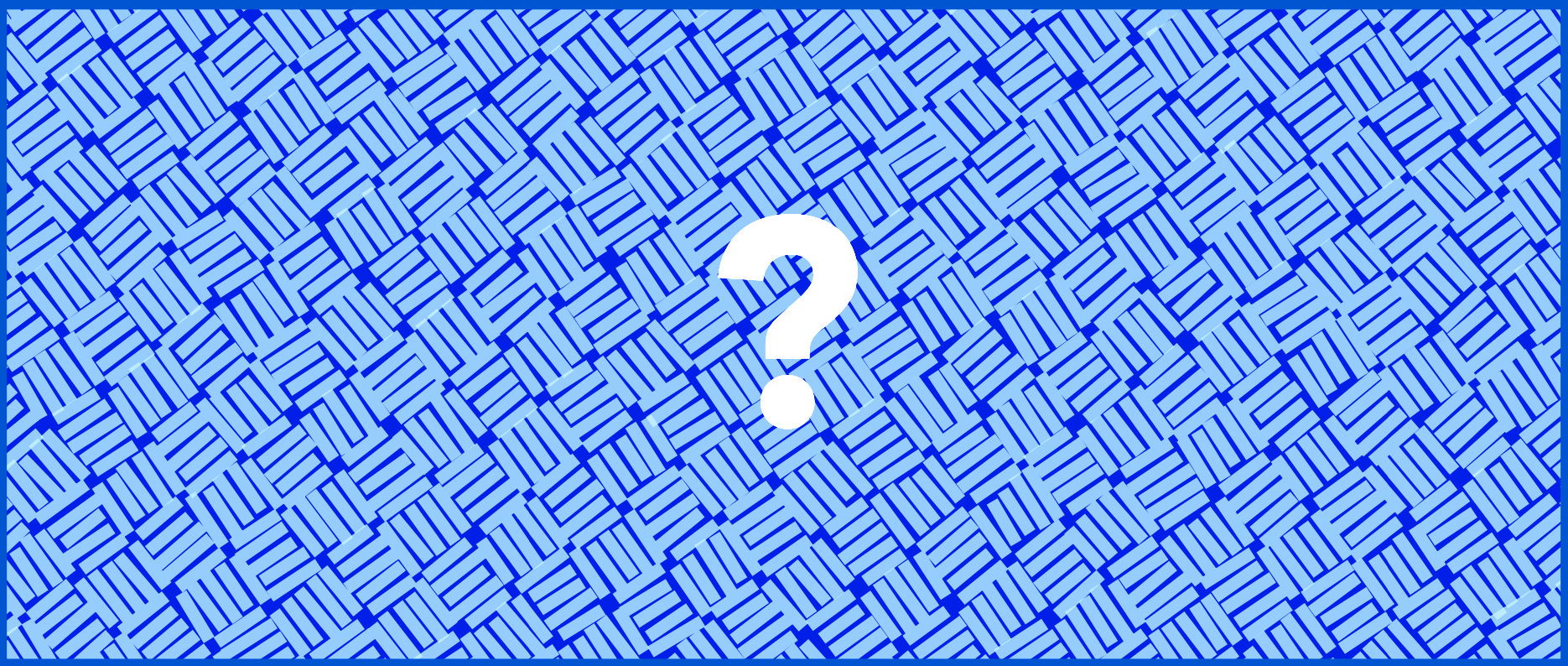 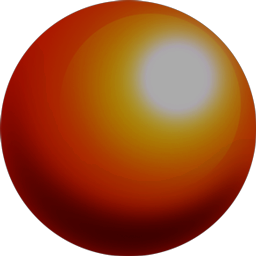 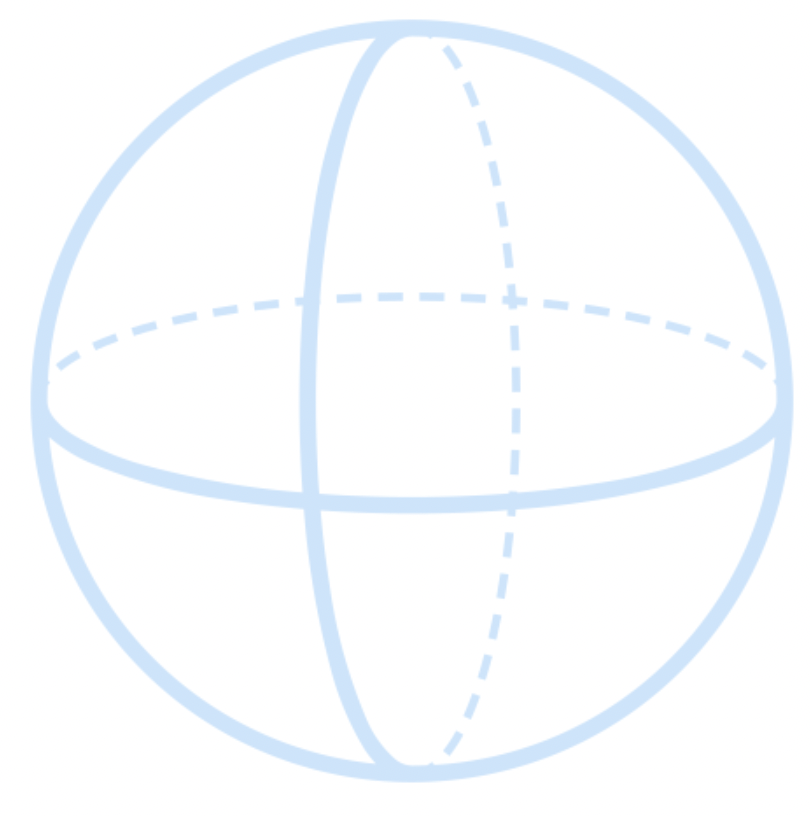 Quantum at least as hard as classical...
End of story?
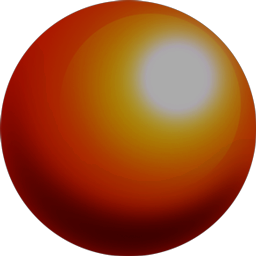 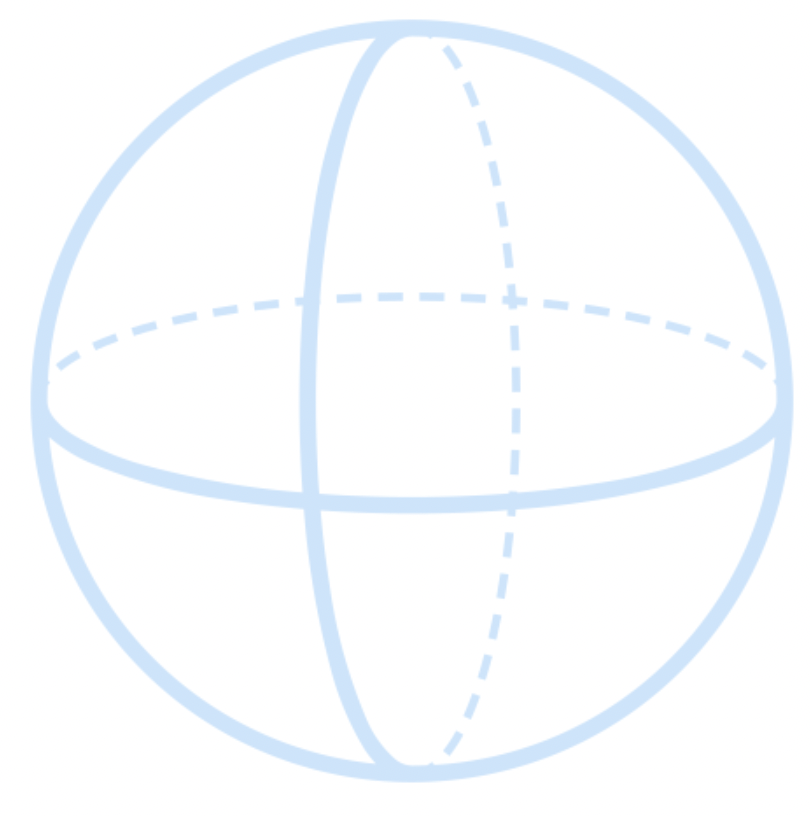 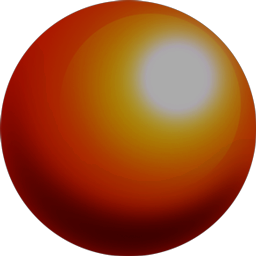 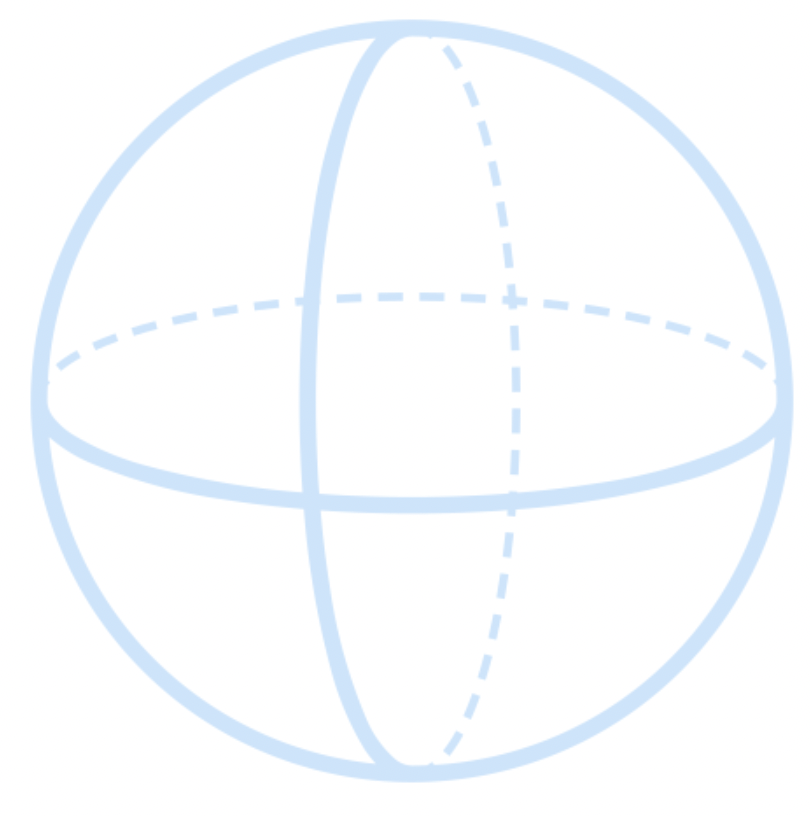 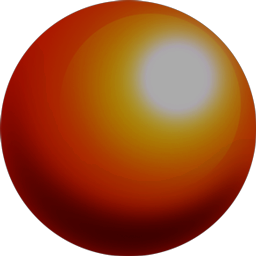 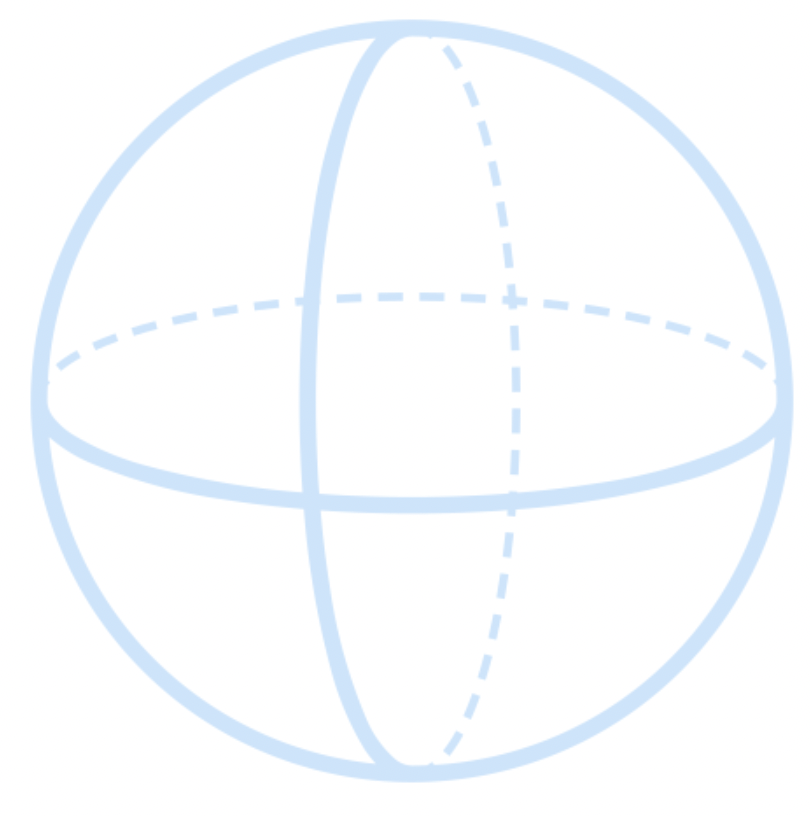 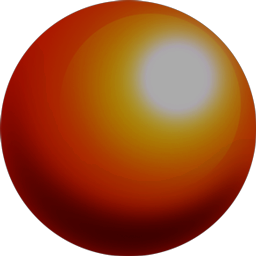 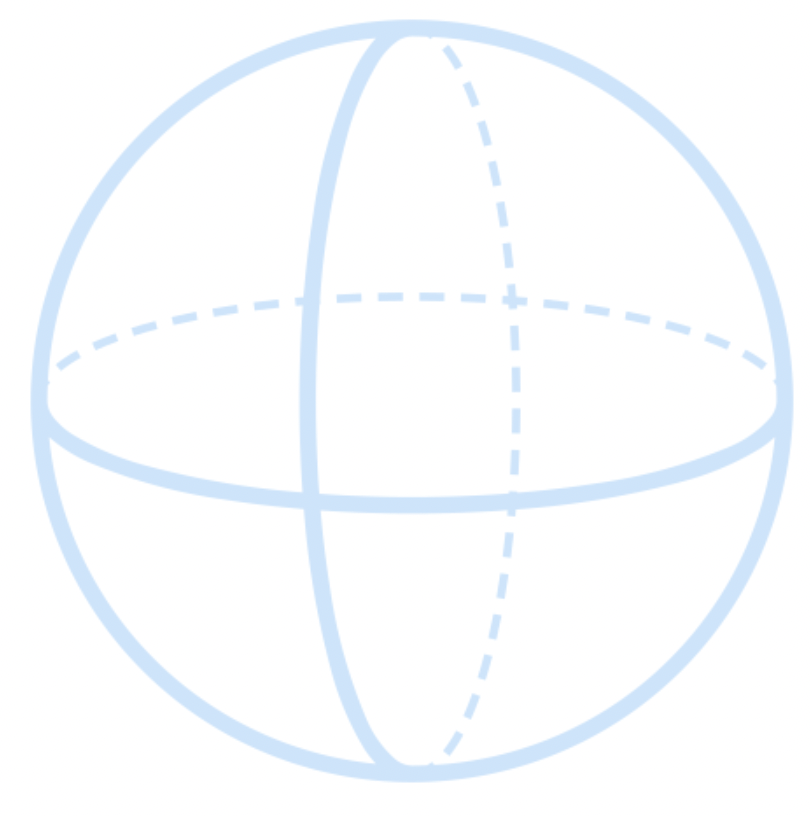 QUANTUM HARDNESS?
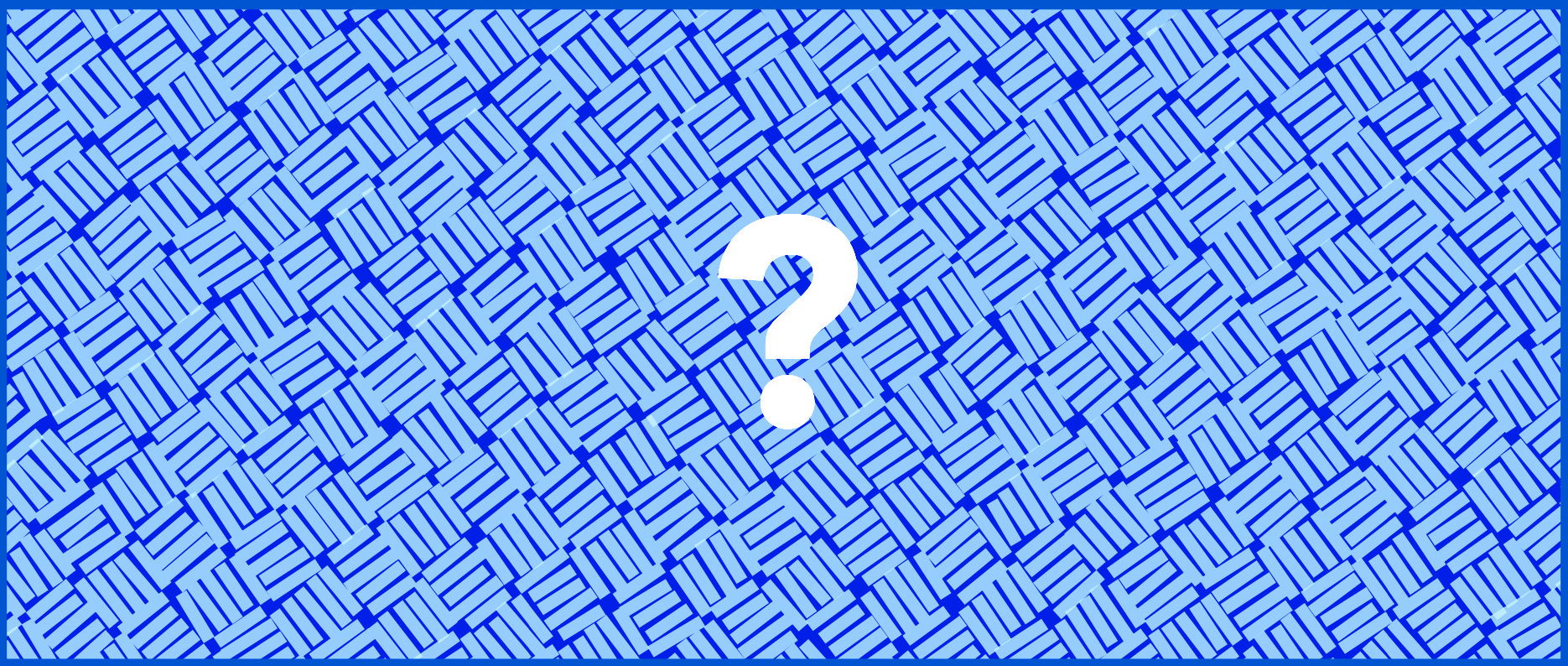 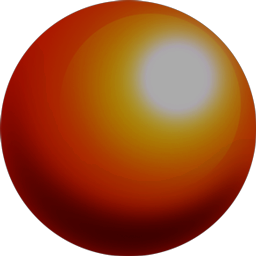 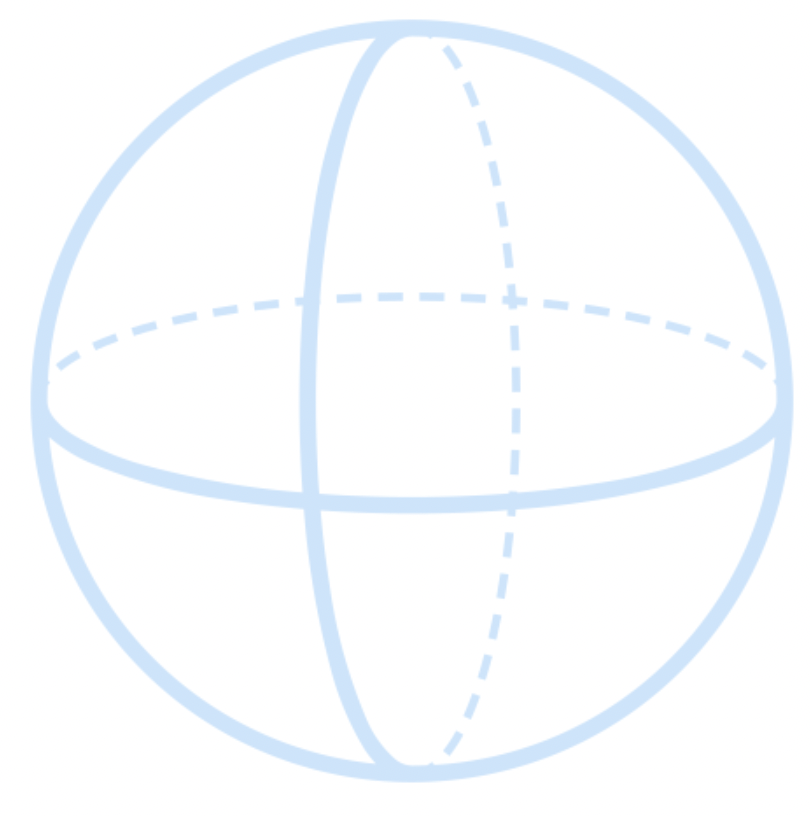 Quantum at least as hard as classical...
End of story?
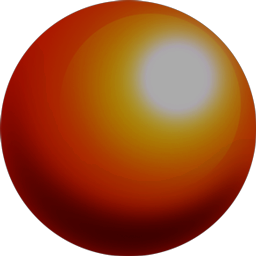 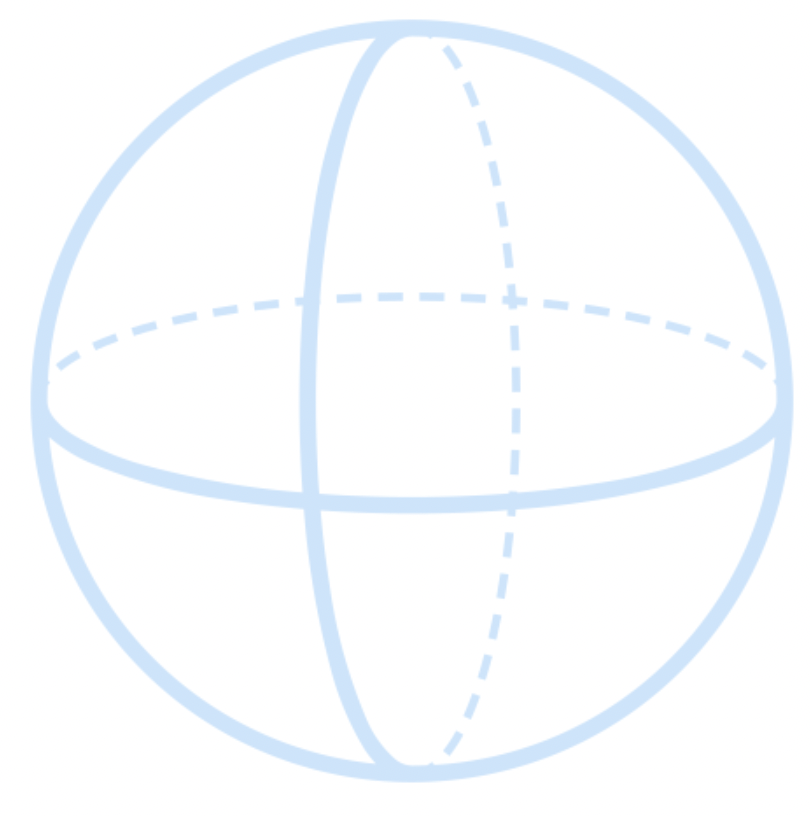 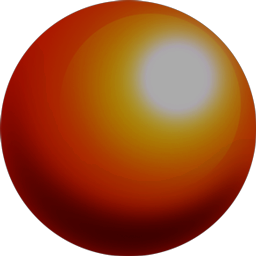 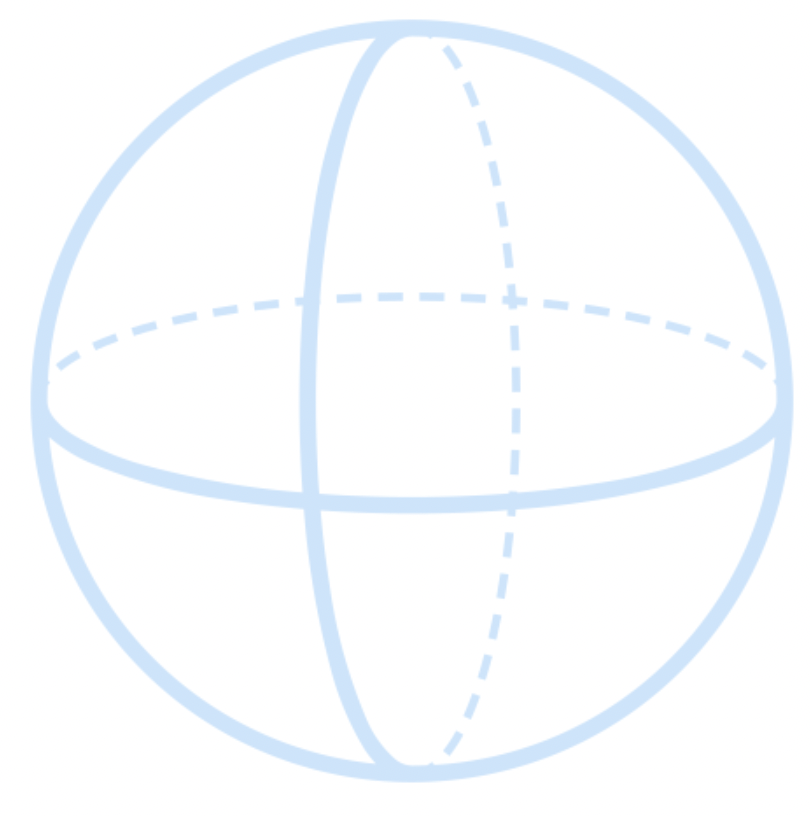 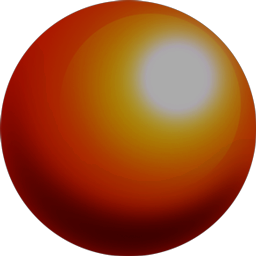 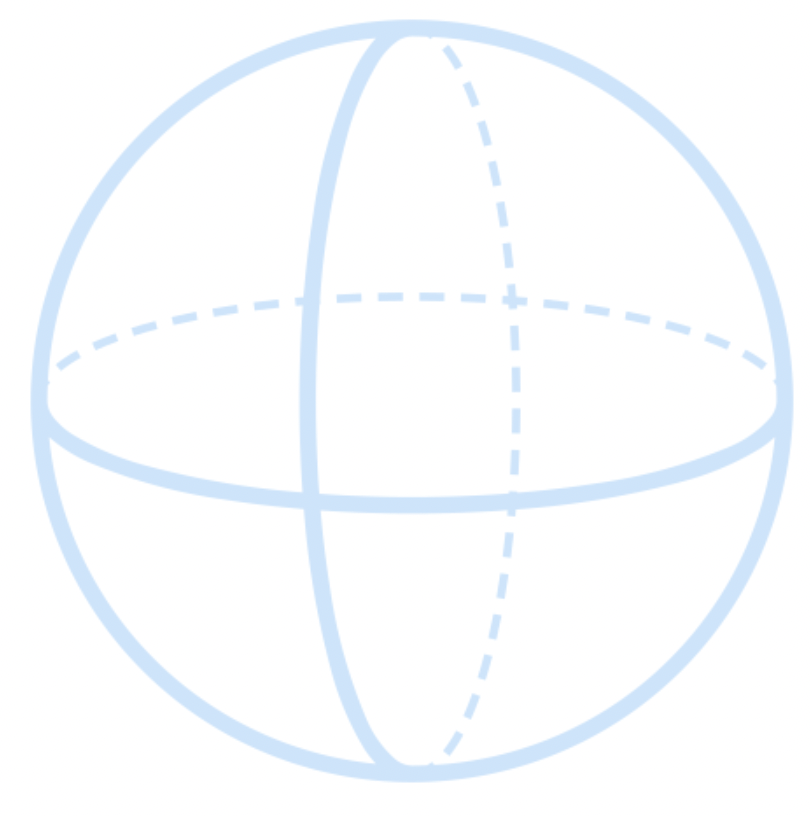 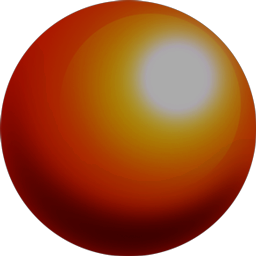 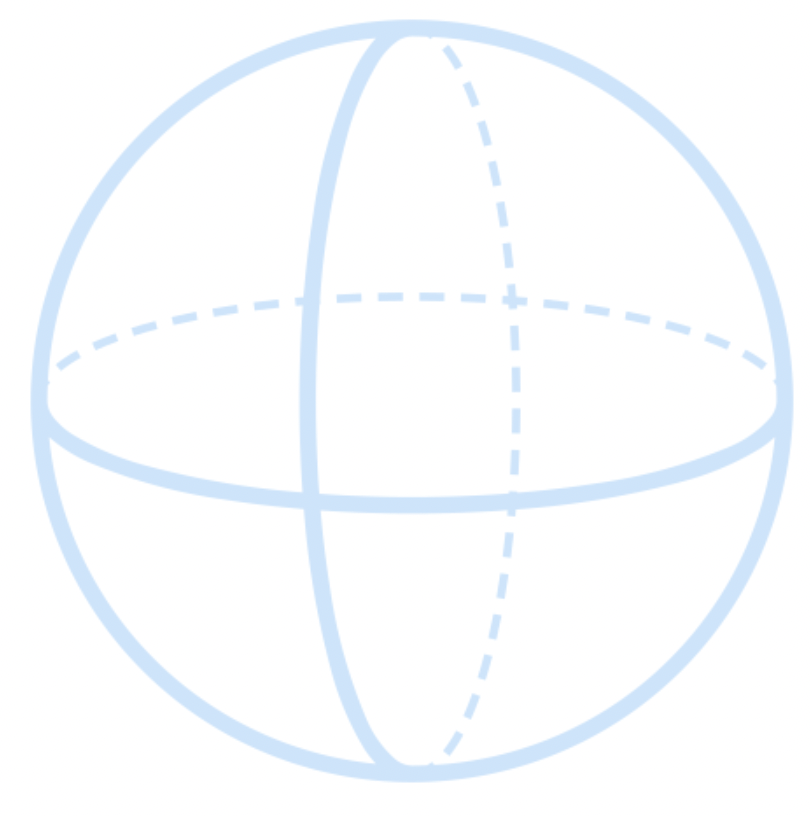 Setup
Warmup
Norm inequalities
Algorithm
Takeaways
WARMUP
WARMUP
WARMUP
WARMUP
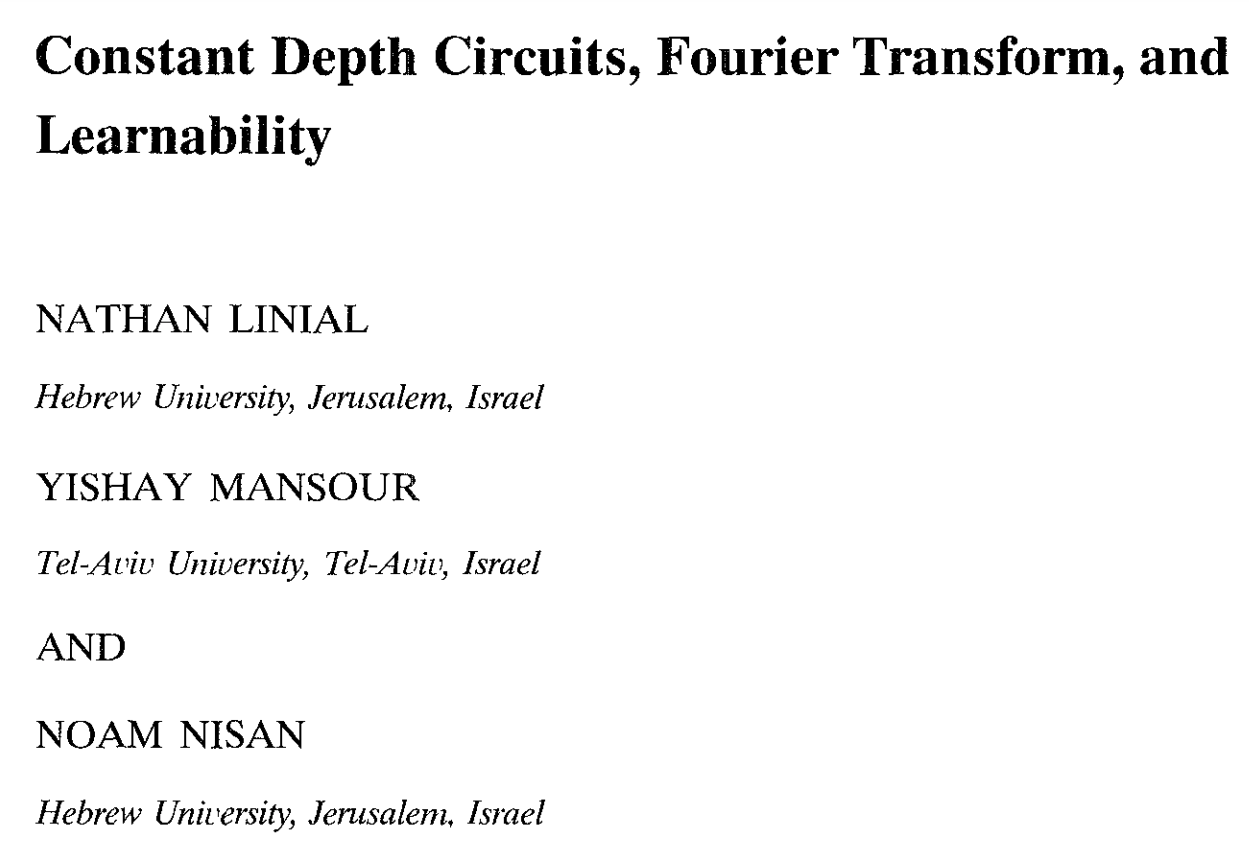 WARMUP
Setup
Warmup
Norm inequalities
Algorithm
Takeaways
NORM INEQUALITIES
NORM INEQUALITIES
NORM INEQUALITIES
NORM INEQUALITIES
NORM INEQUALITIES
ALGORITHMIC PROOF
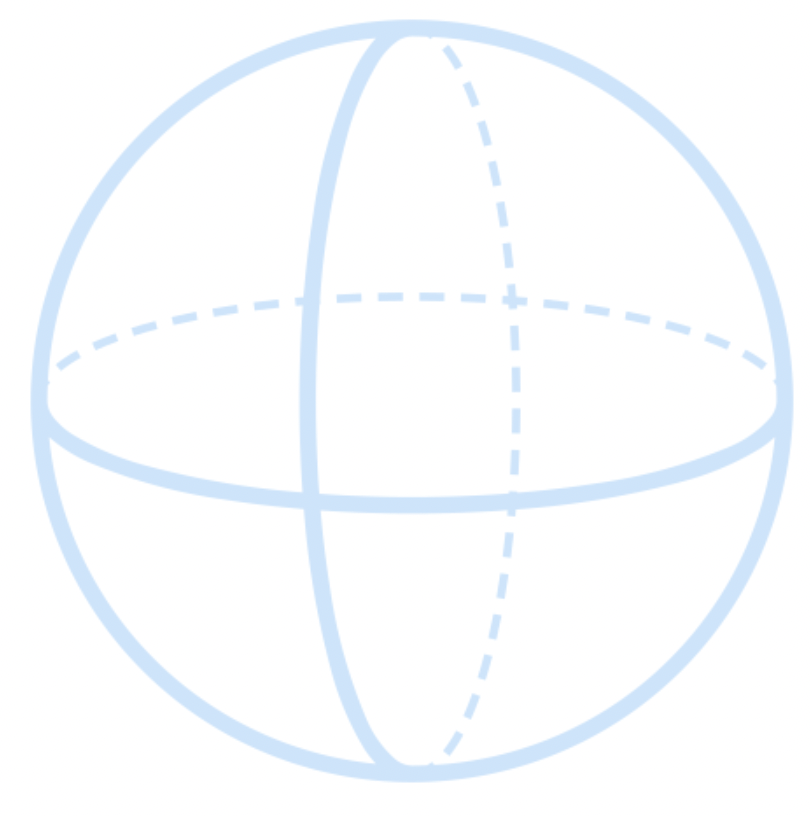 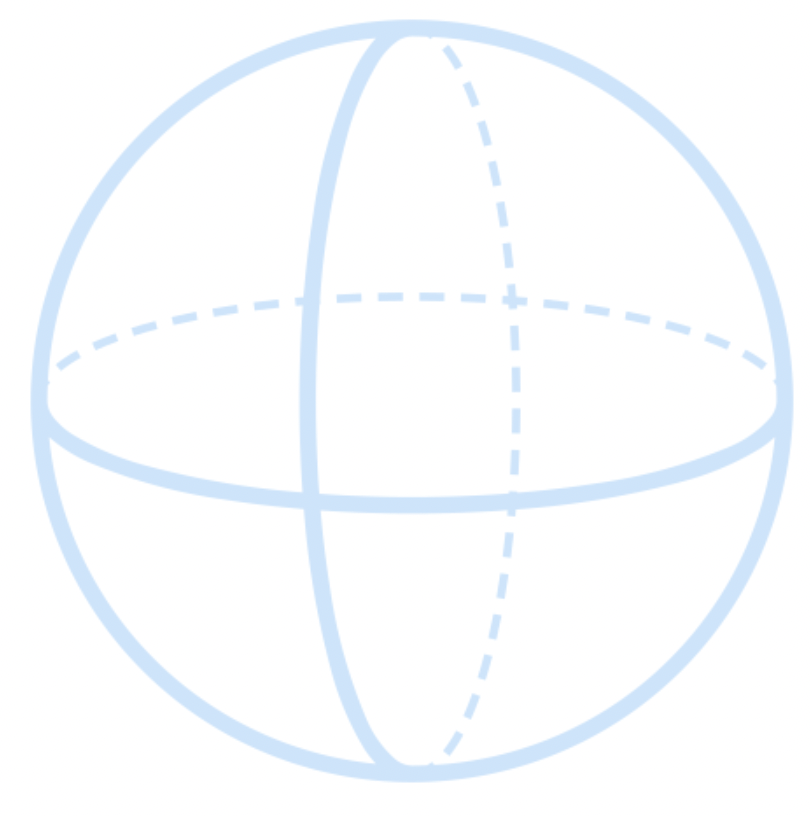 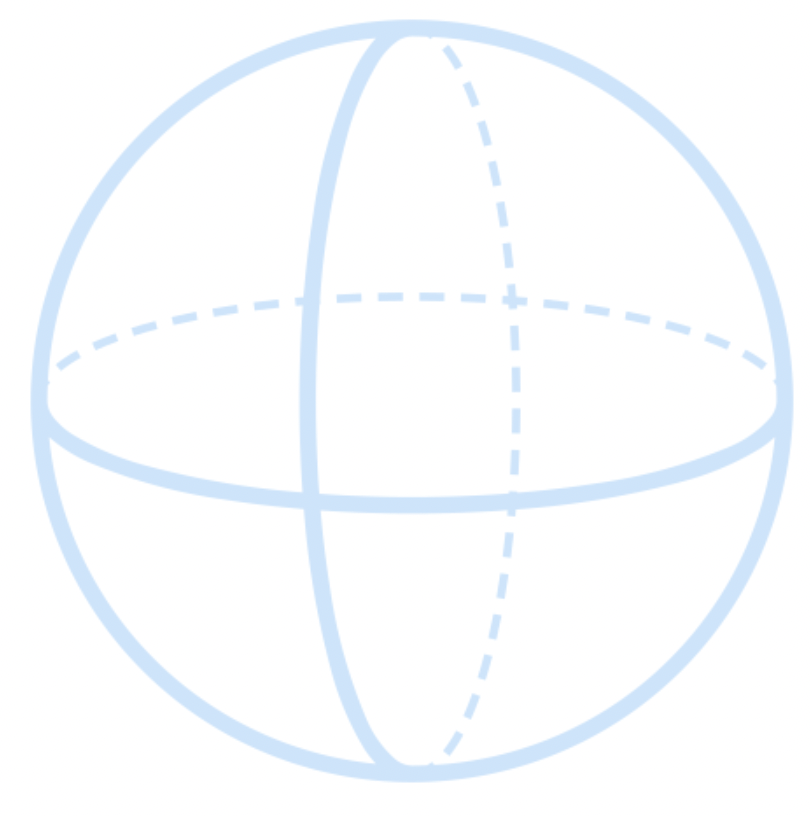 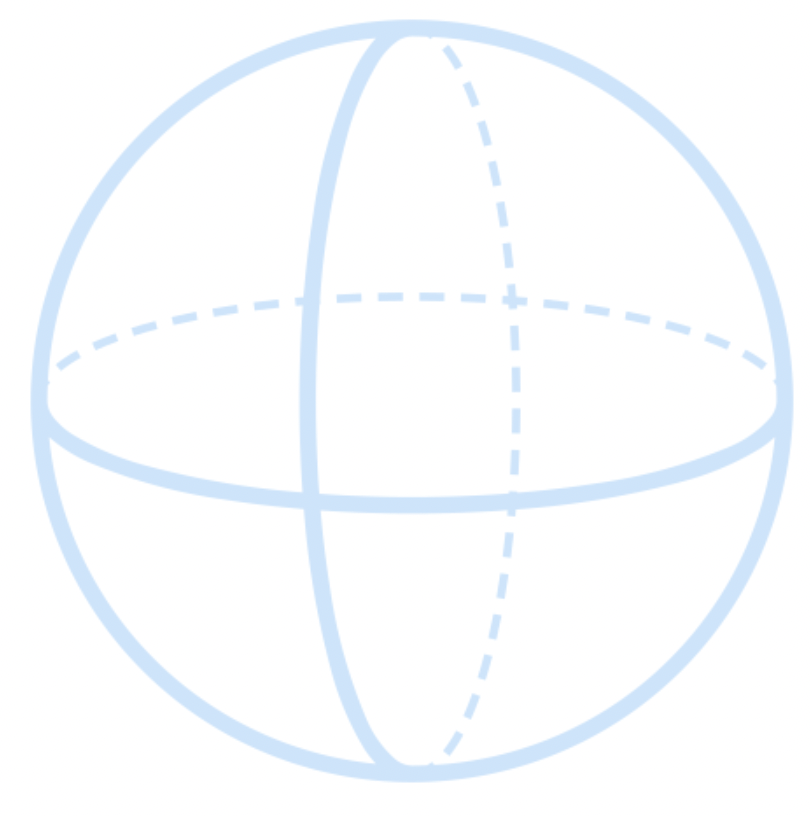 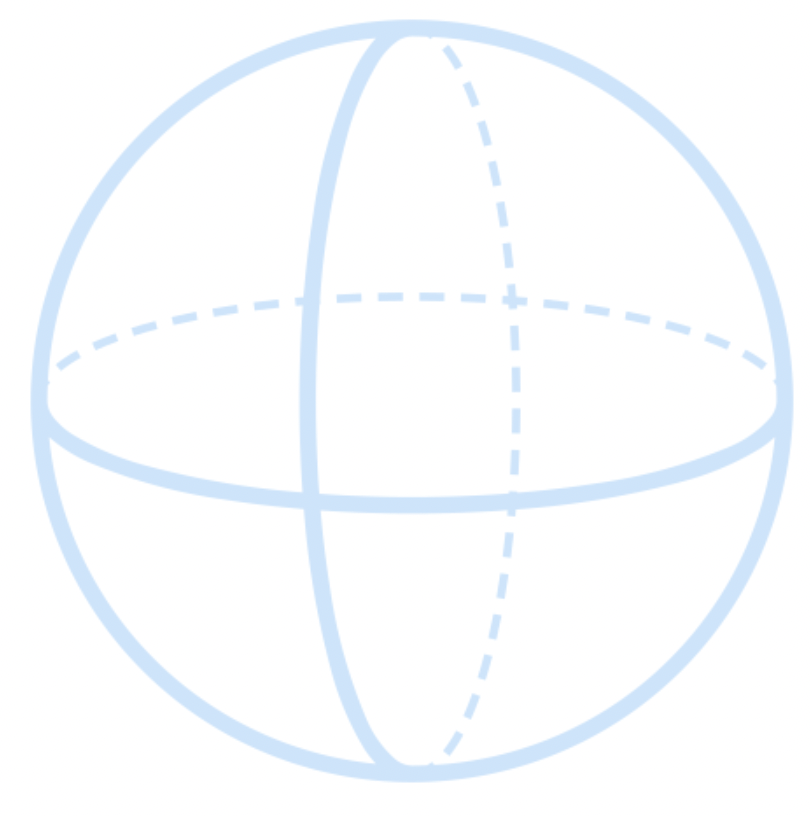 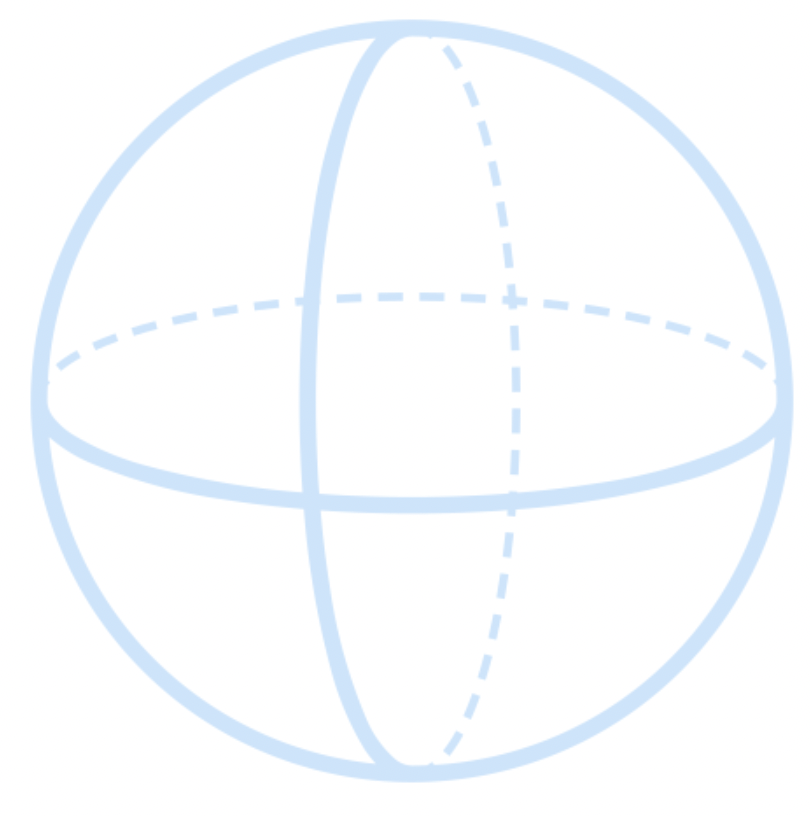 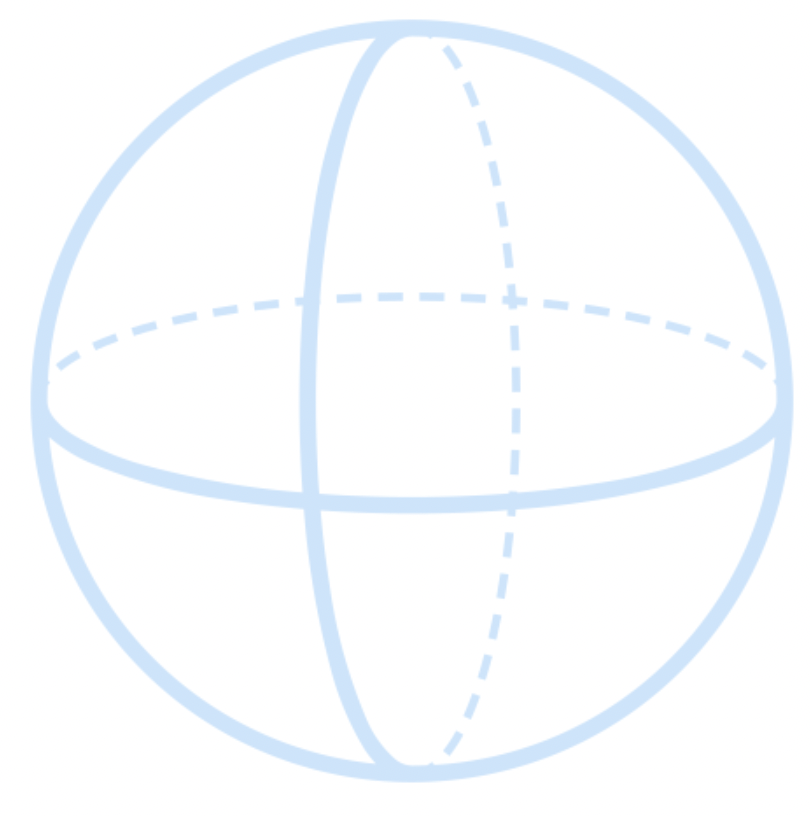 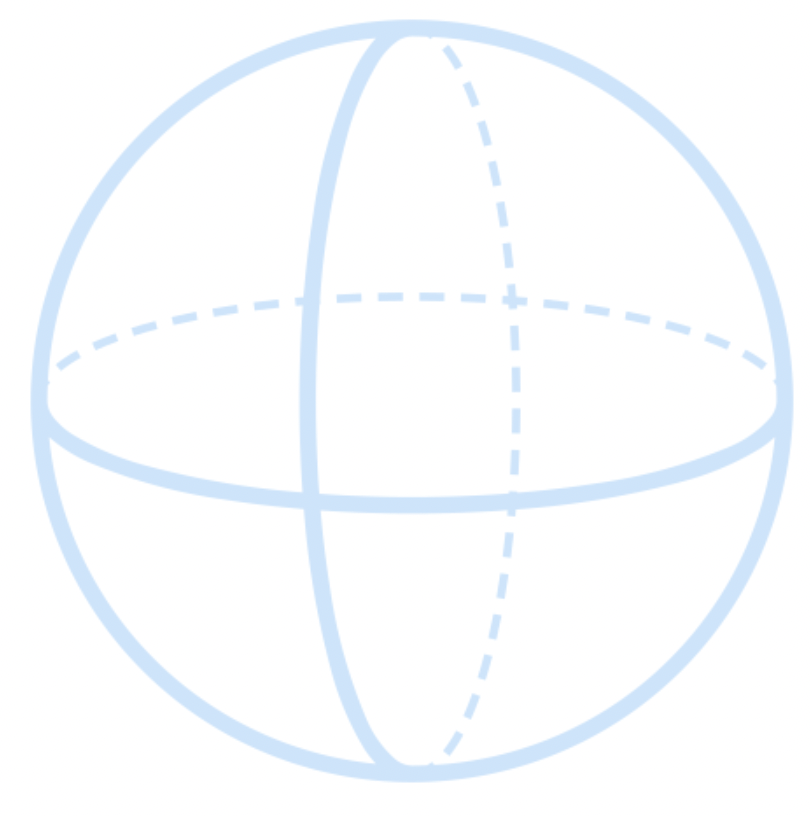 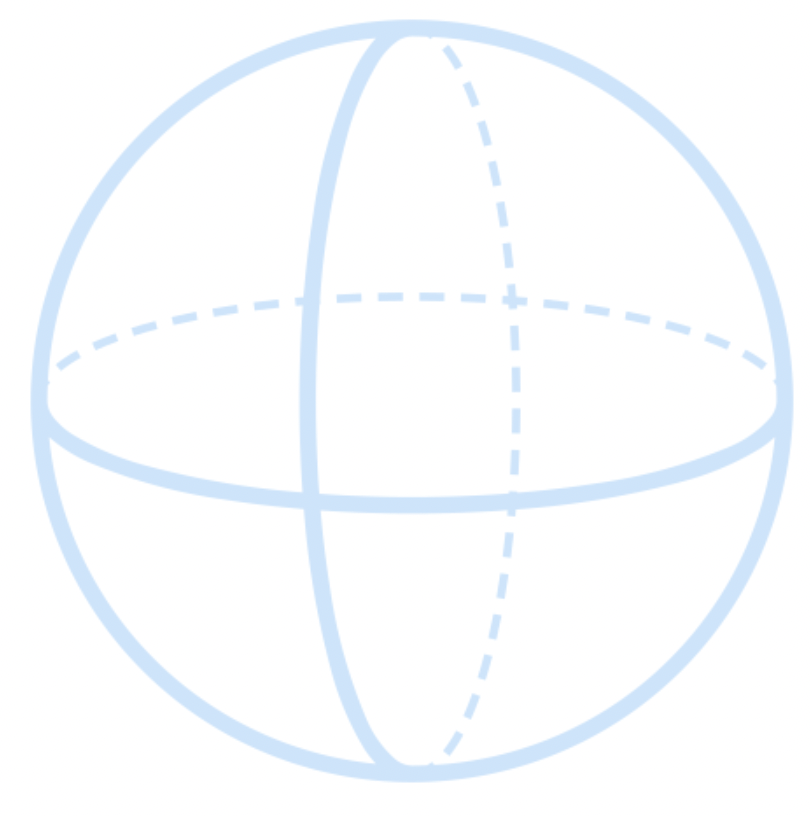 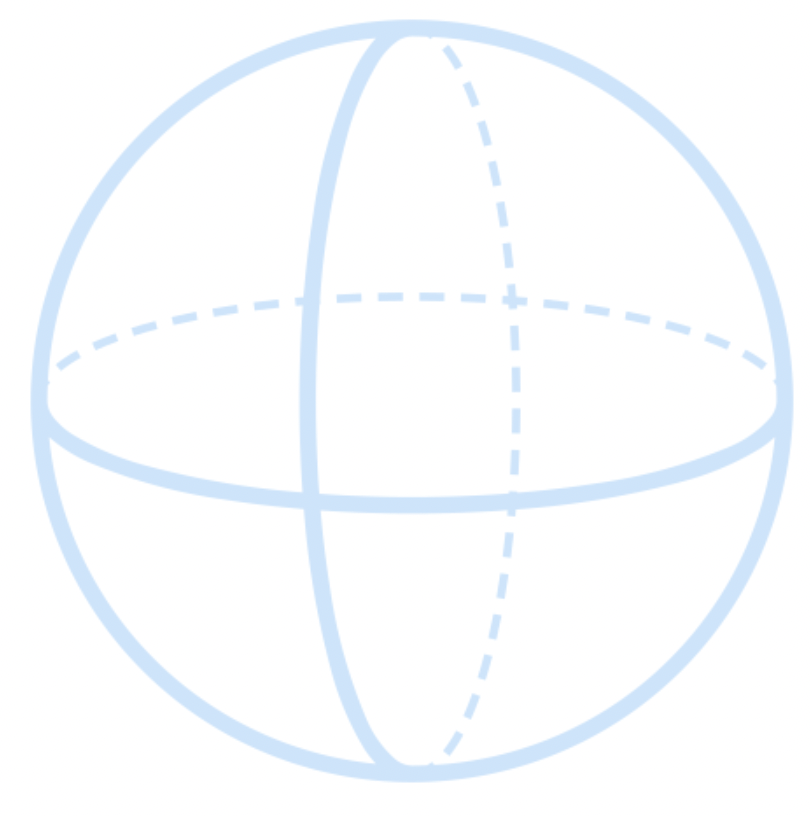 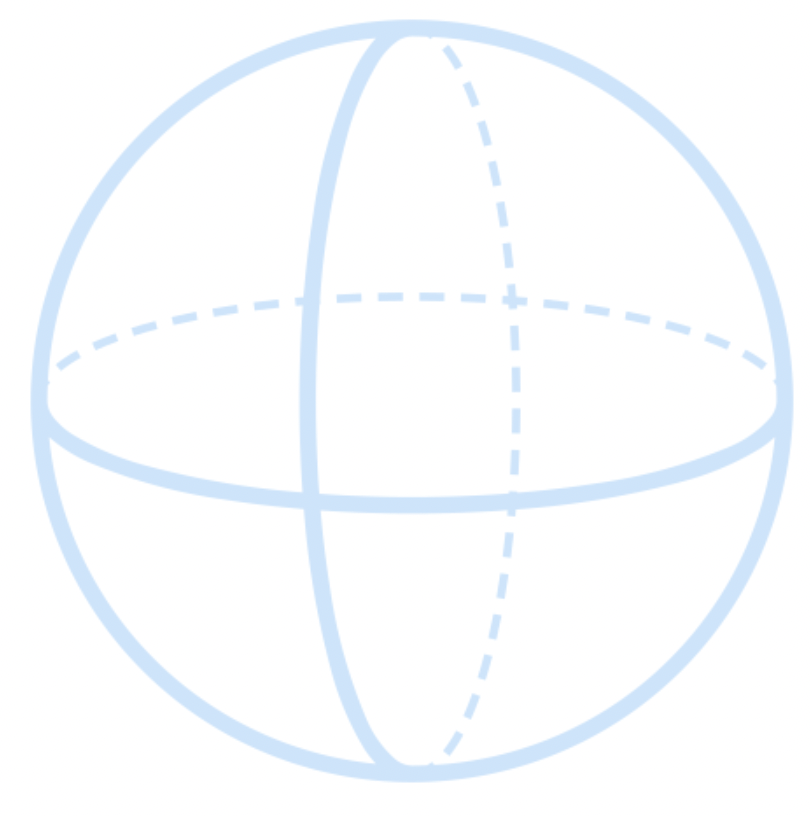 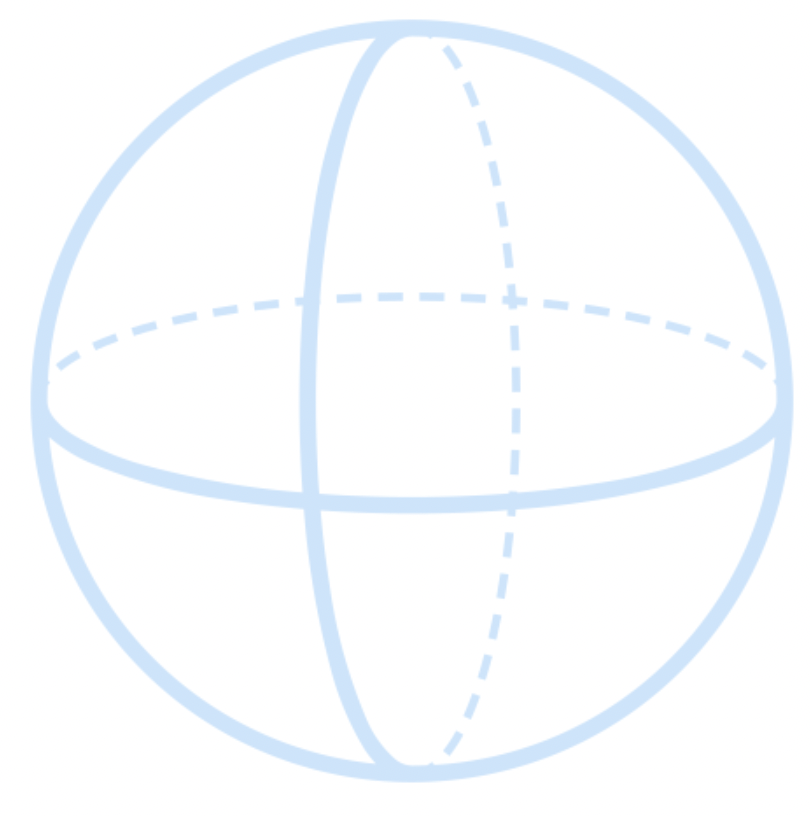 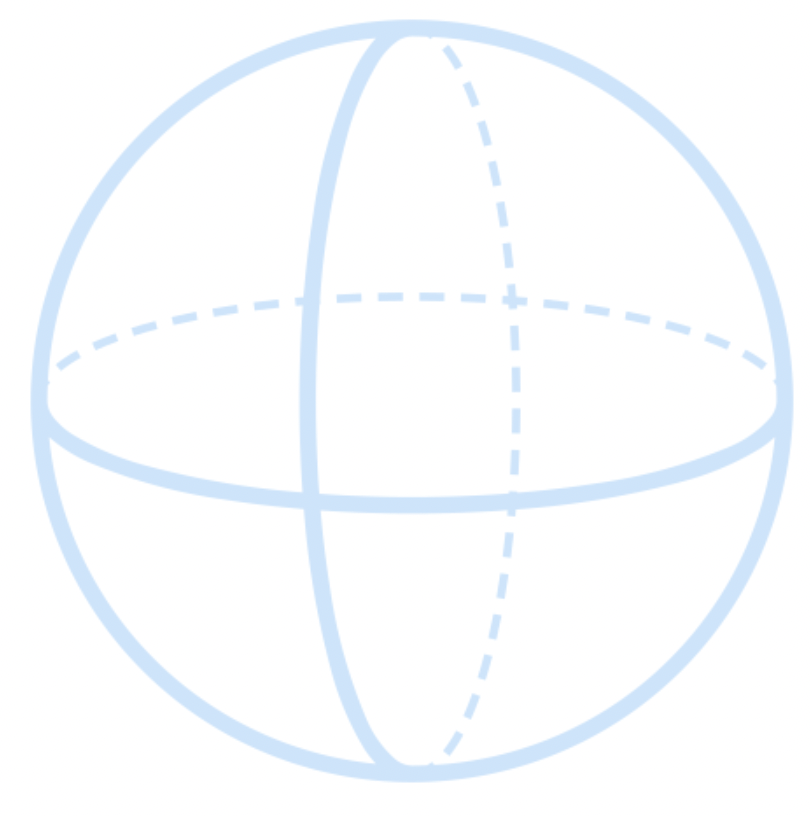 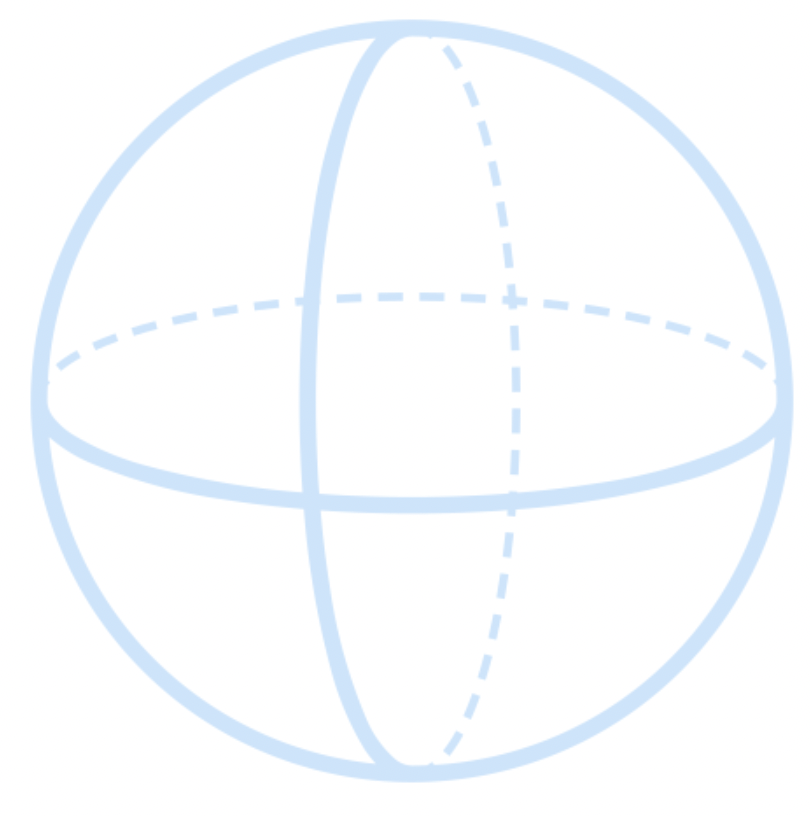 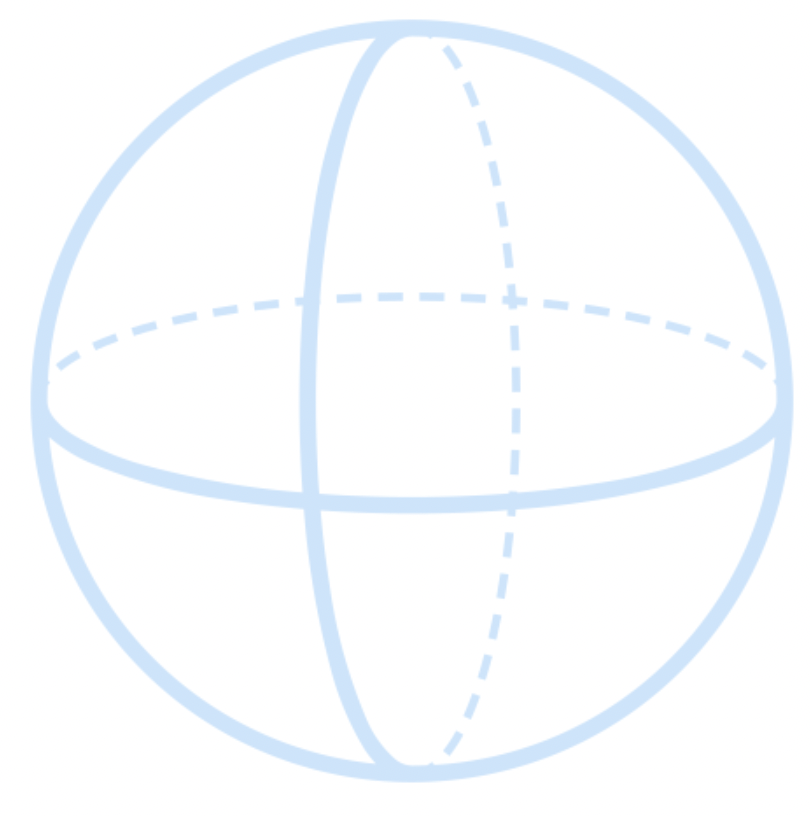 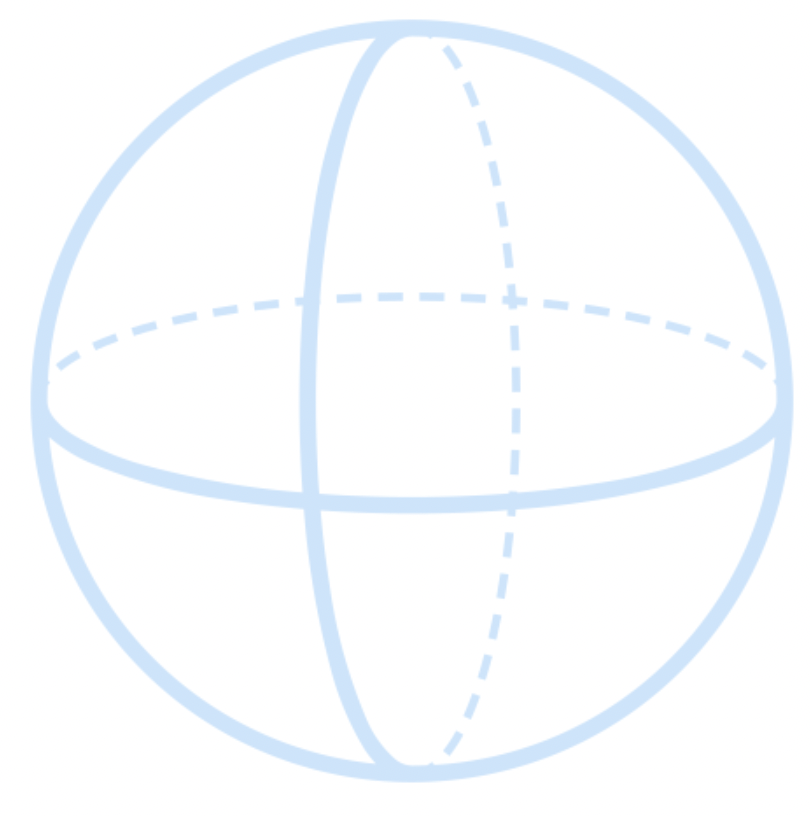 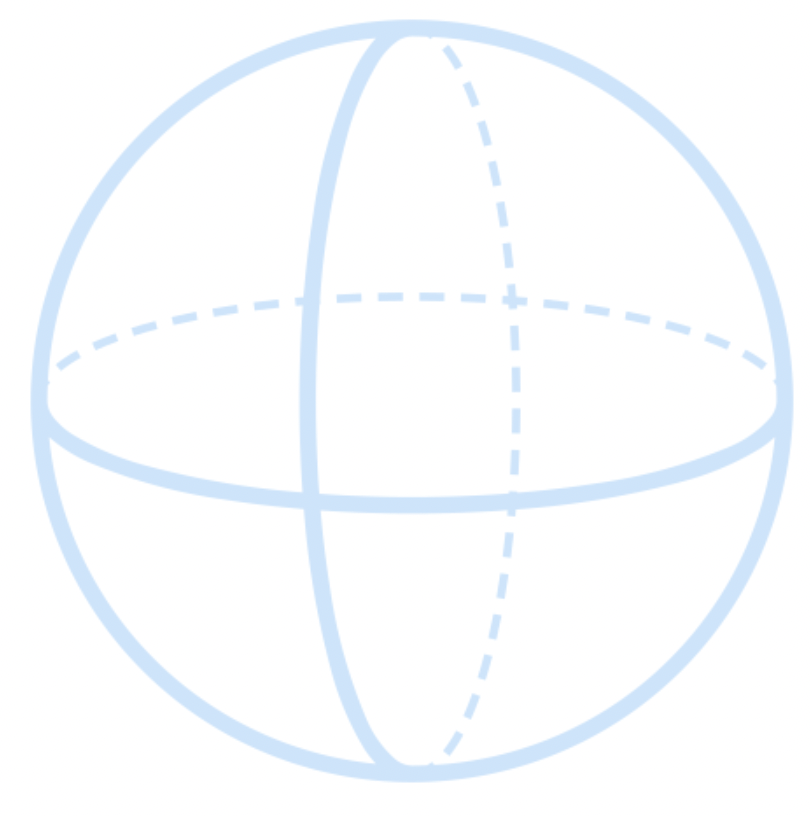 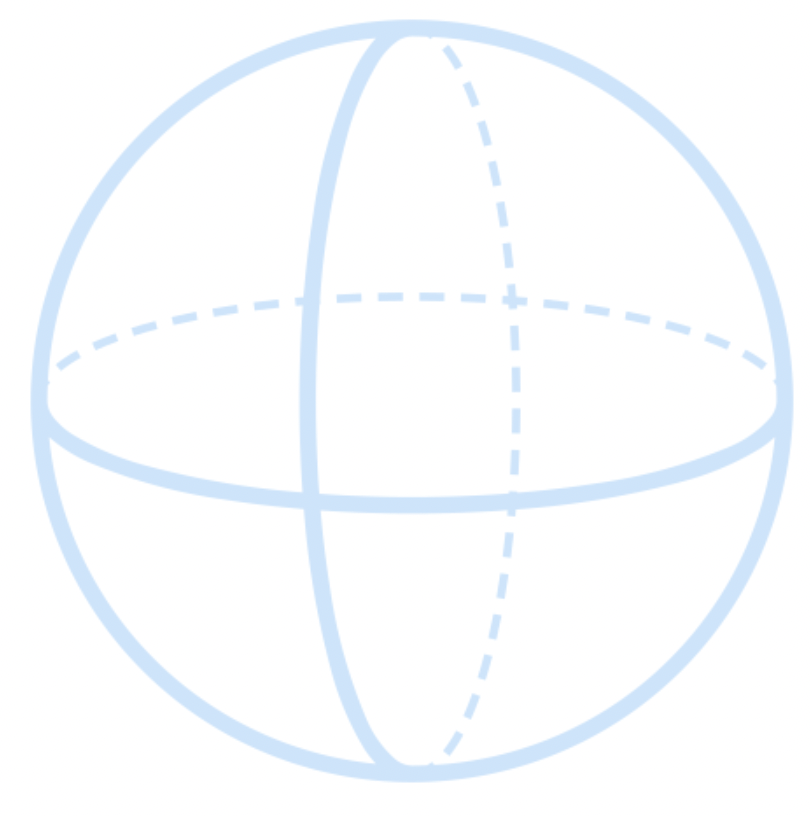 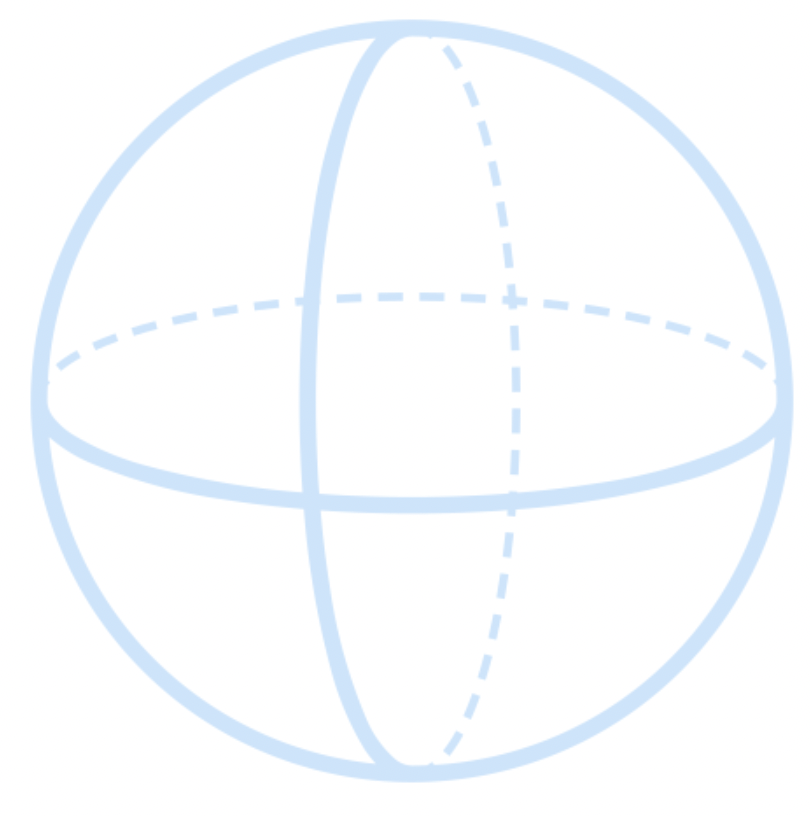 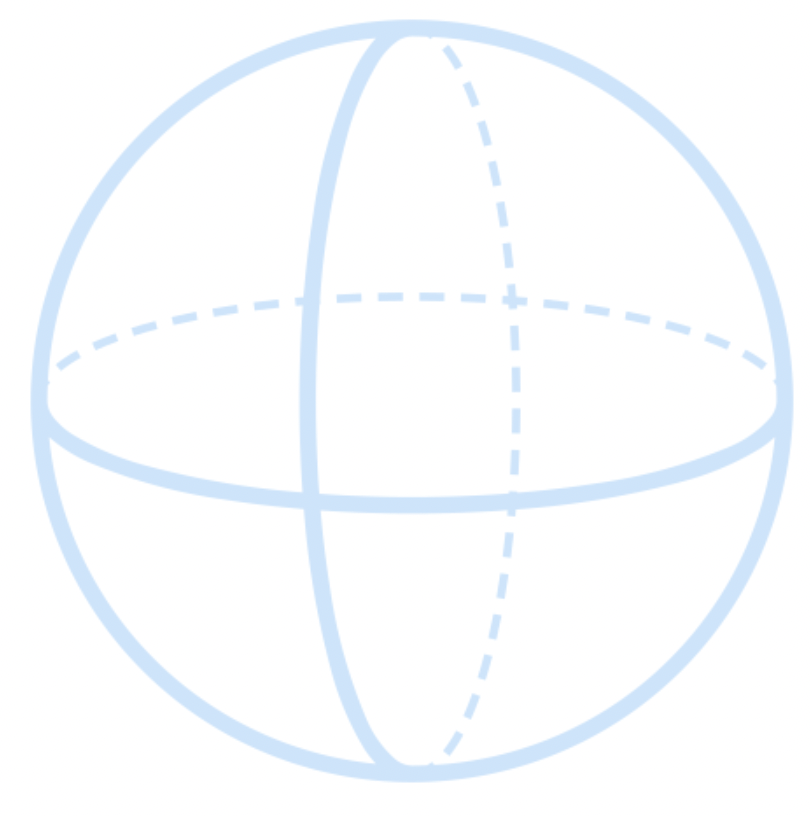 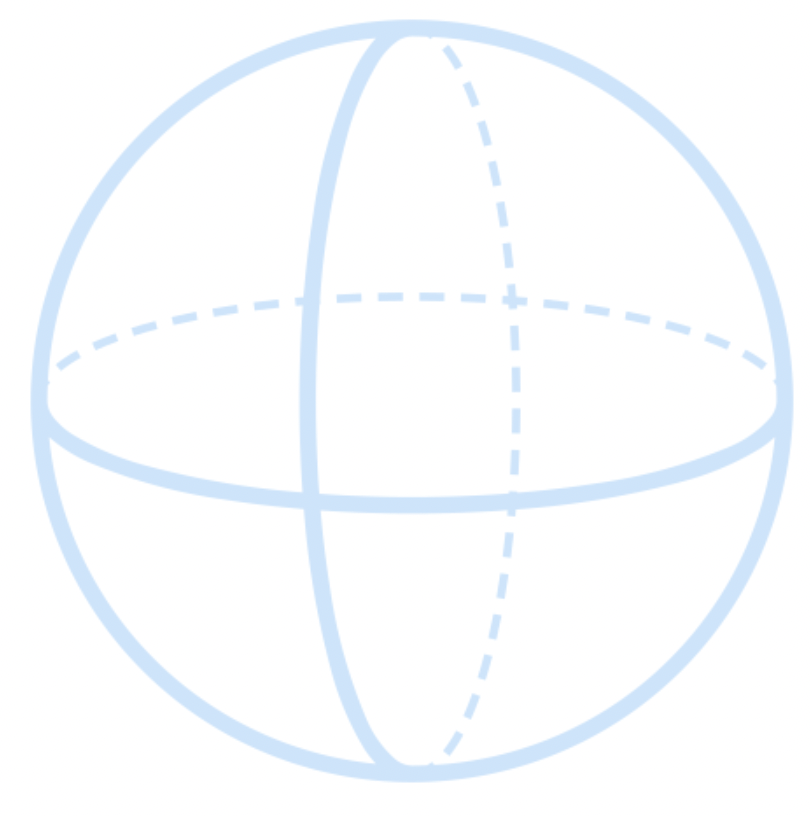 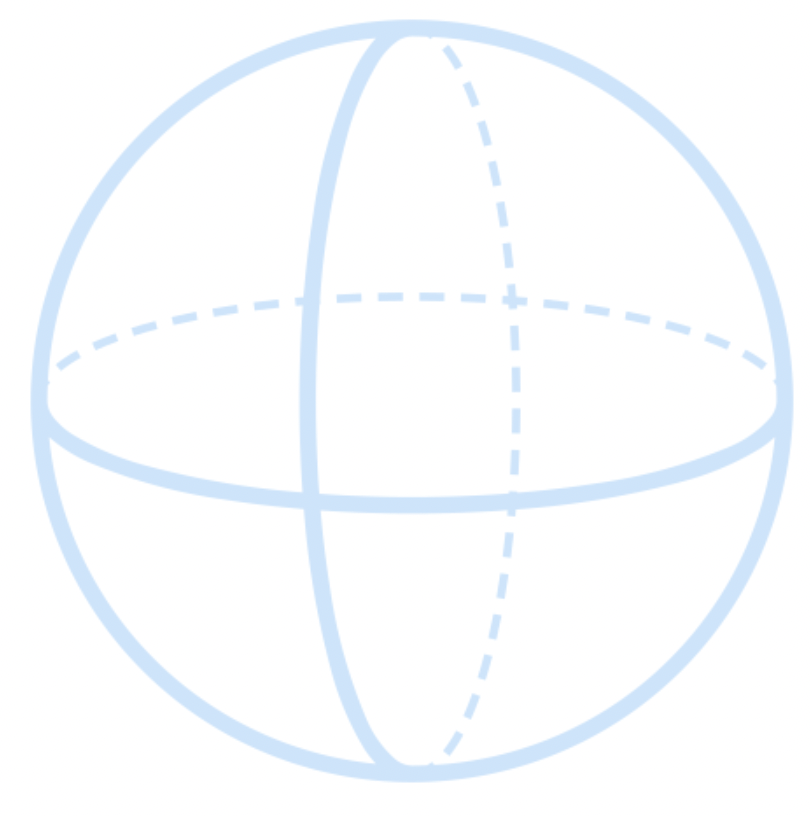 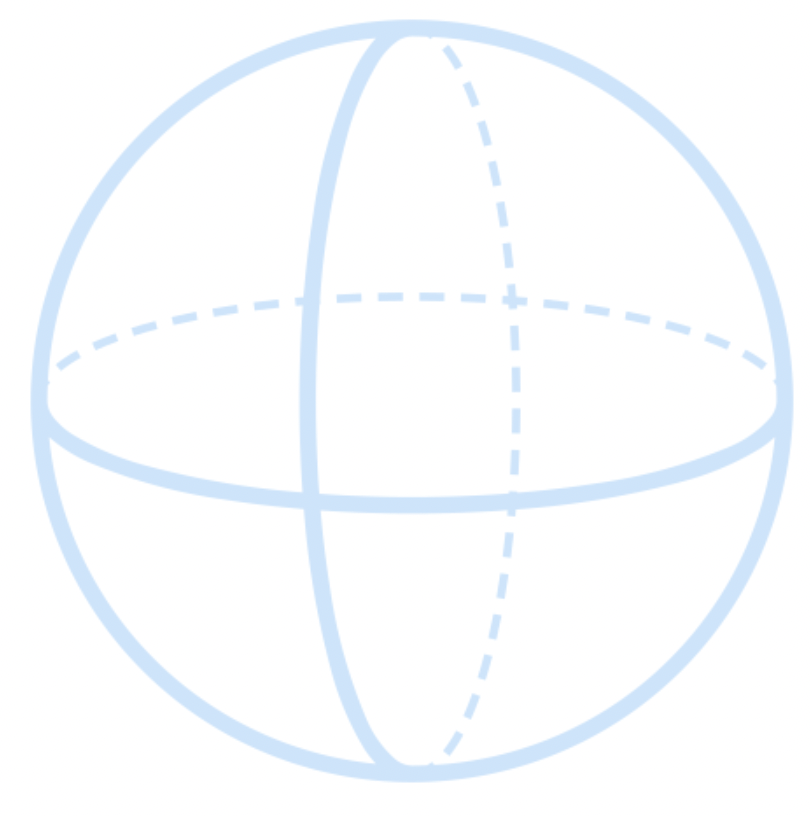 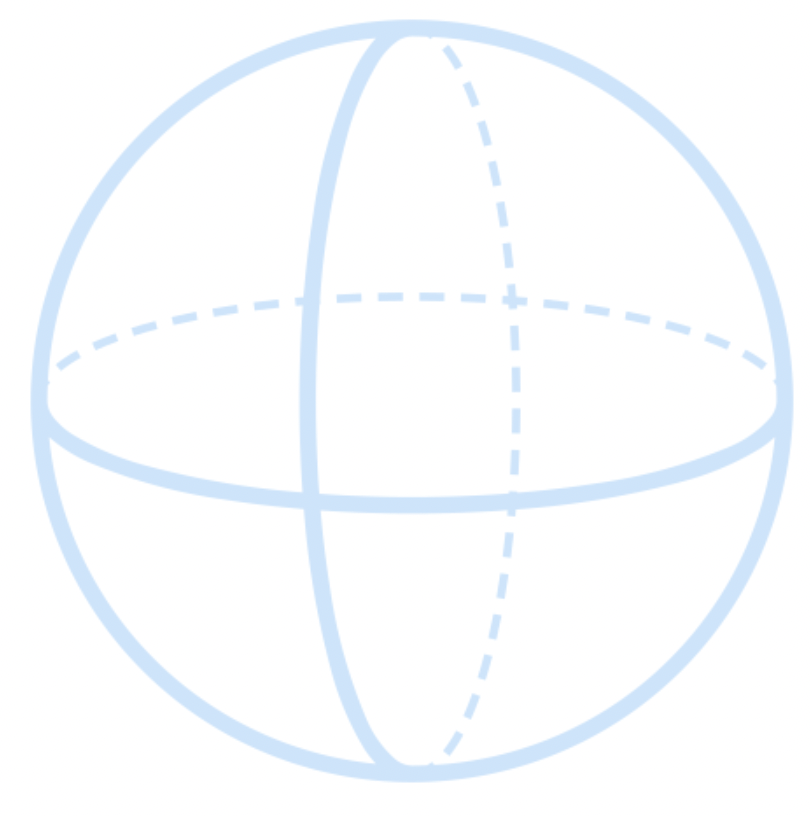 [Speaker Notes: we will assume that the observable is homogeneous, that is each term is an exactly t-body term]
ALGORITHMIC PROOF
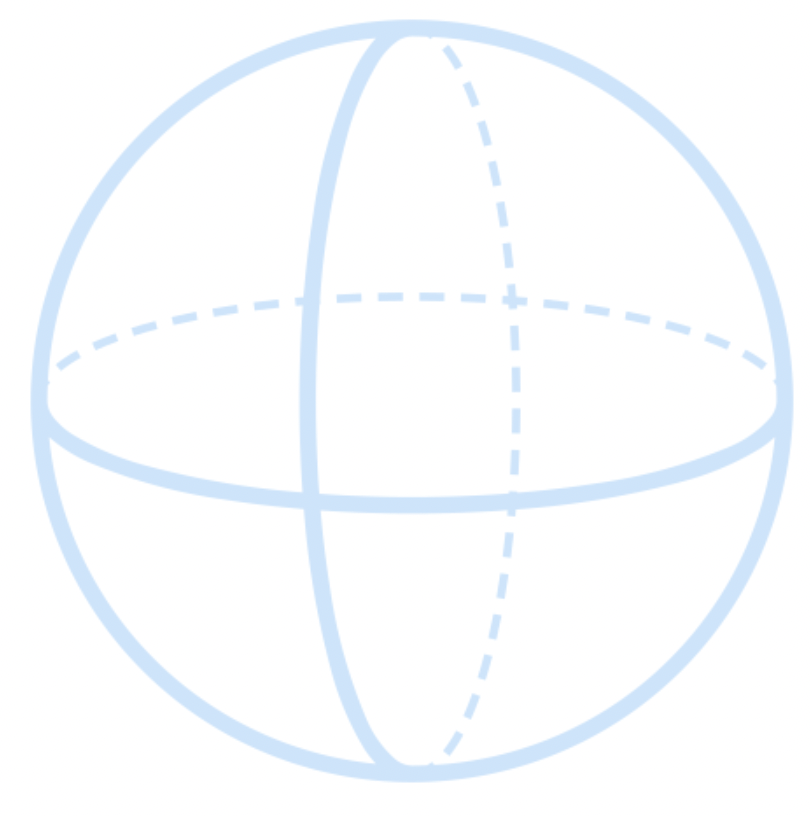 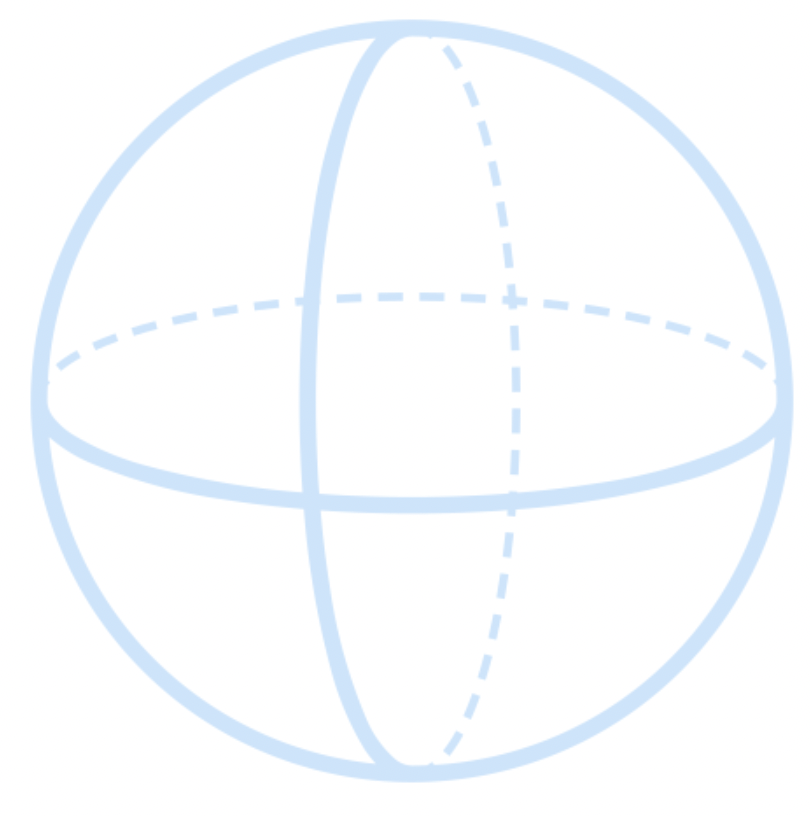 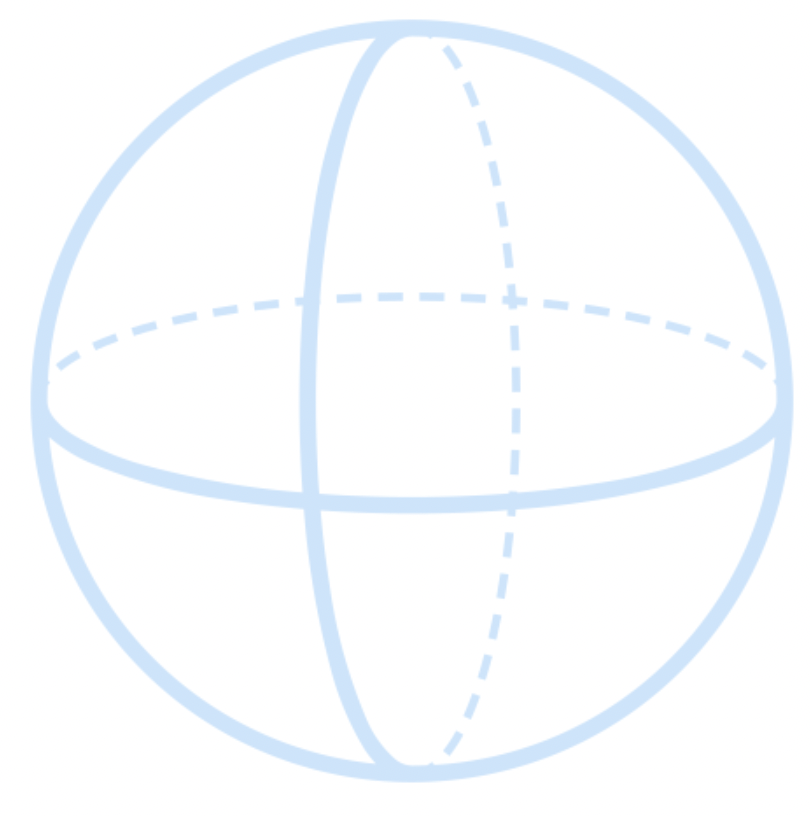 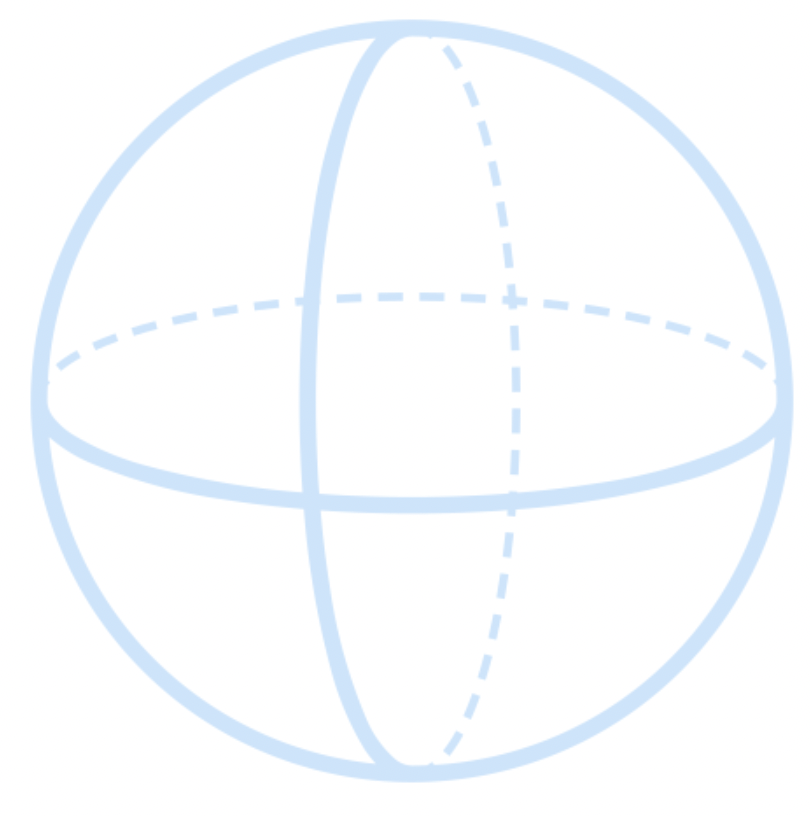 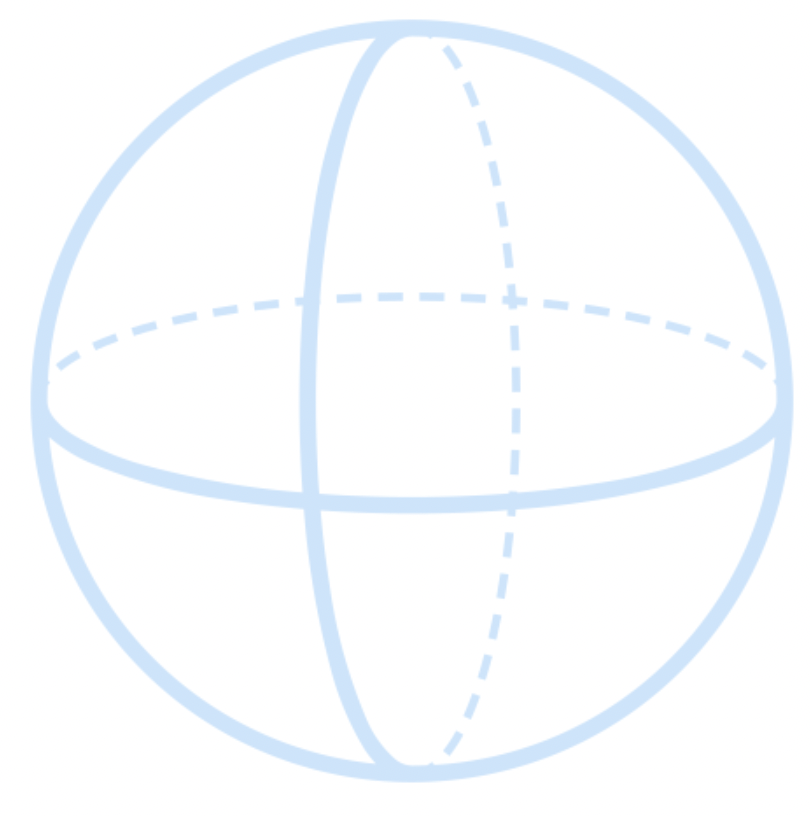 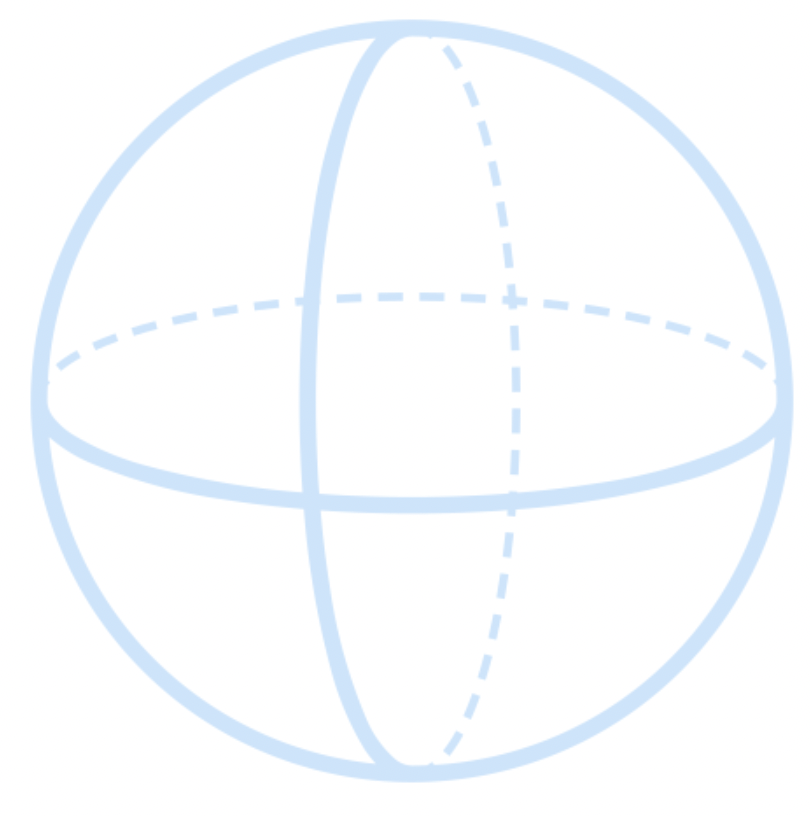 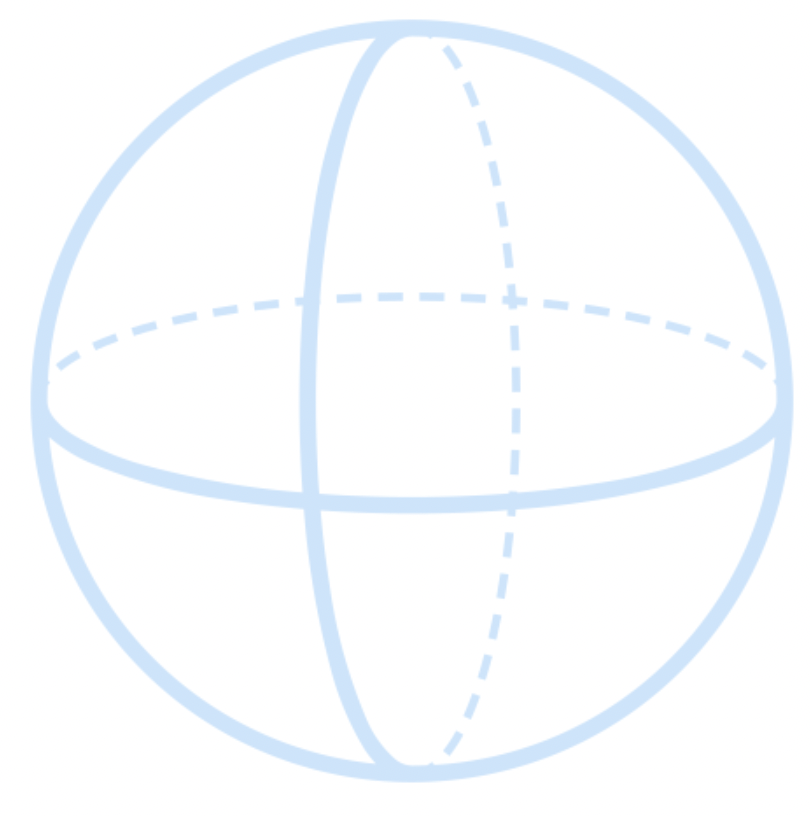 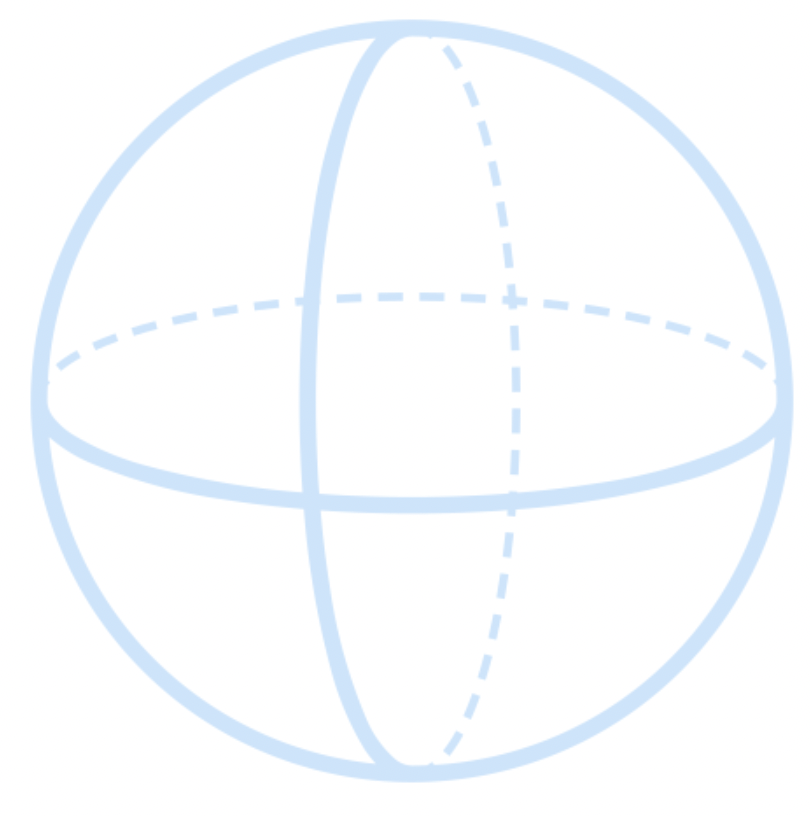 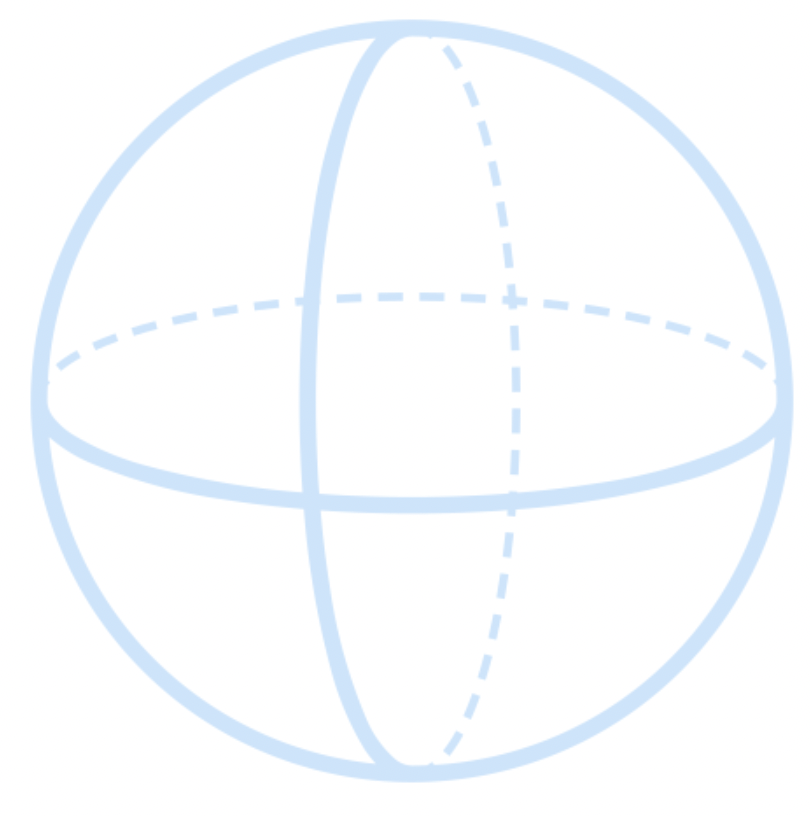 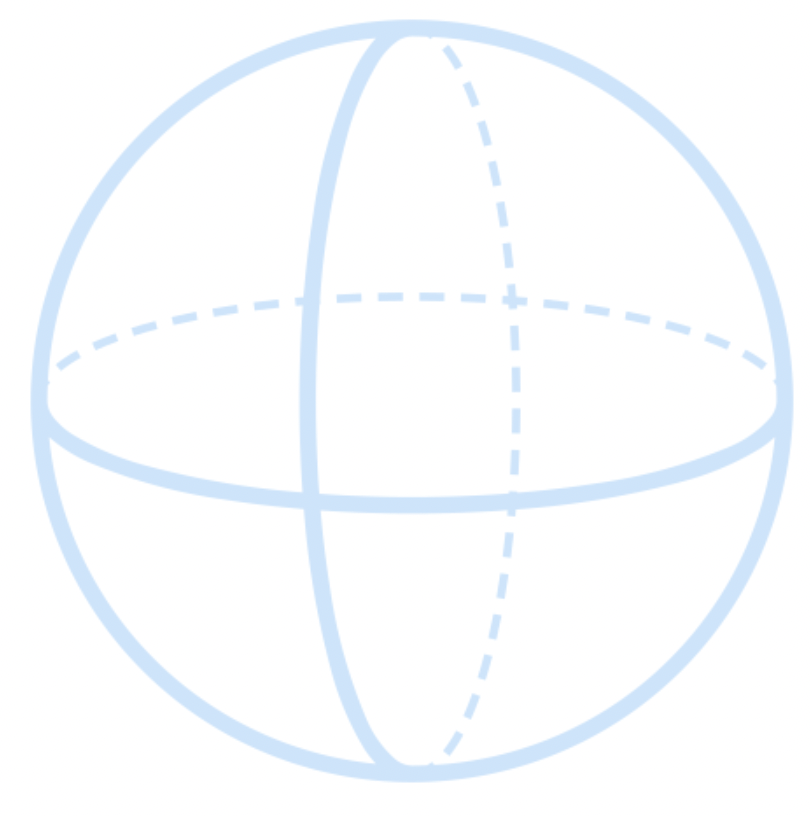 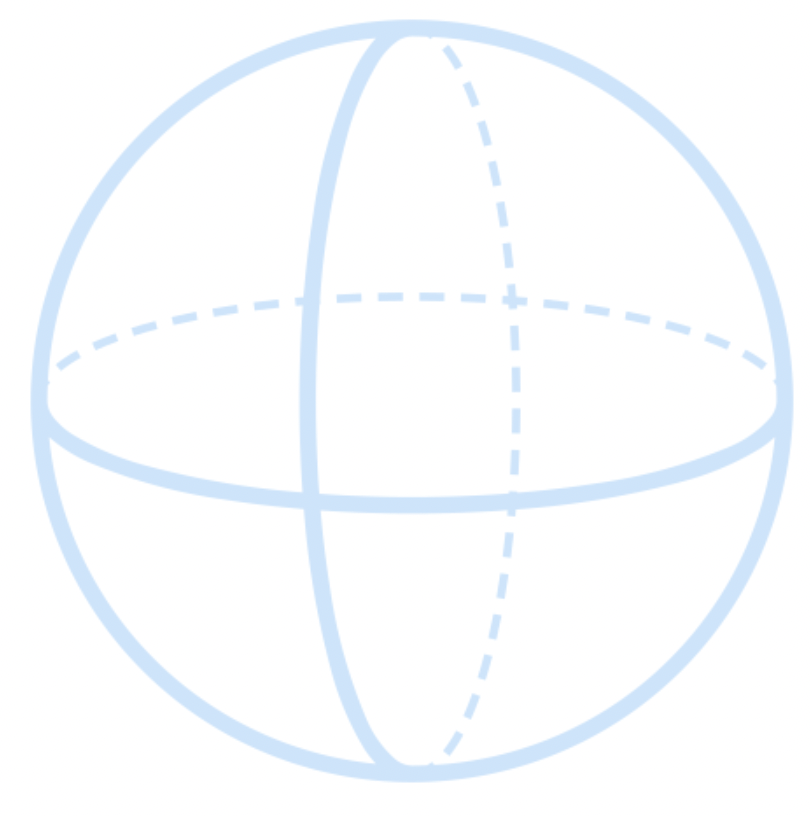 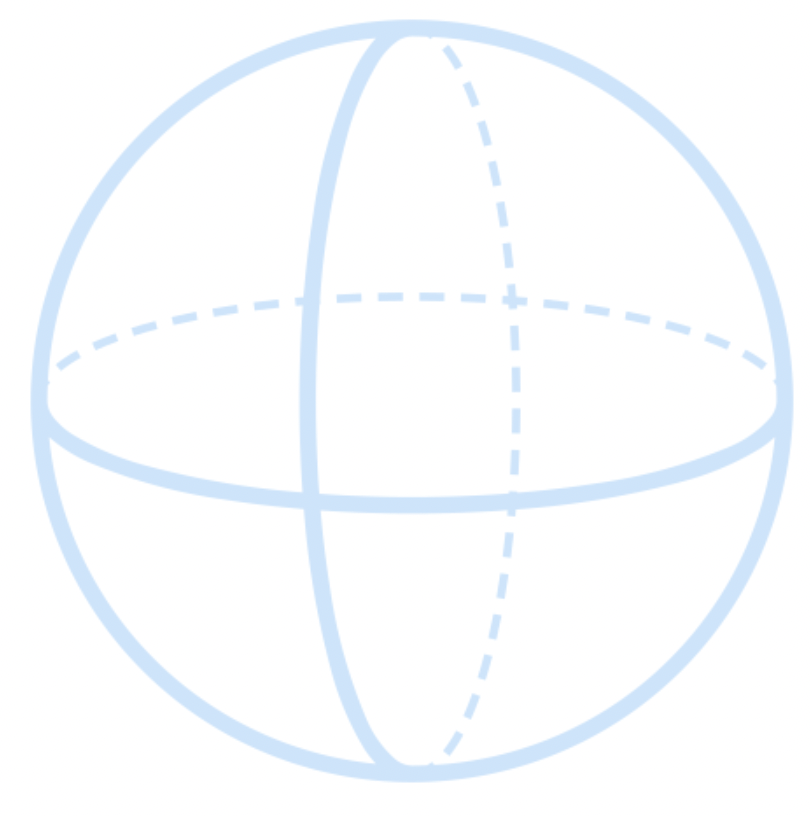 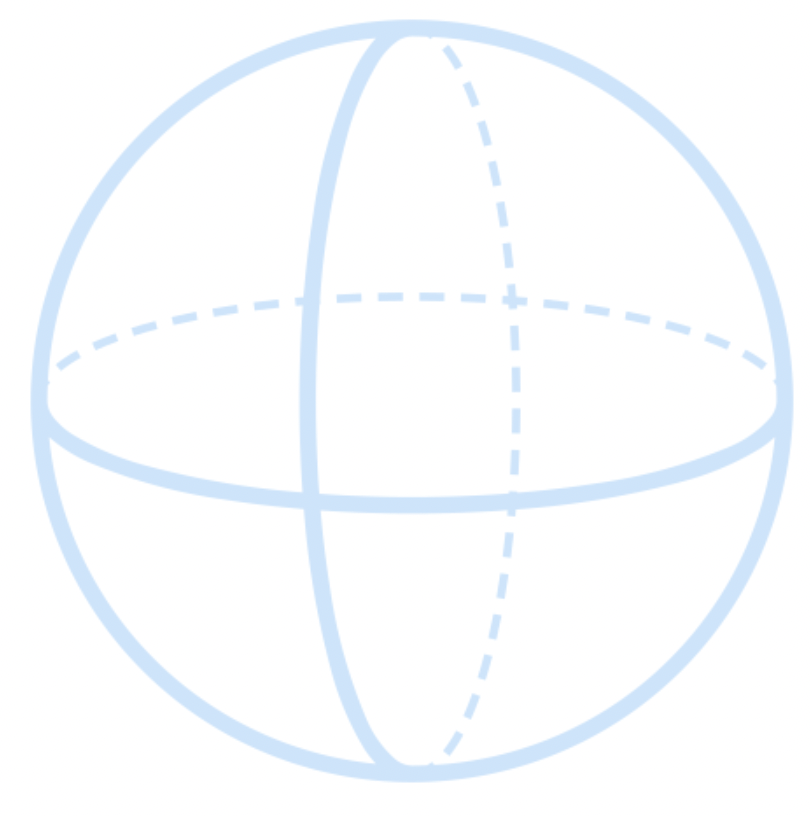 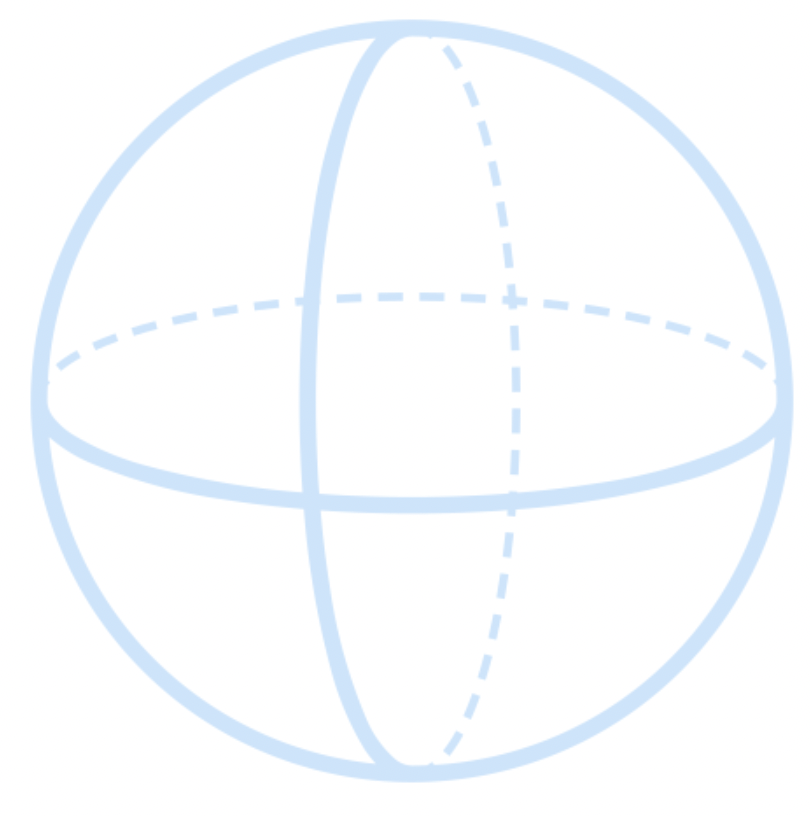 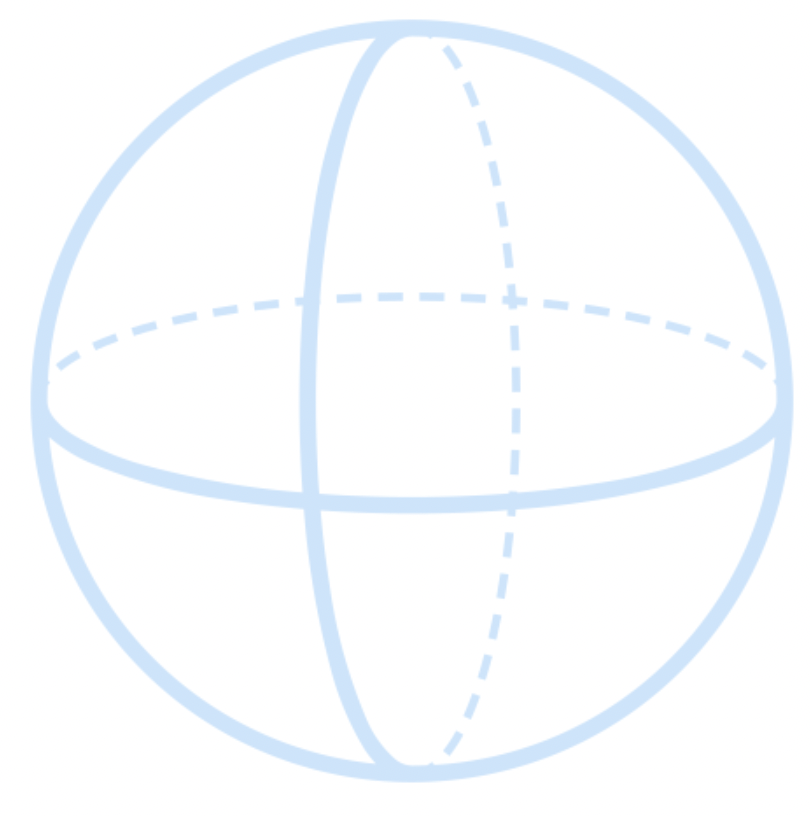 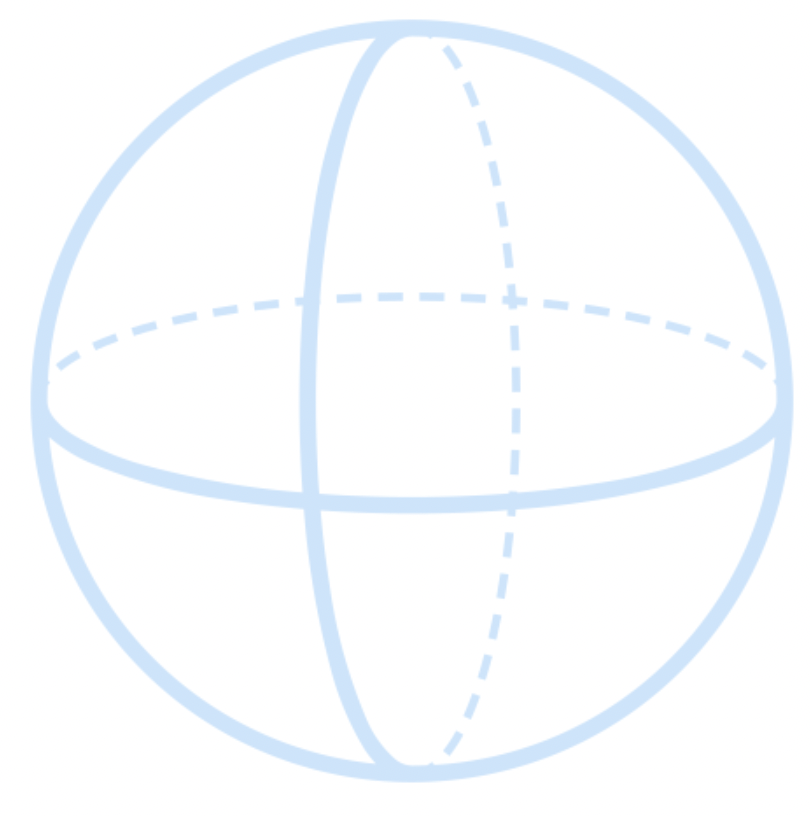 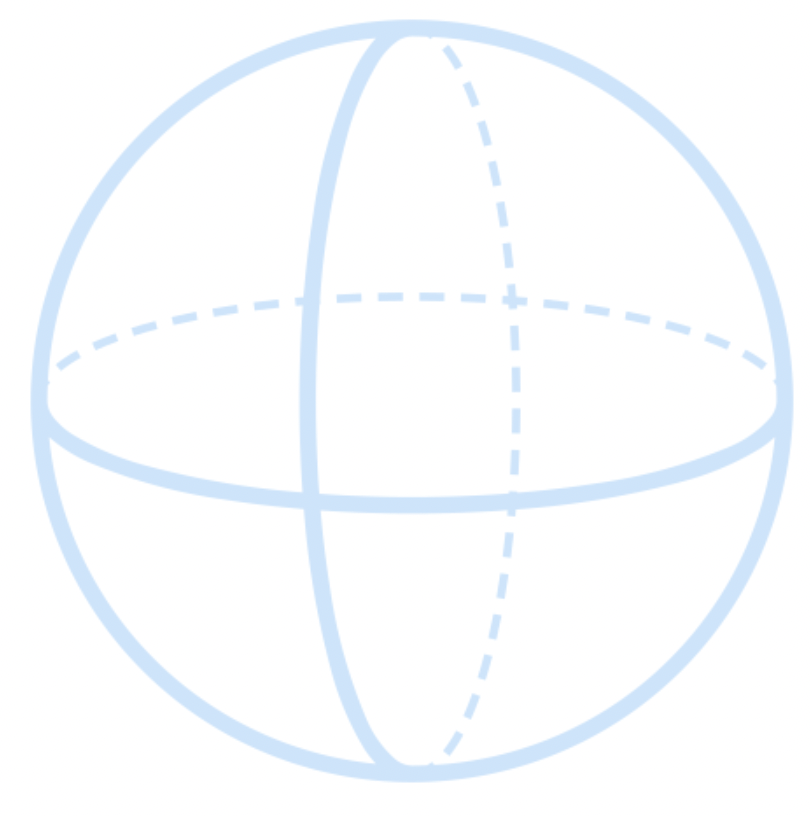 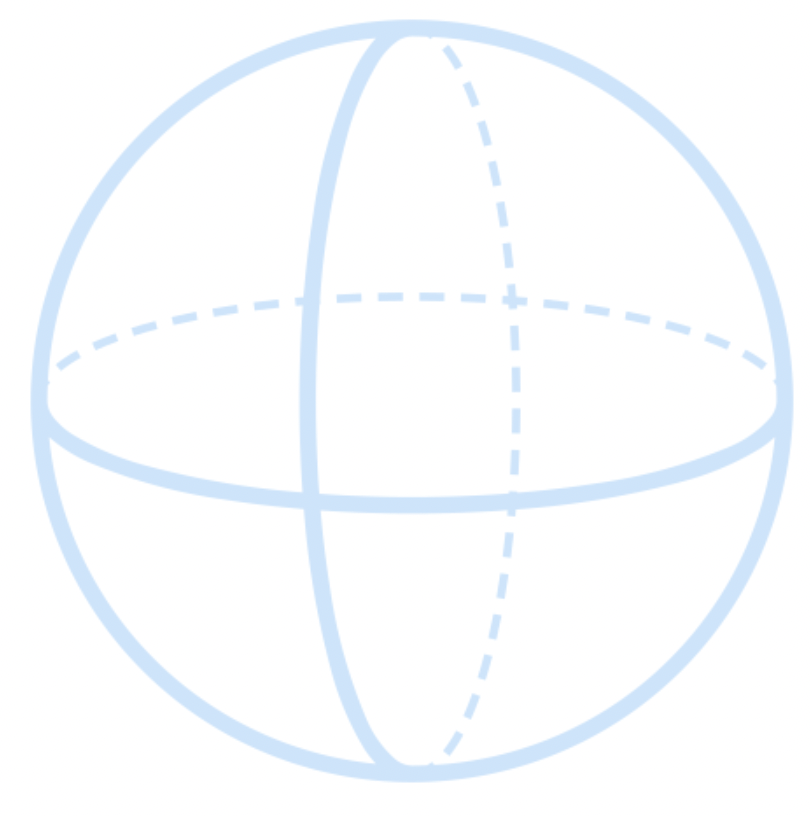 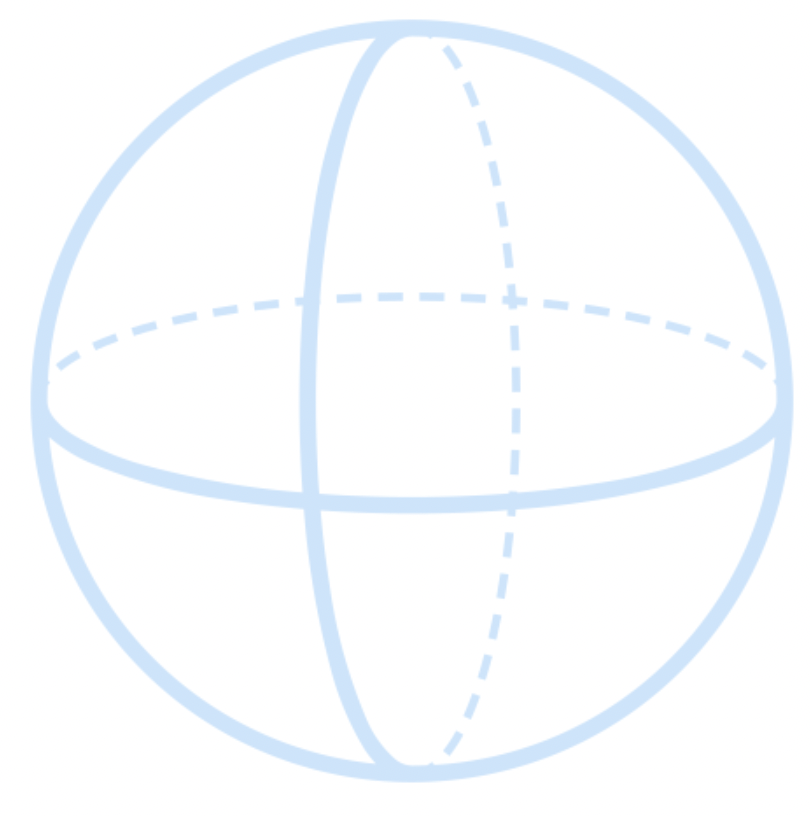 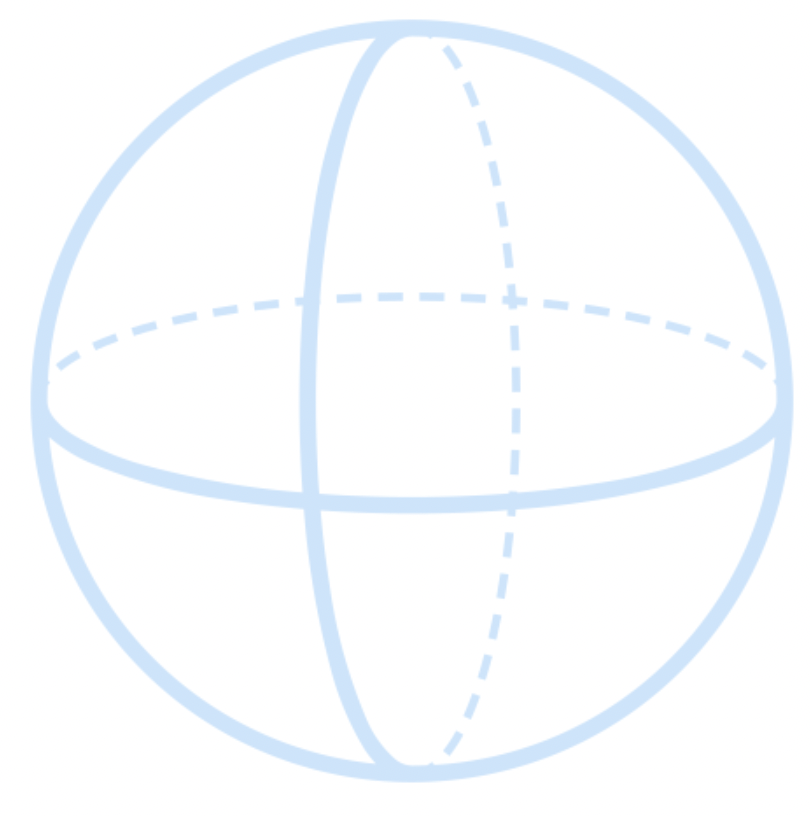 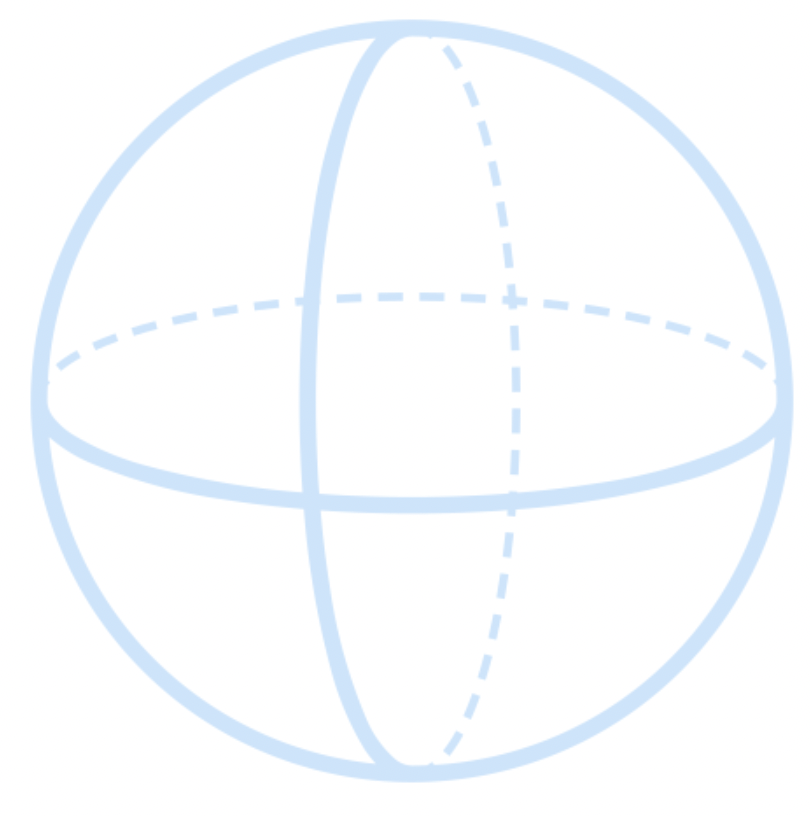 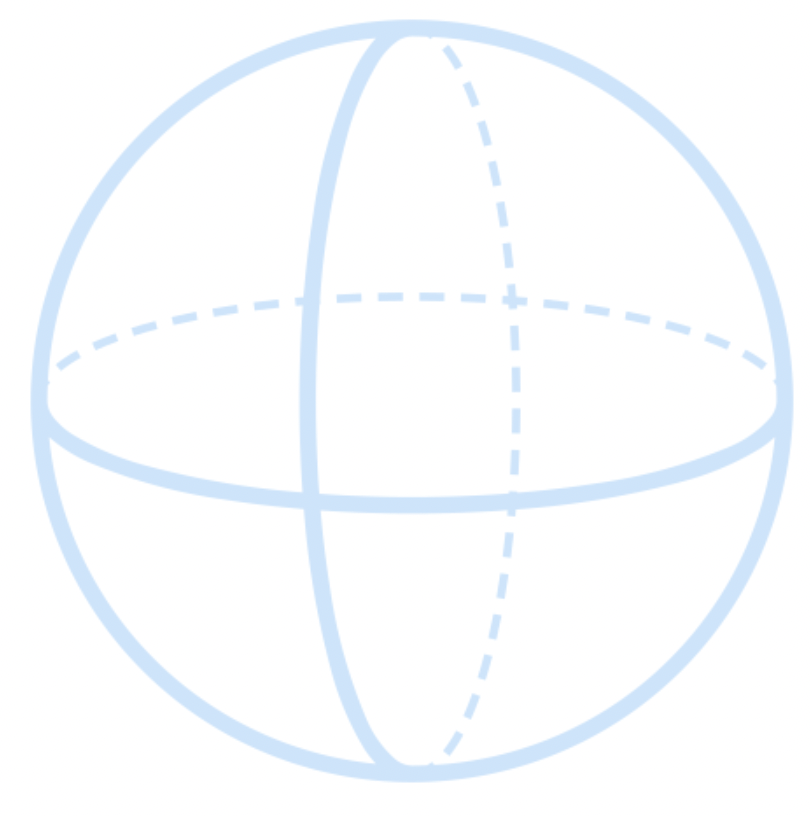 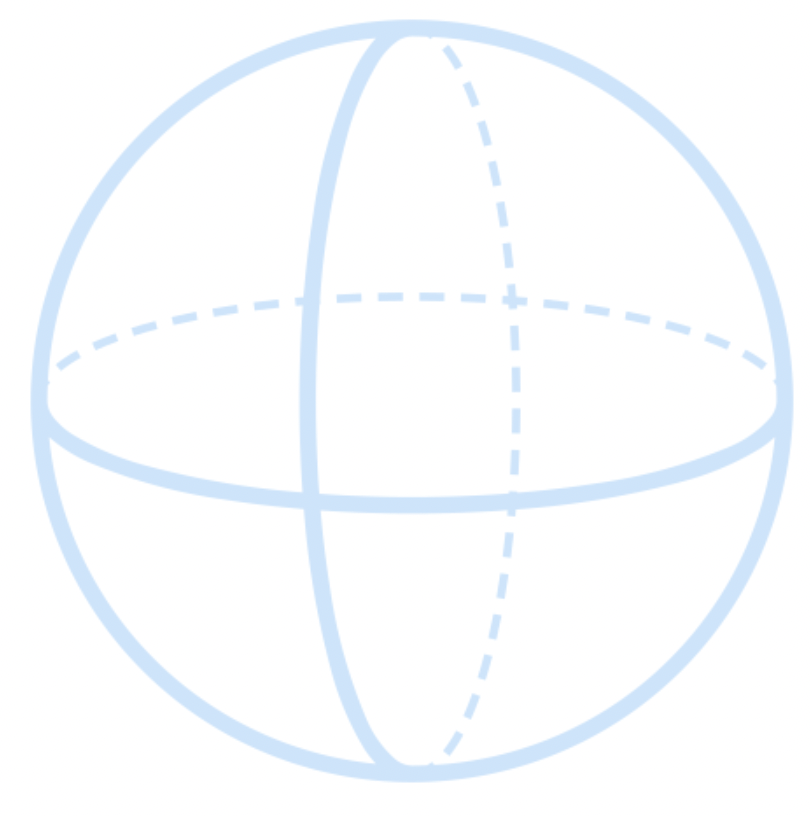 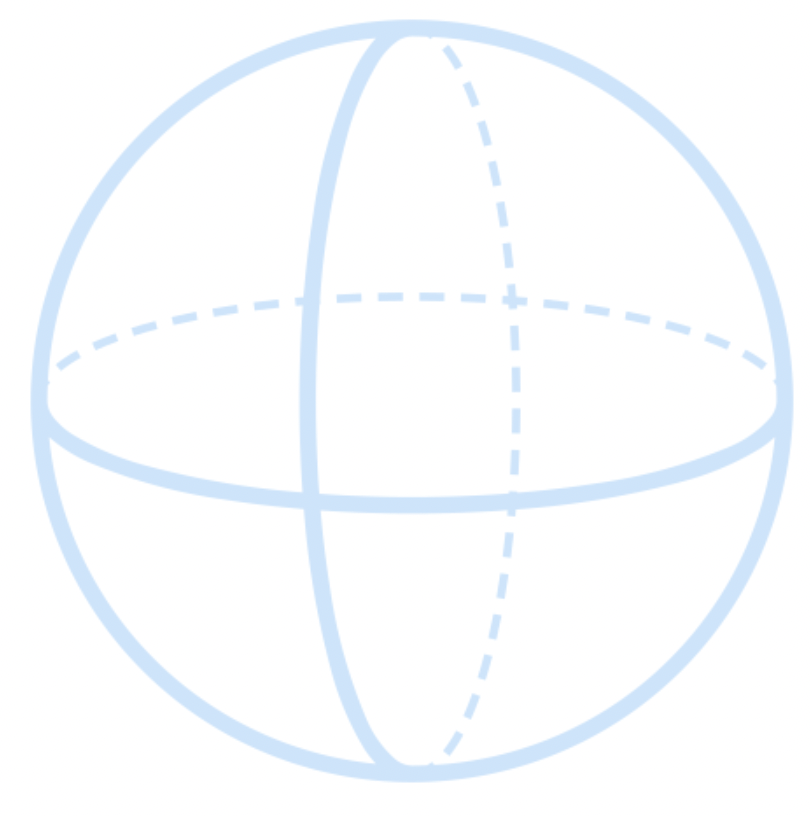 ALGORITHMIC PROOF
X
X
Z
Y
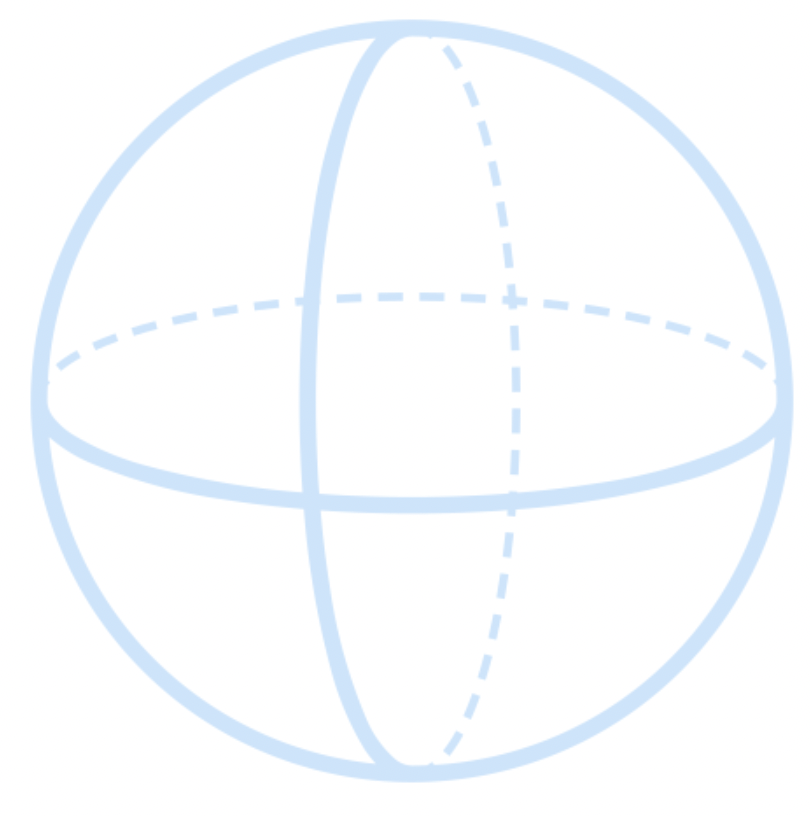 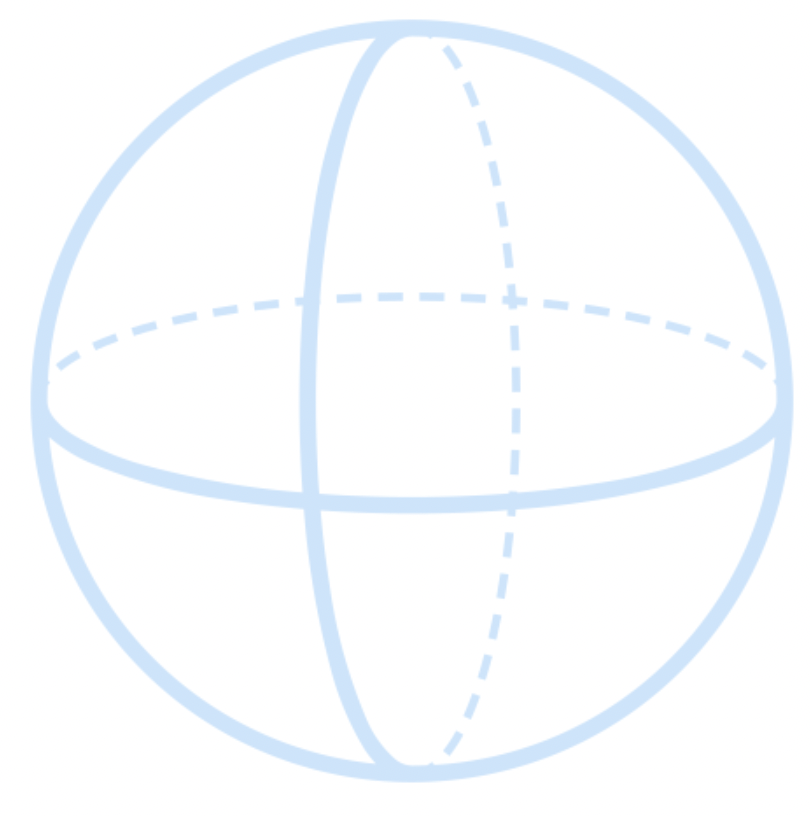 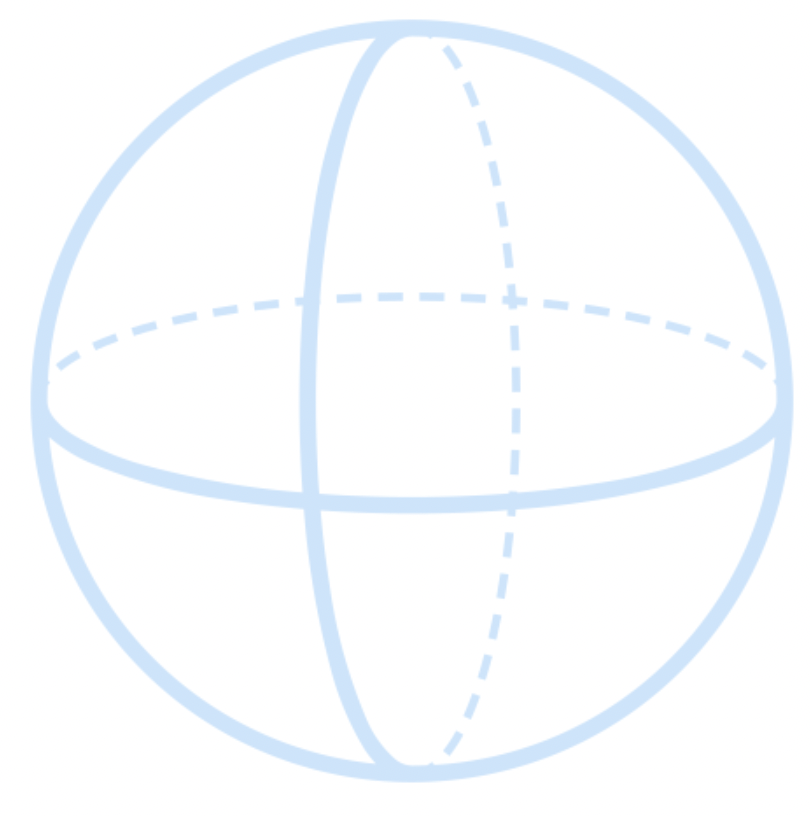 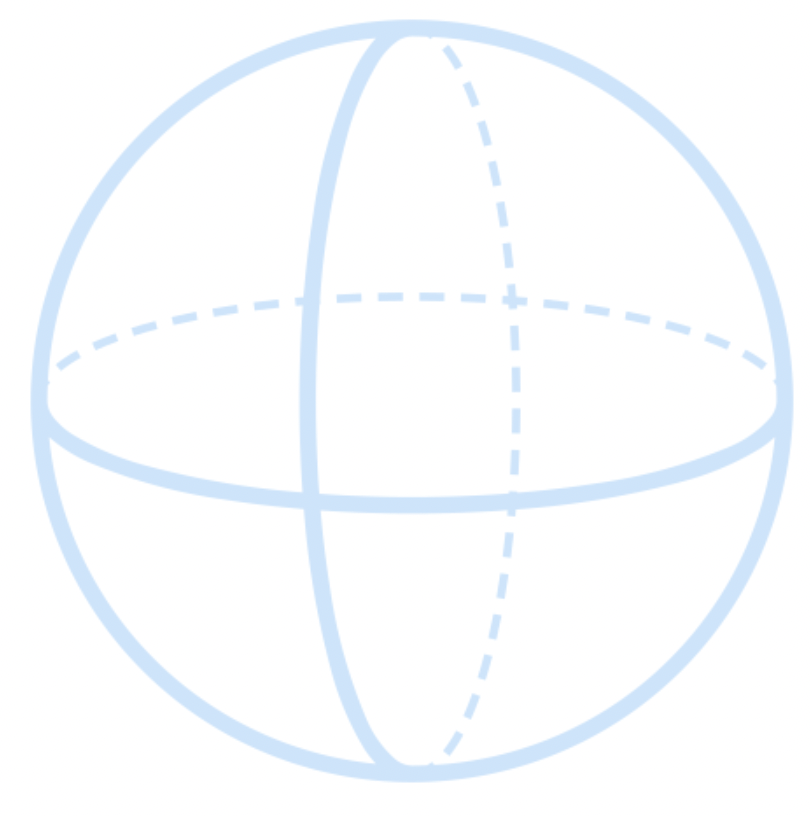 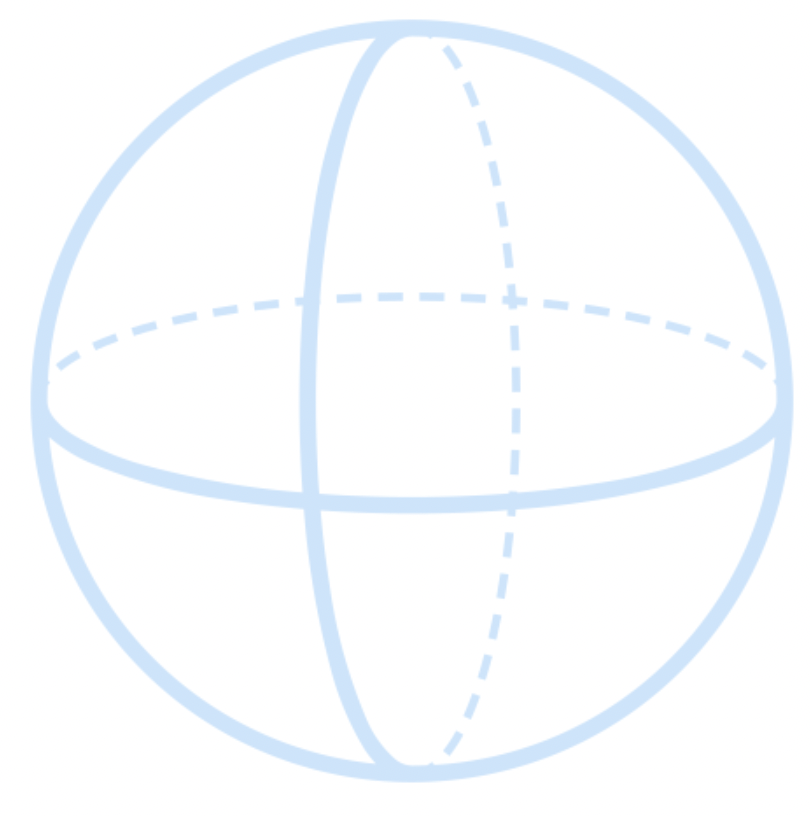 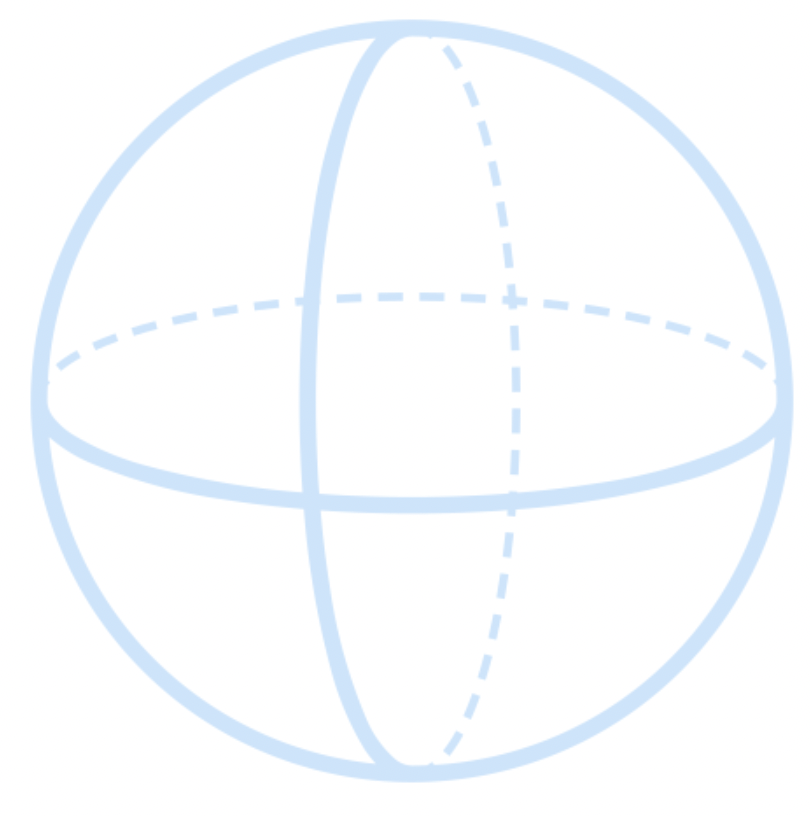 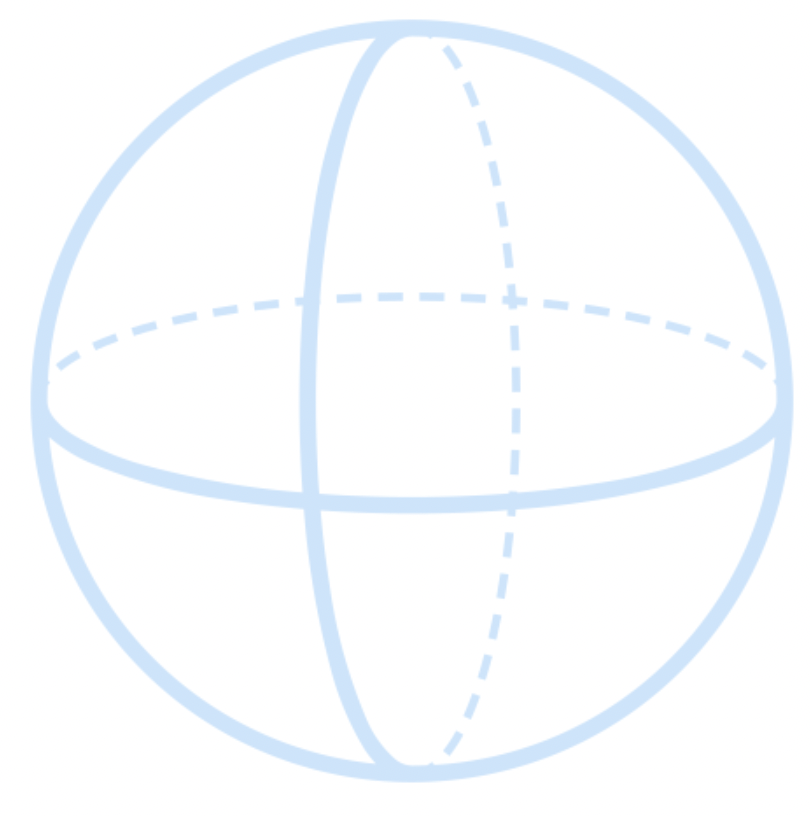 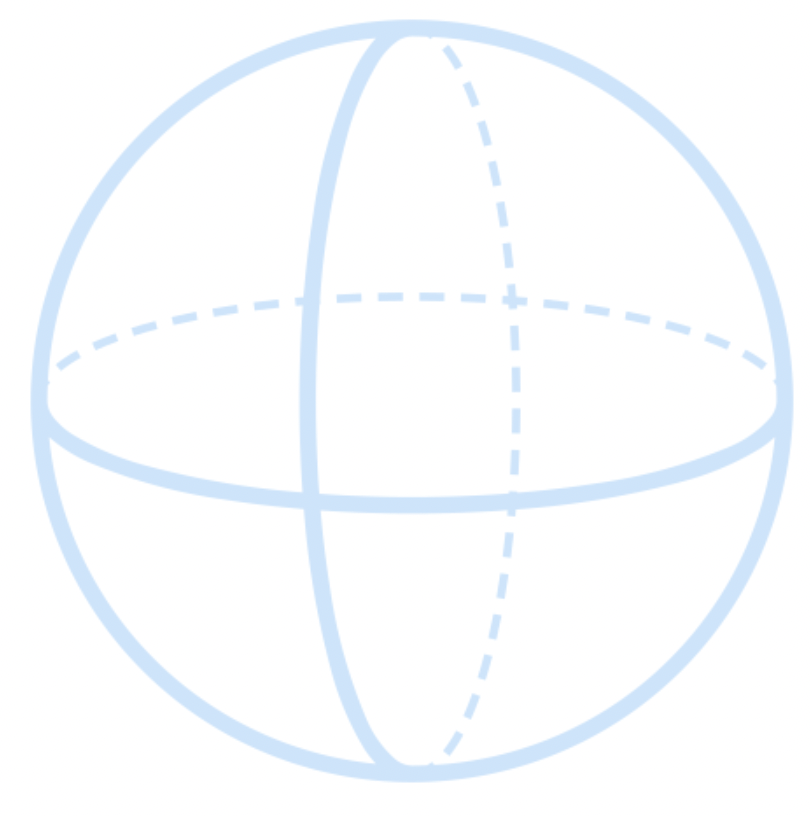 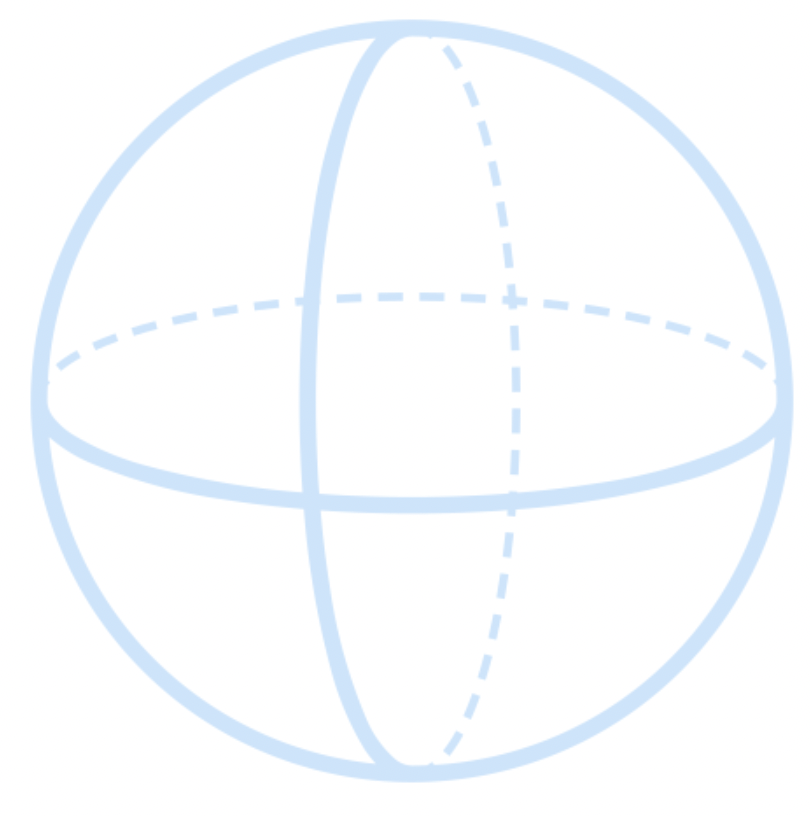 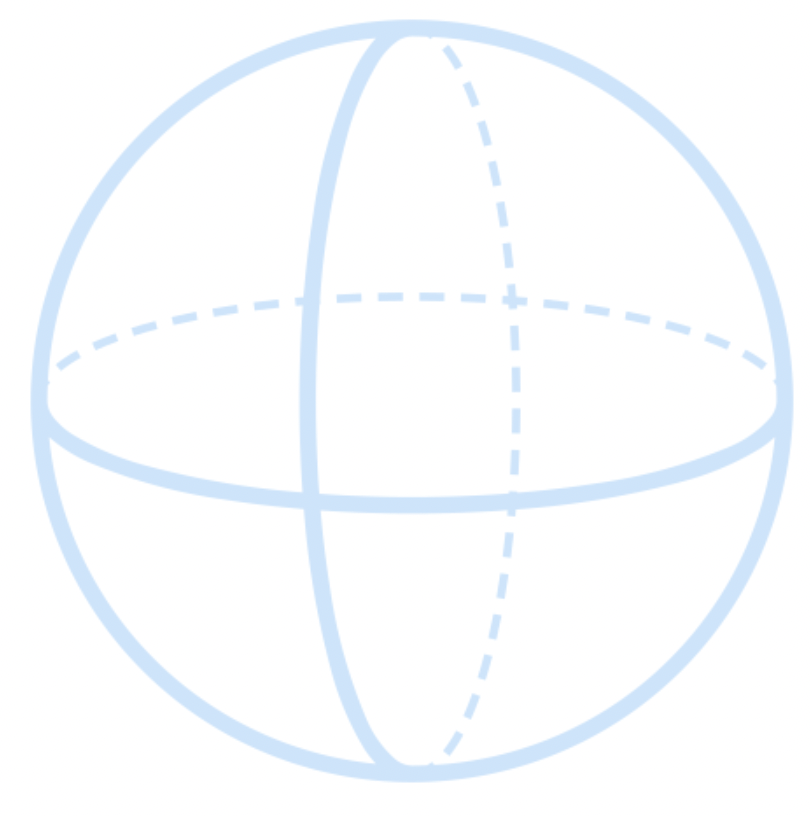 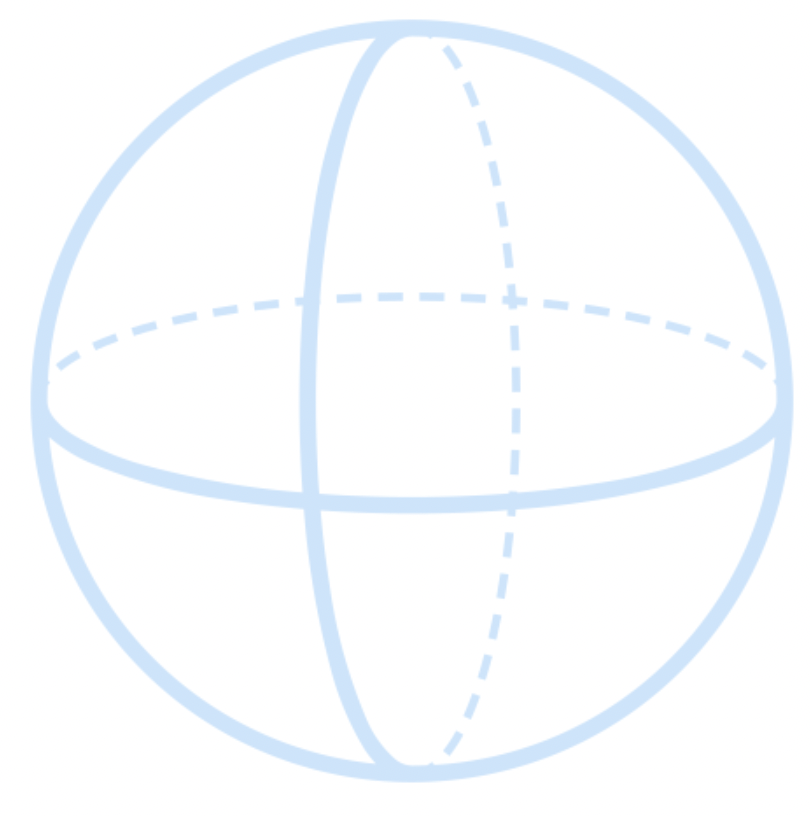 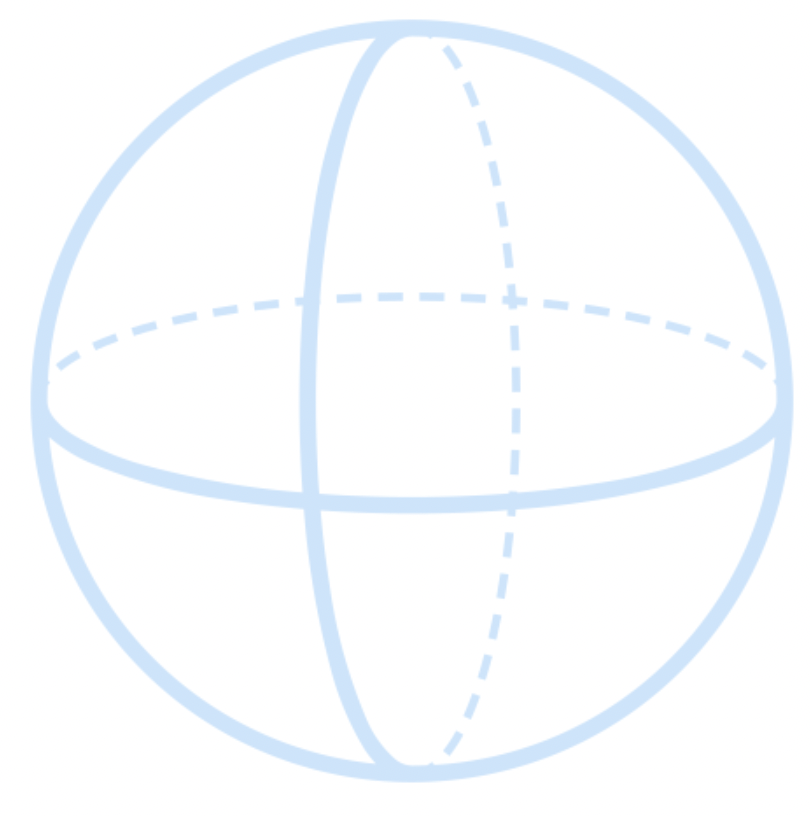 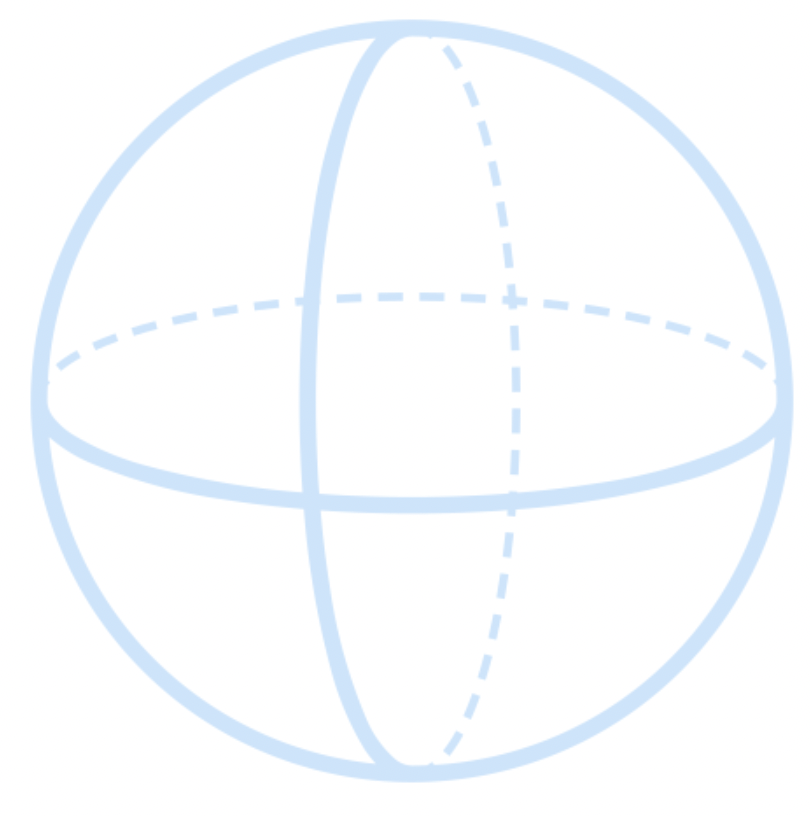 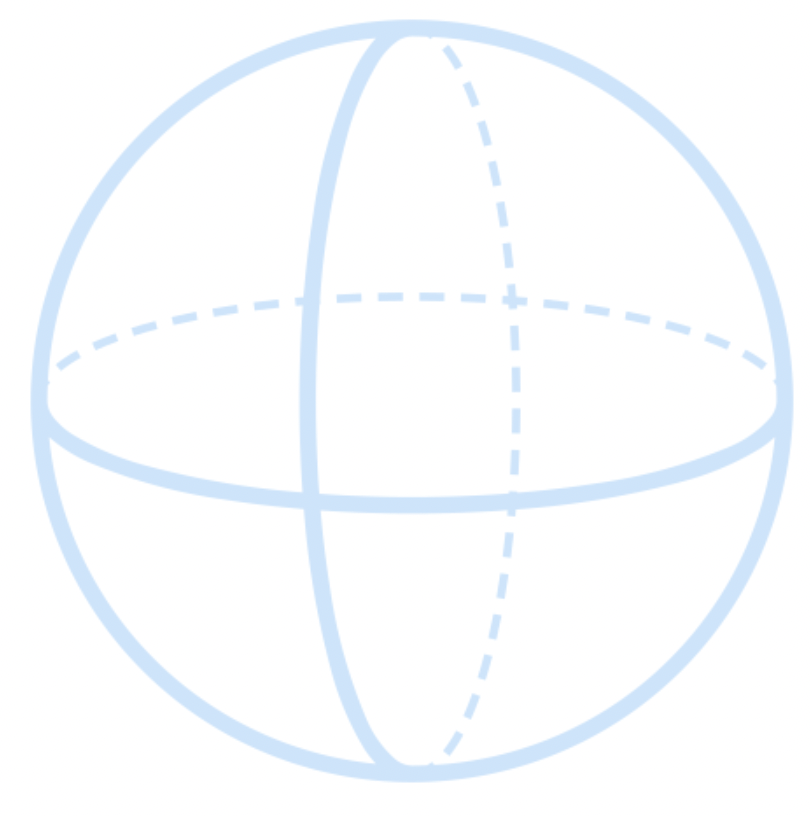 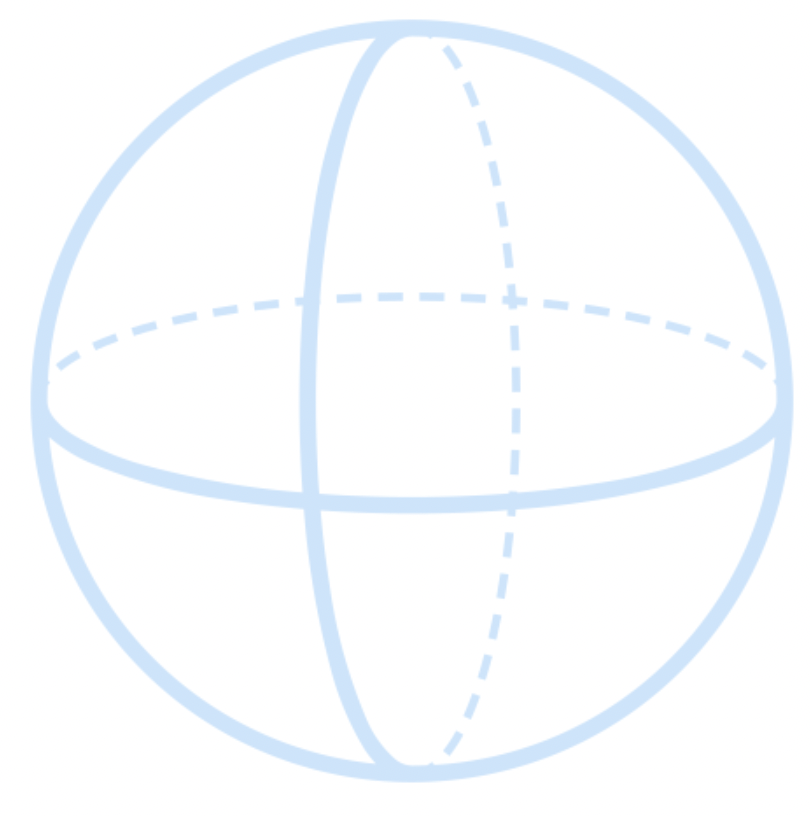 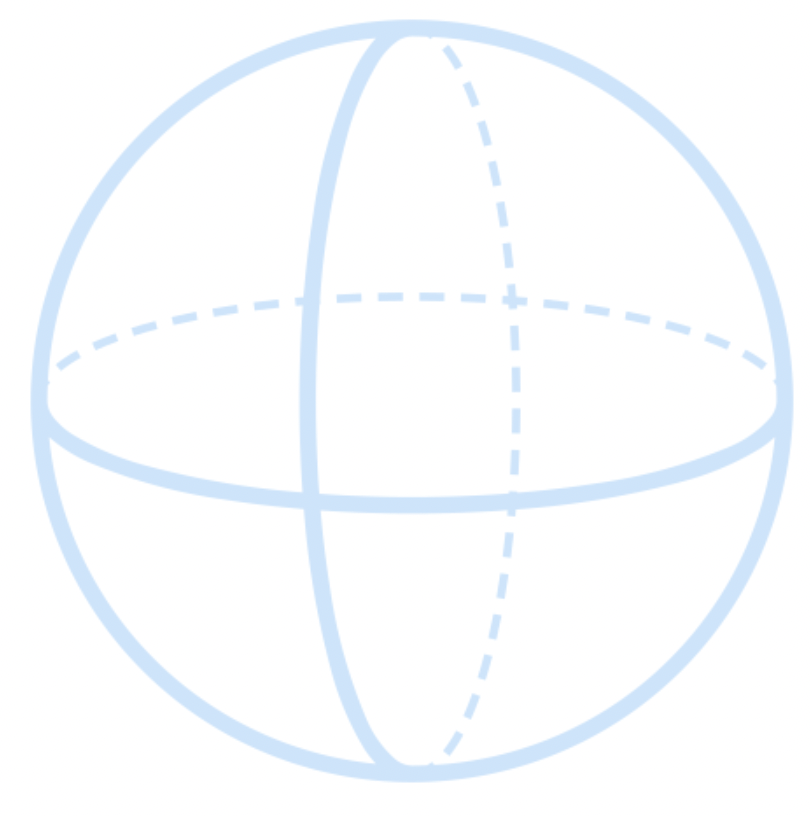 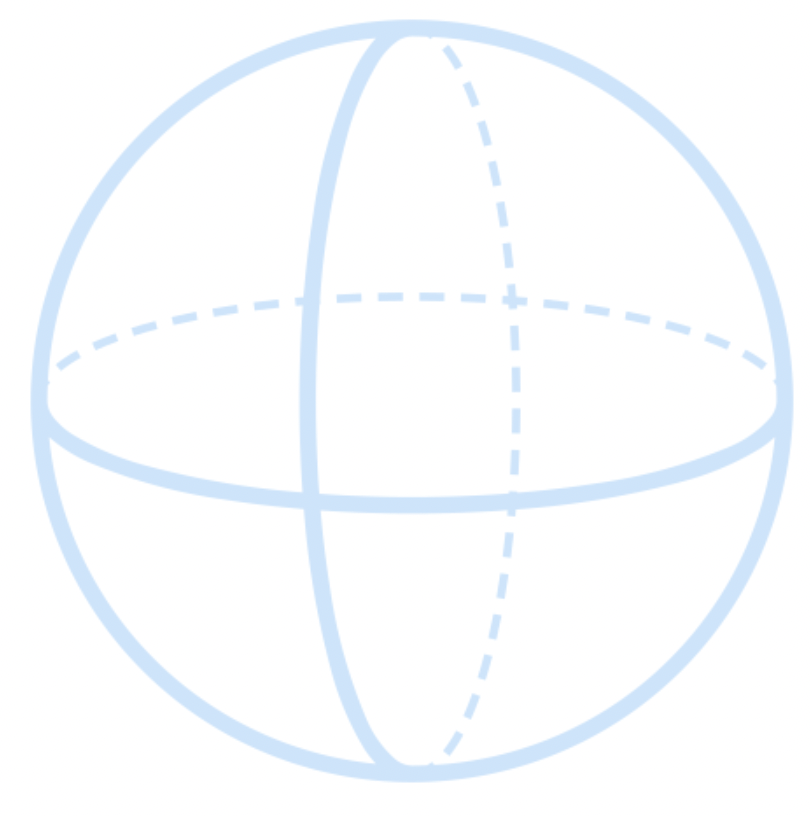 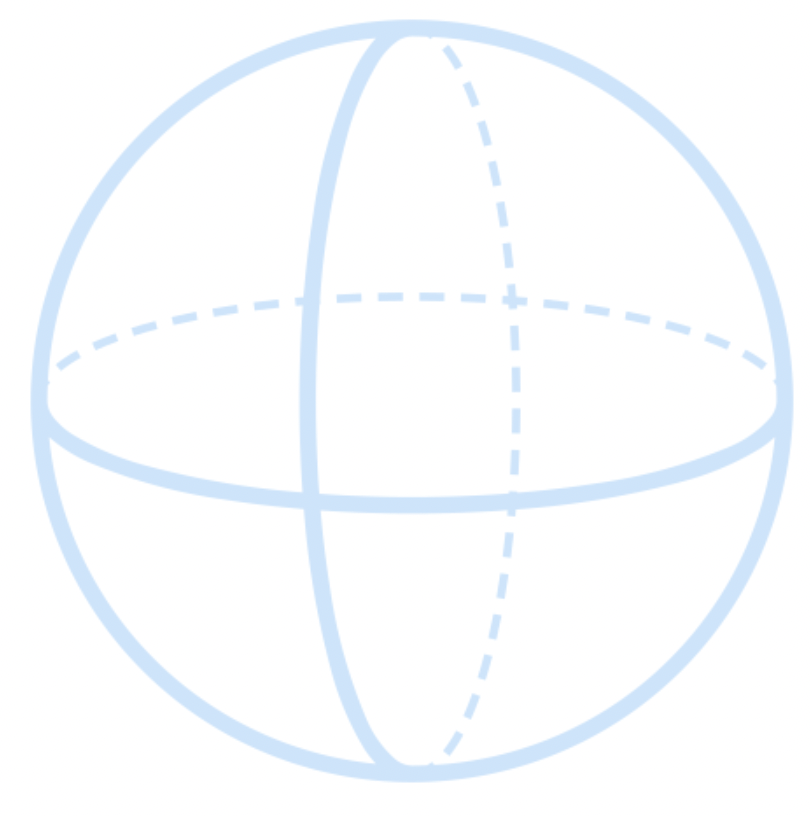 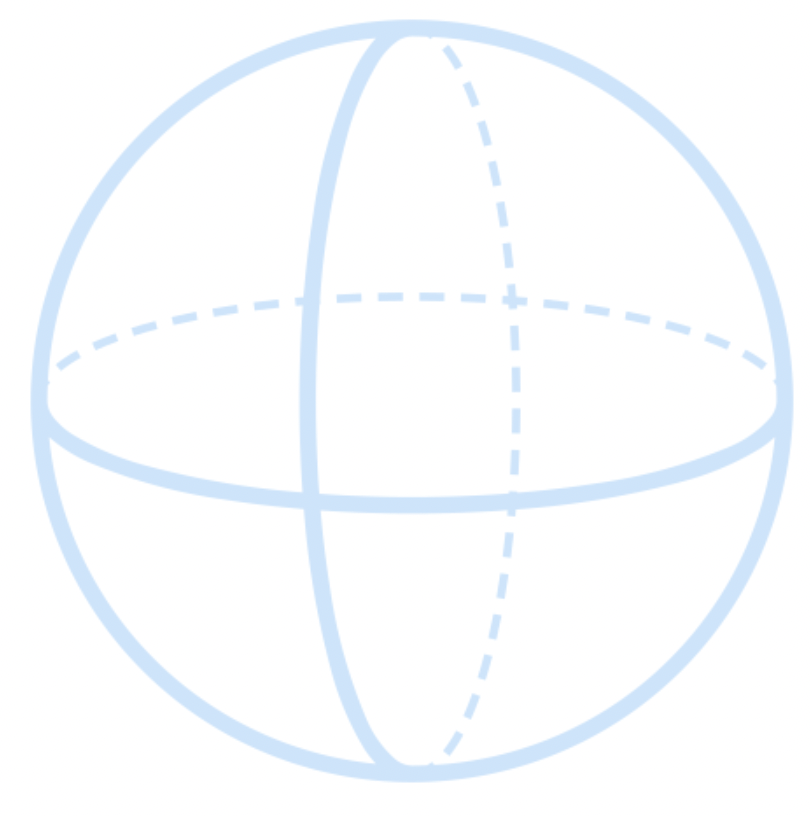 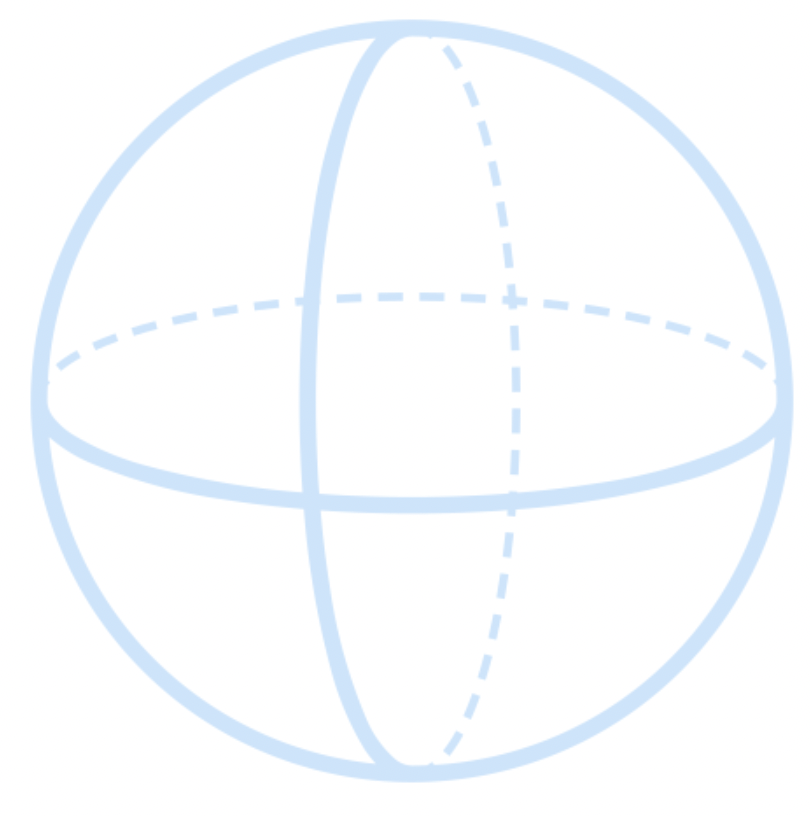 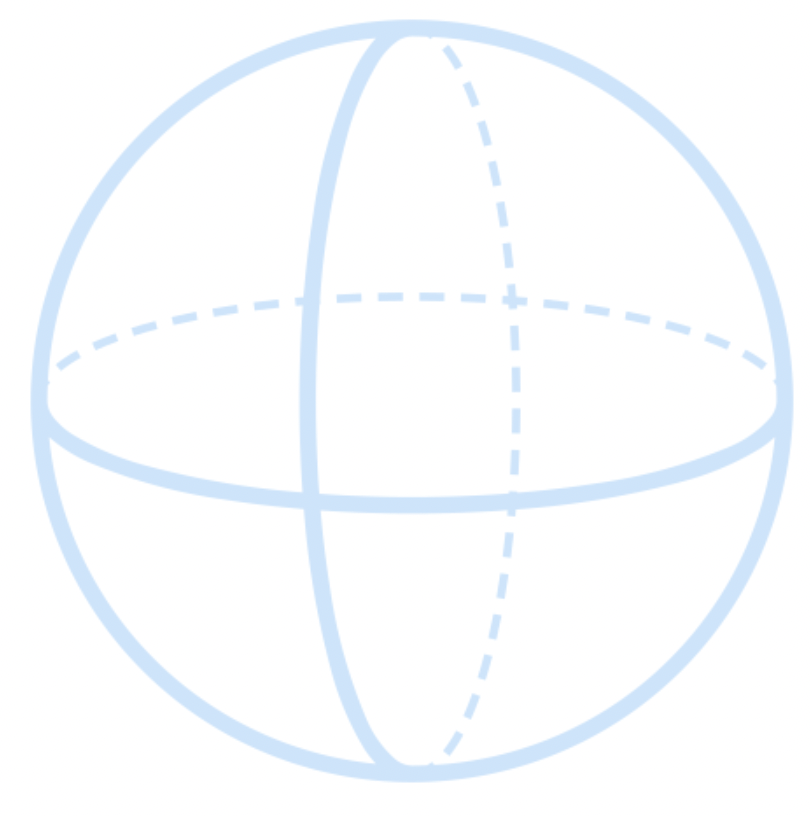 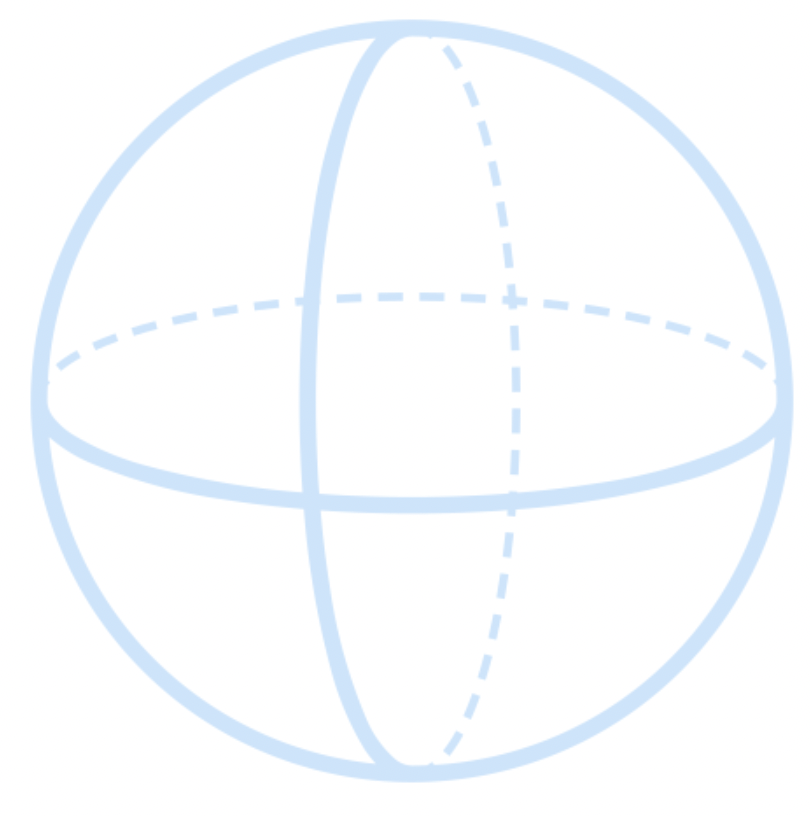 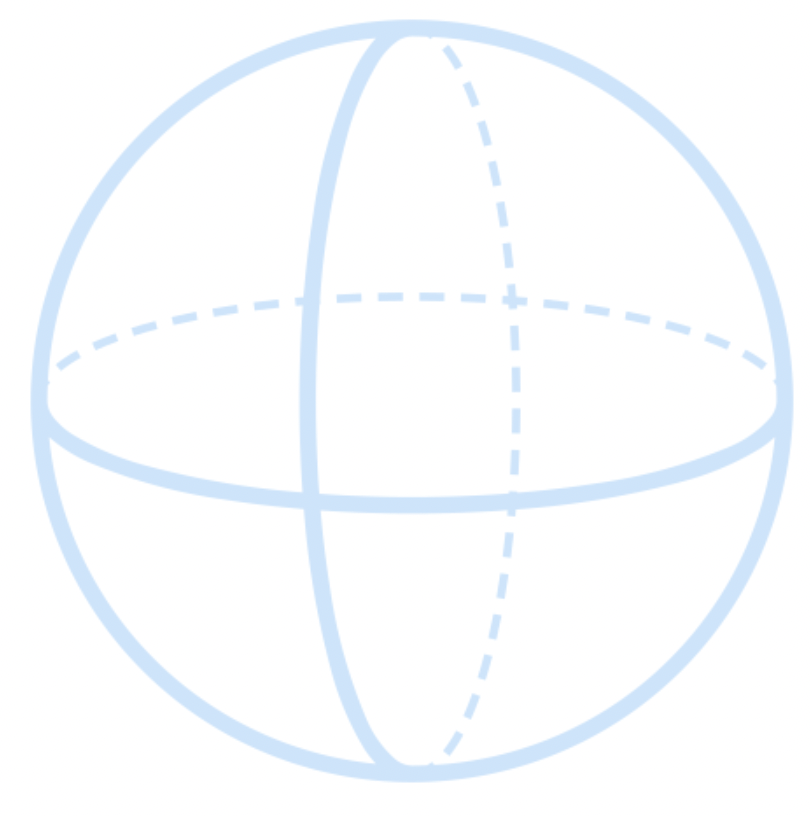 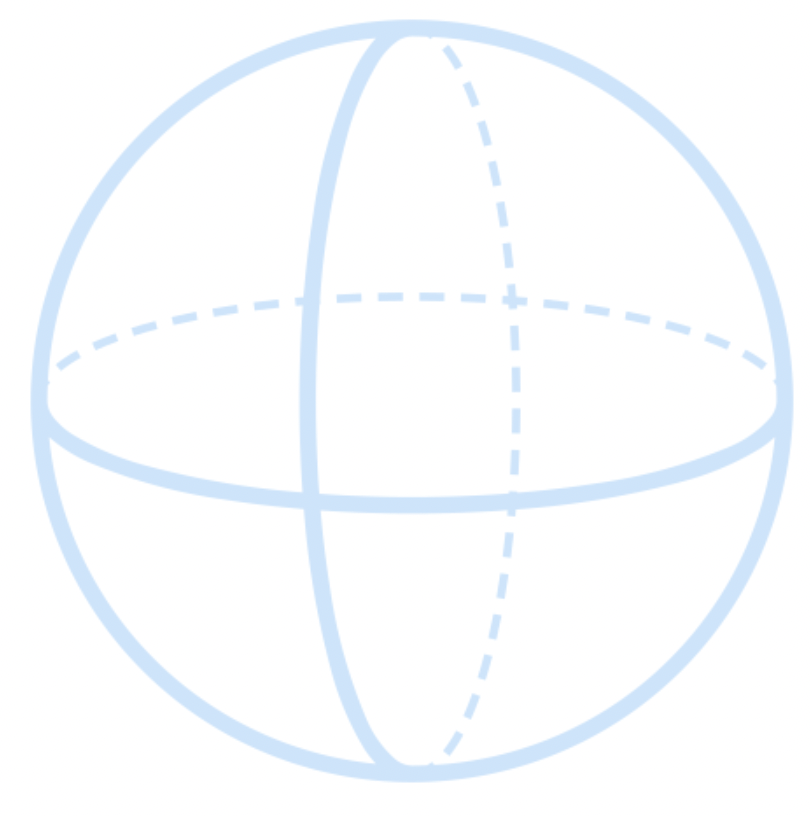 ALGORITHMIC PROOF
X
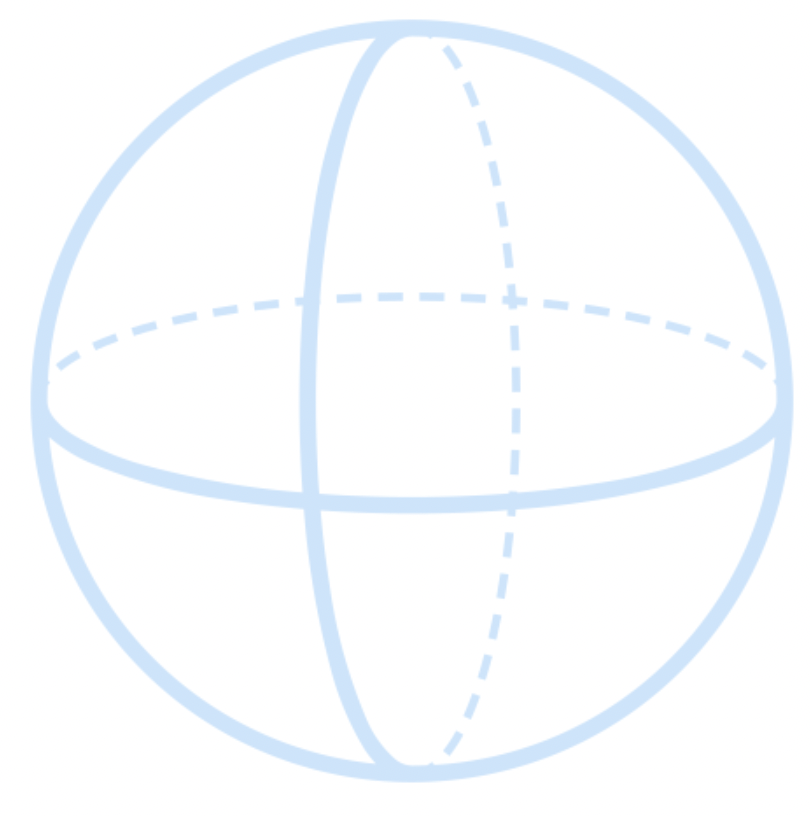 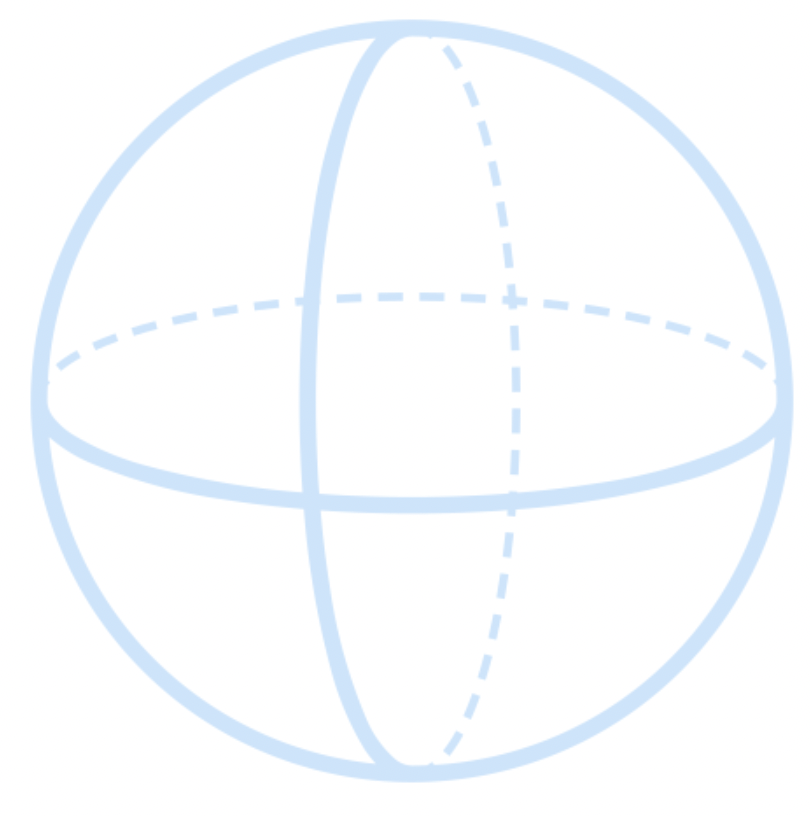 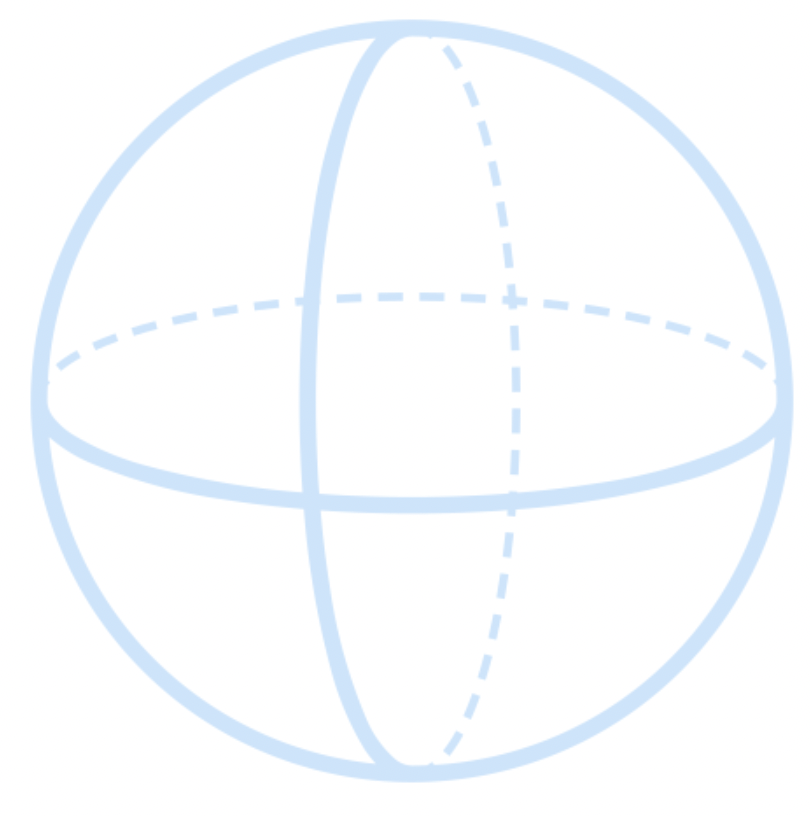 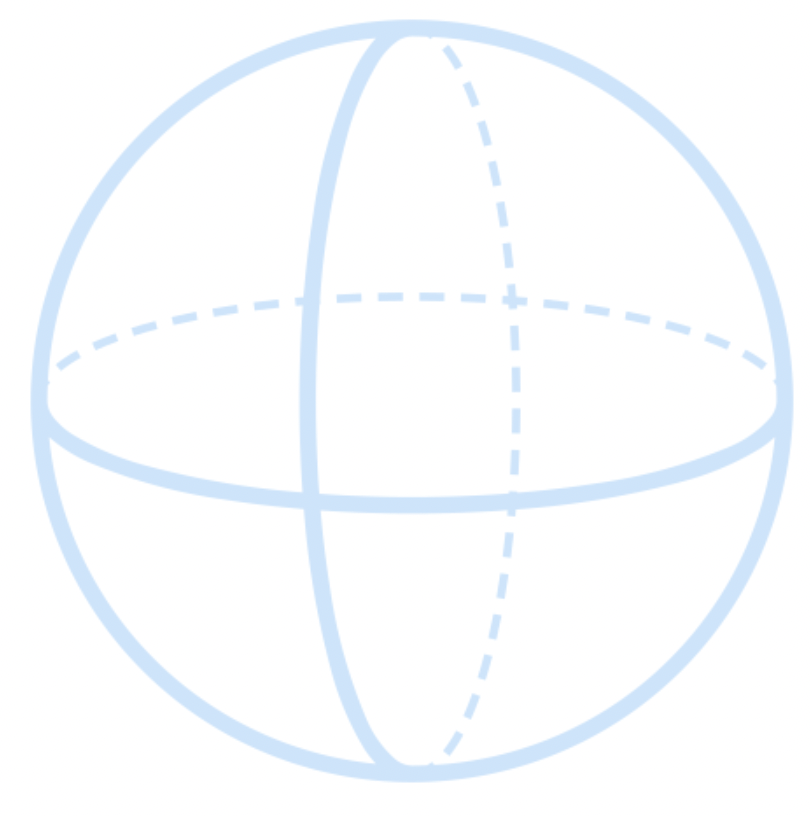 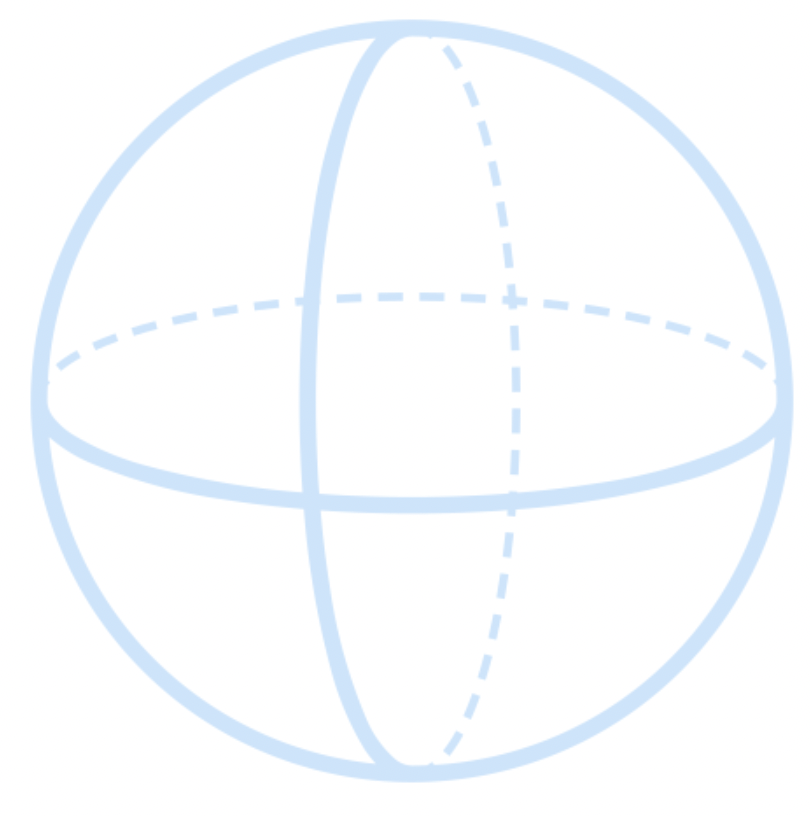 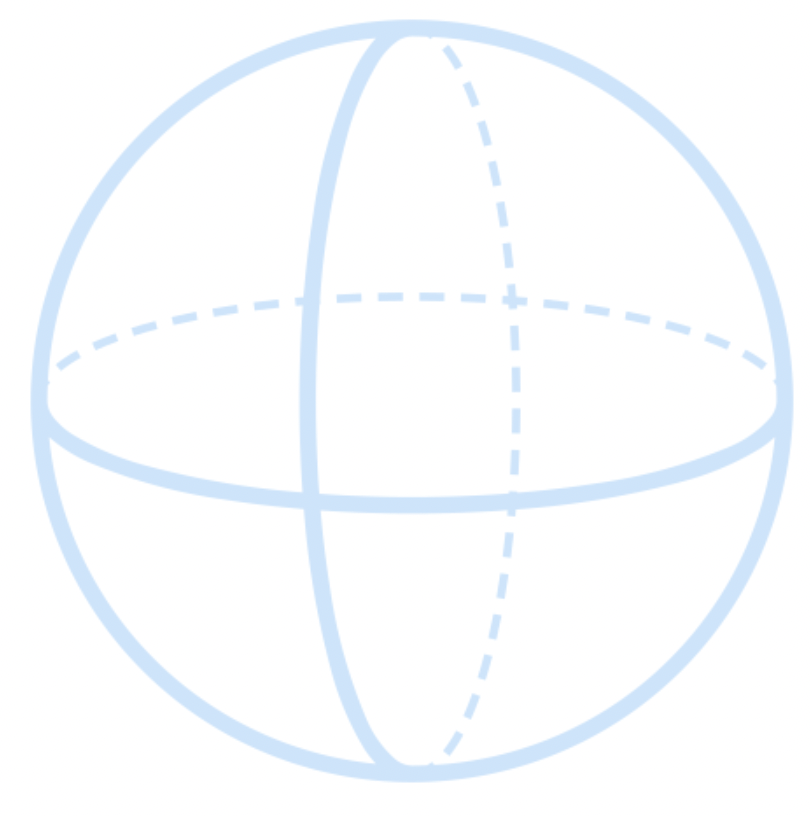 Y
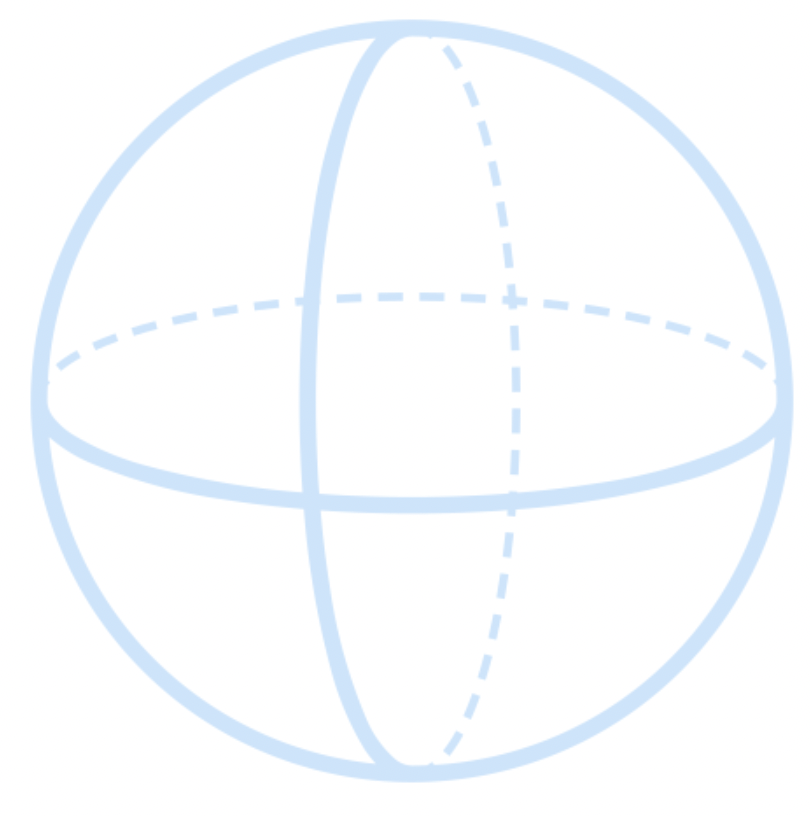 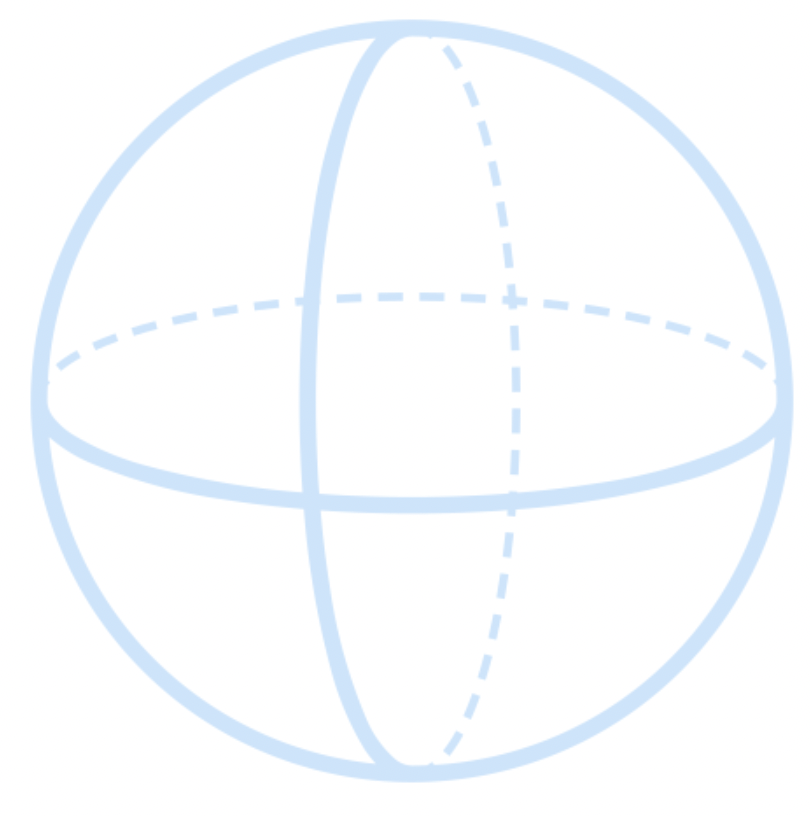 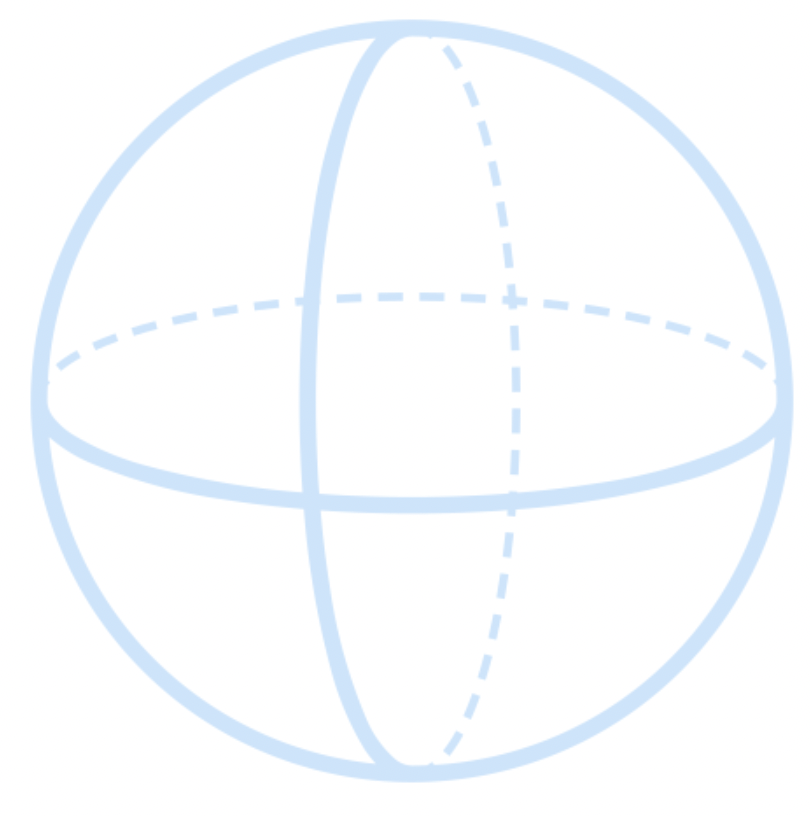 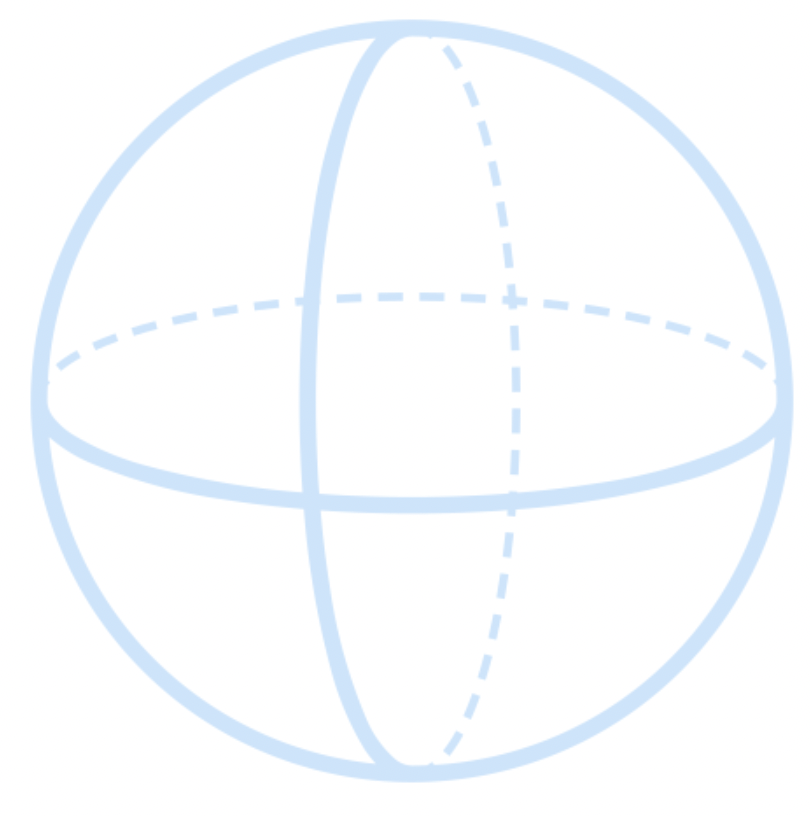 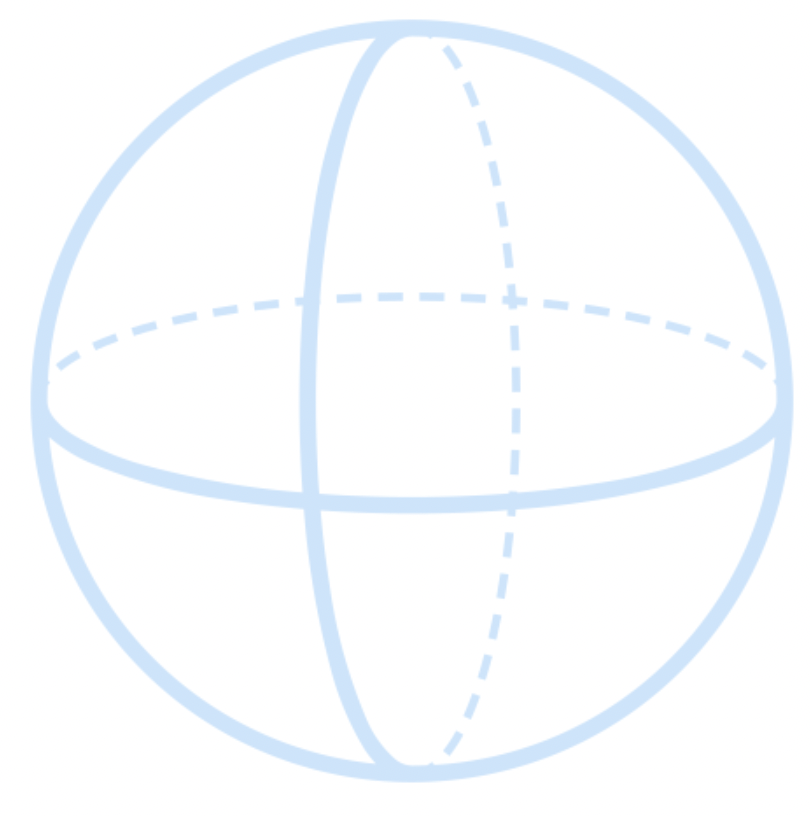 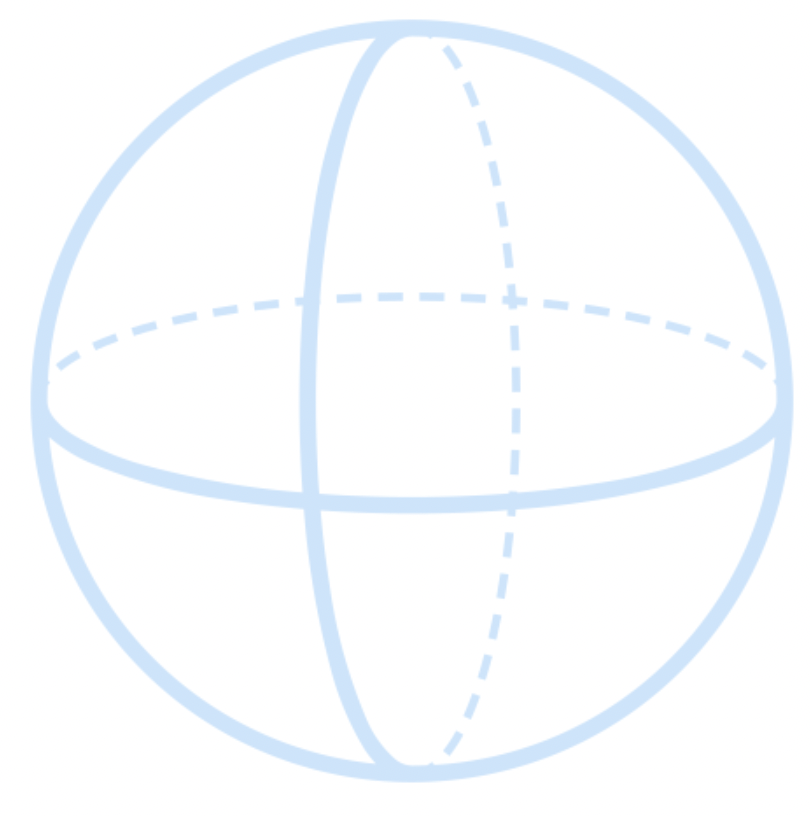 X
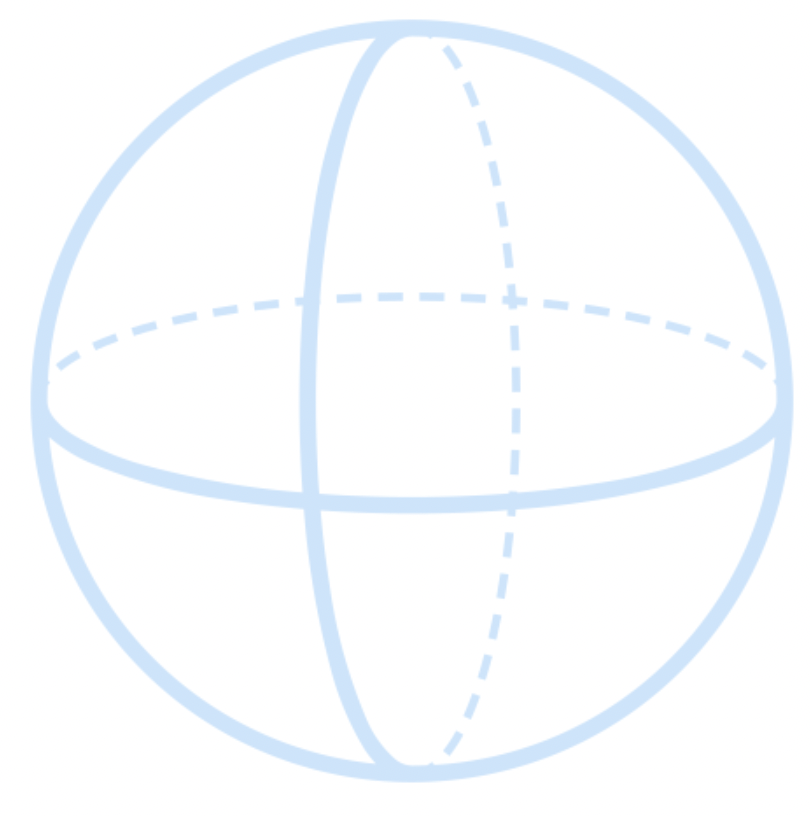 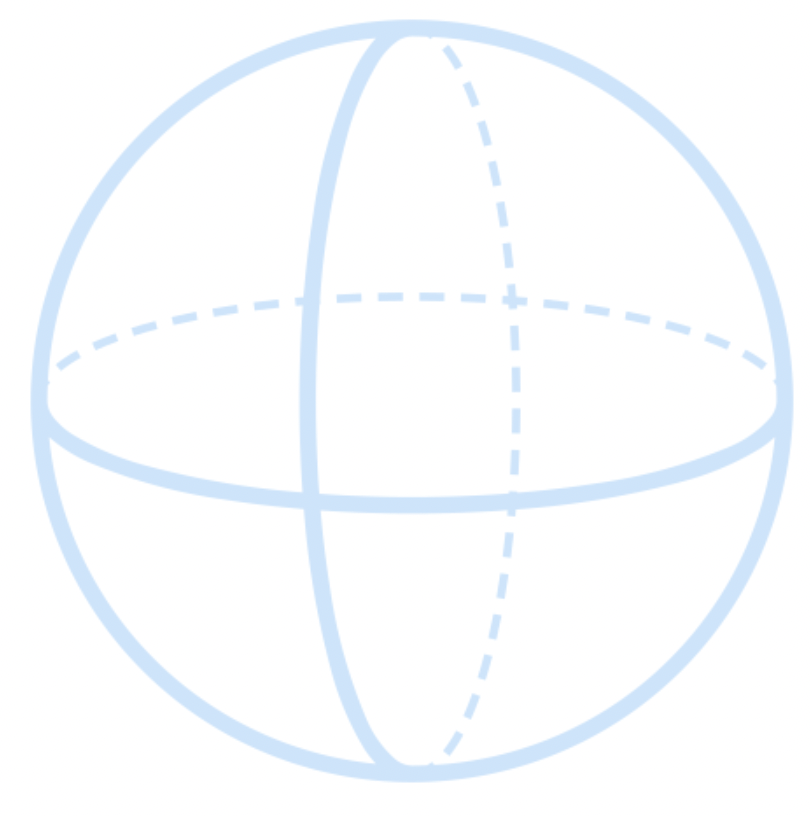 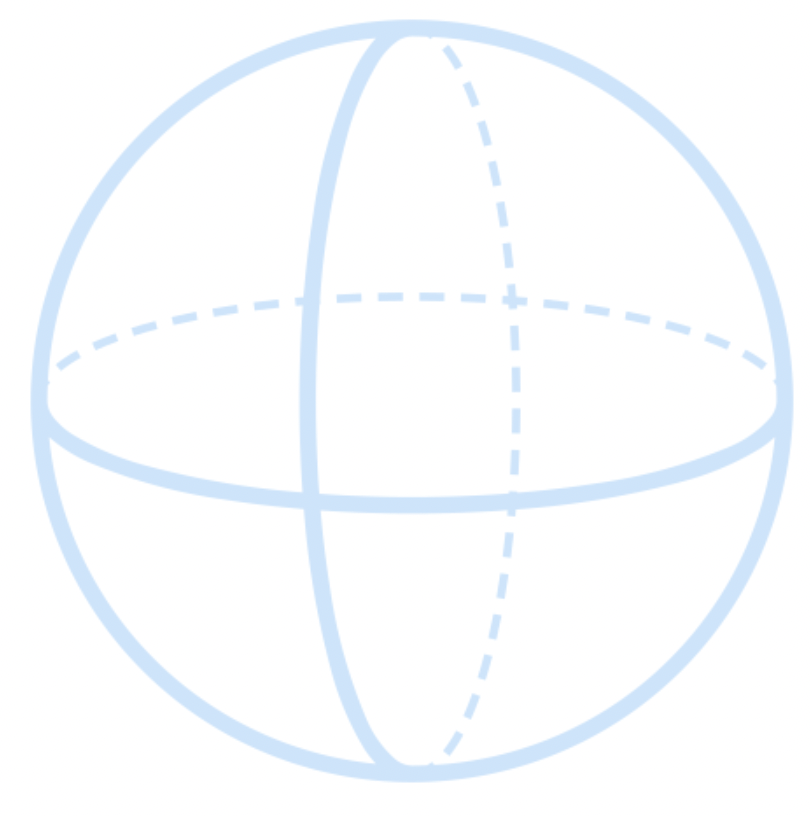 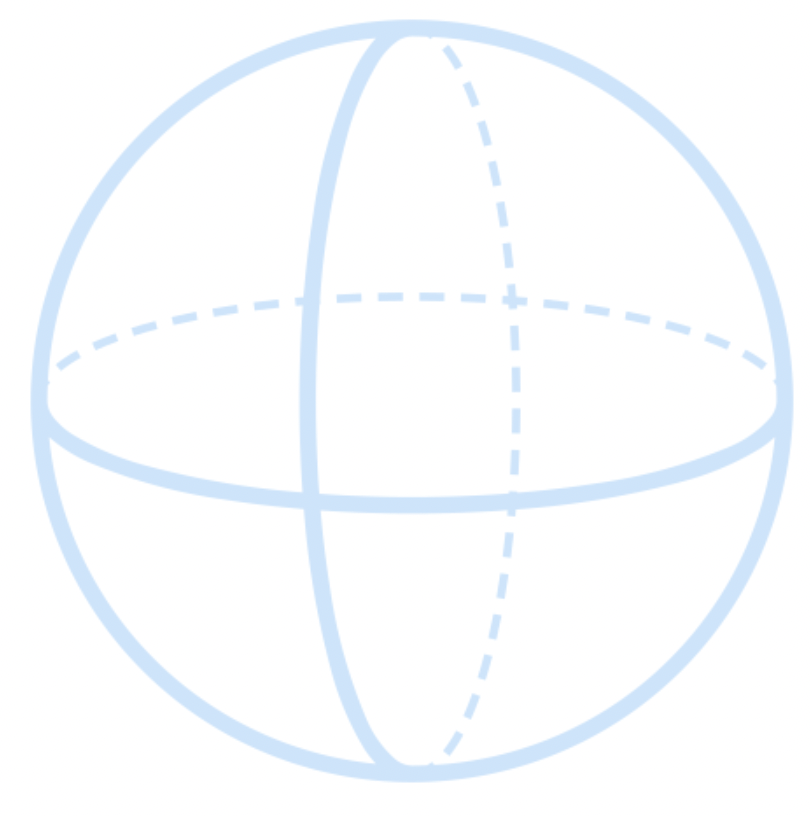 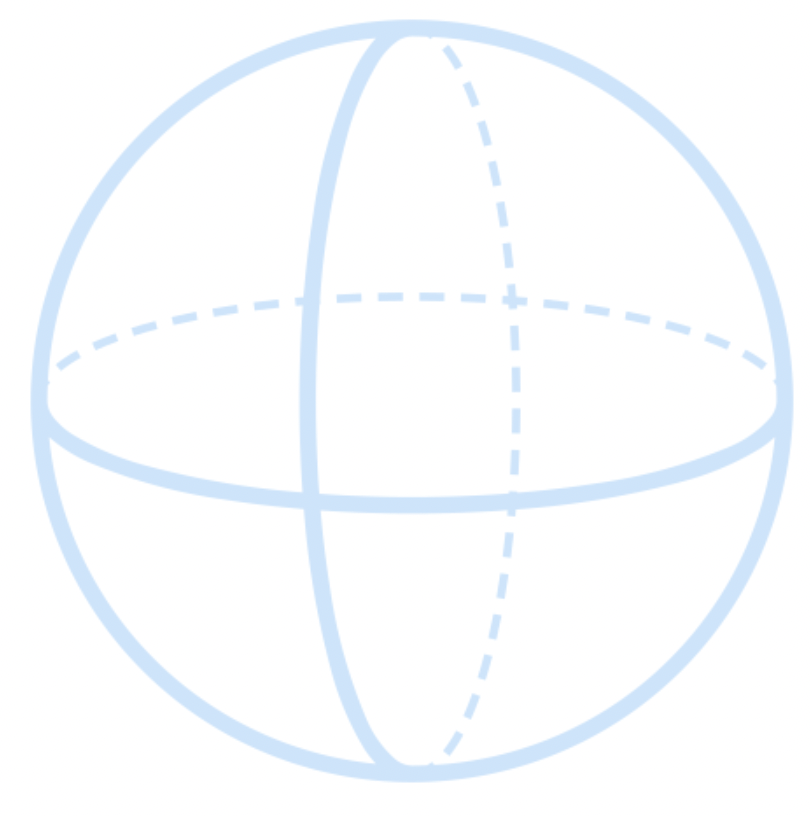 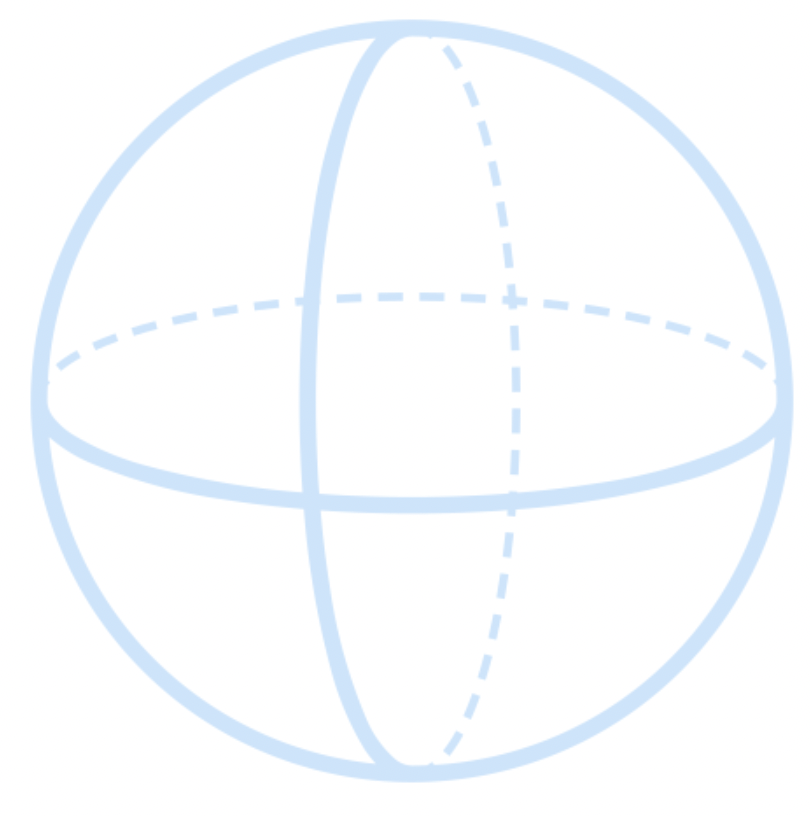 Z
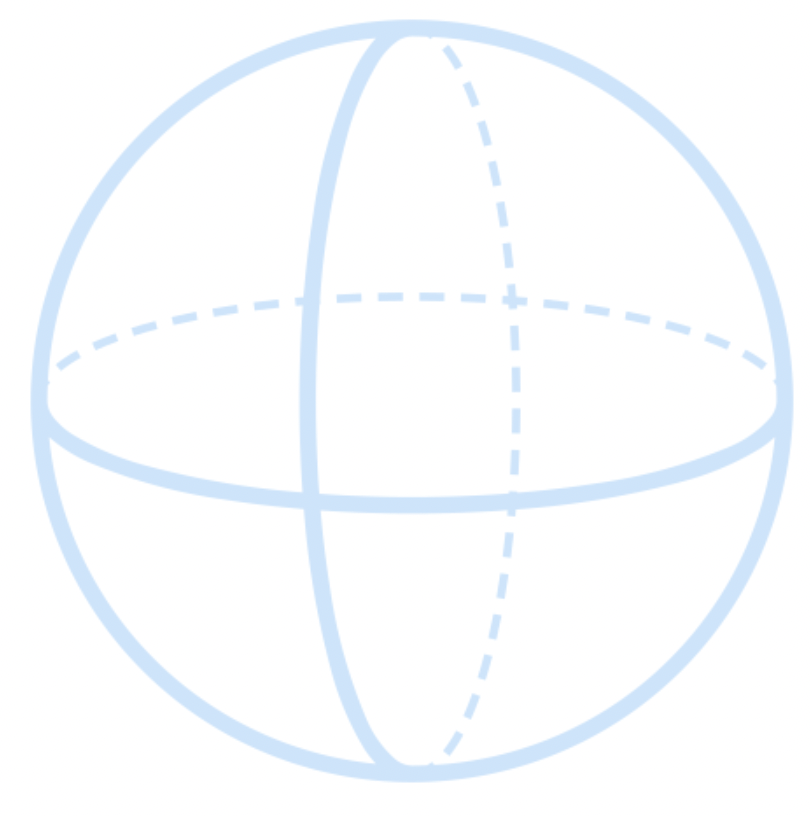 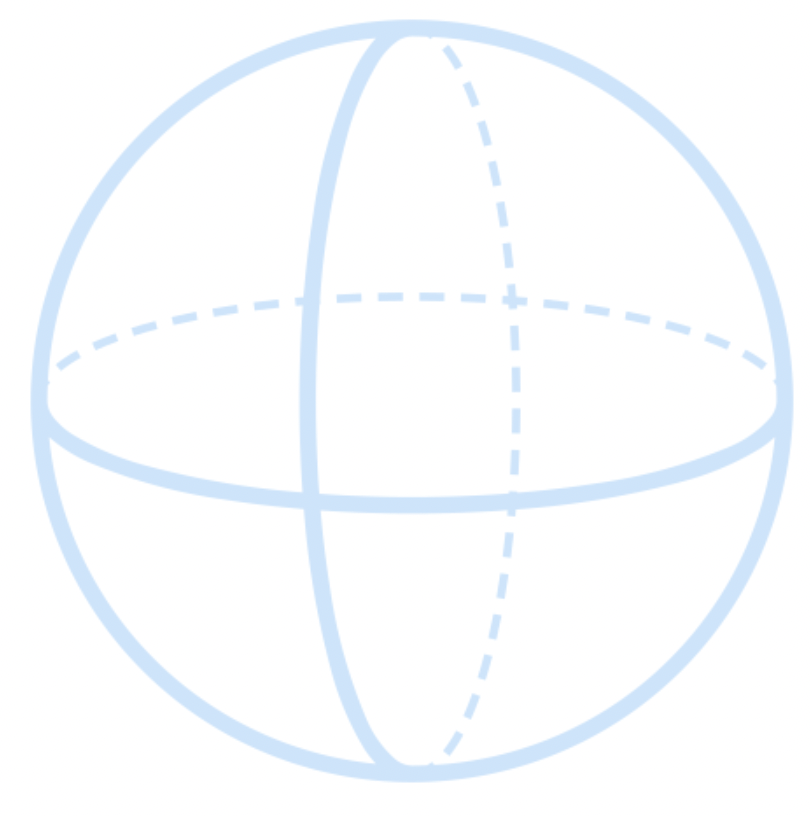 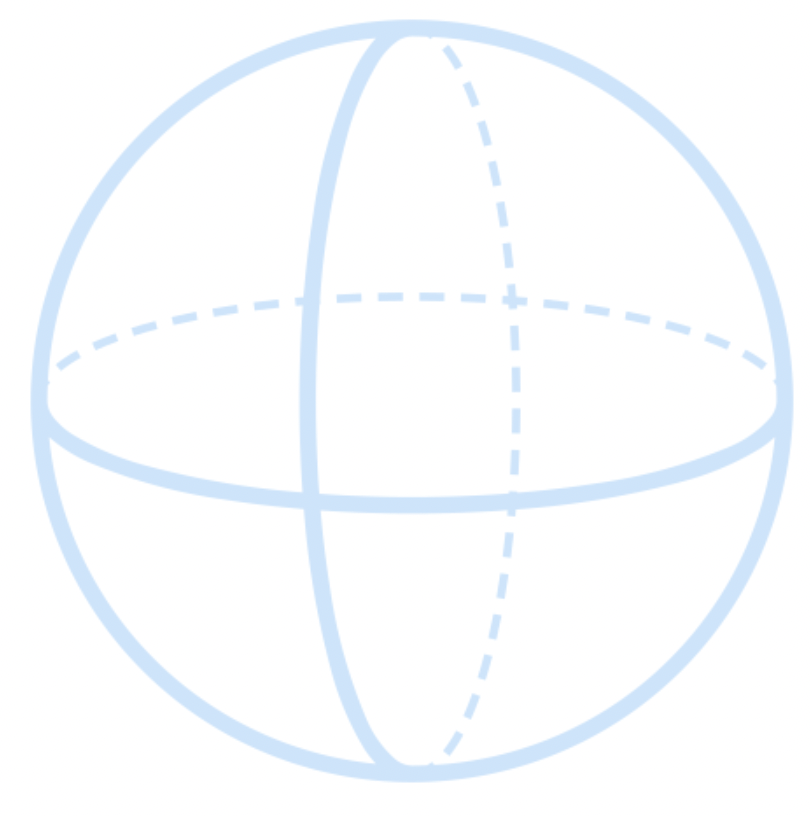 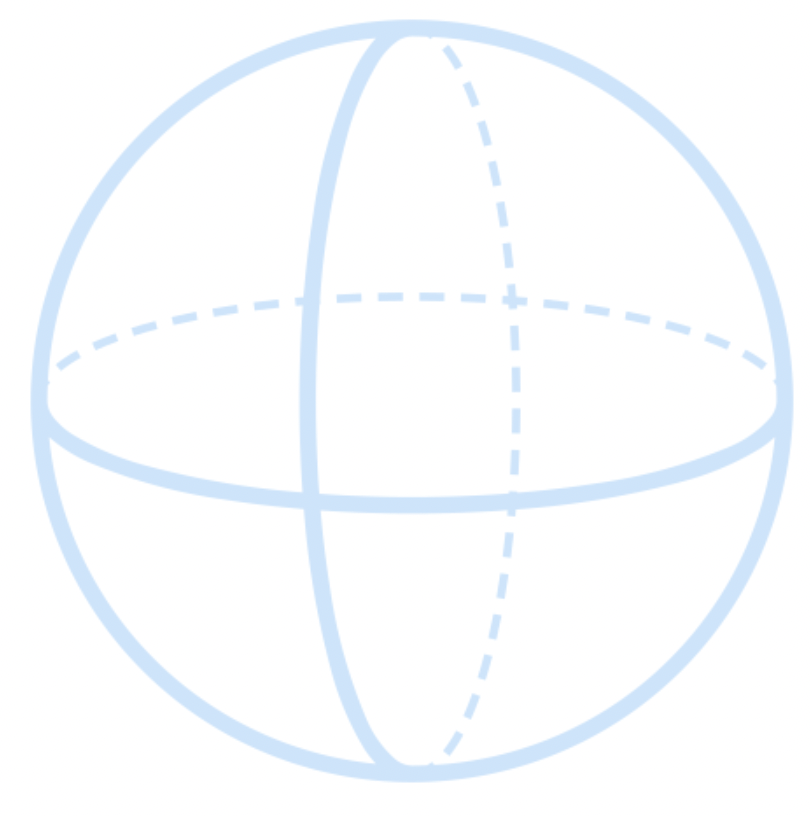 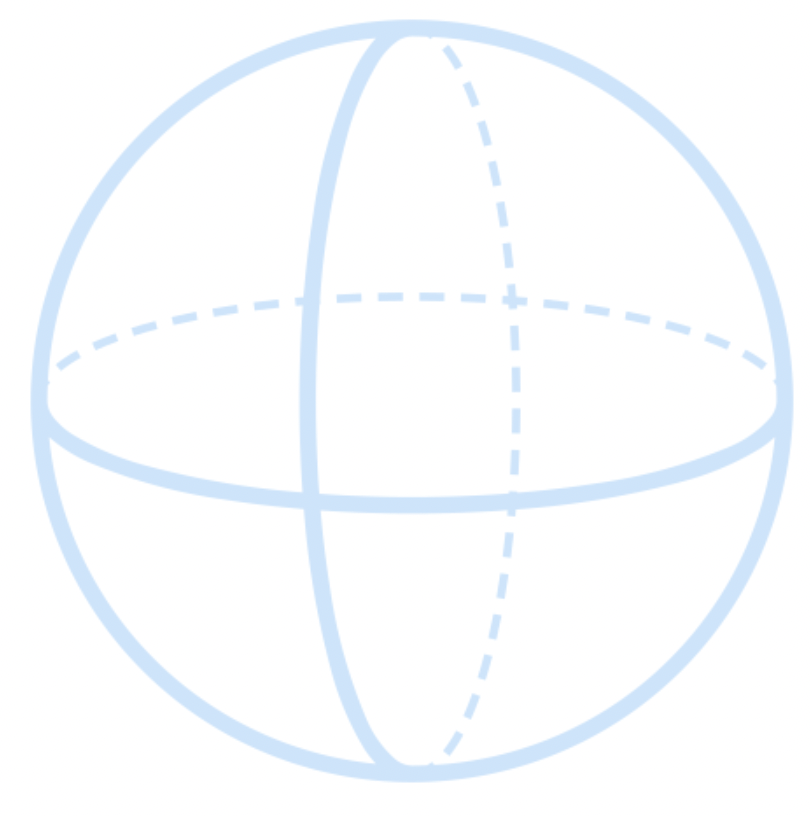 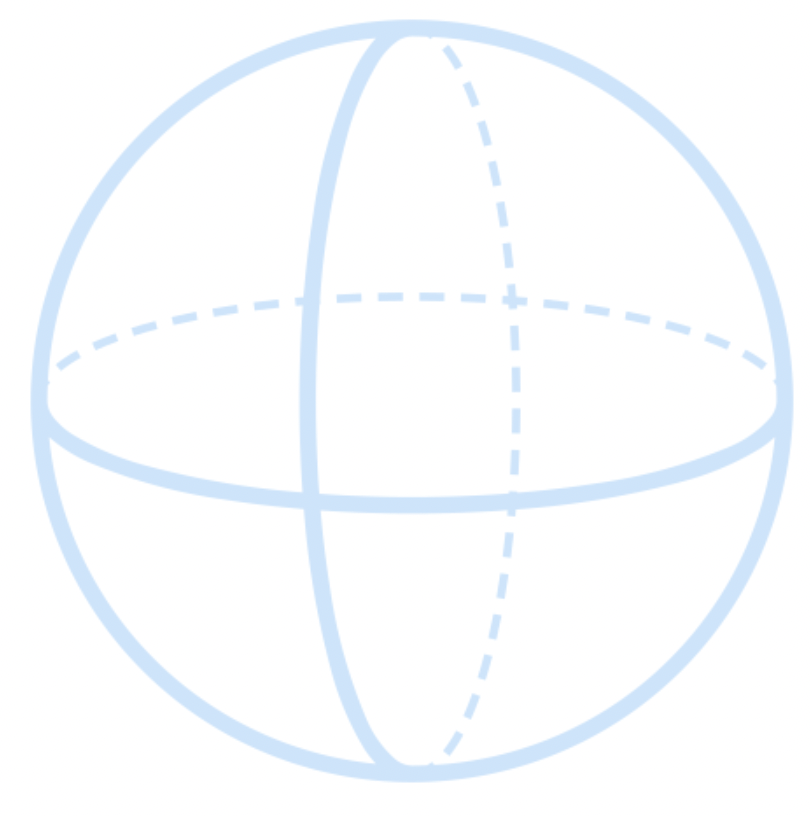 ALGORITHMIC PROOF
X
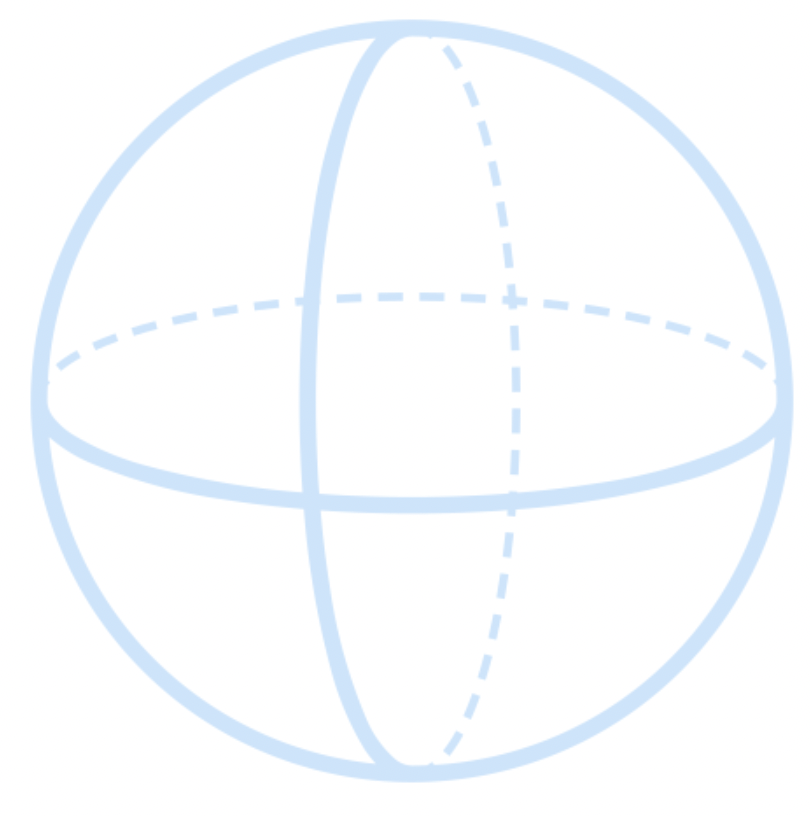 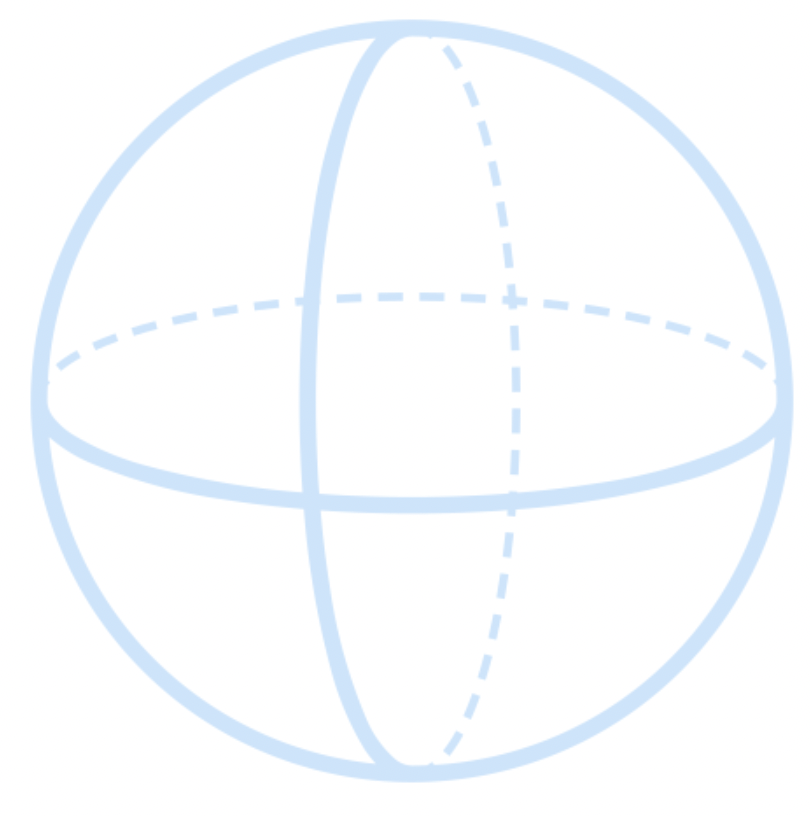 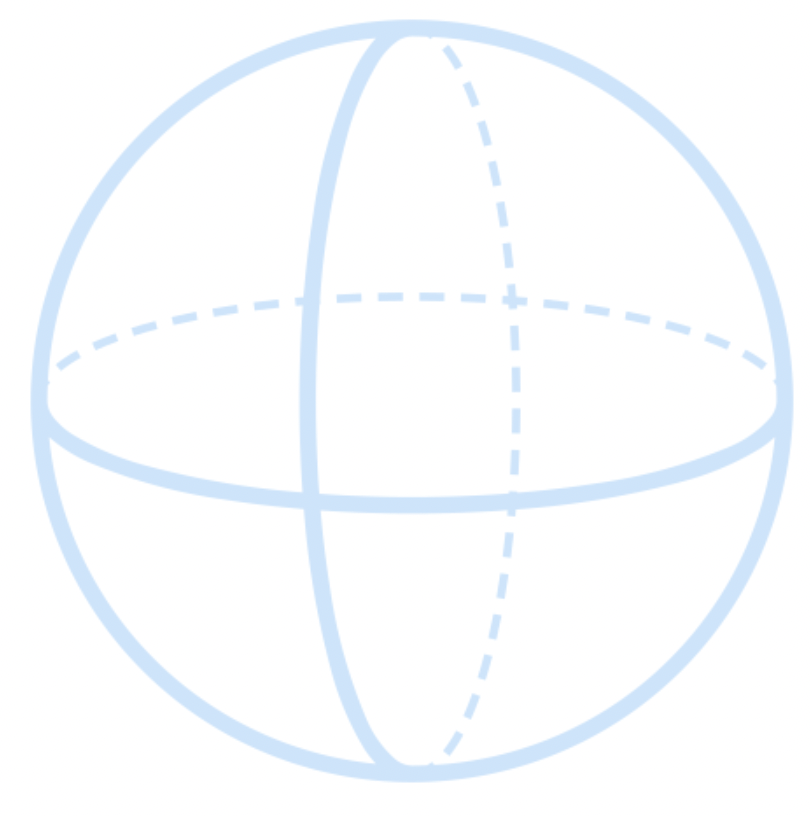 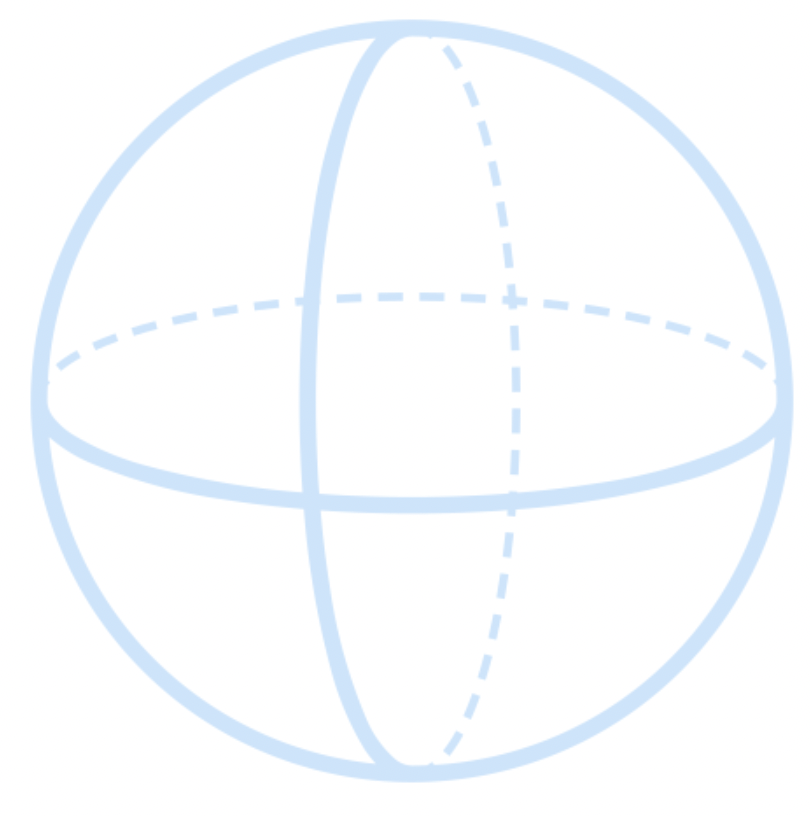 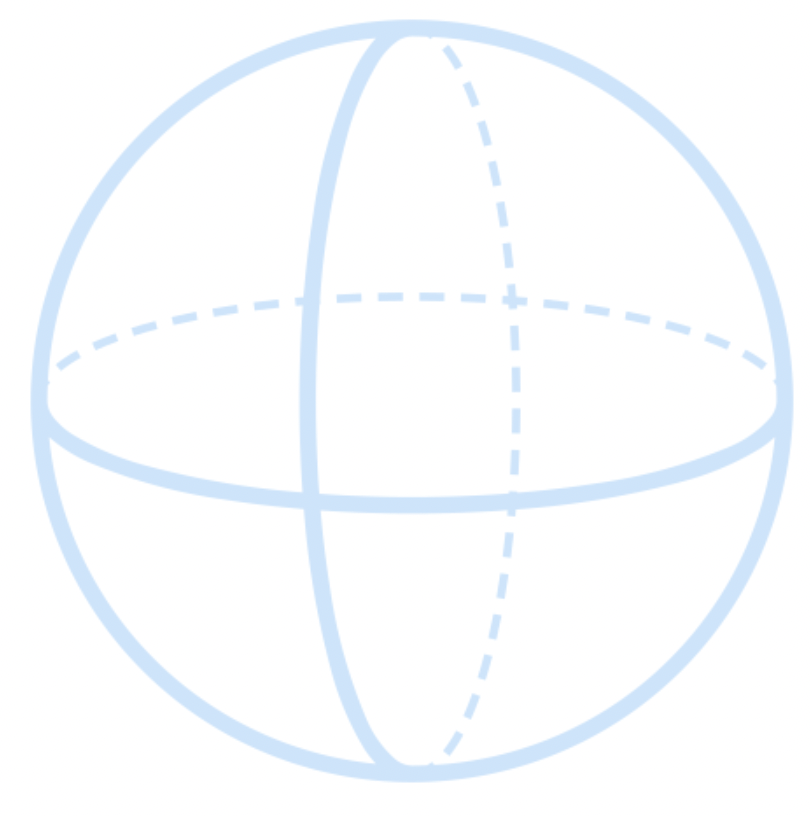 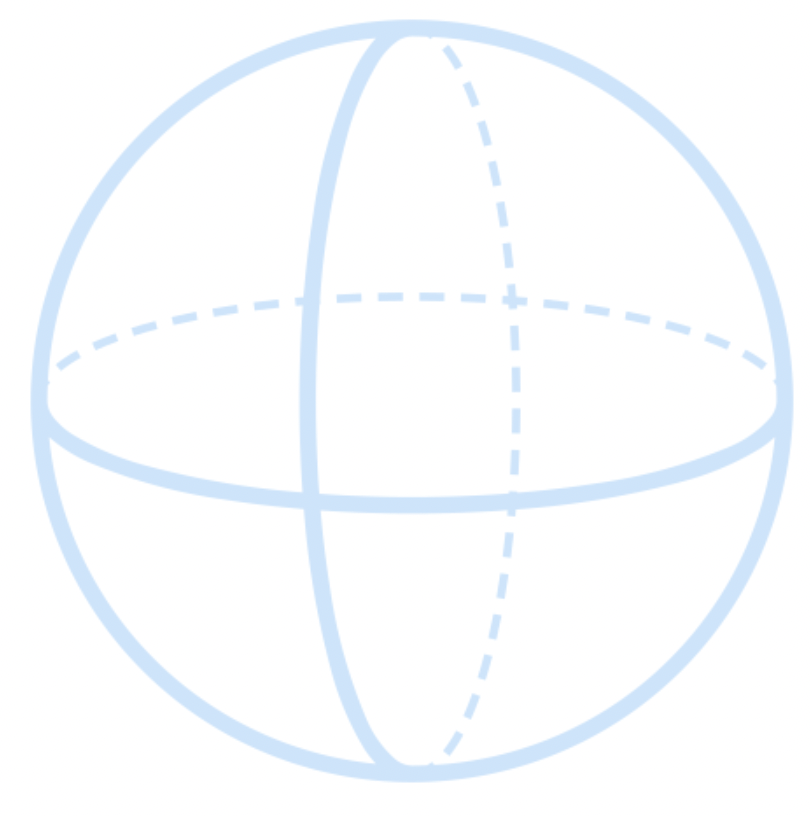 Y
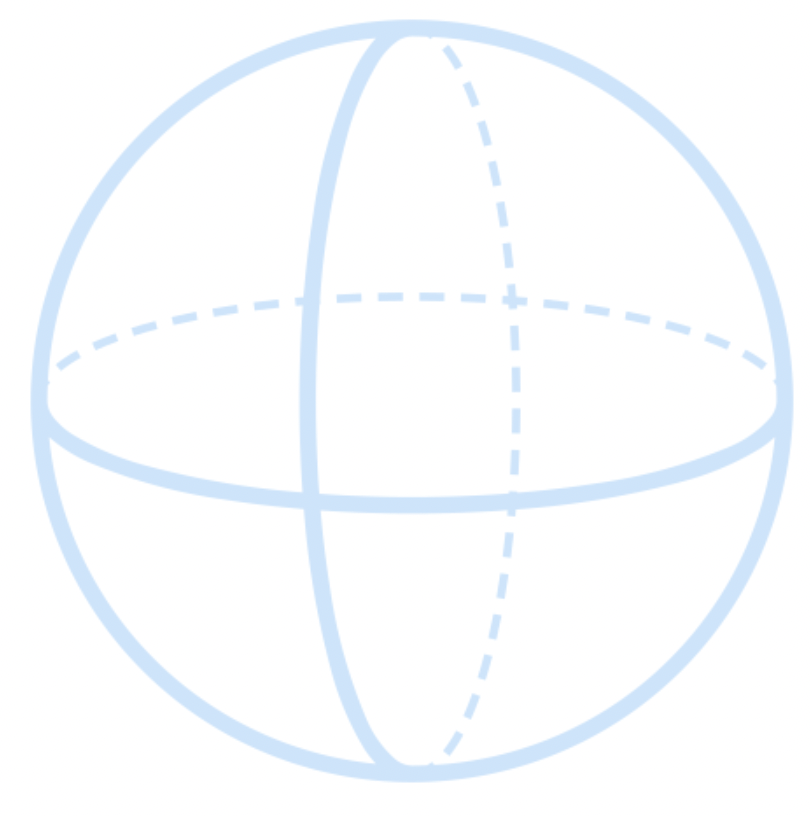 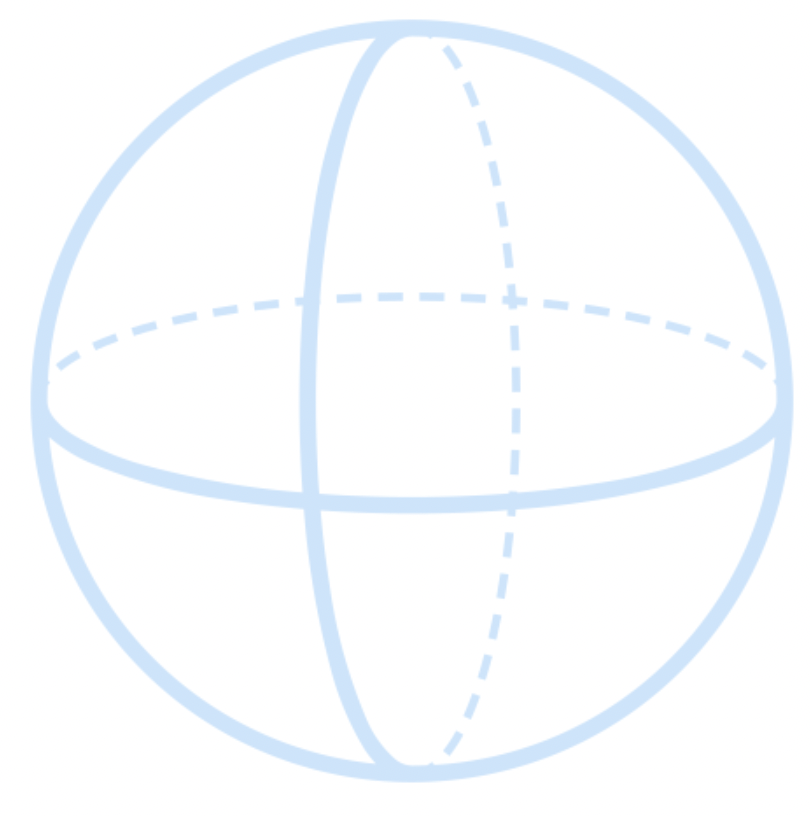 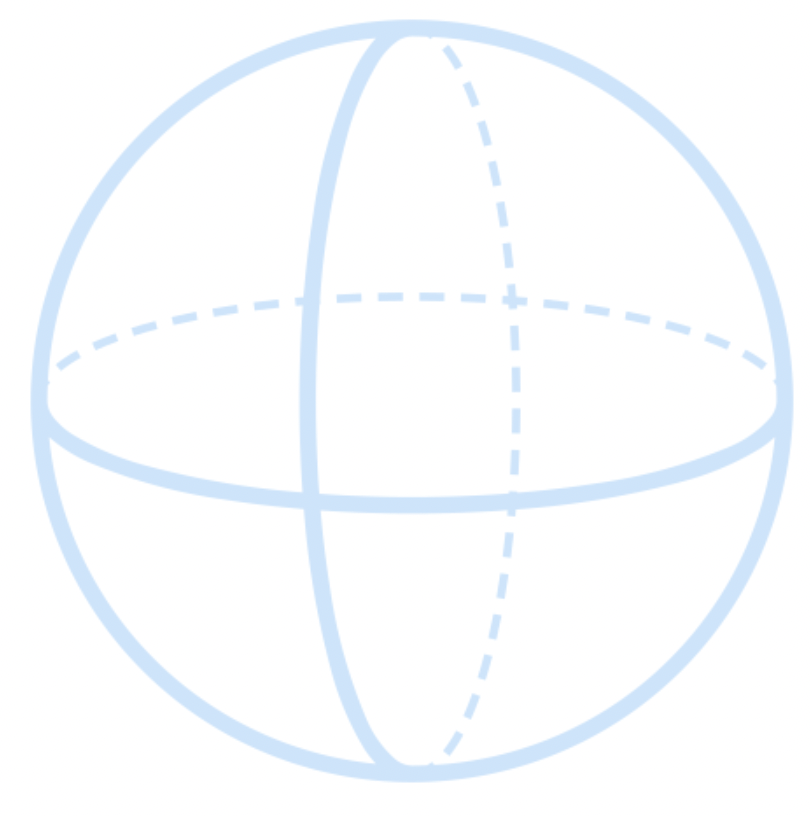 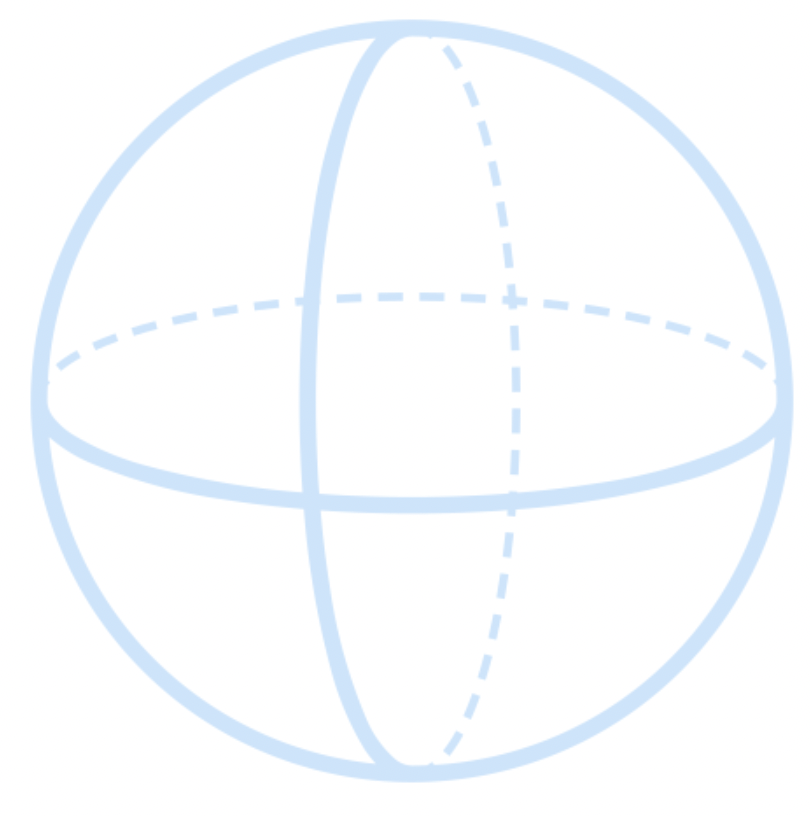 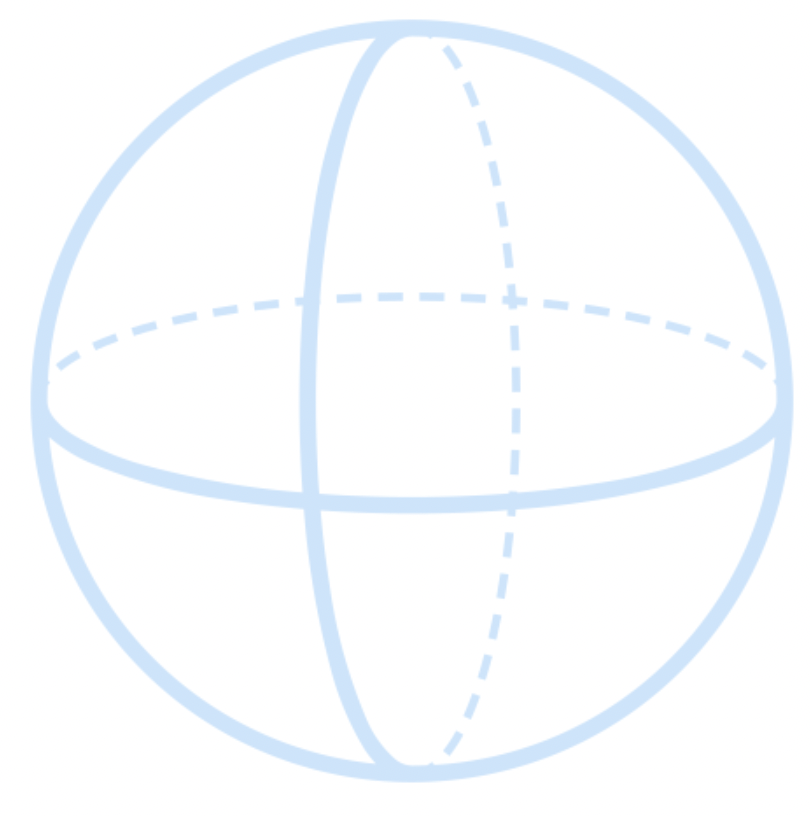 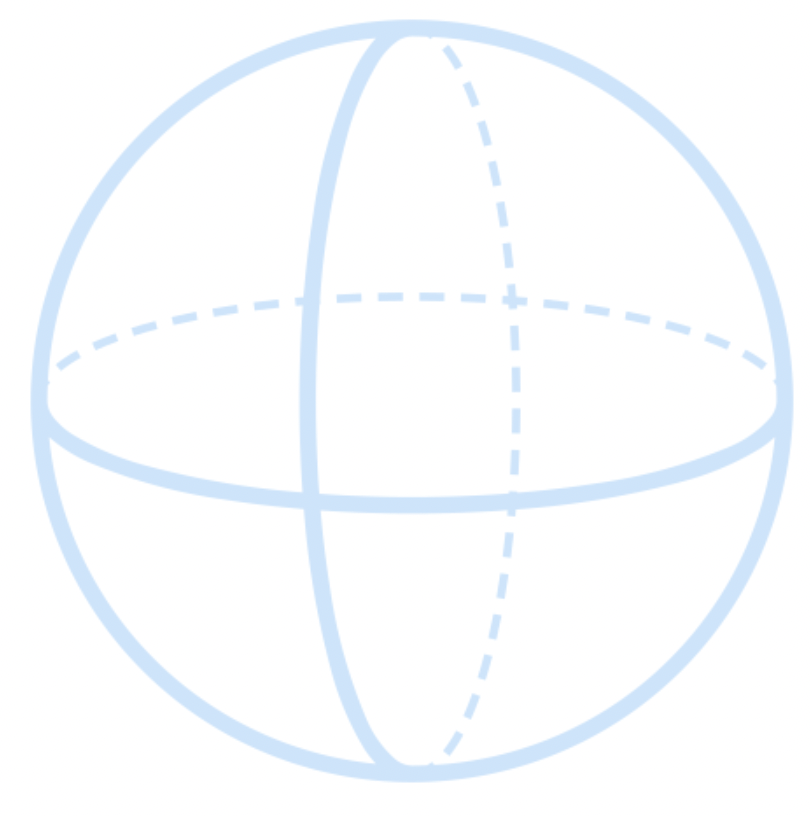 Z
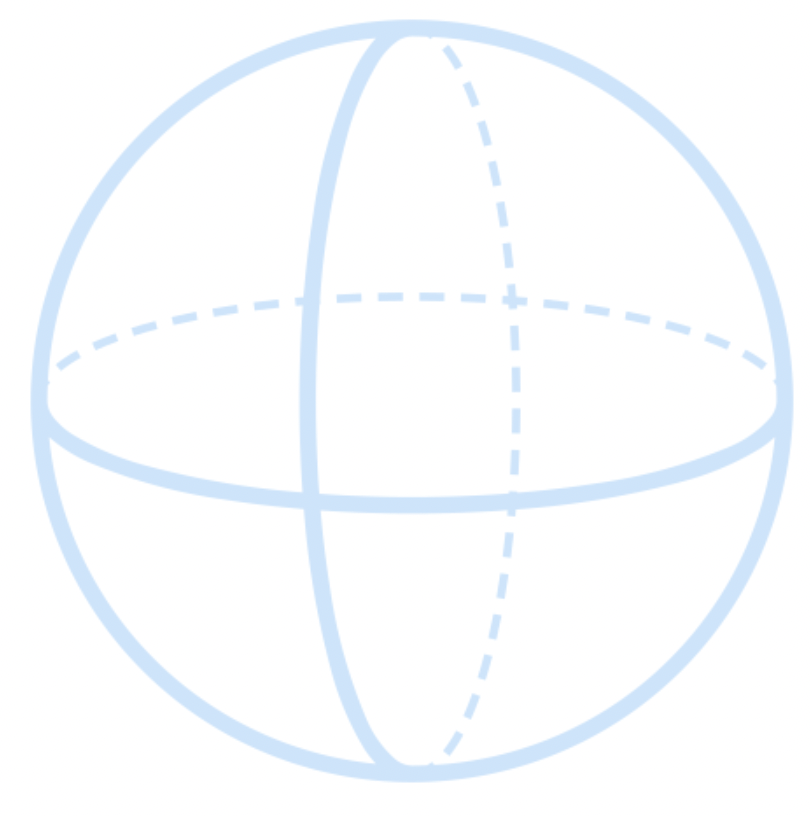 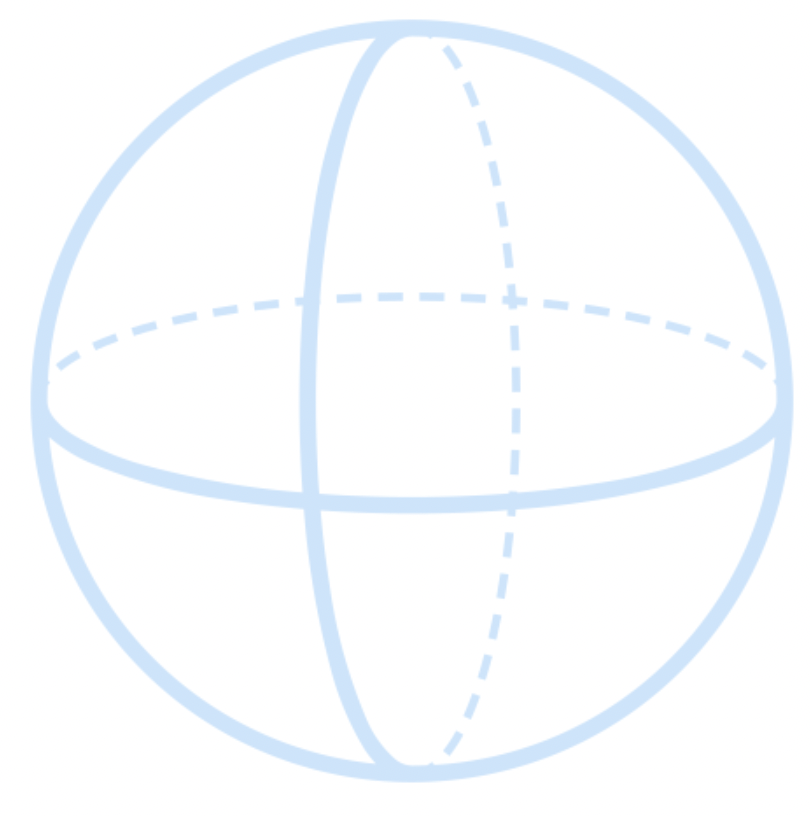 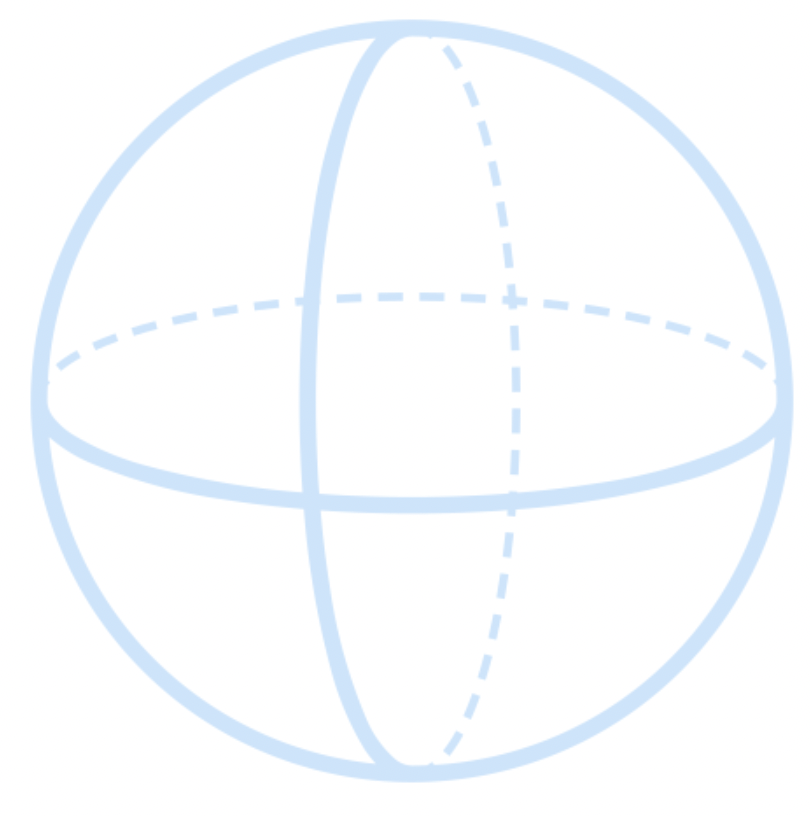 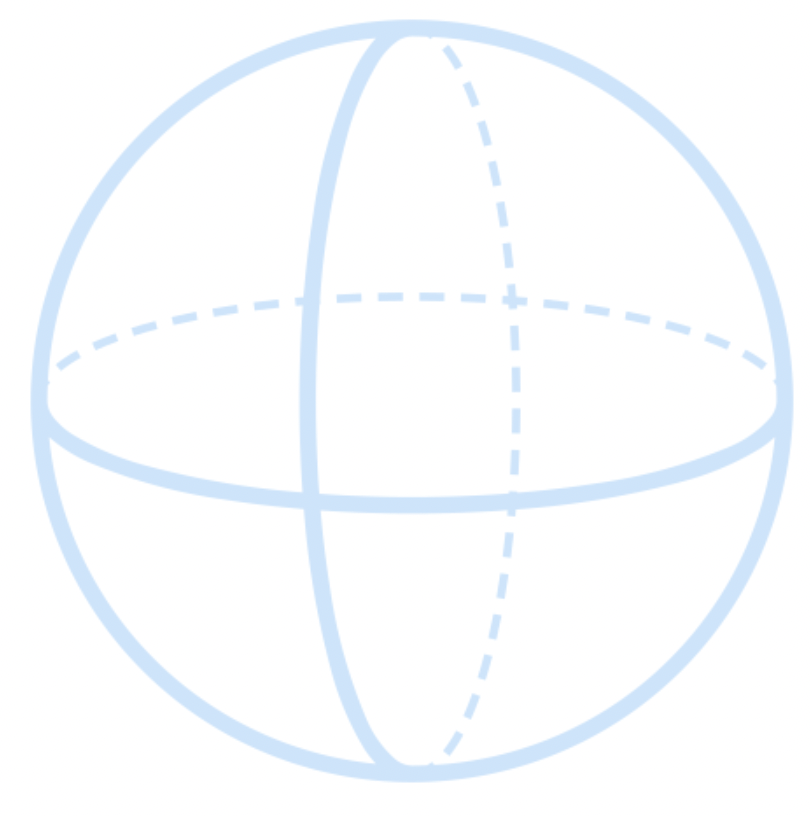 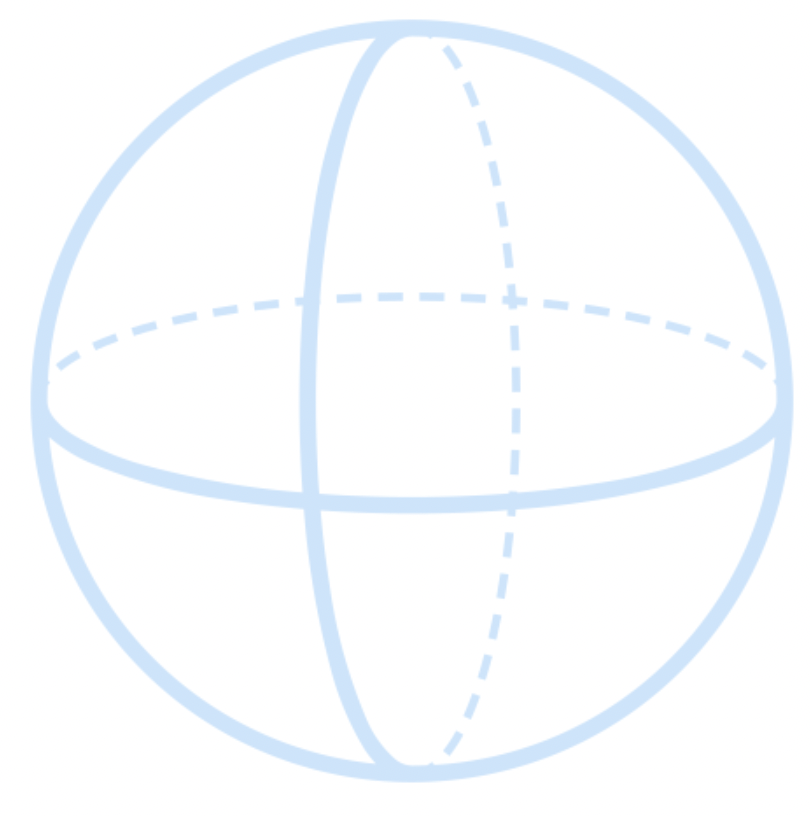 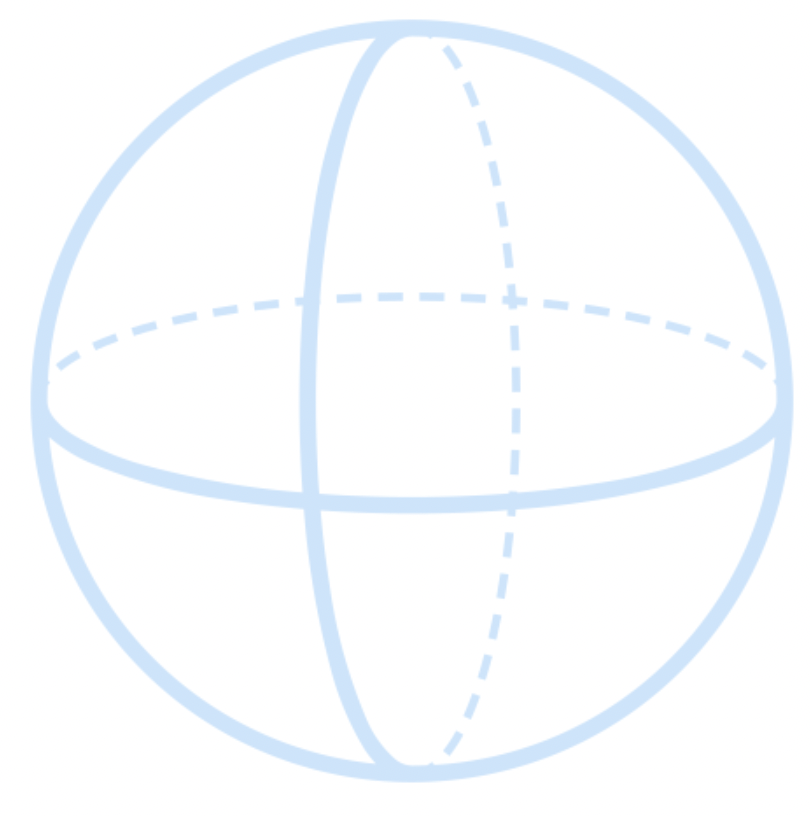 X
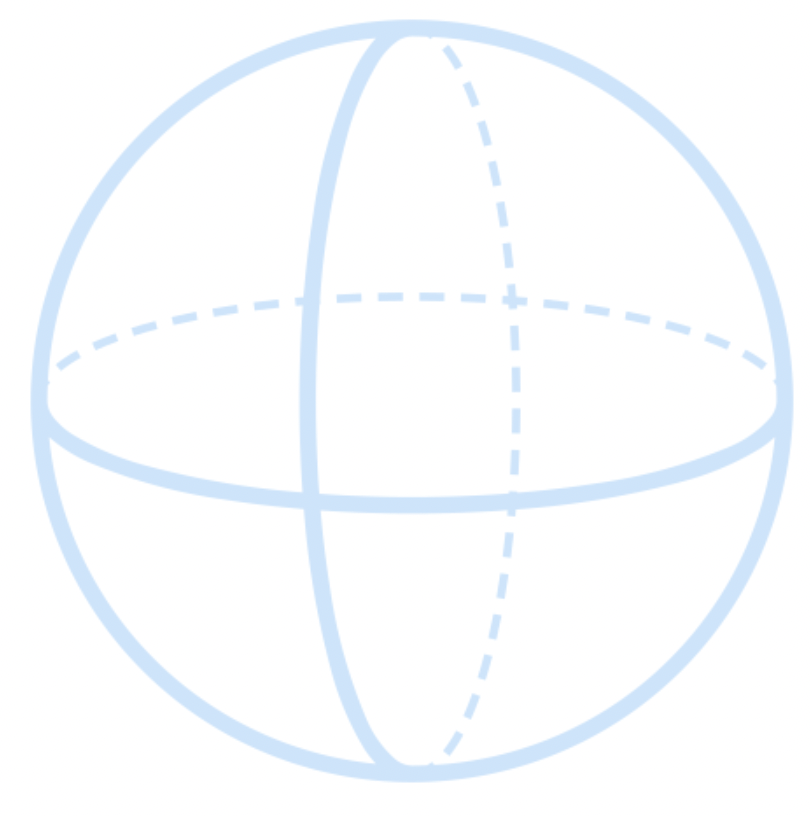 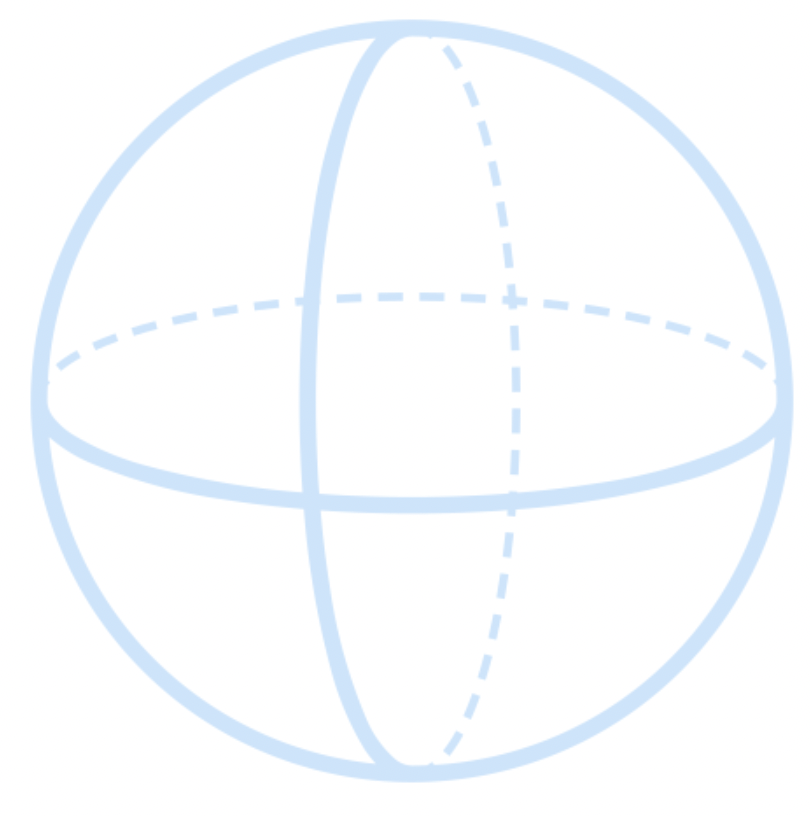 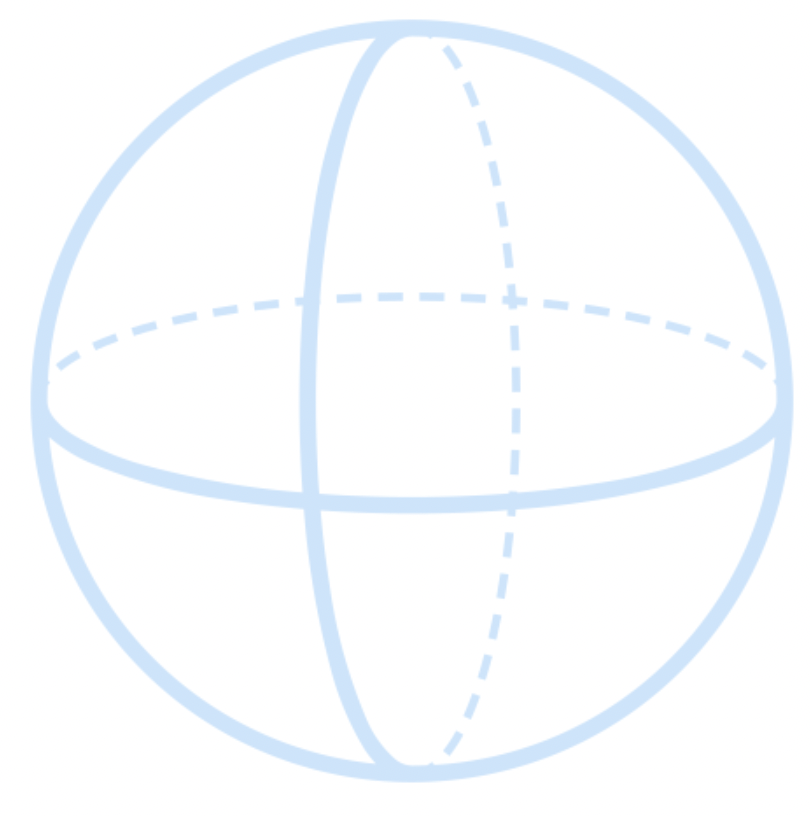 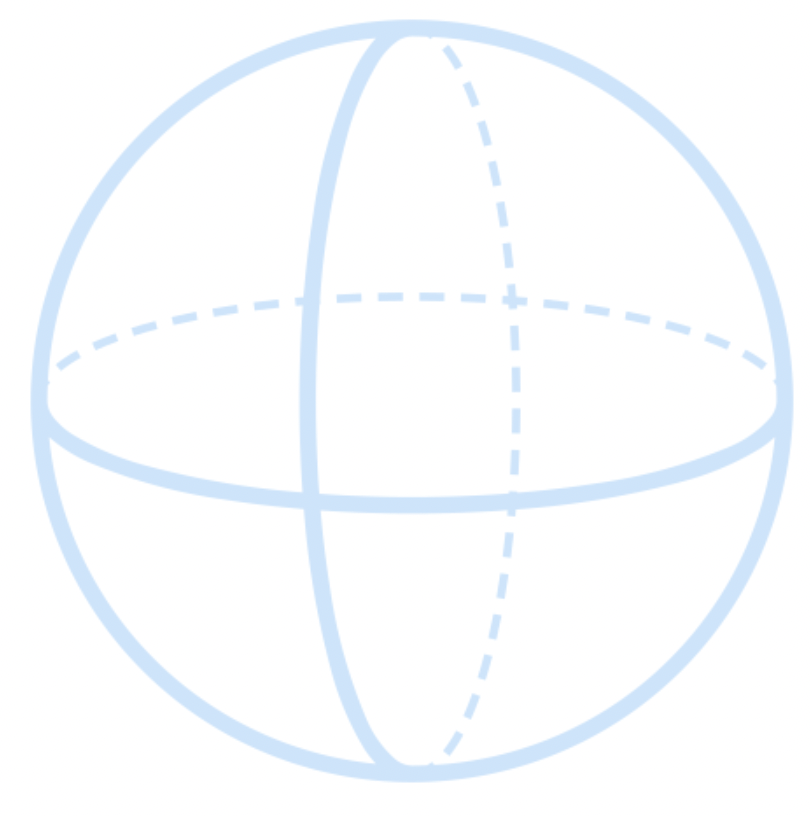 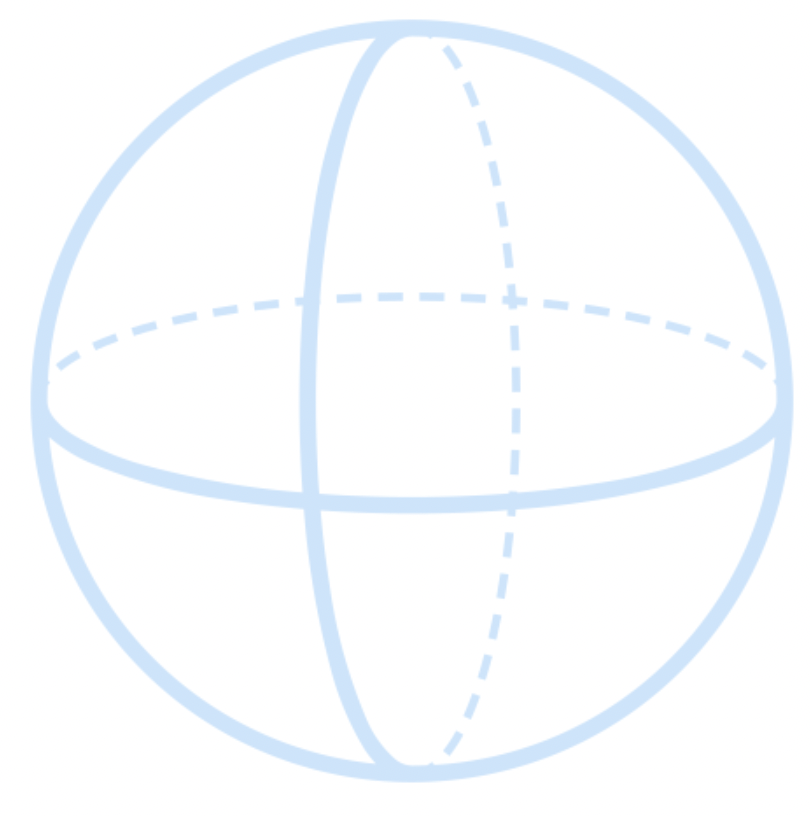 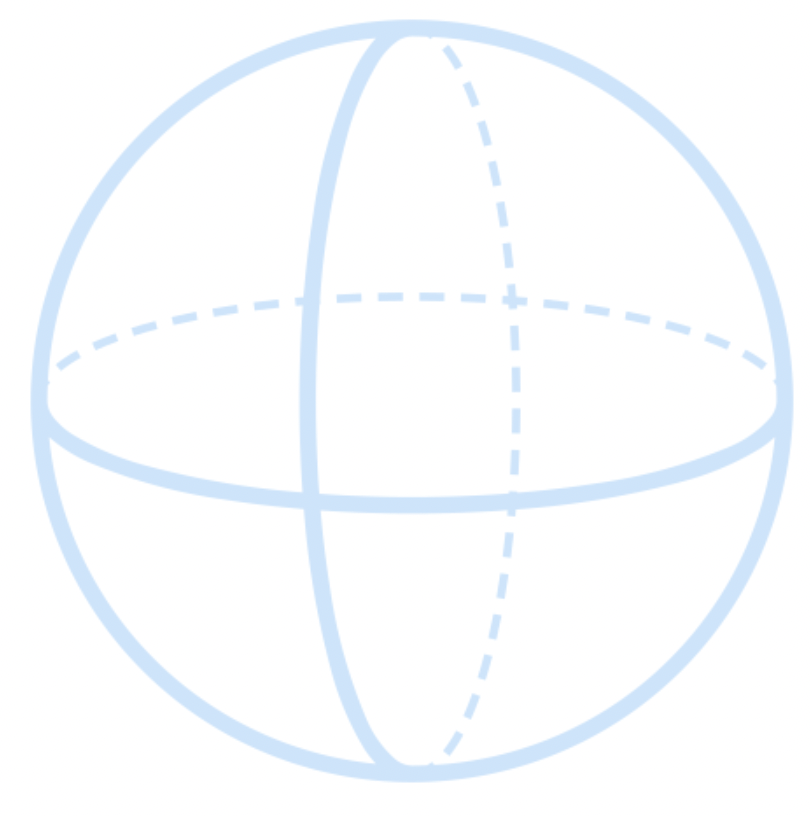 ALGORITHMIC PROOF
X
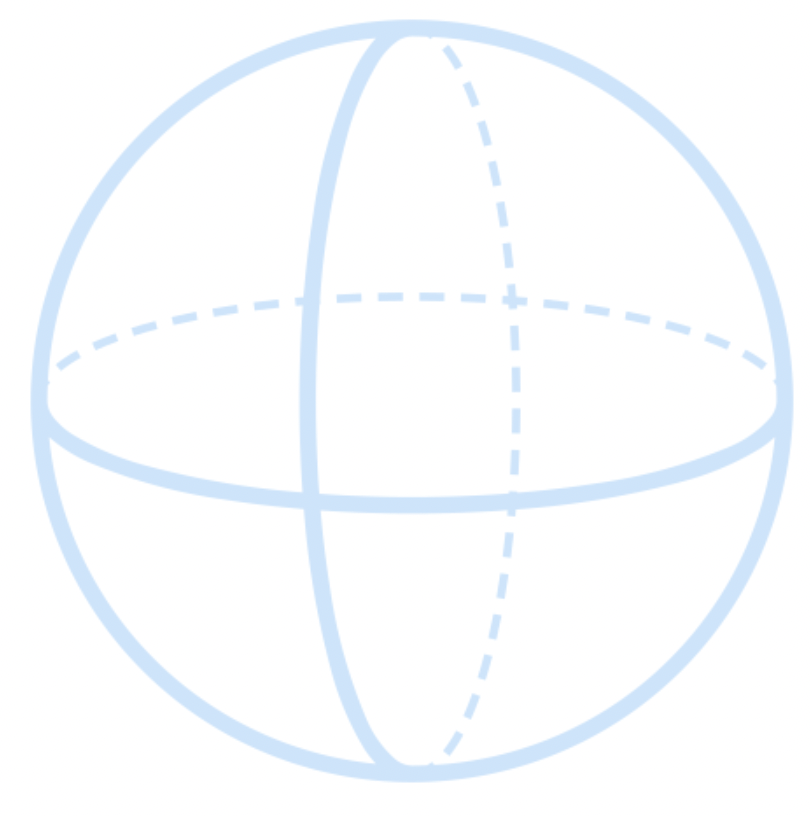 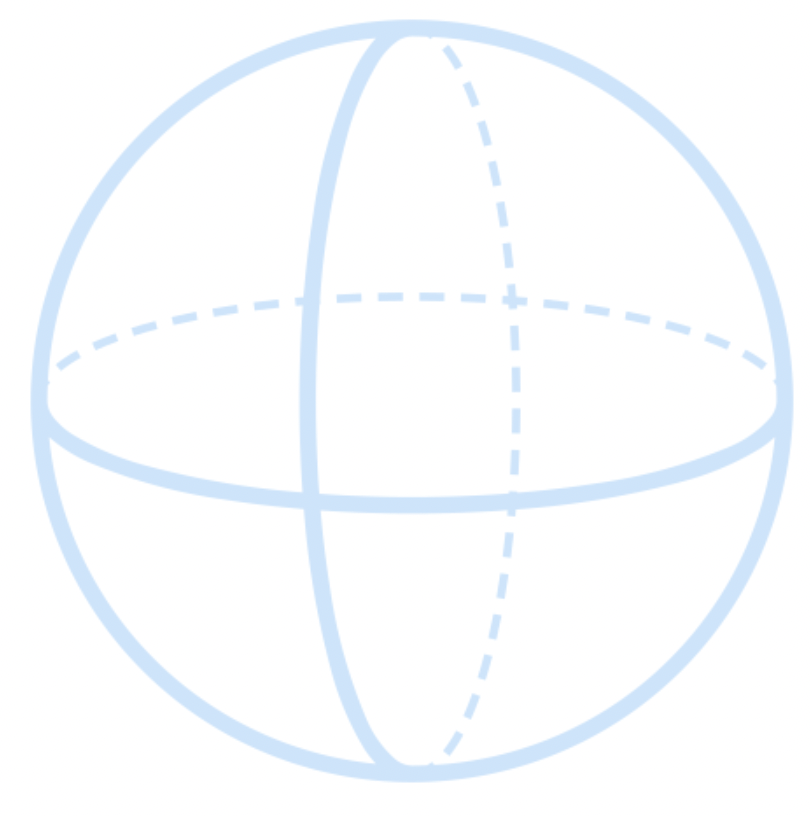 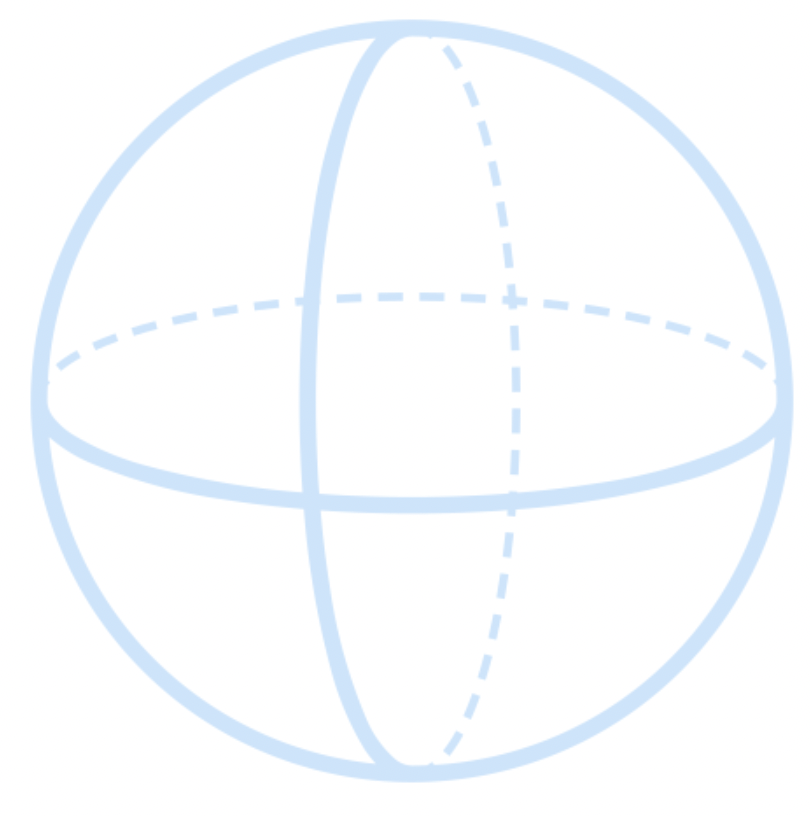 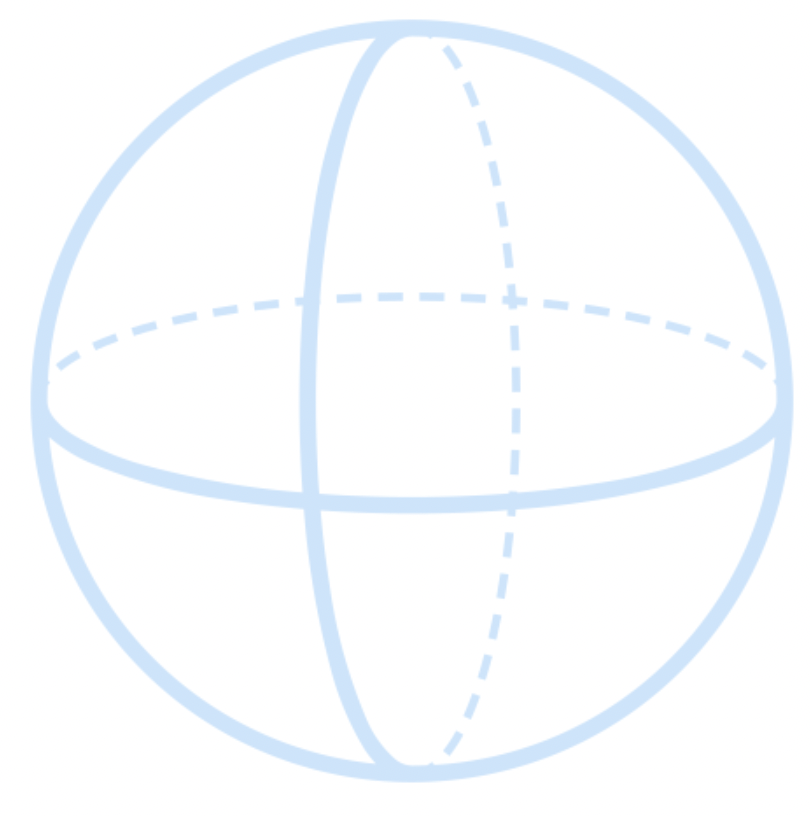 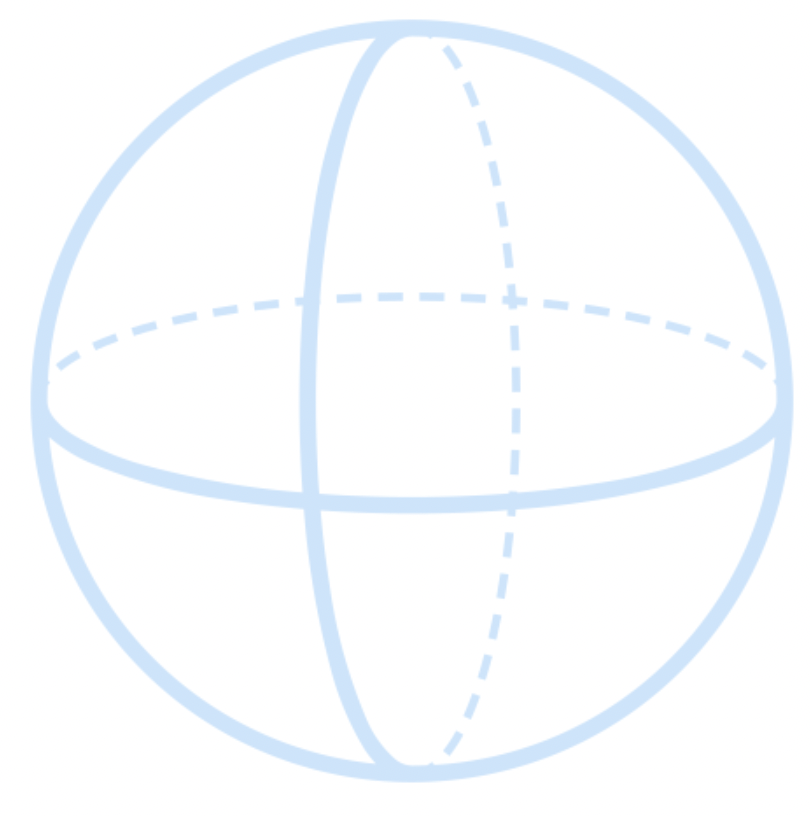 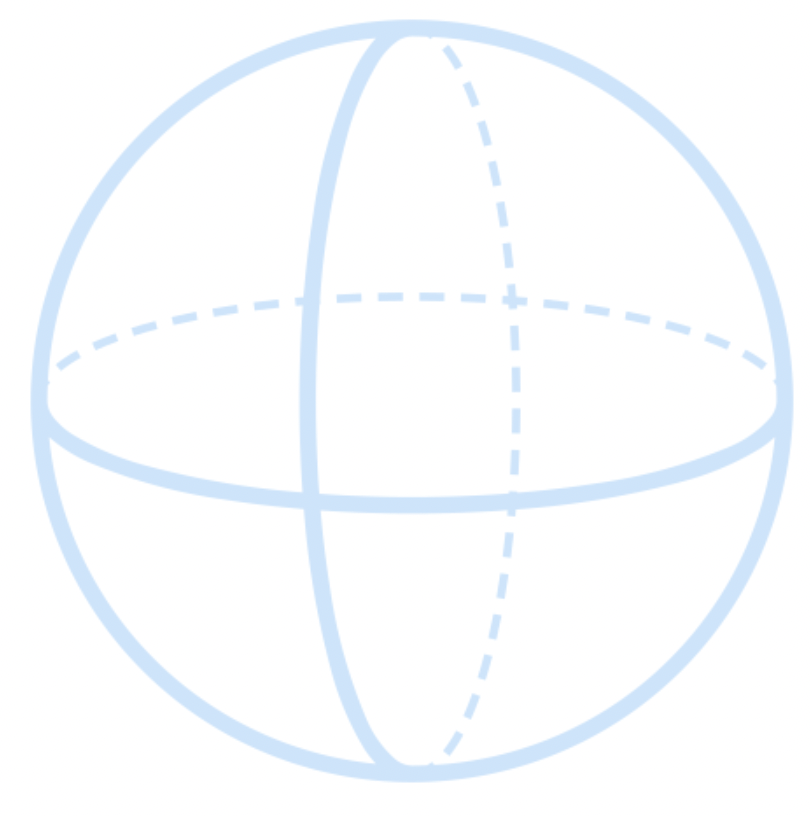 X
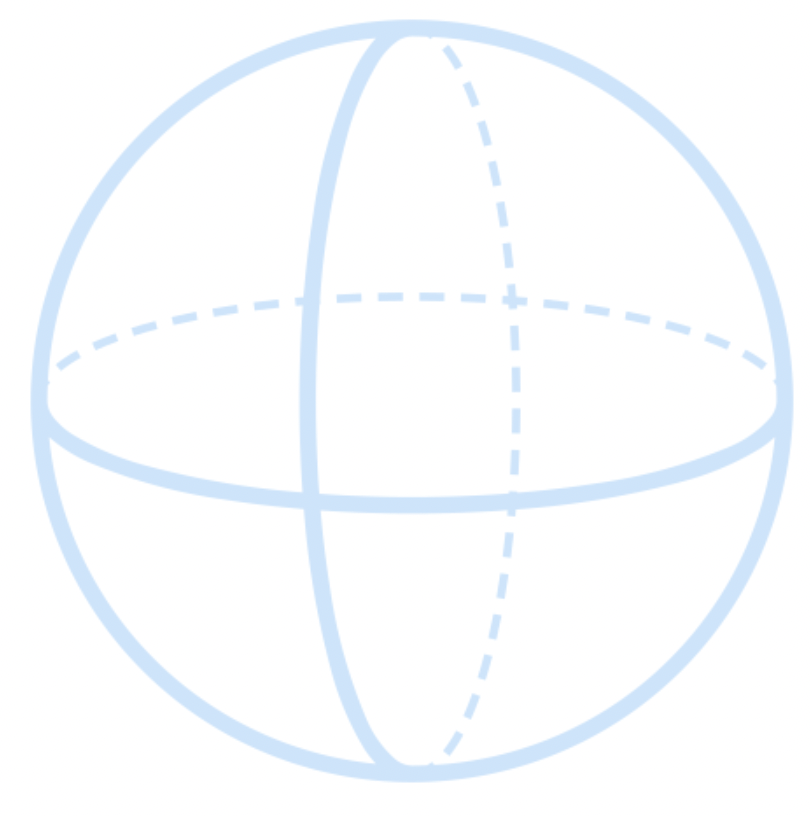 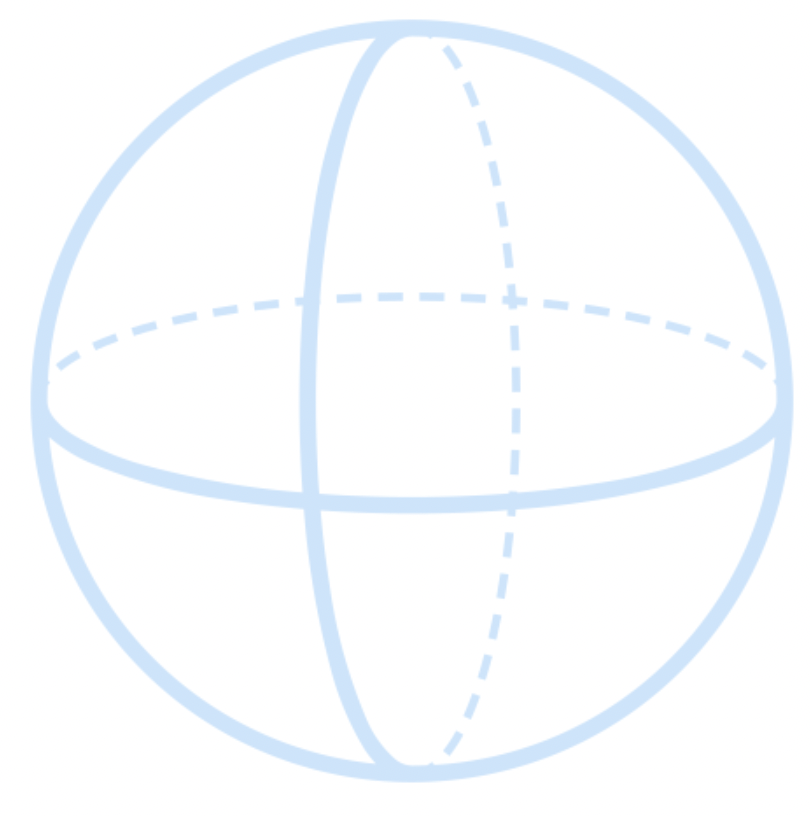 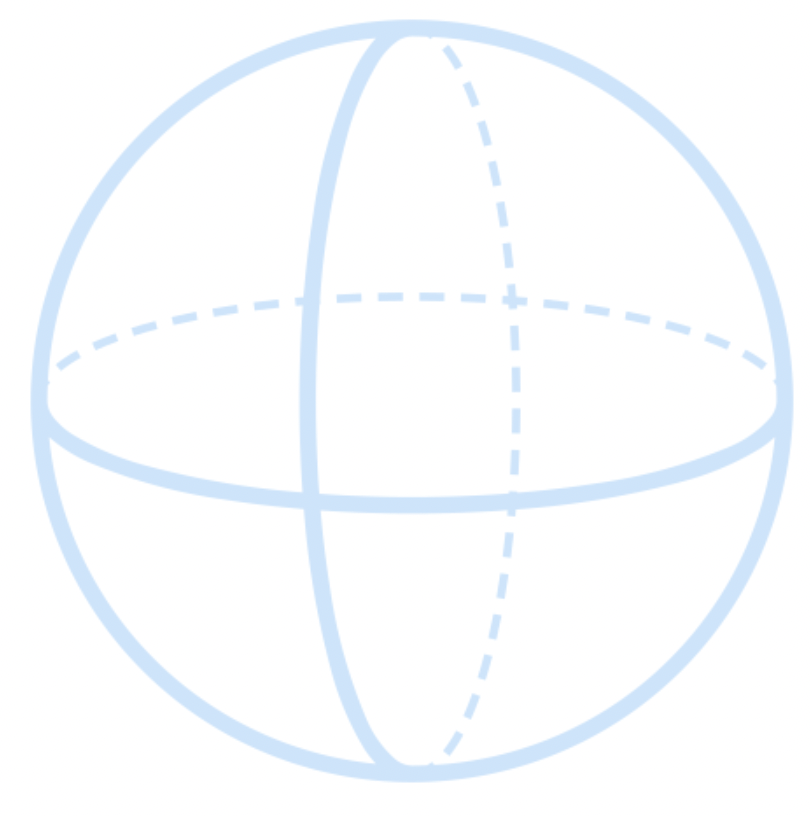 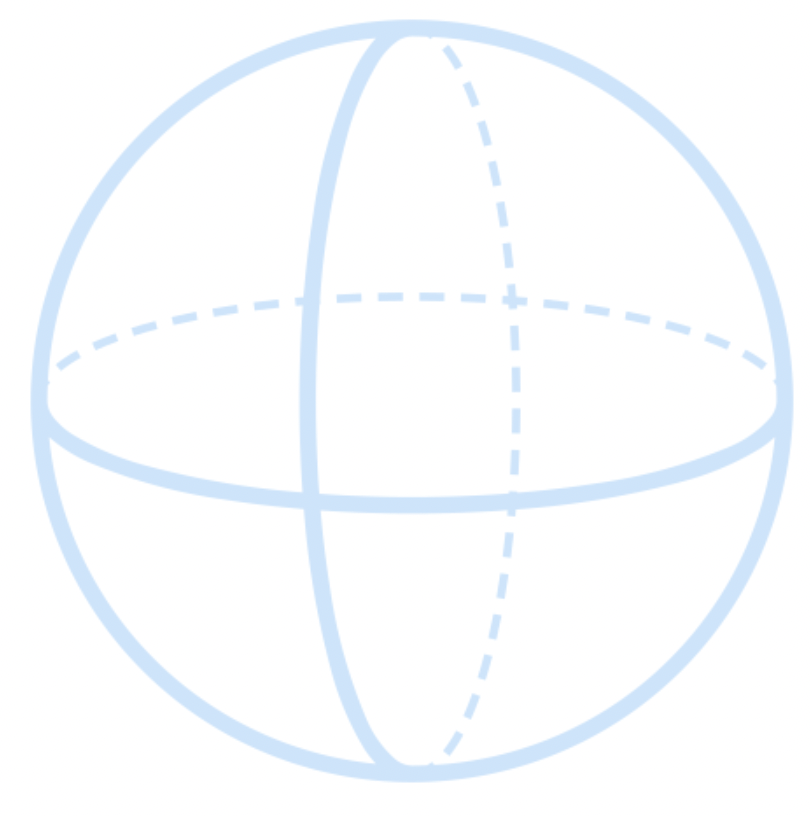 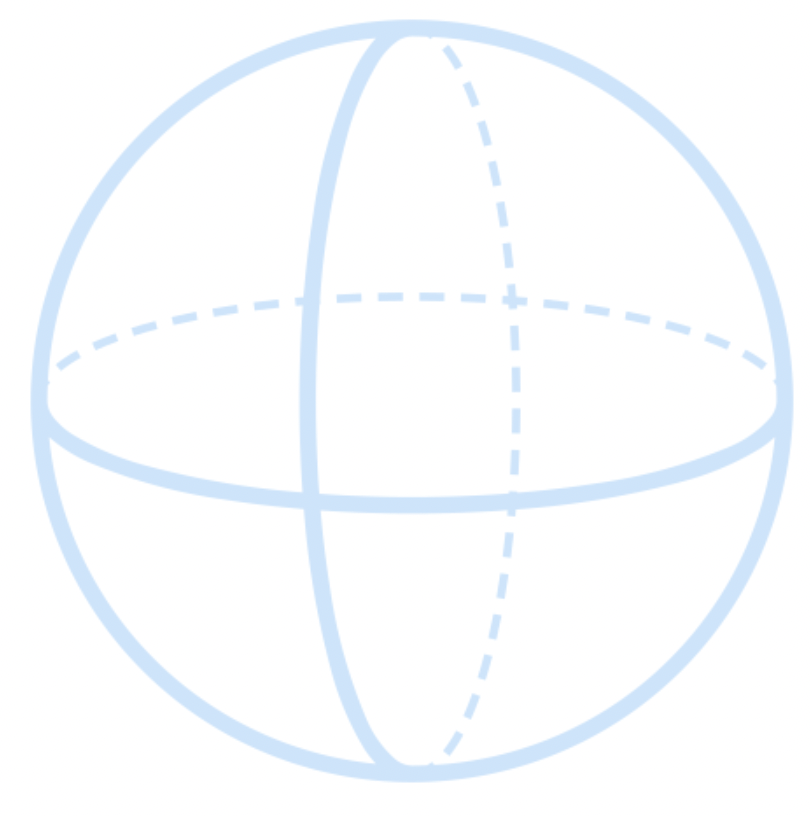 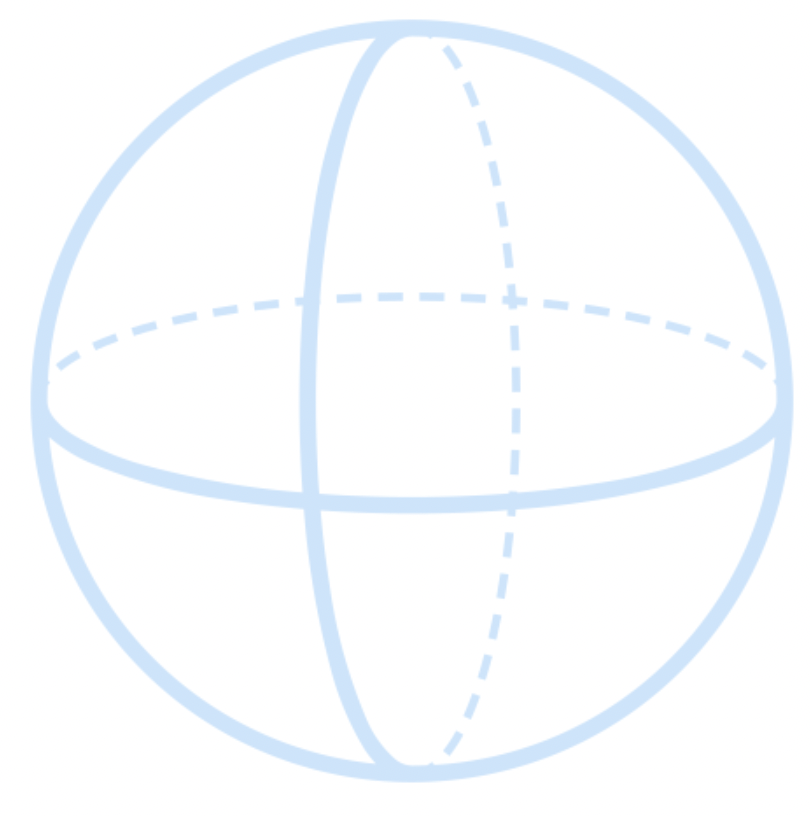 Y
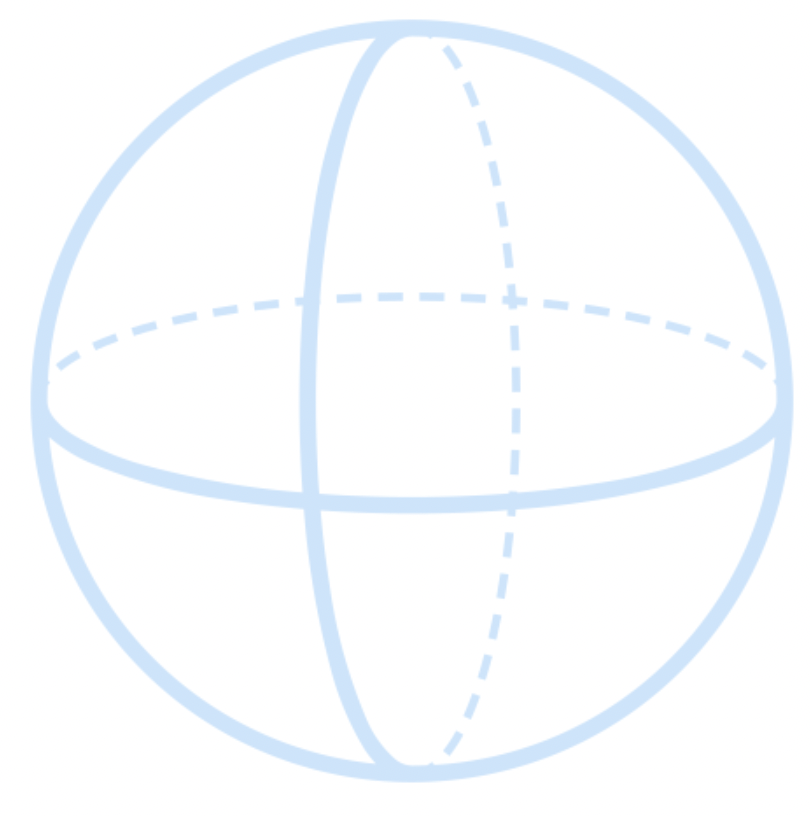 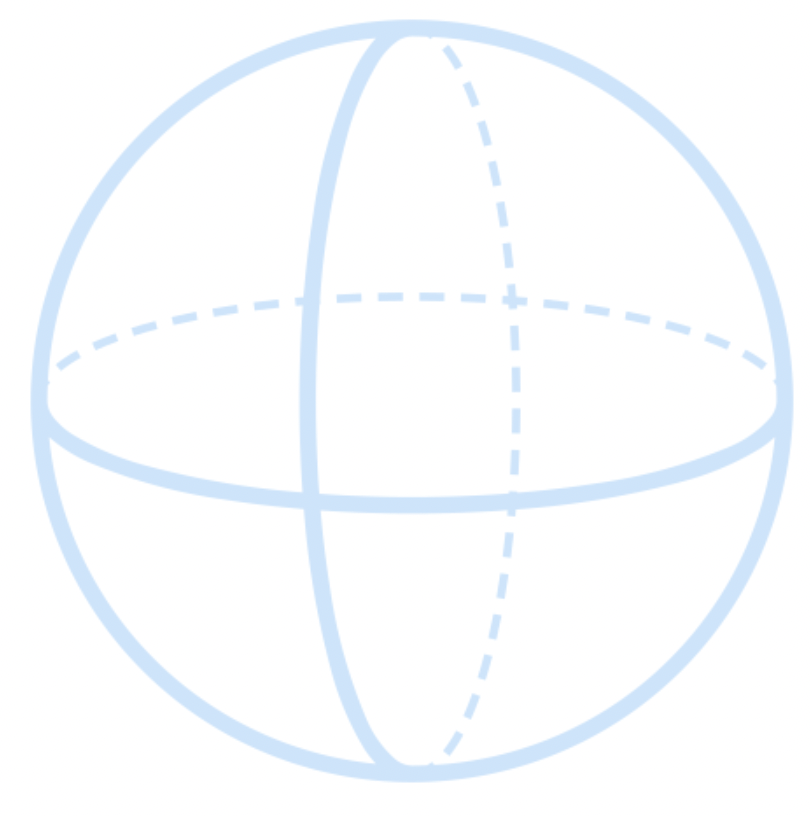 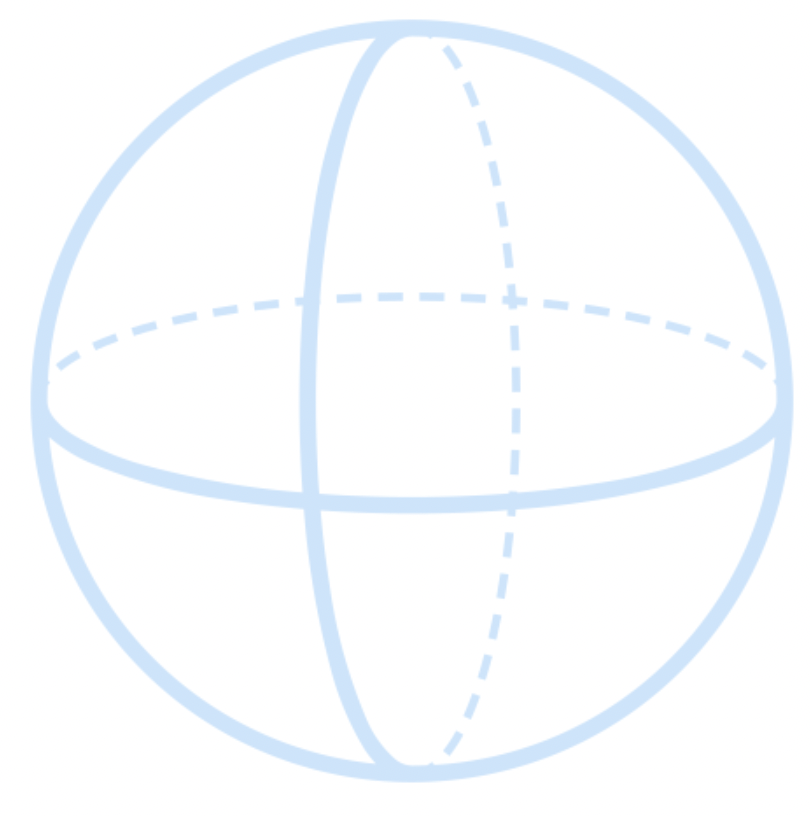 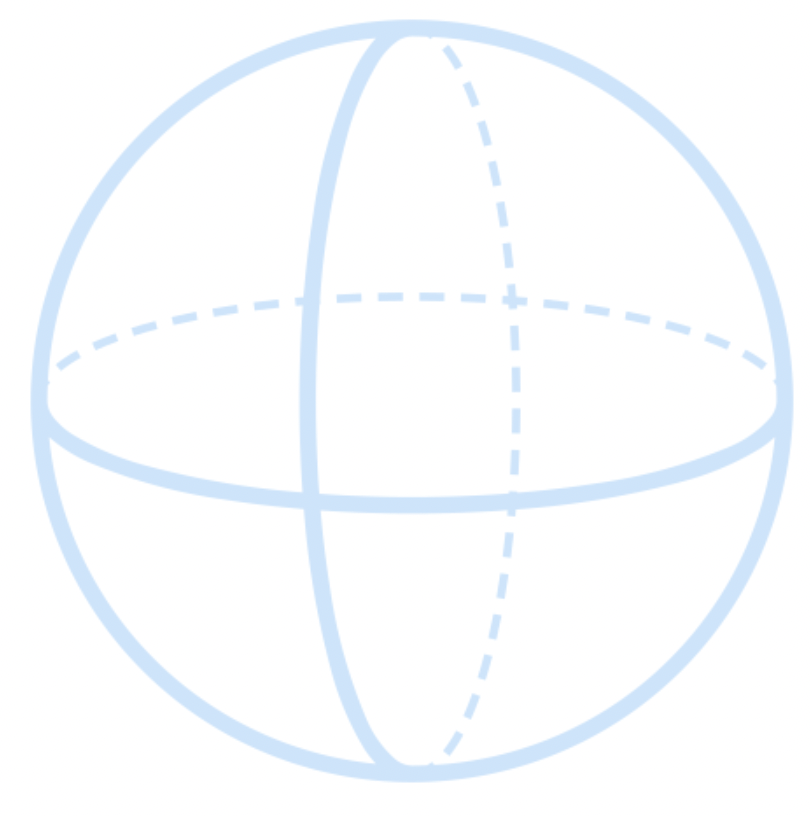 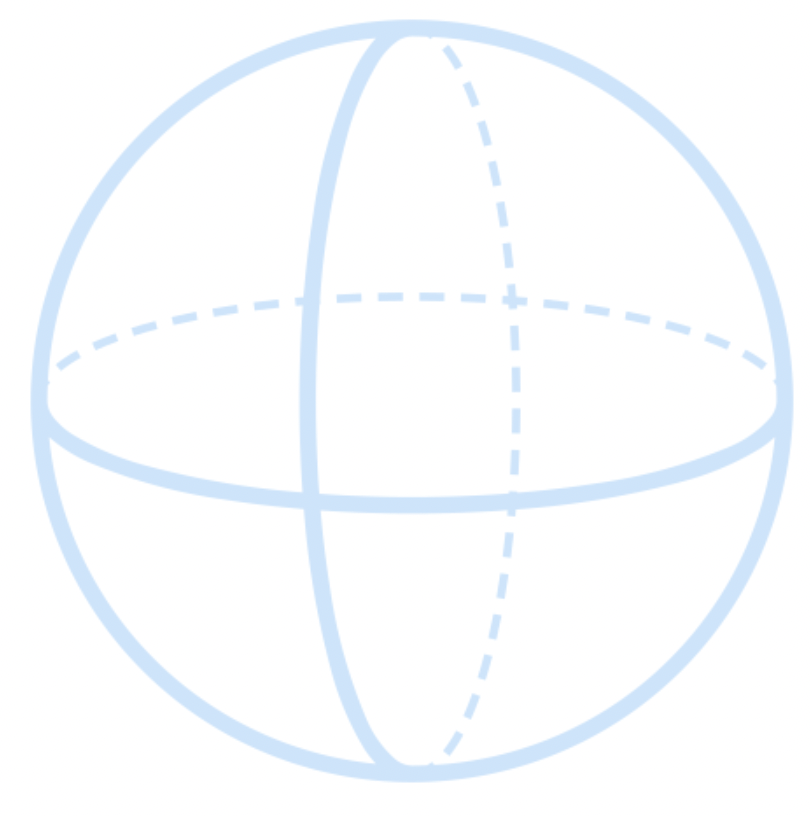 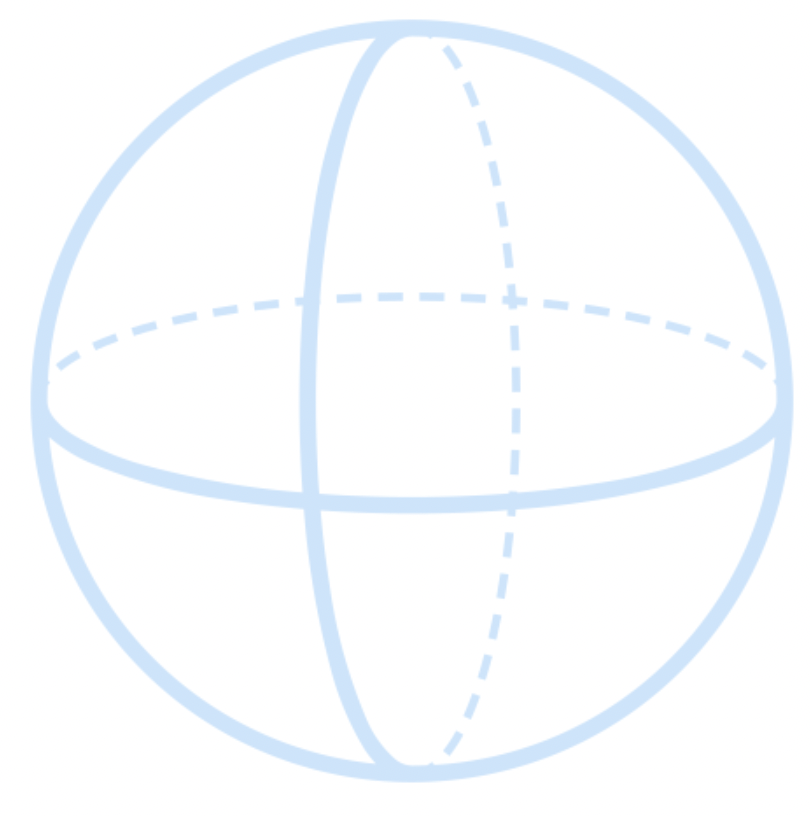 Z
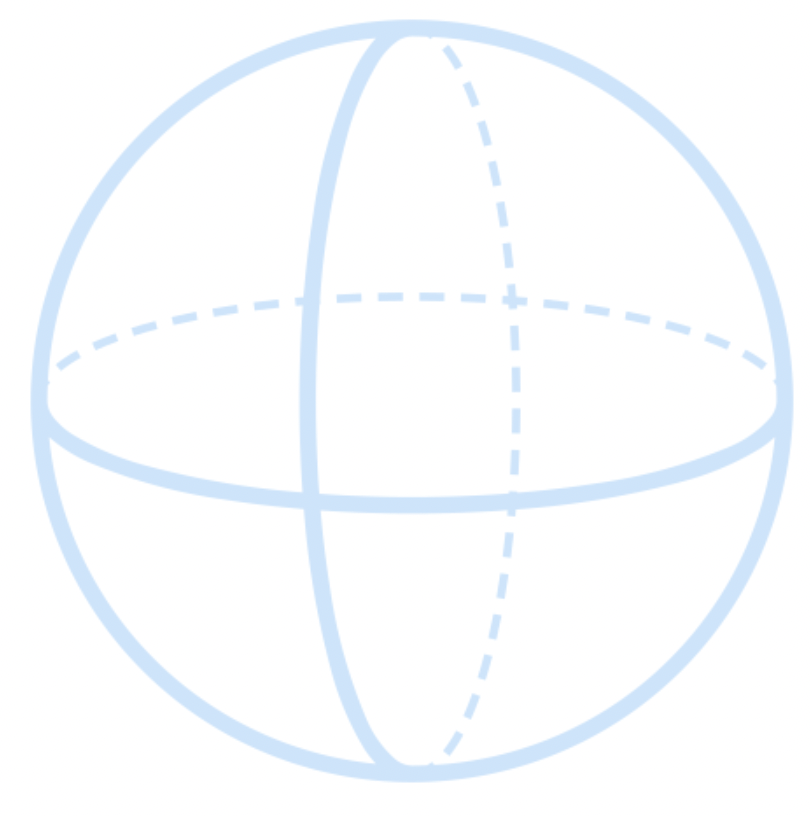 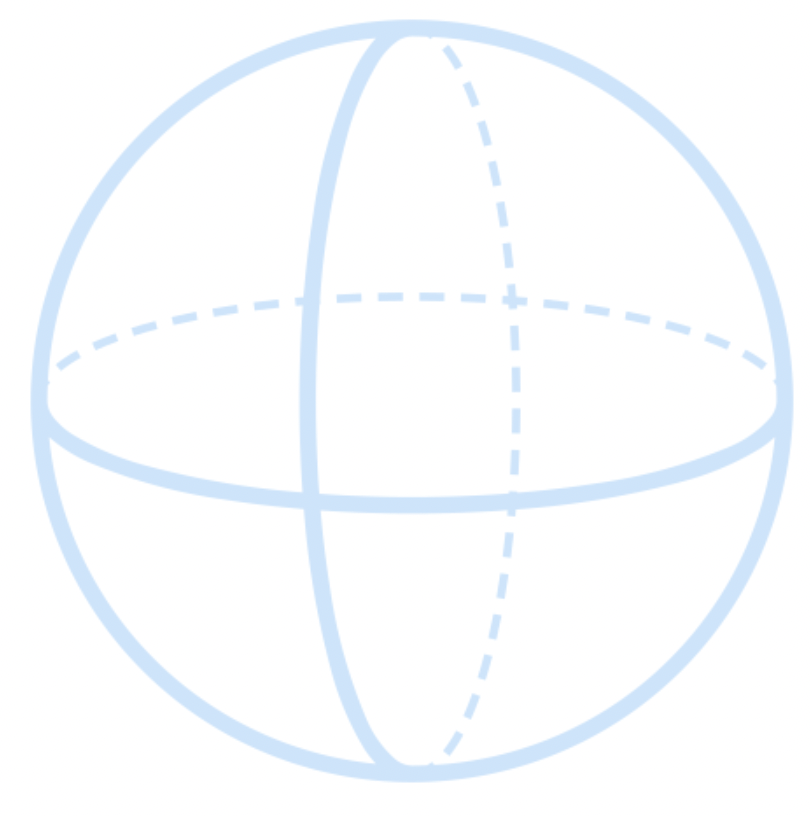 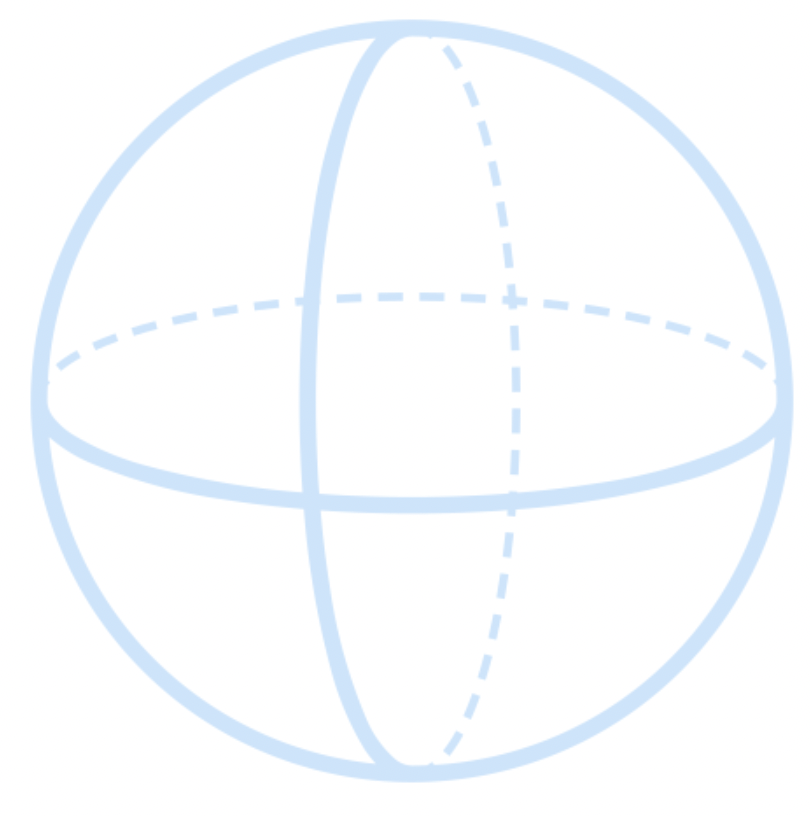 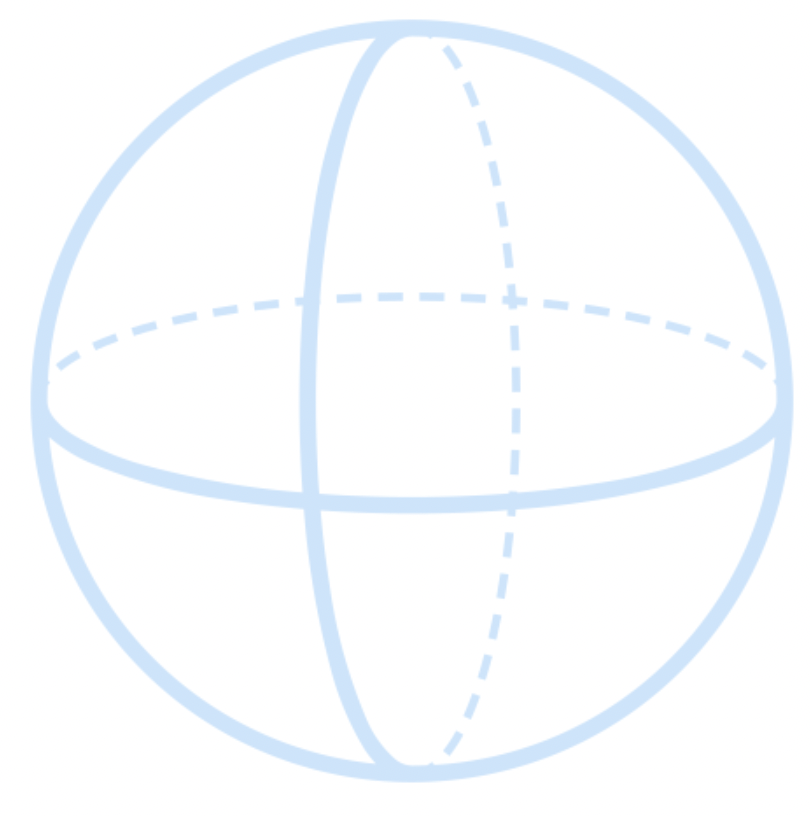 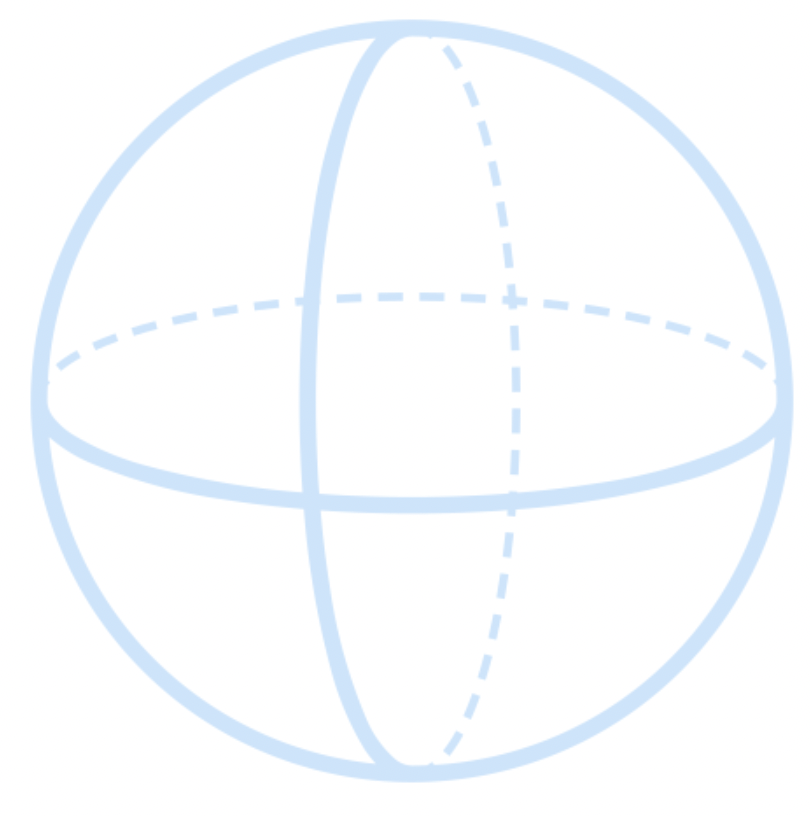 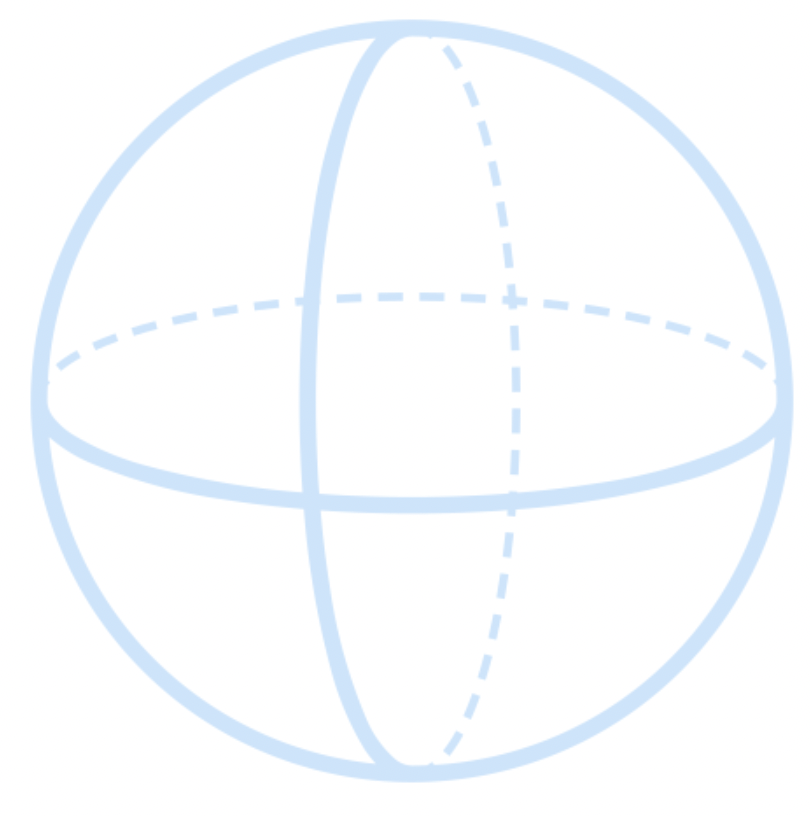 ALGORITHMIC PROOF
X
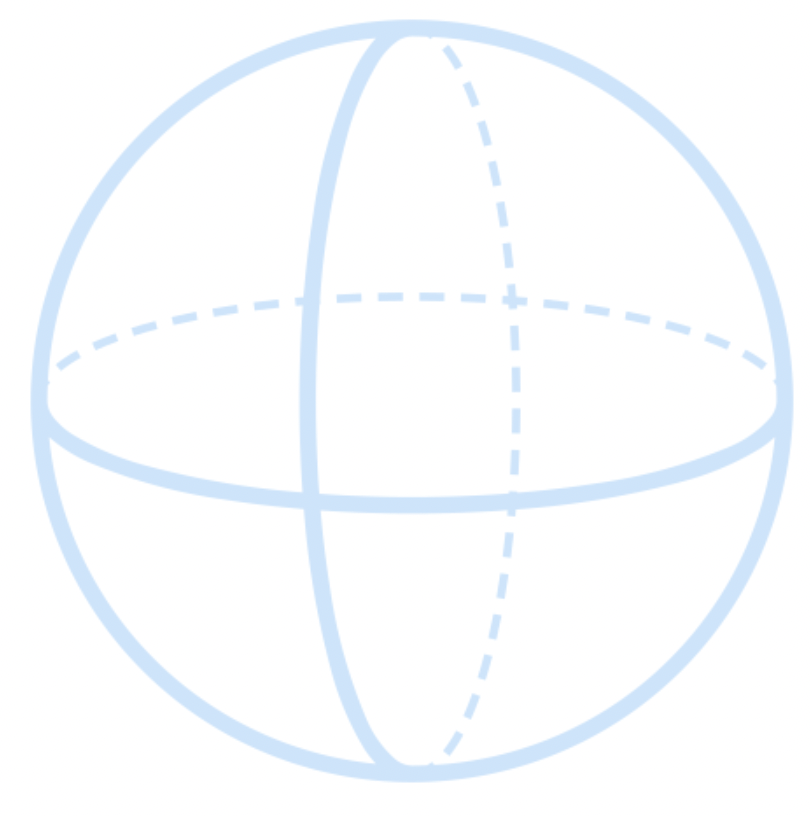 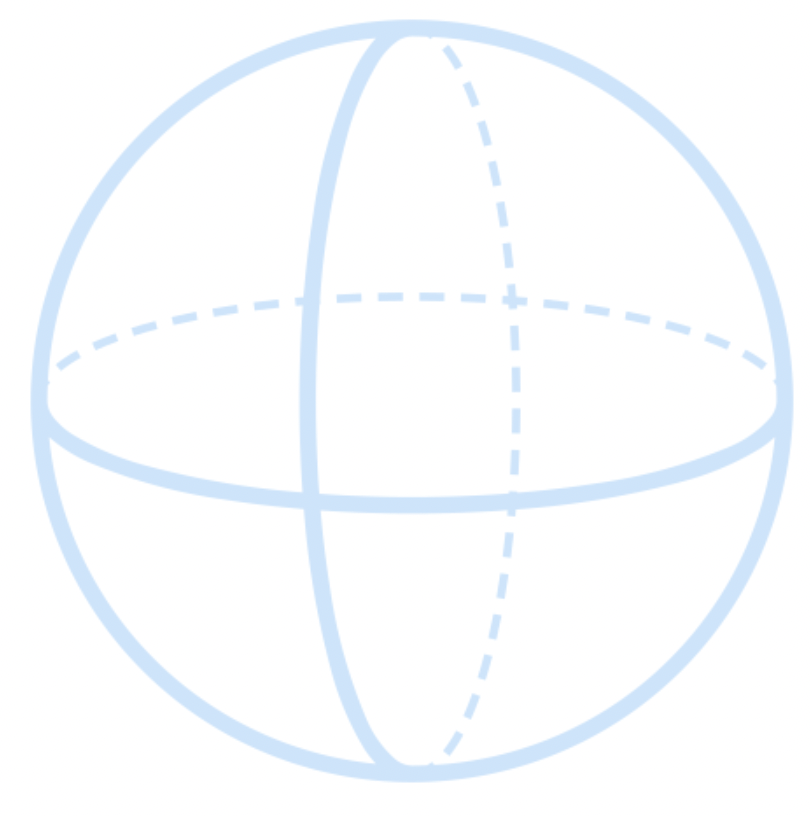 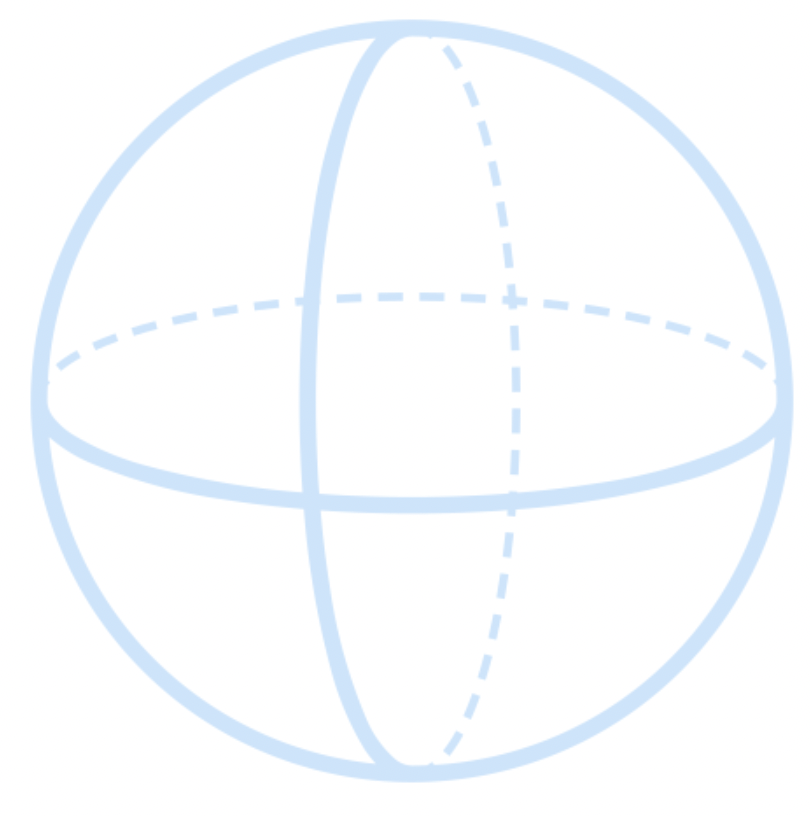 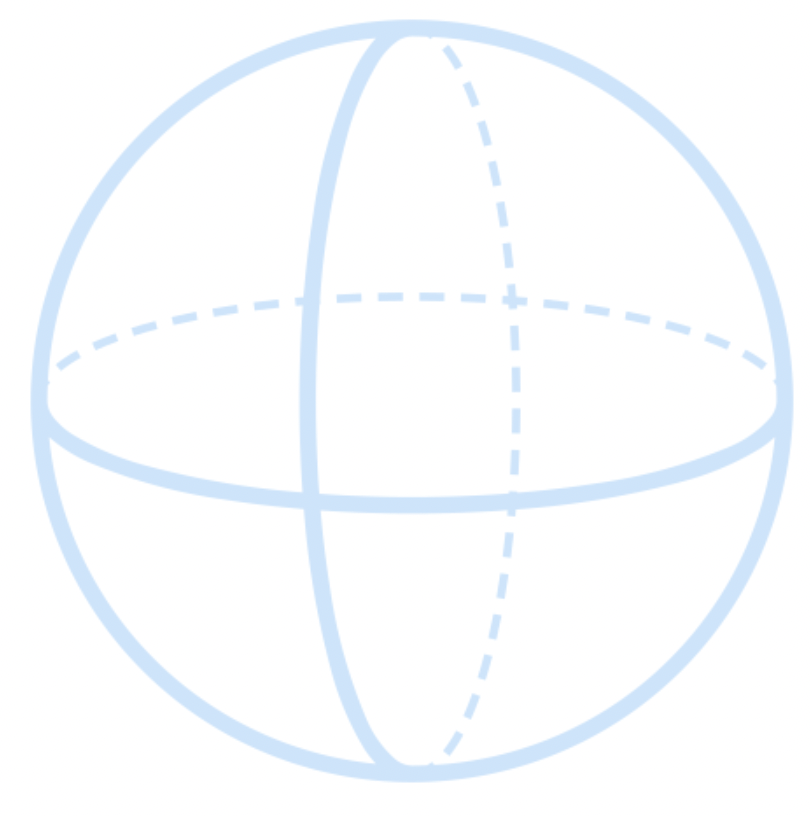 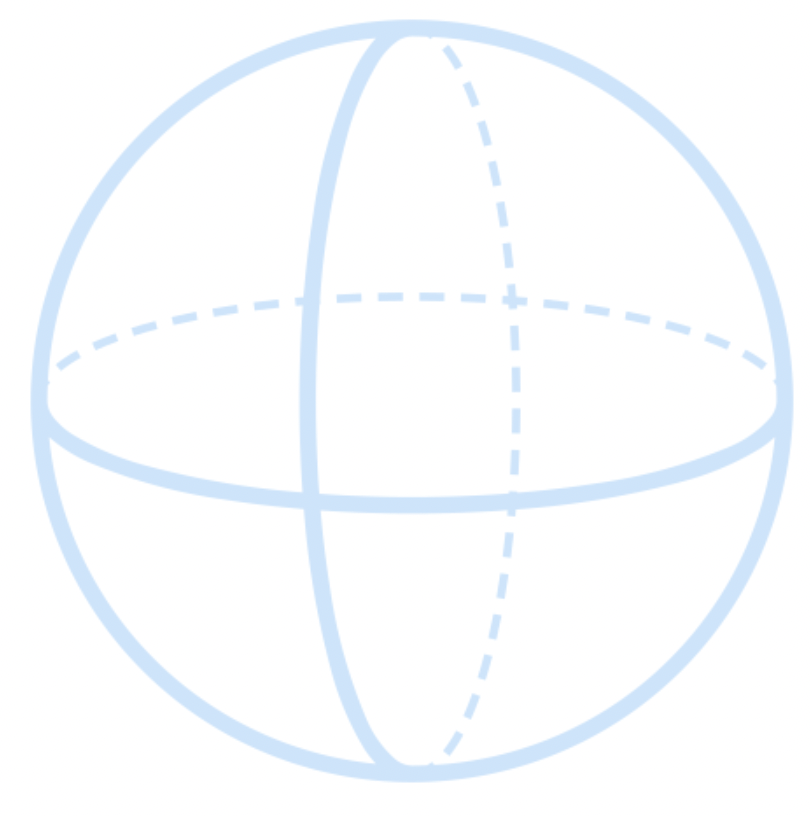 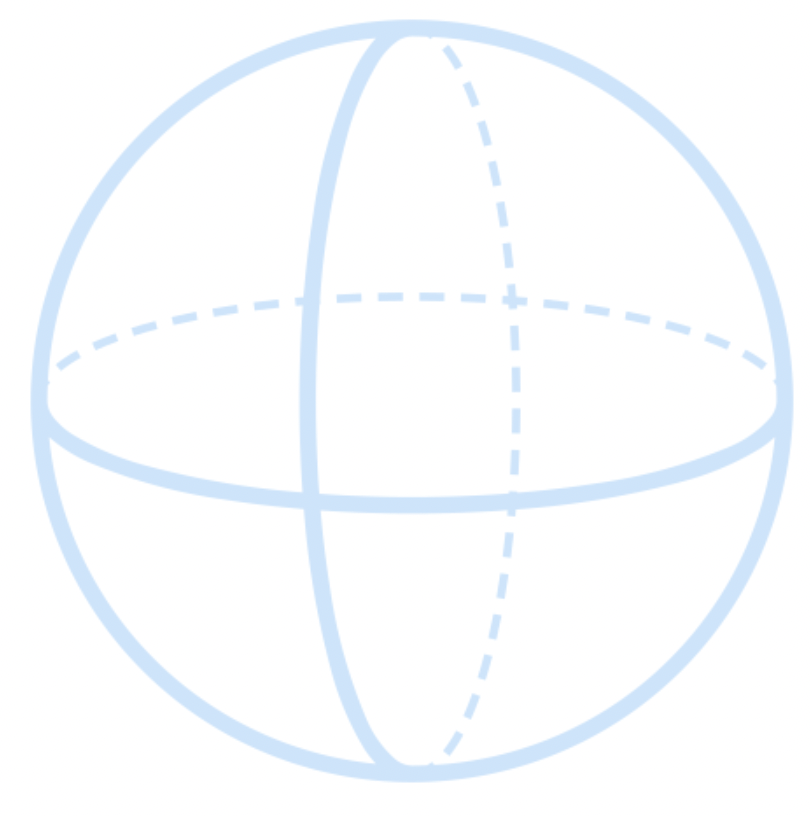 Z
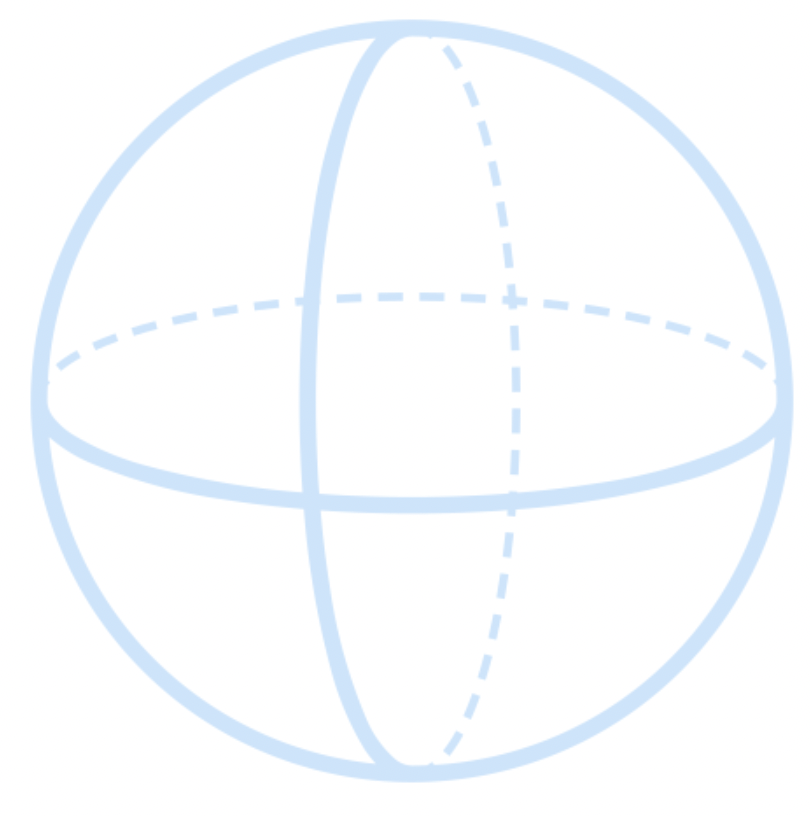 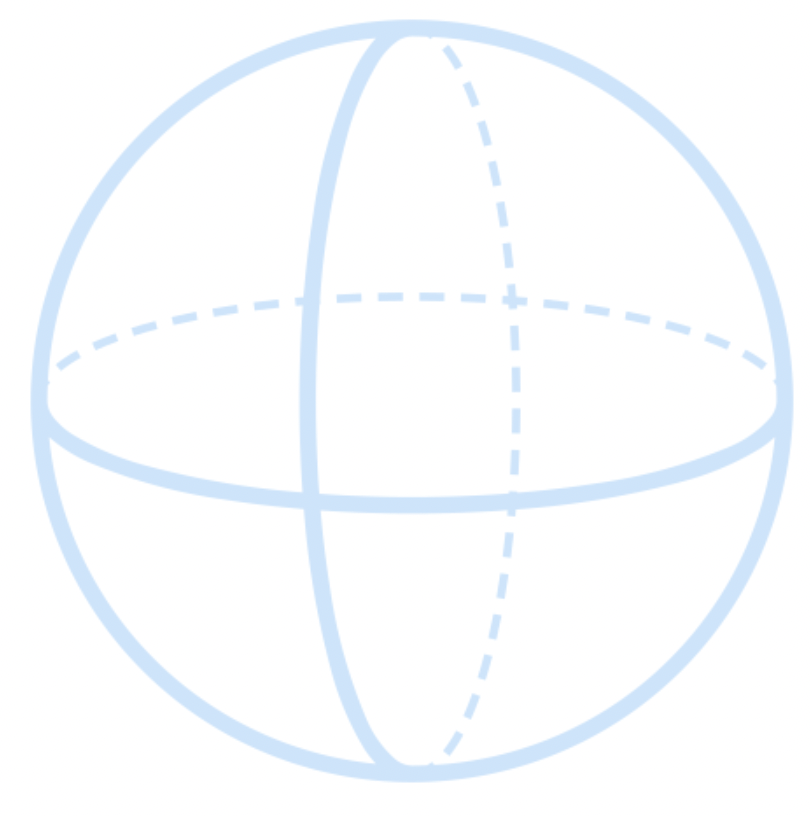 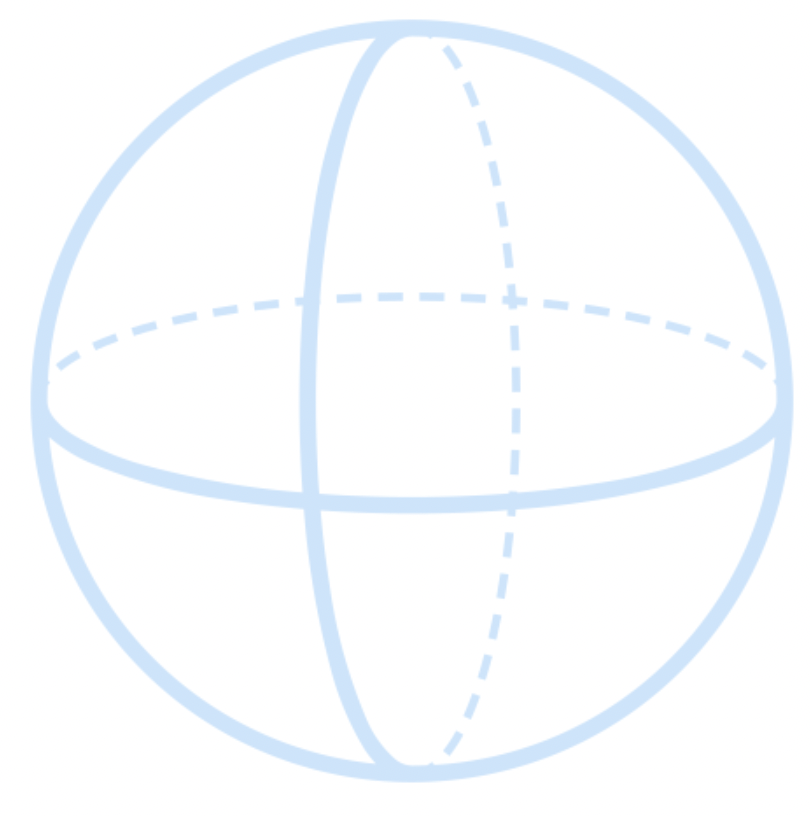 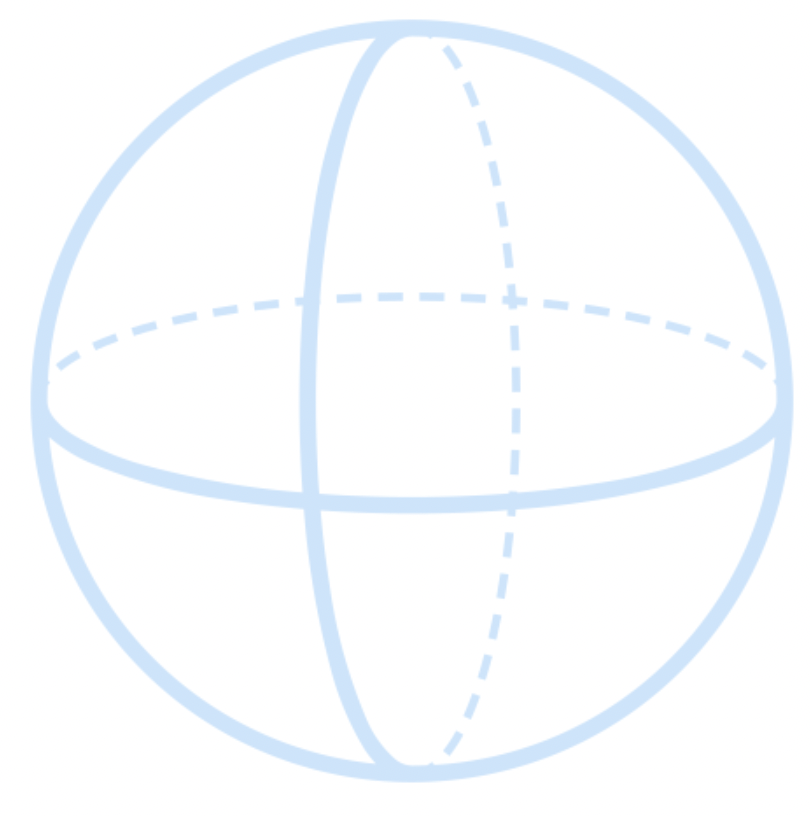 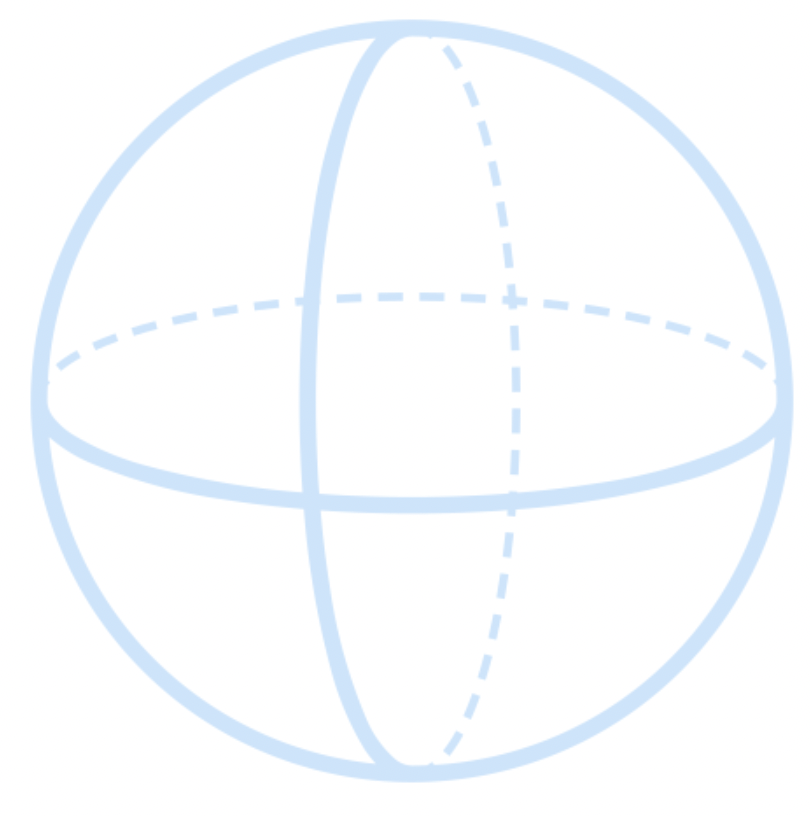 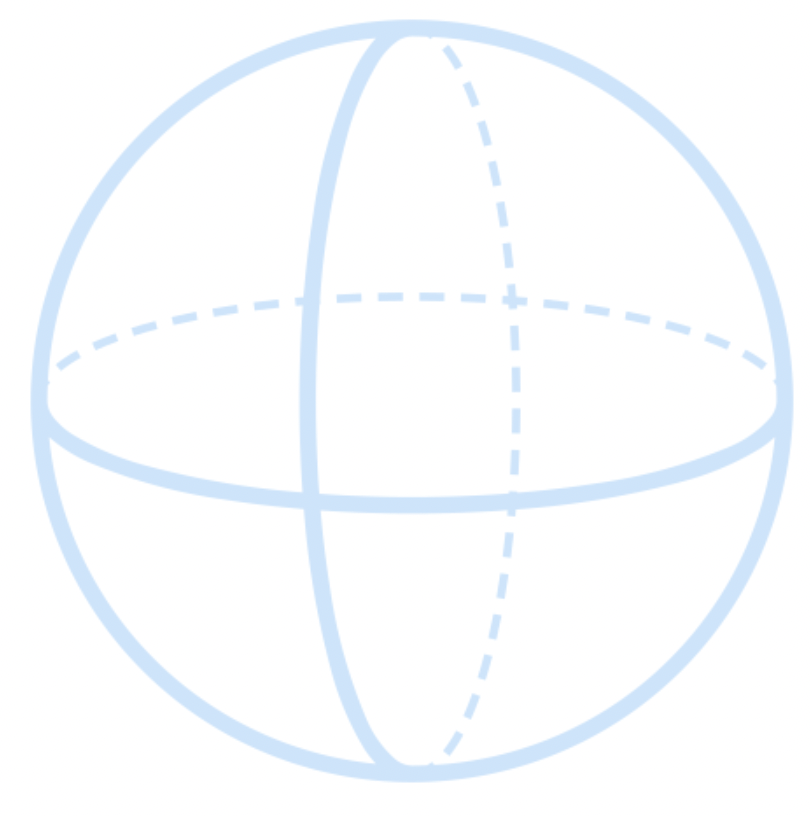 Y
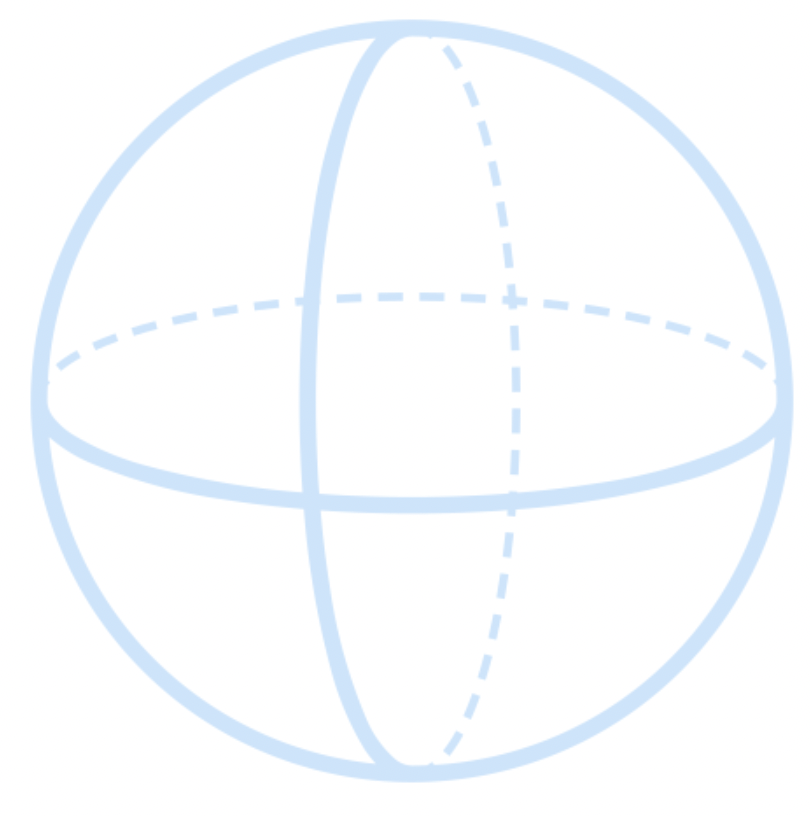 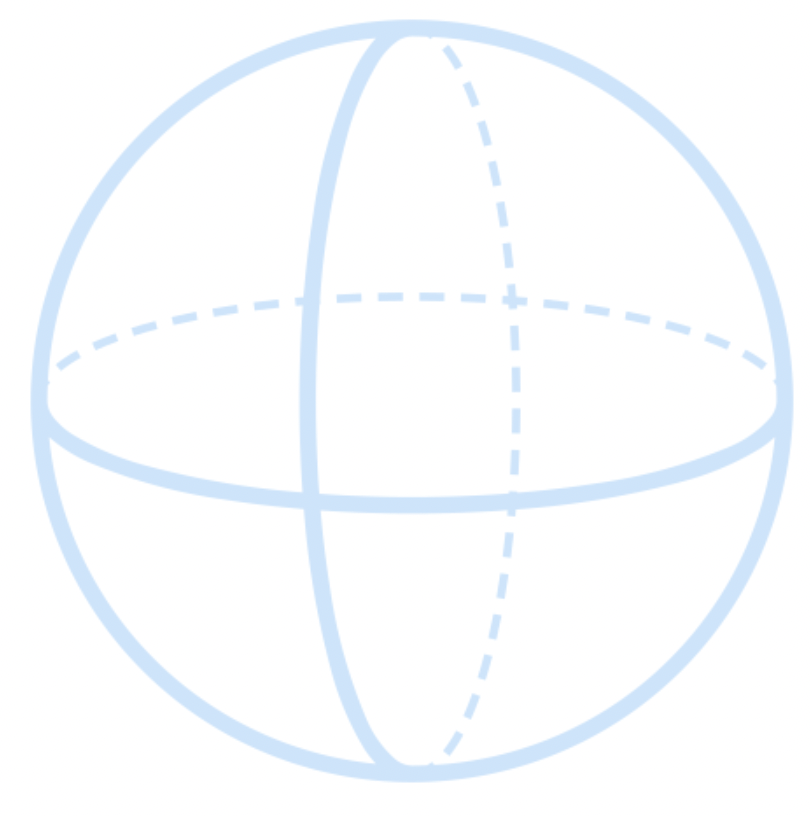 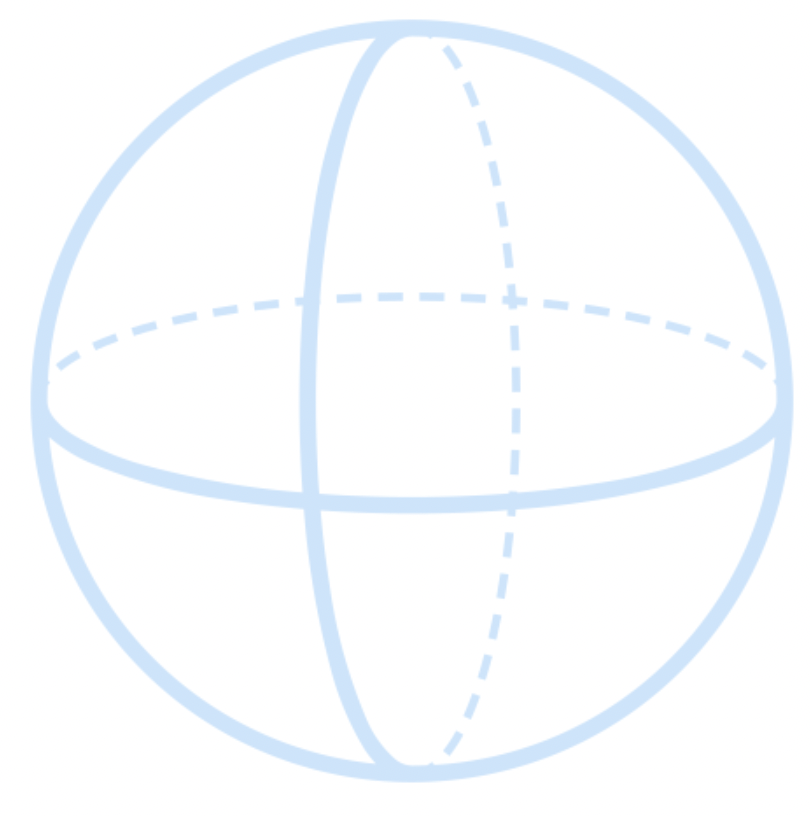 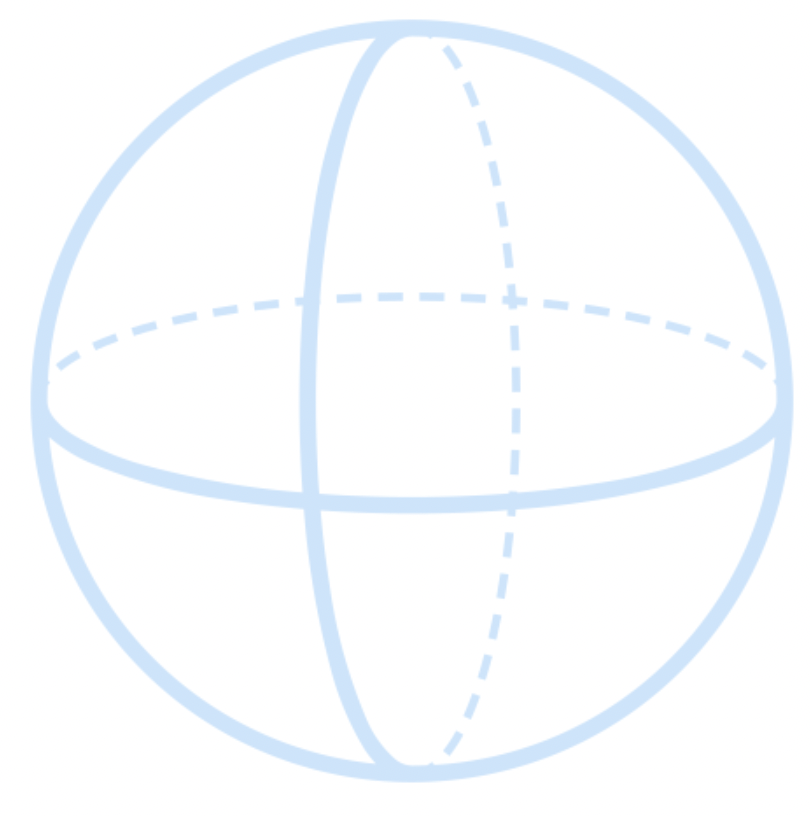 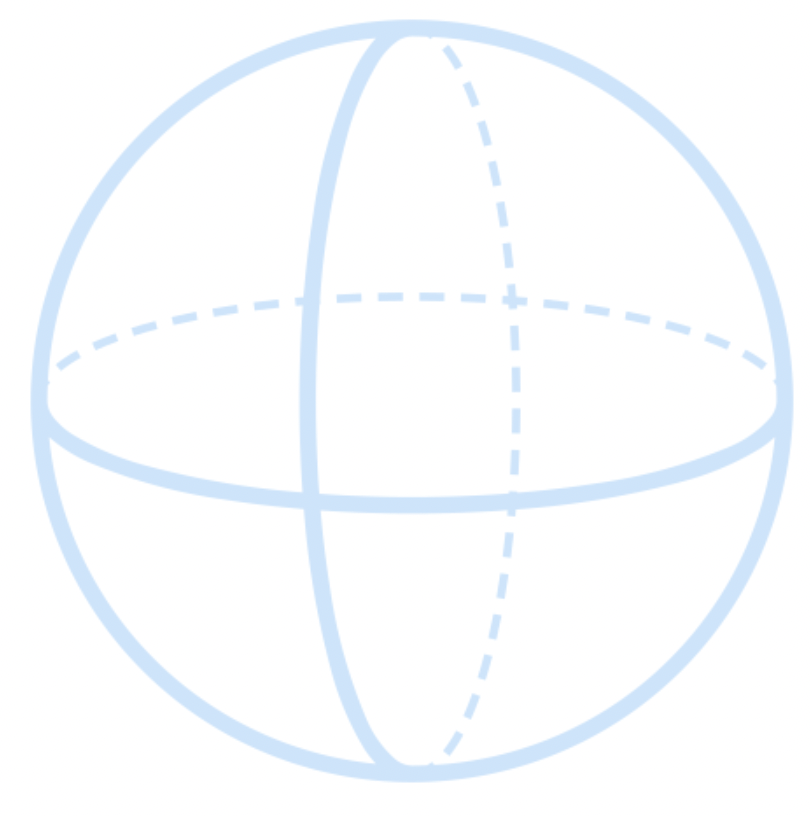 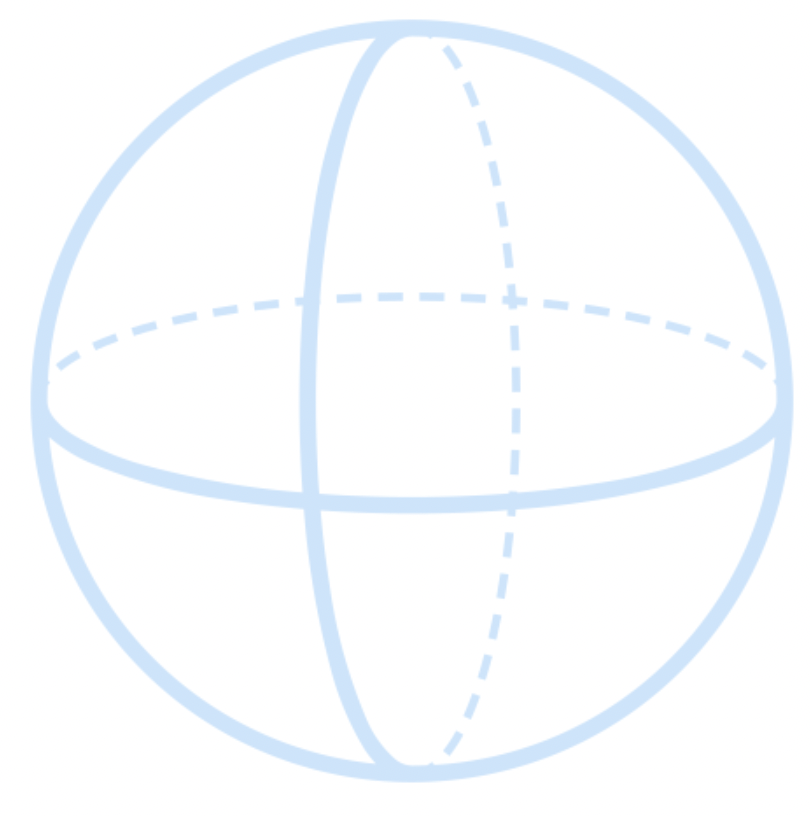 X
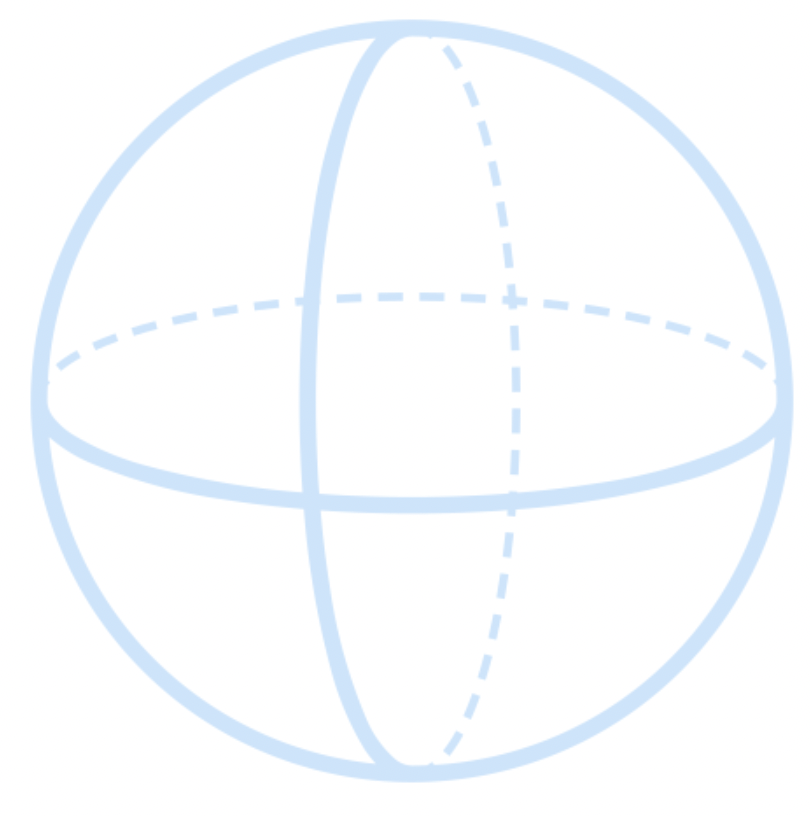 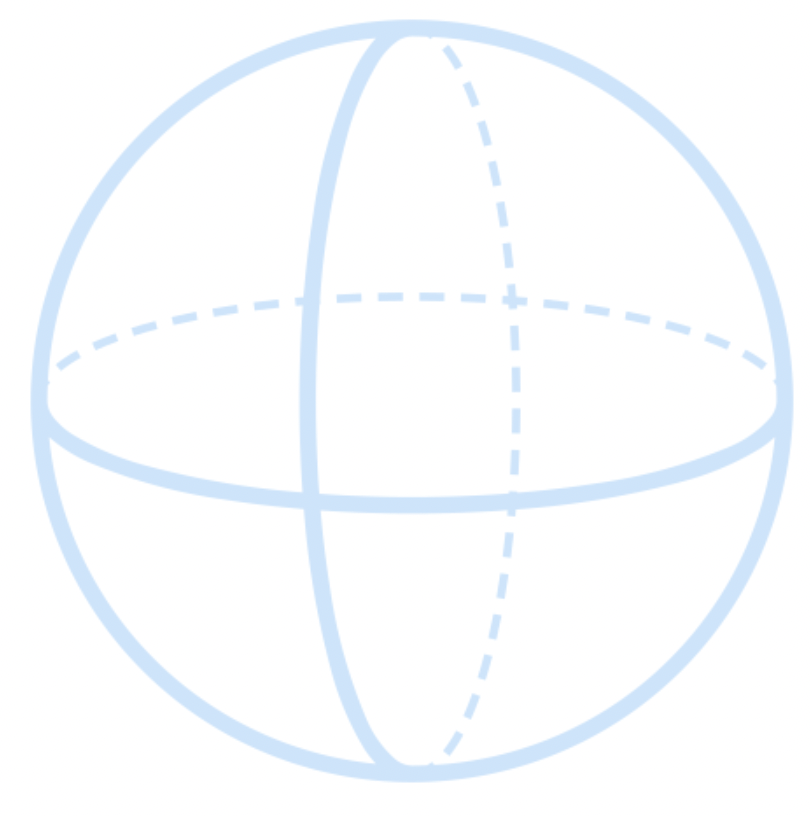 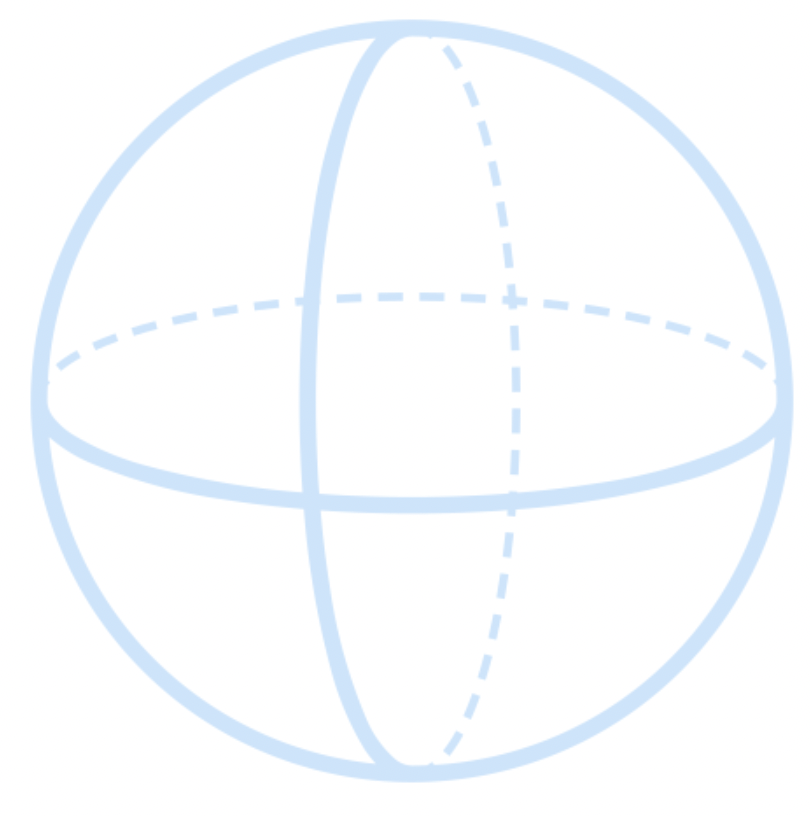 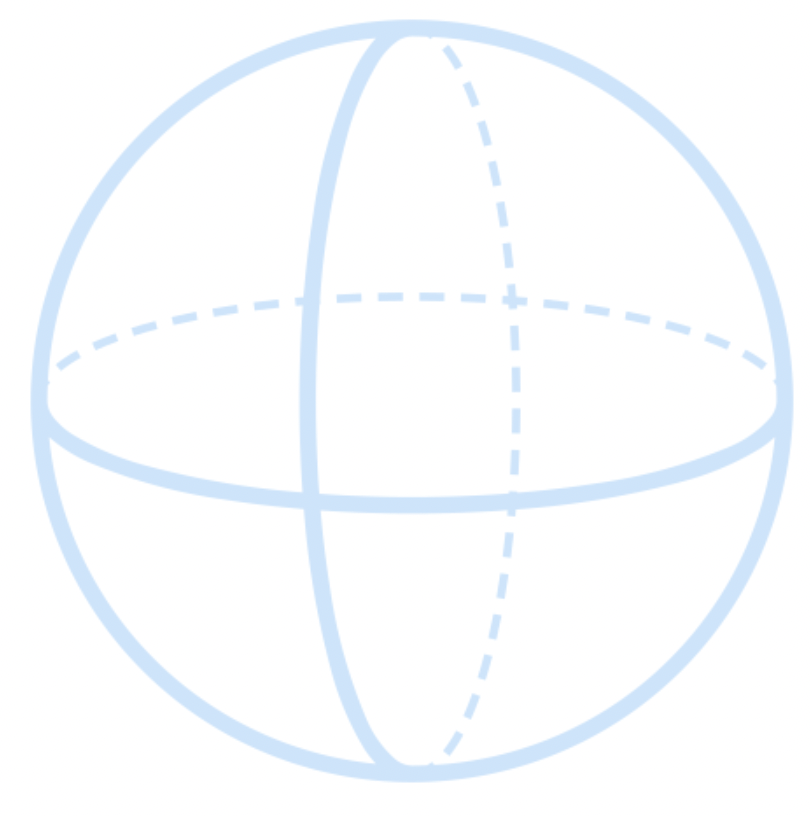 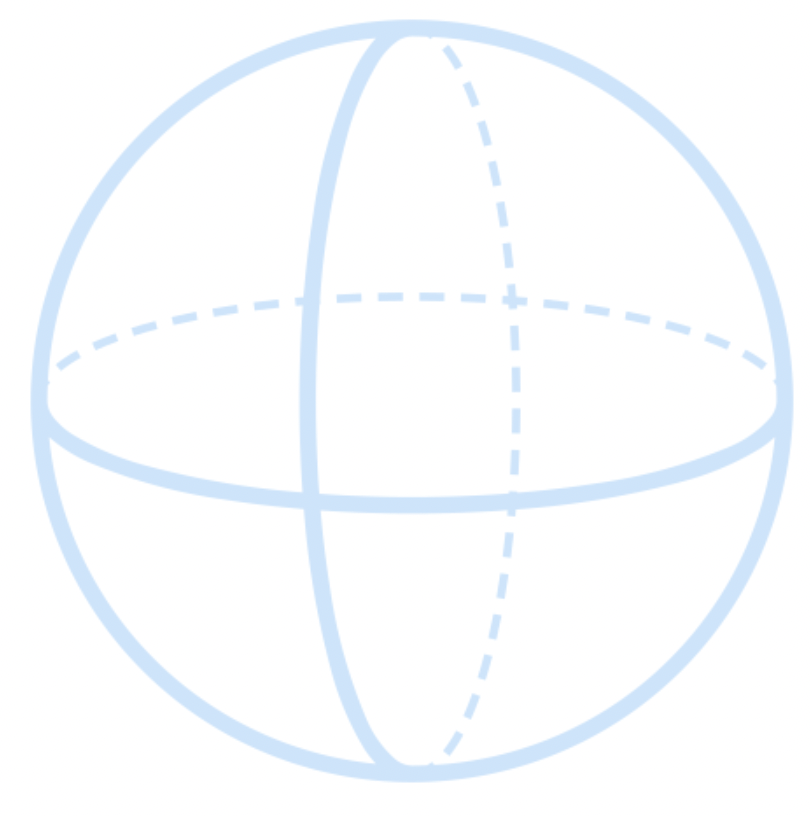 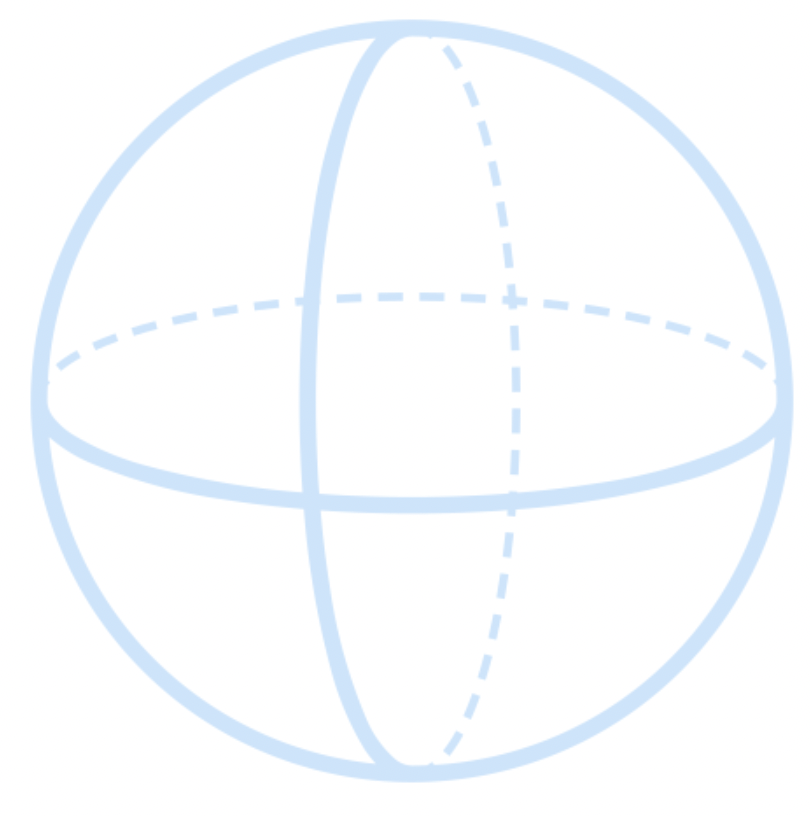 ALGORITHMIC PROOF
X
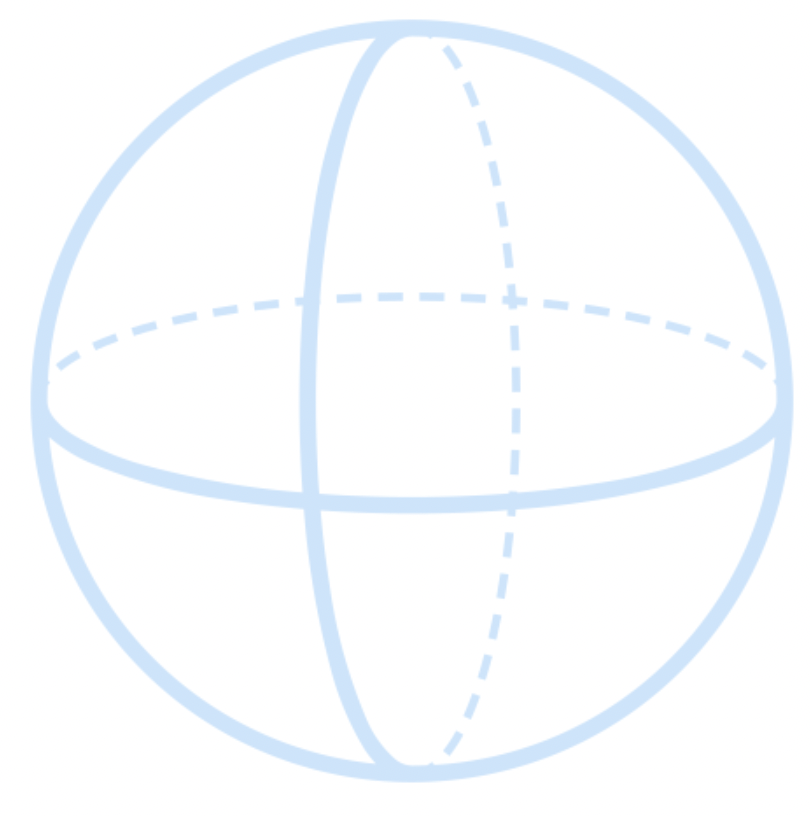 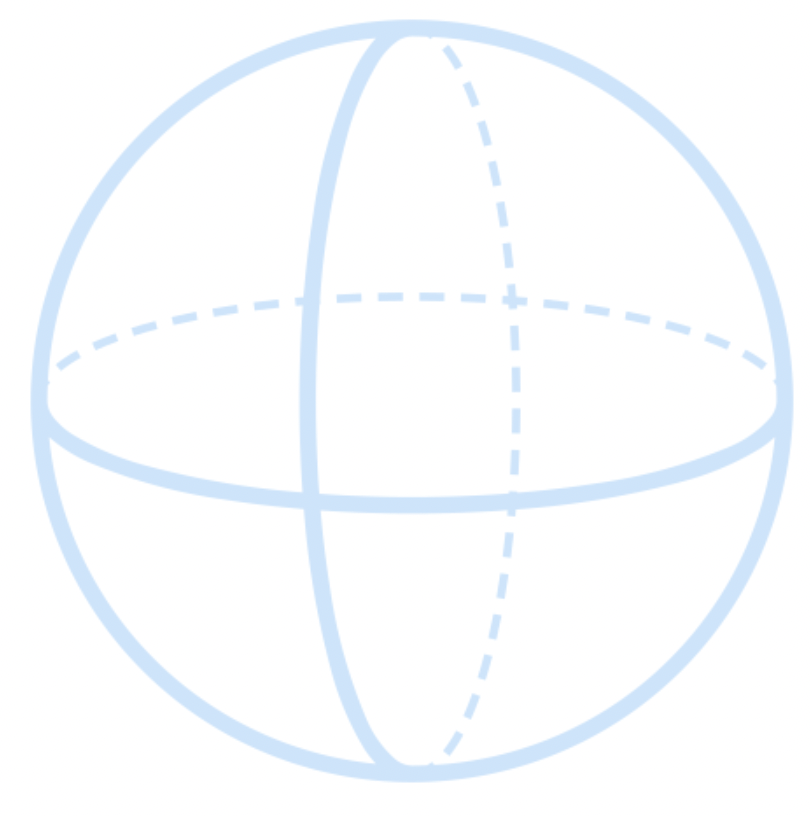 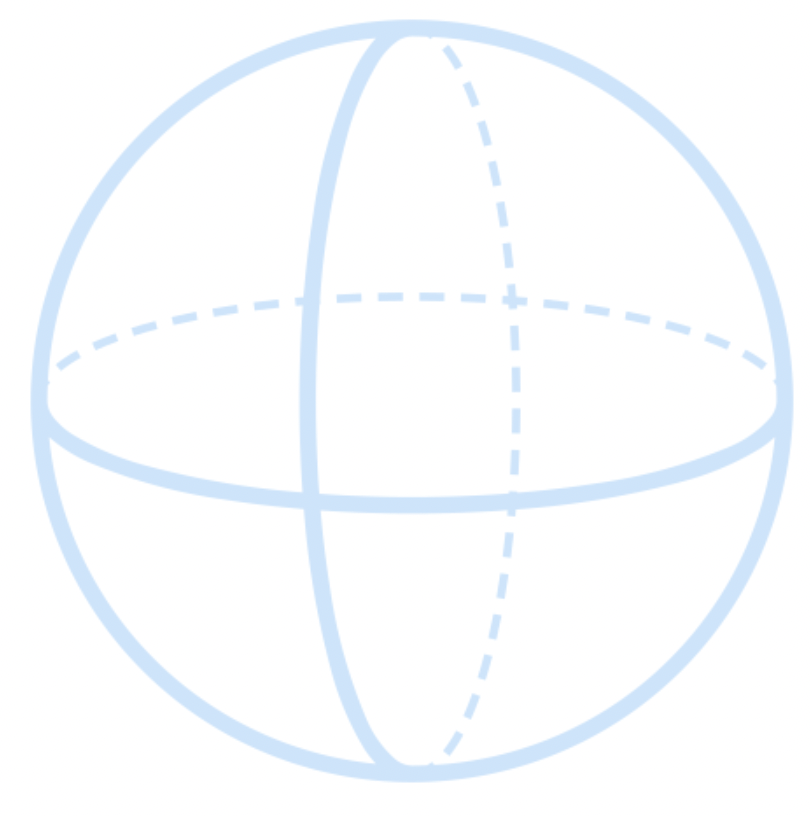 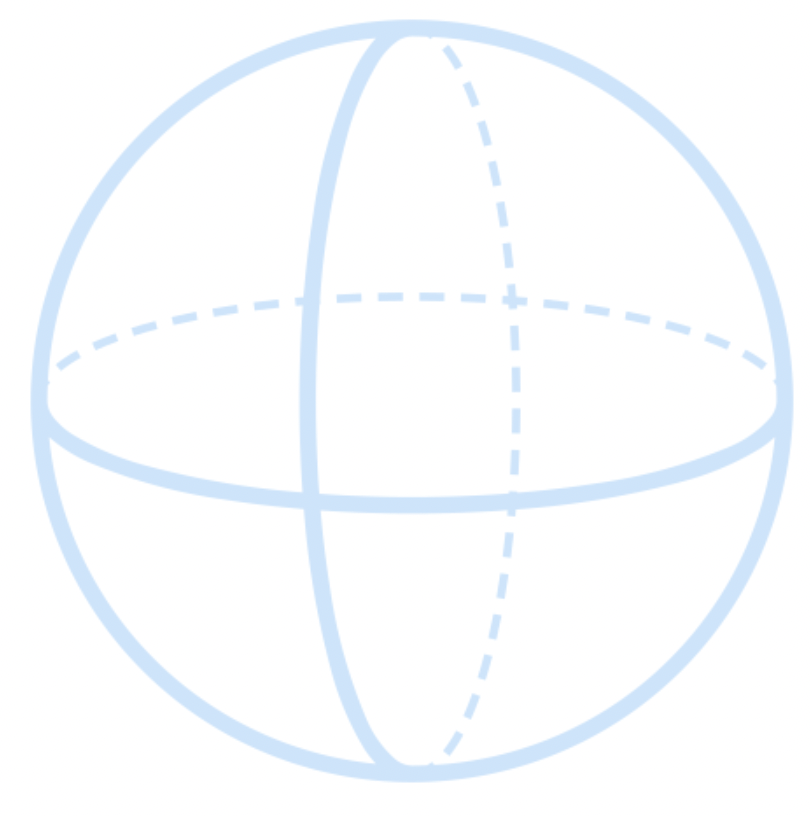 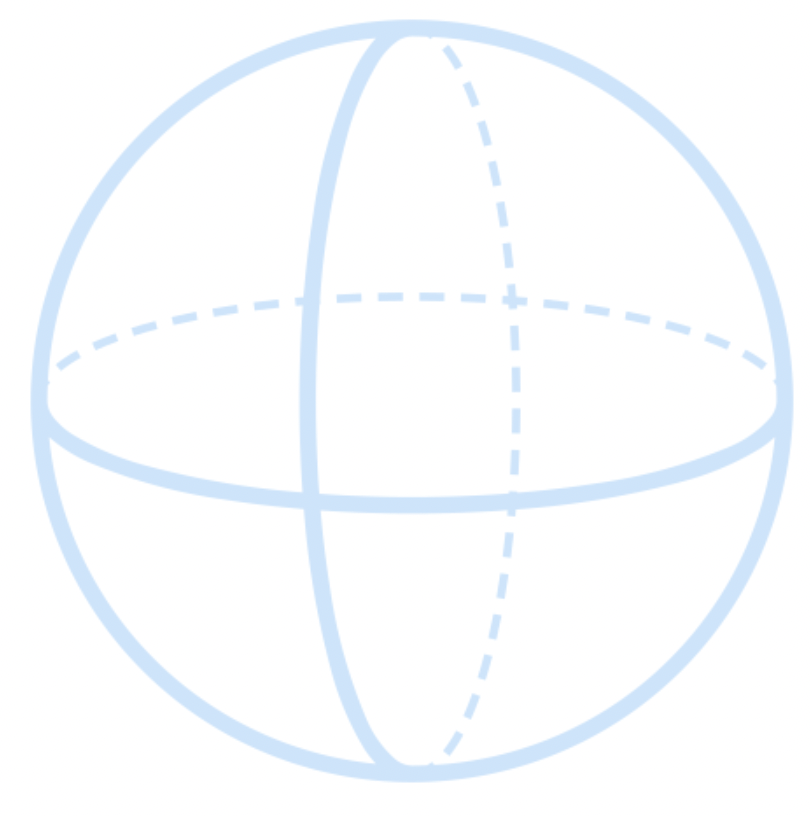 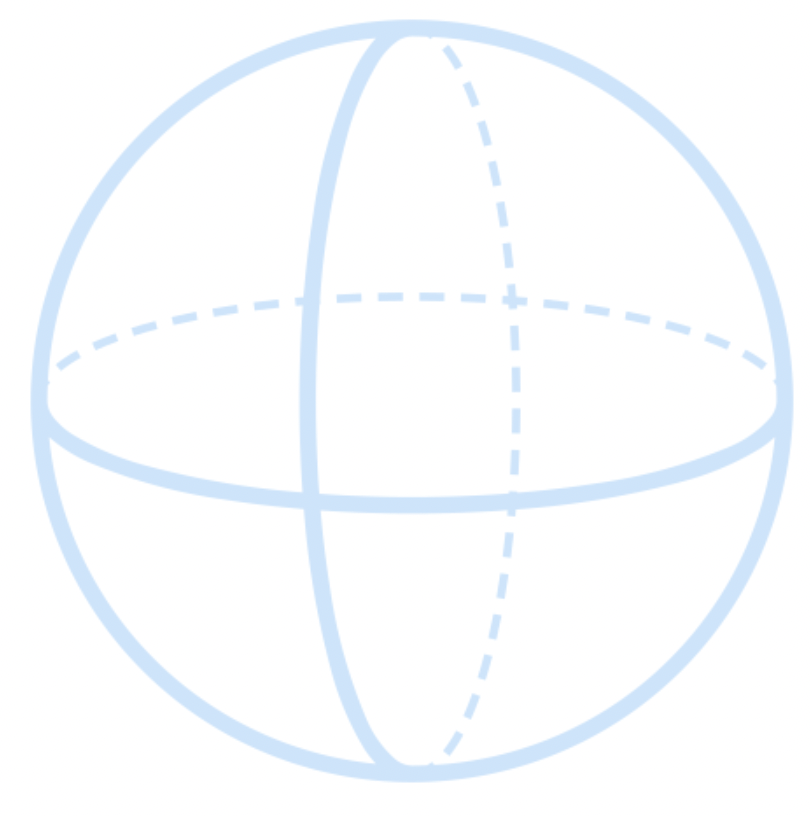 X
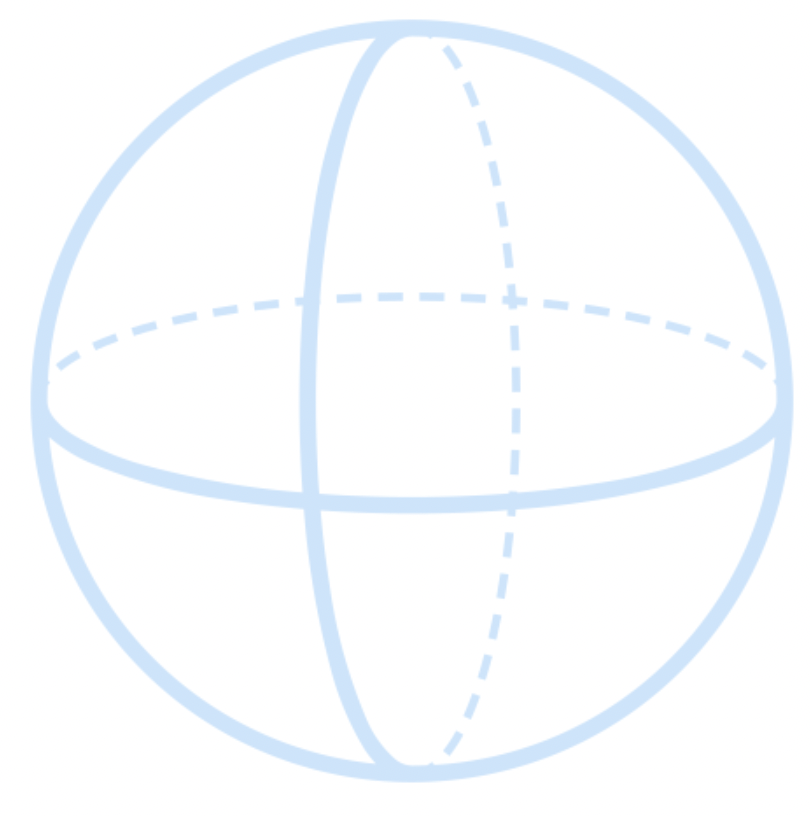 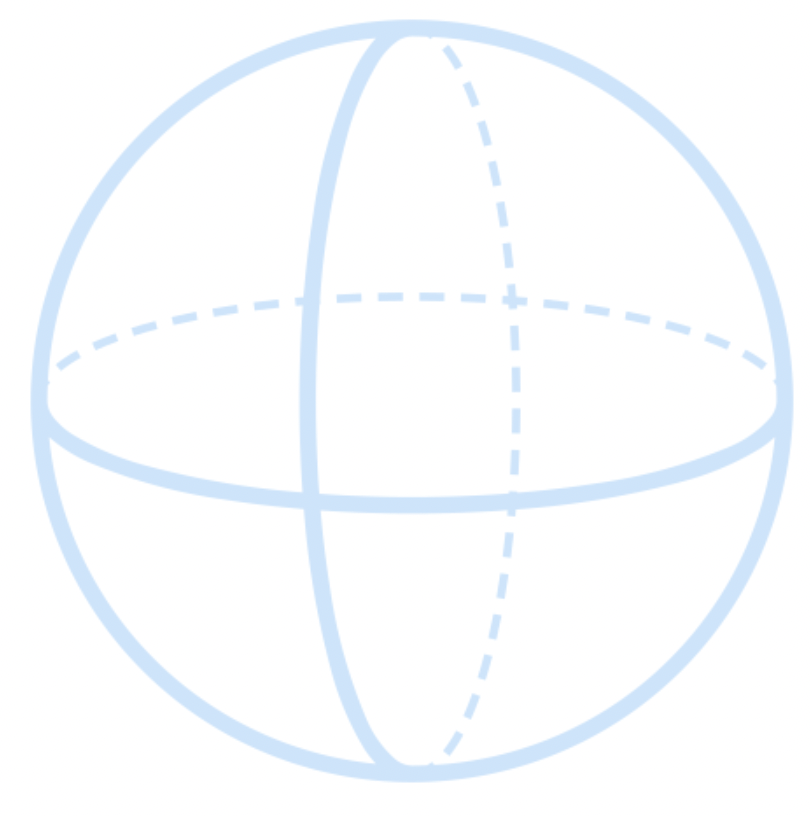 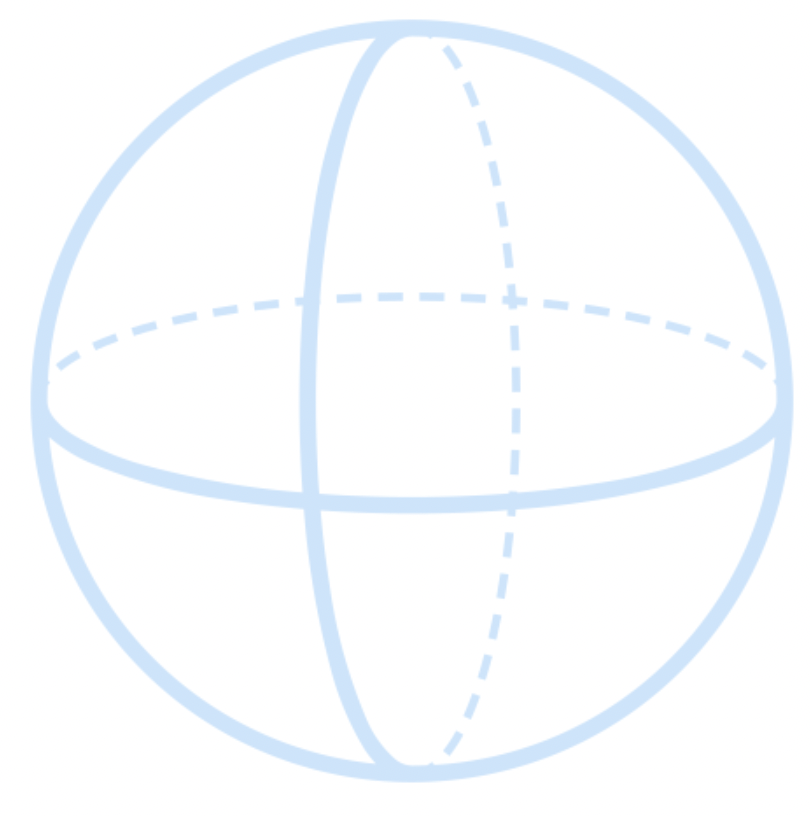 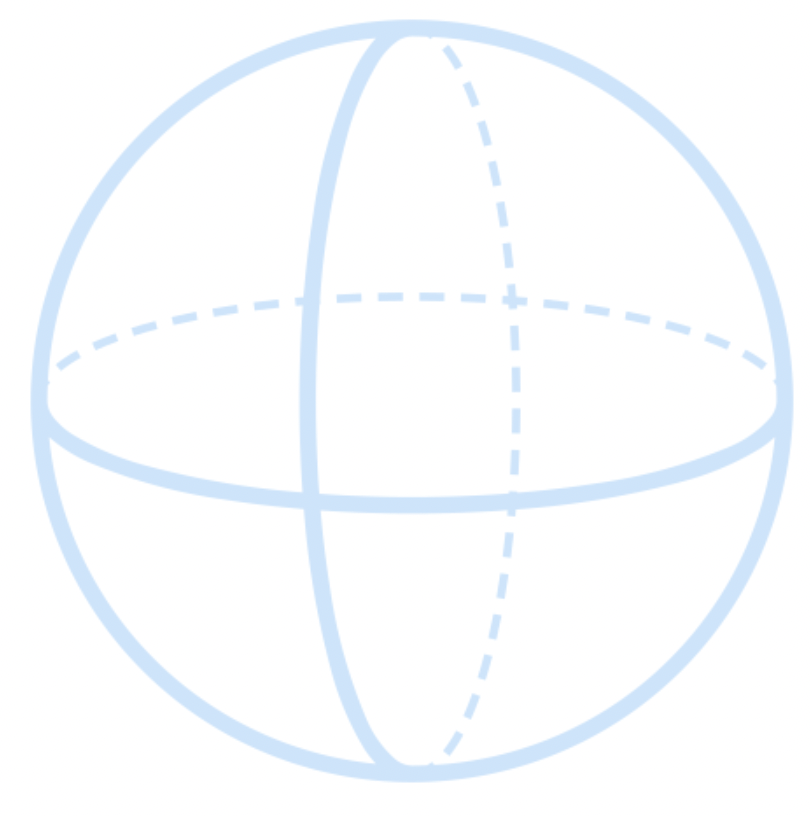 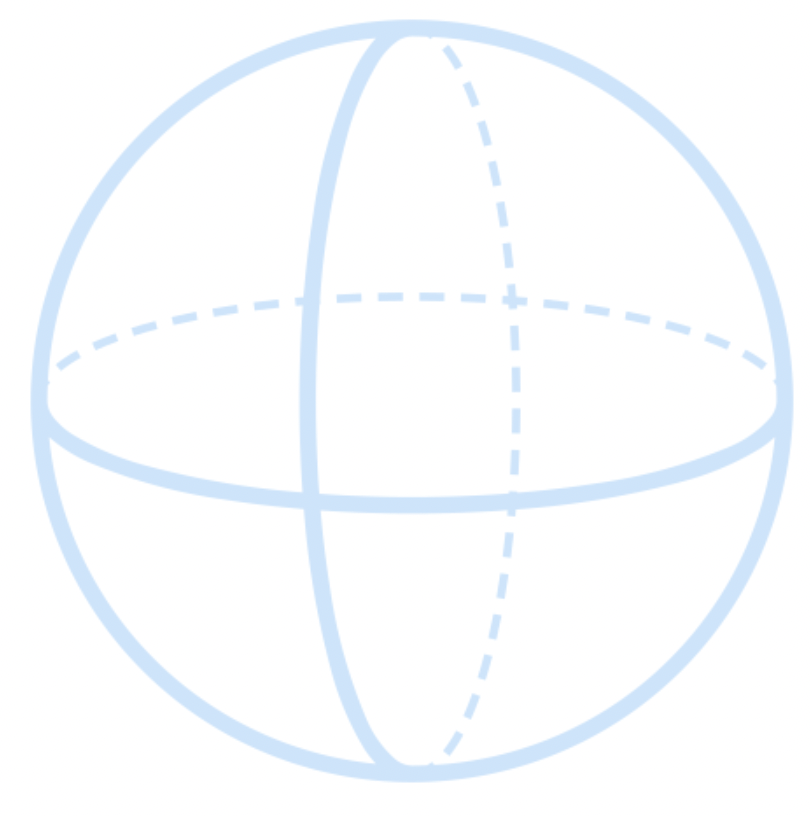 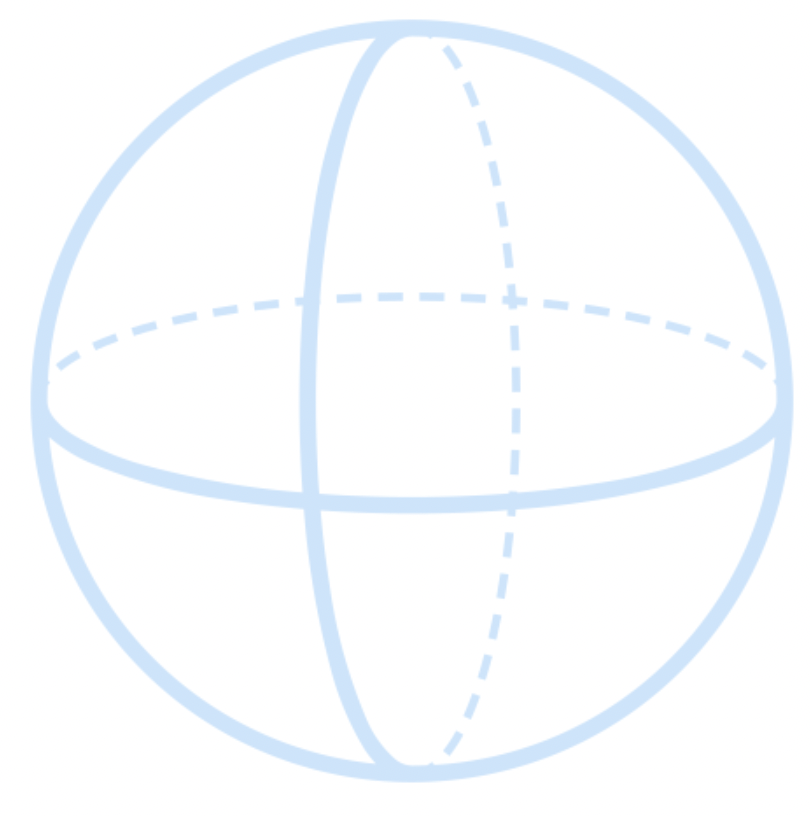 Z
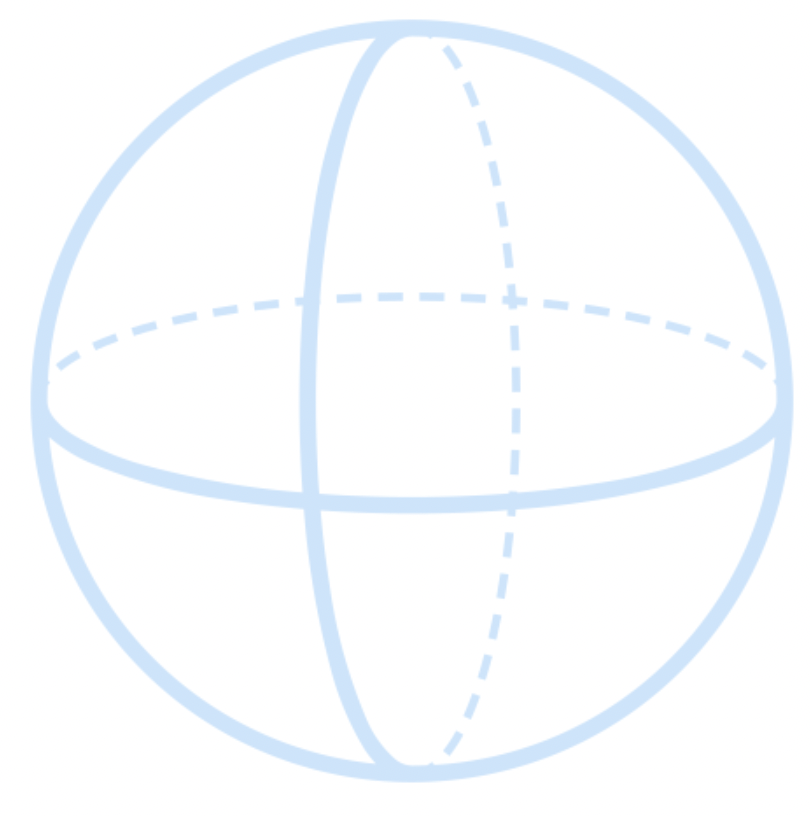 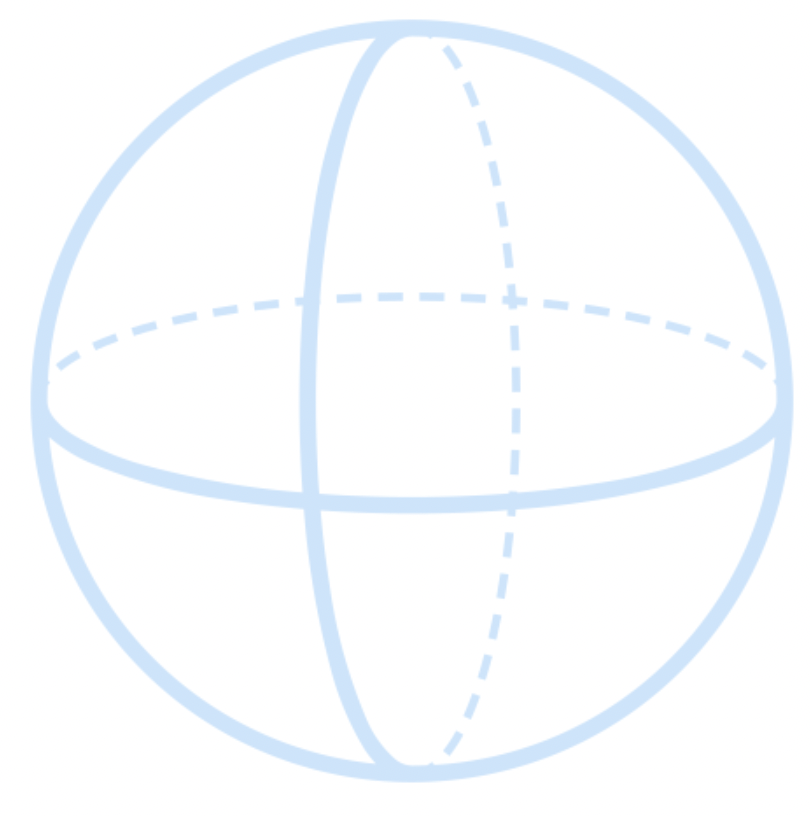 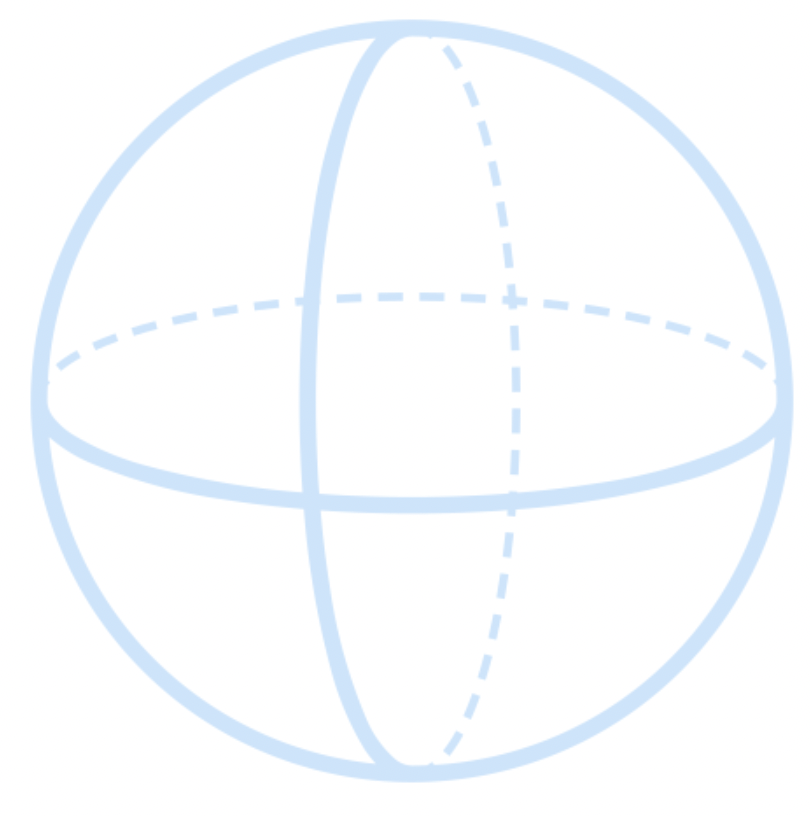 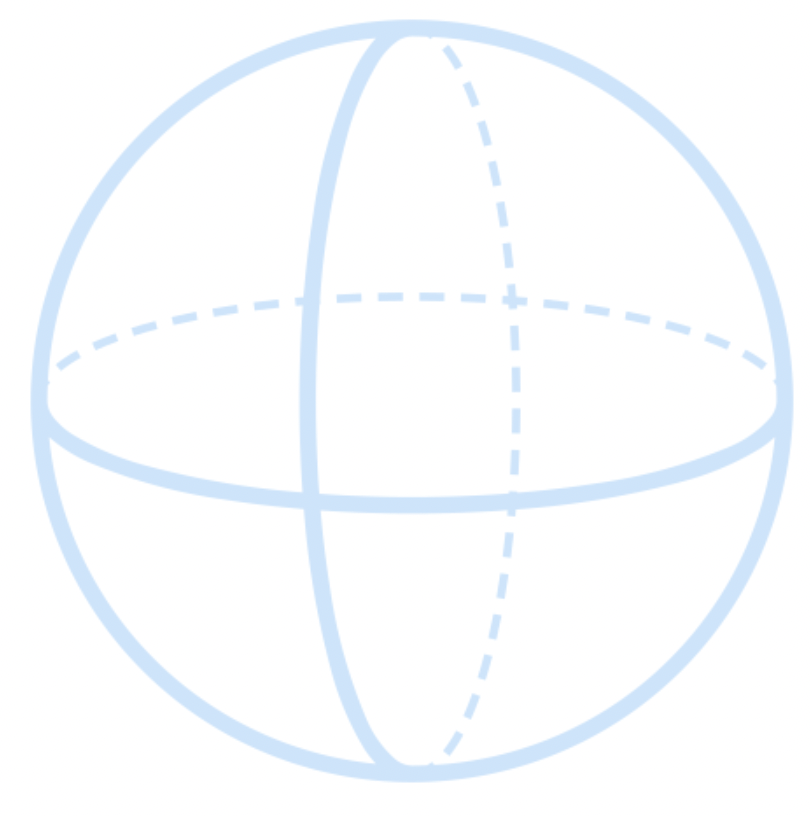 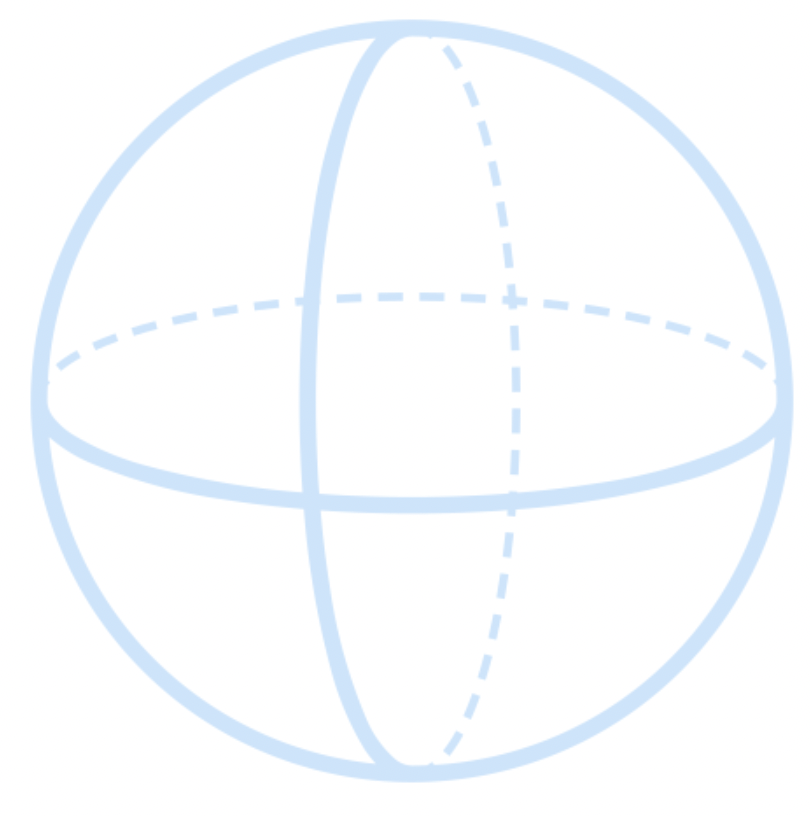 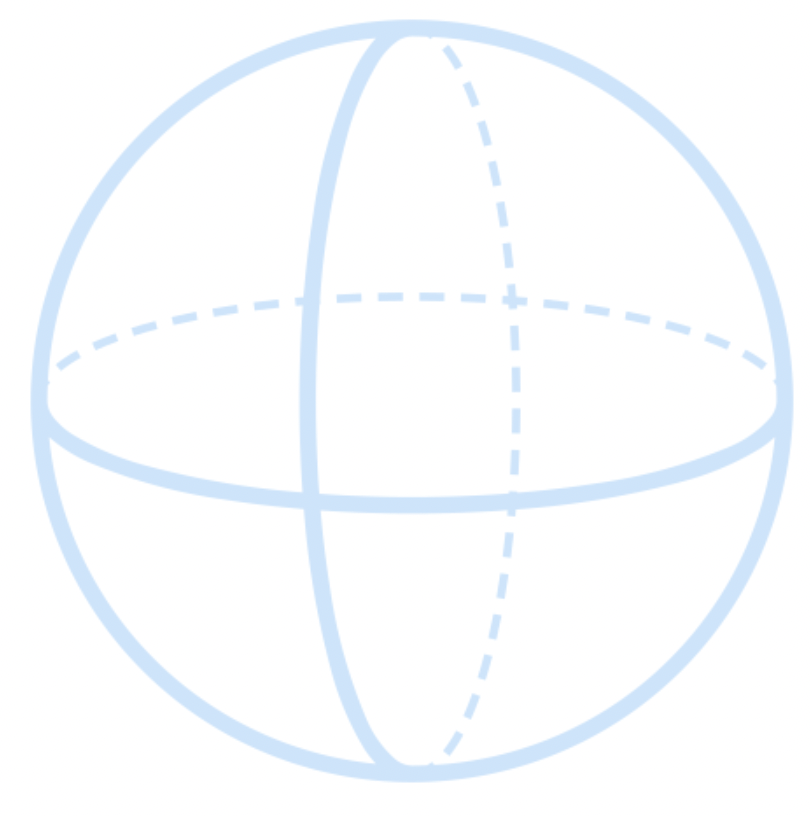 Y
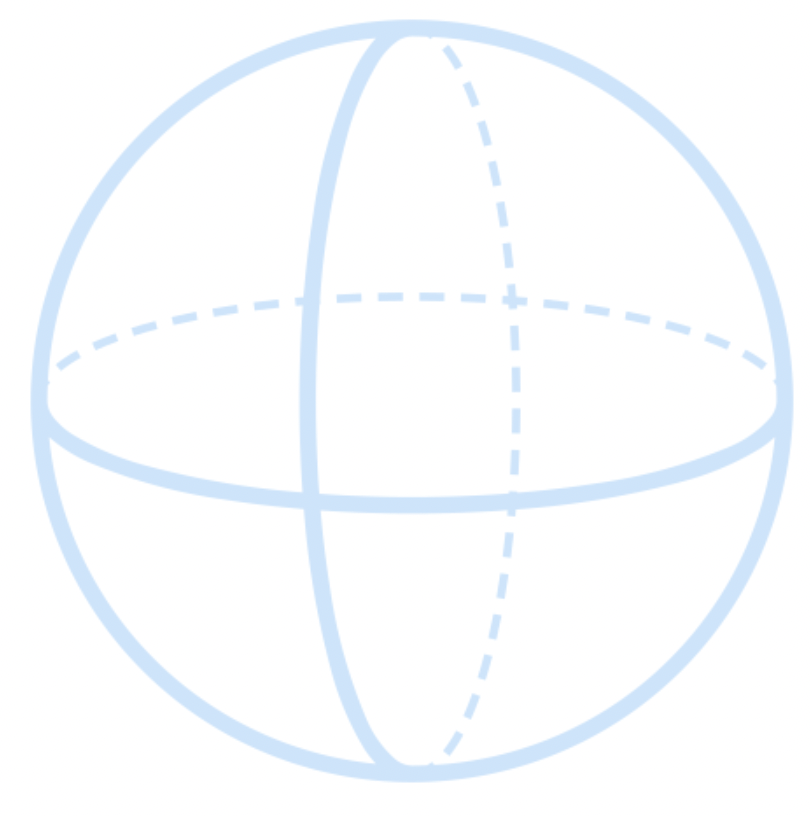 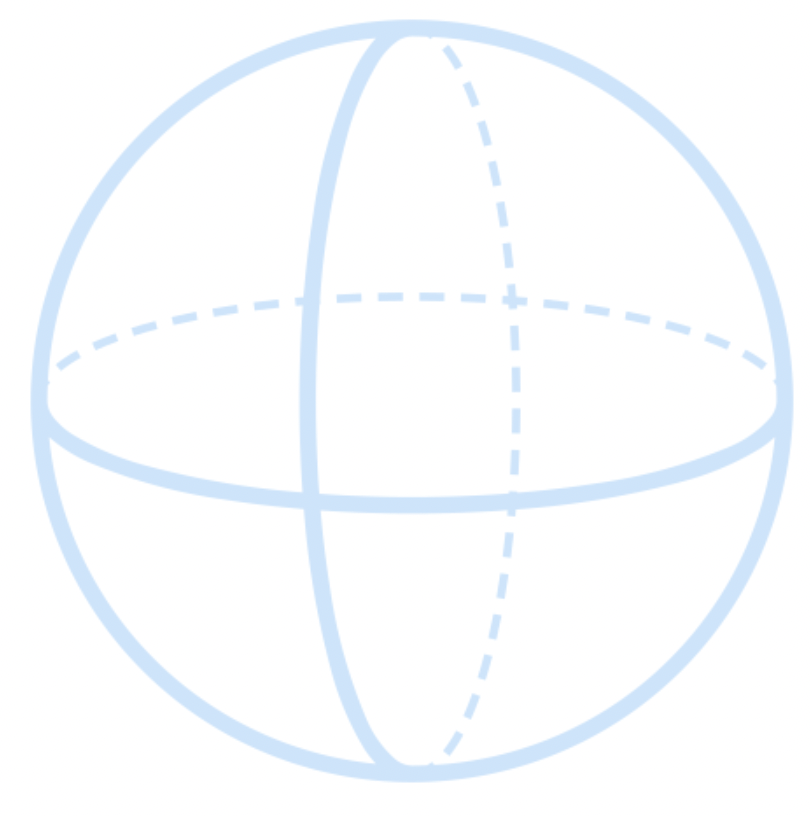 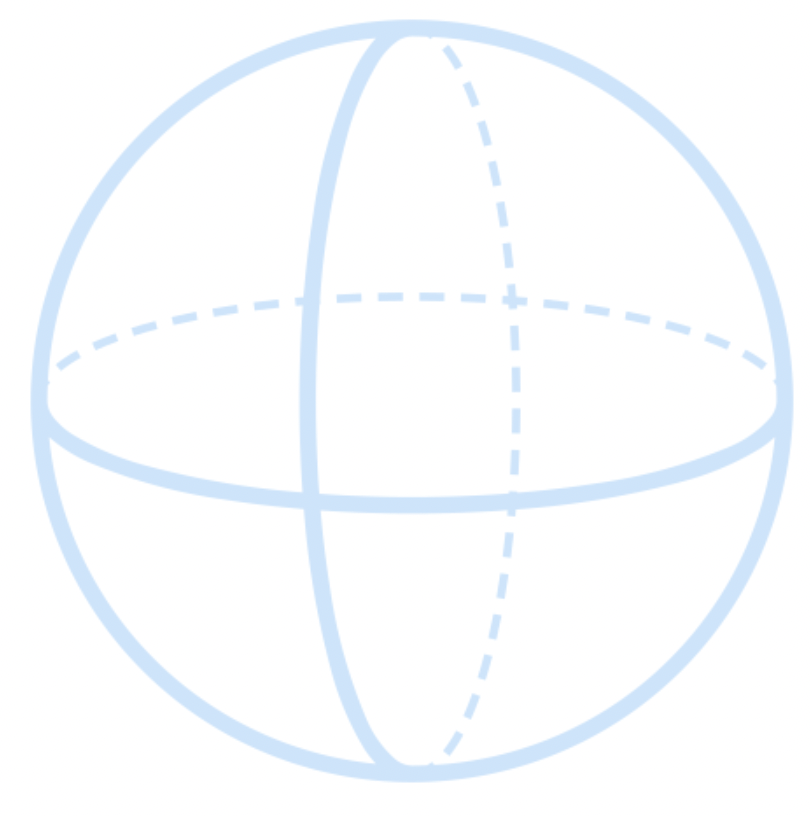 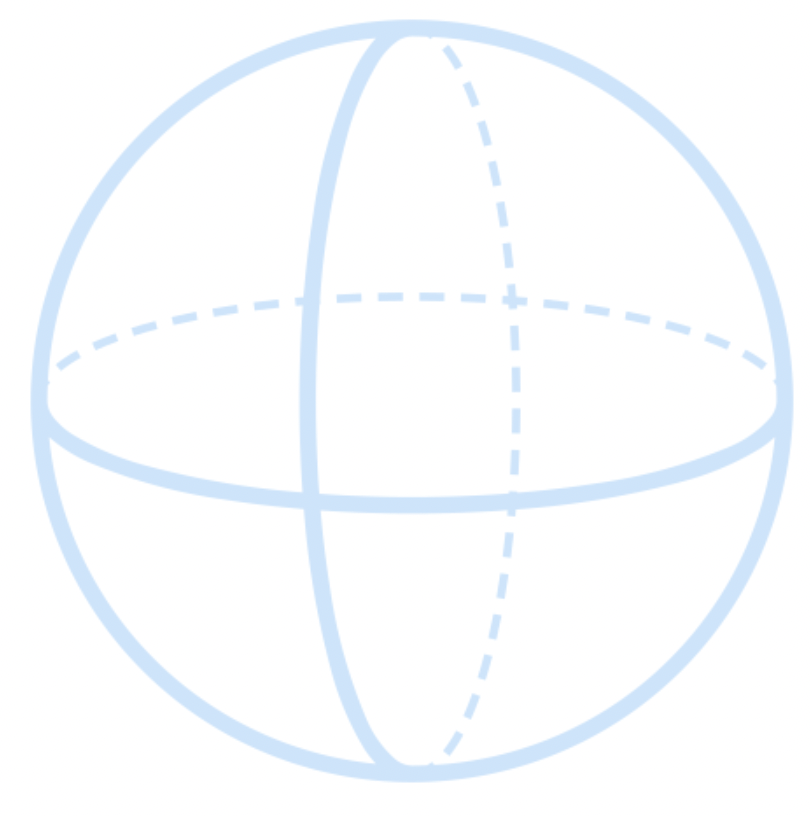 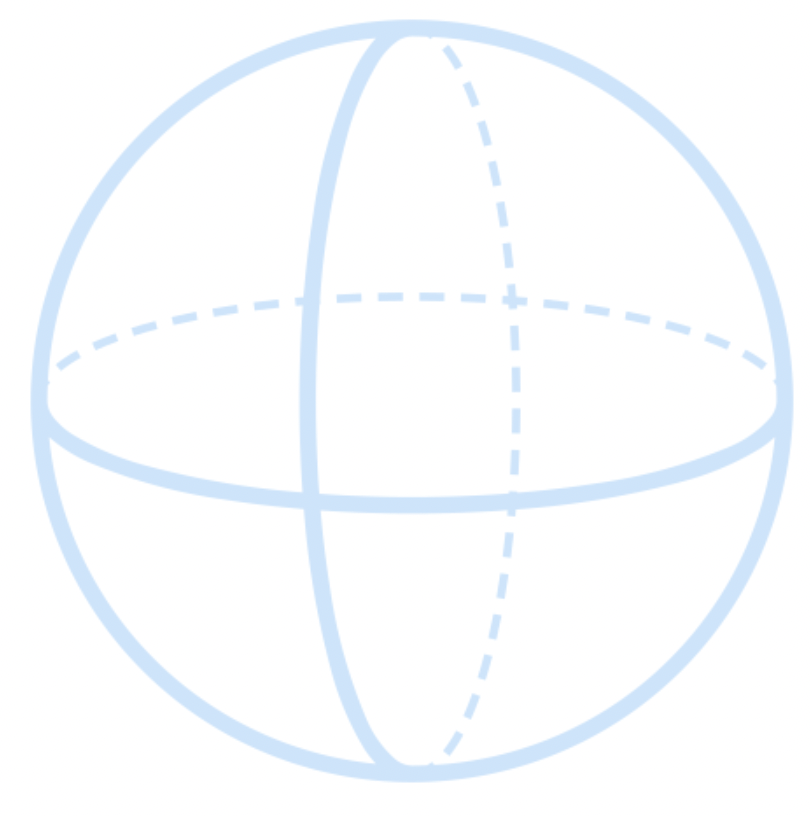 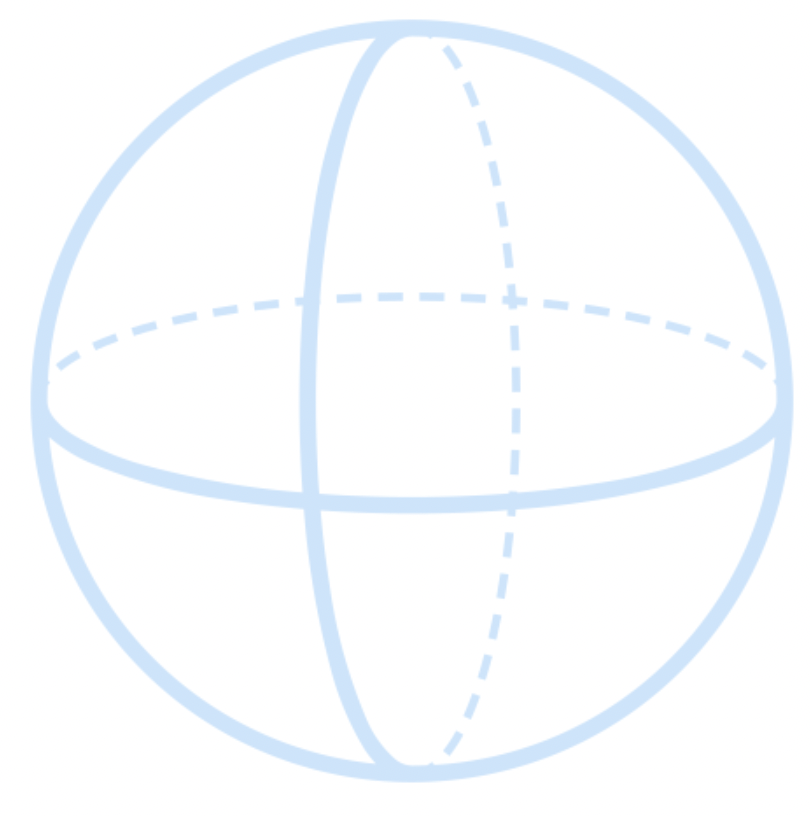 ALGORITHMIC PROOF
X
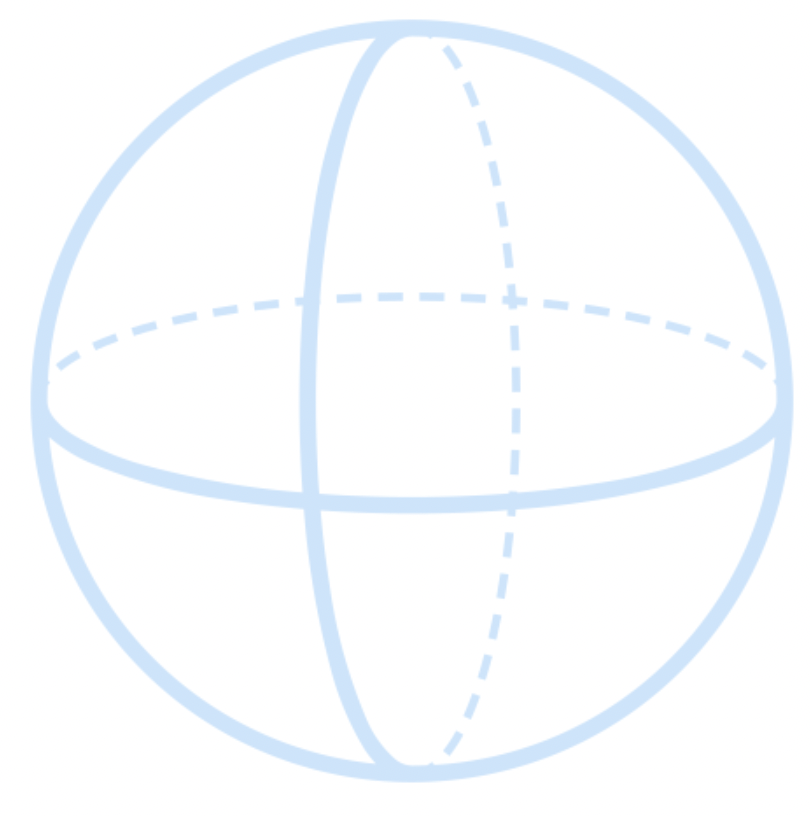 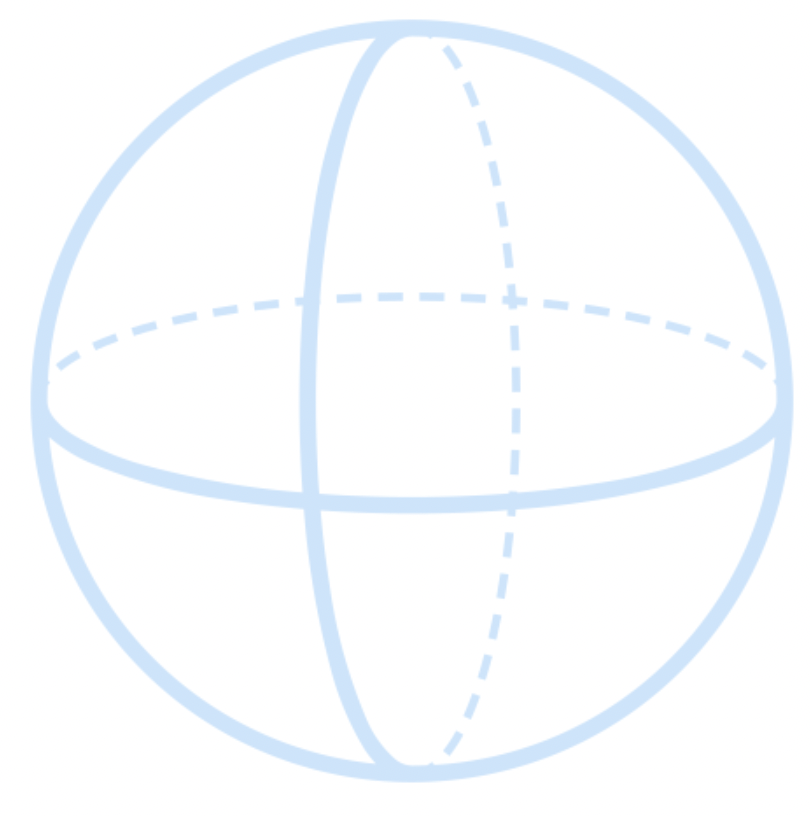 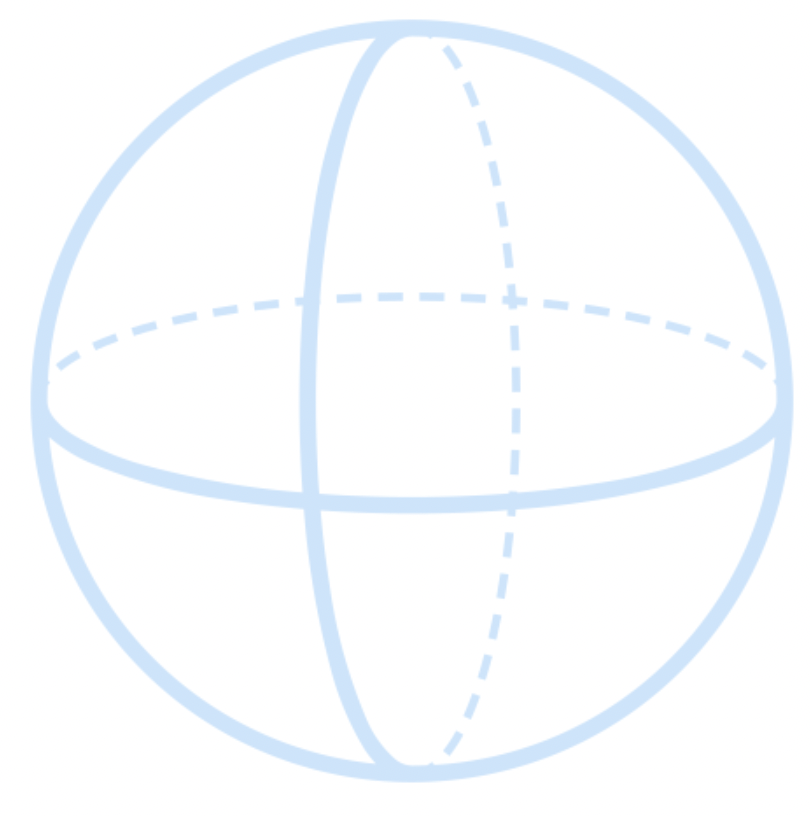 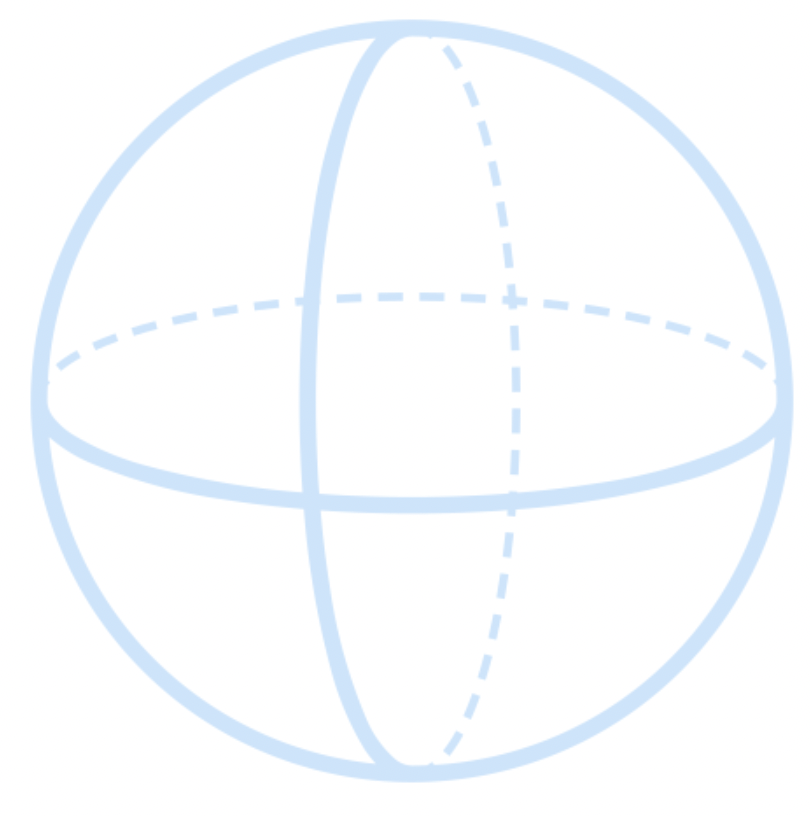 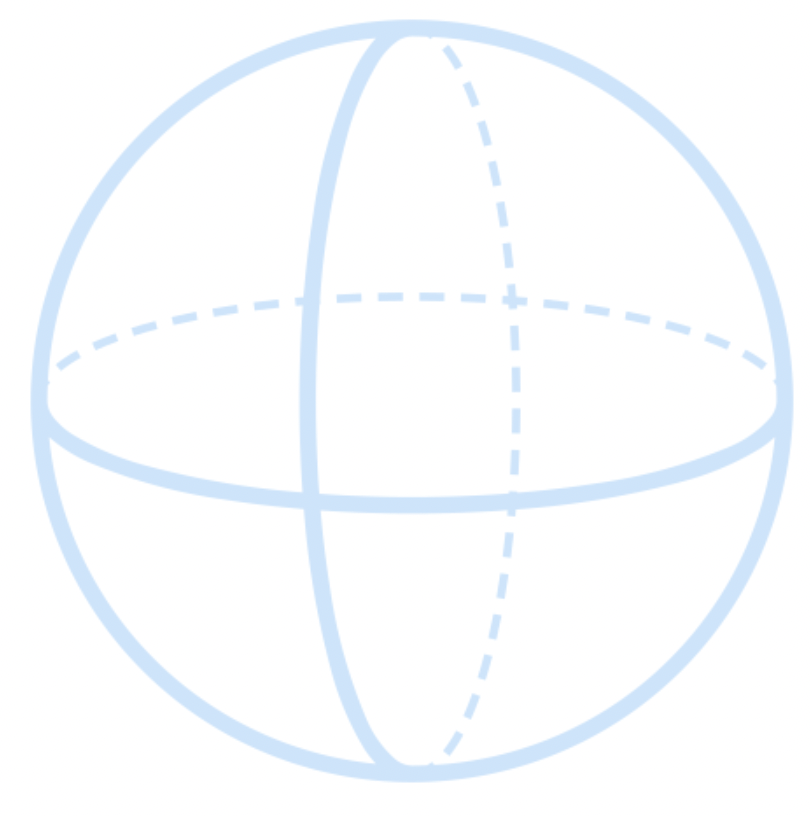 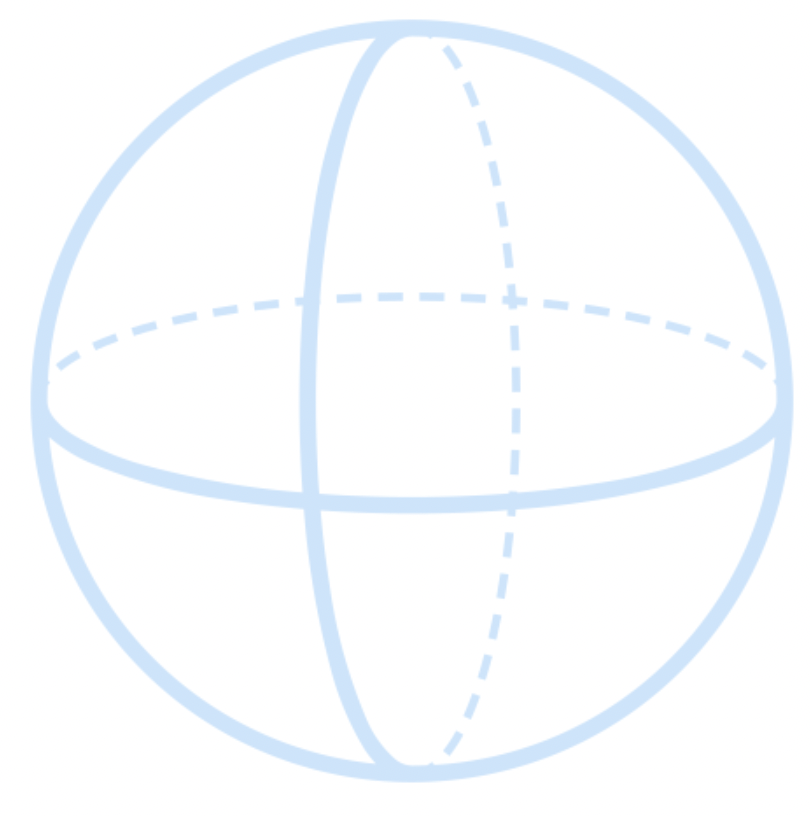 Z
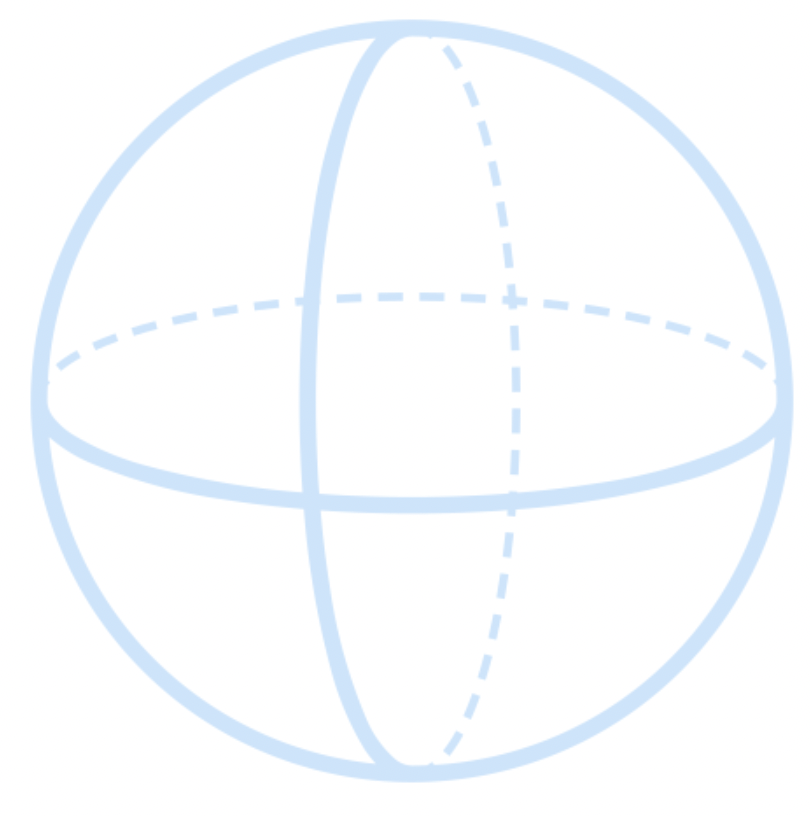 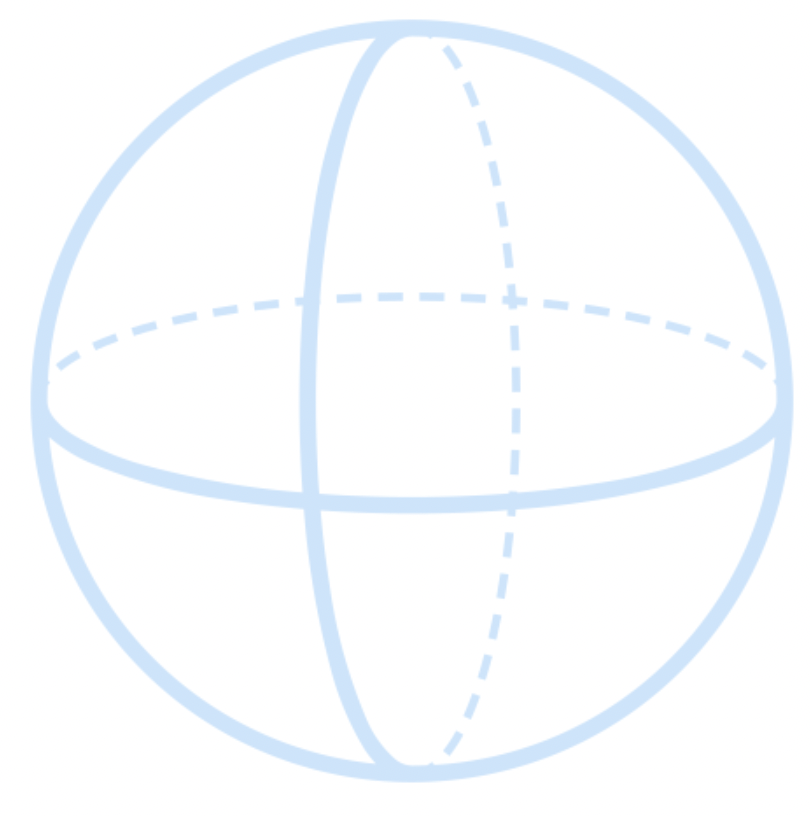 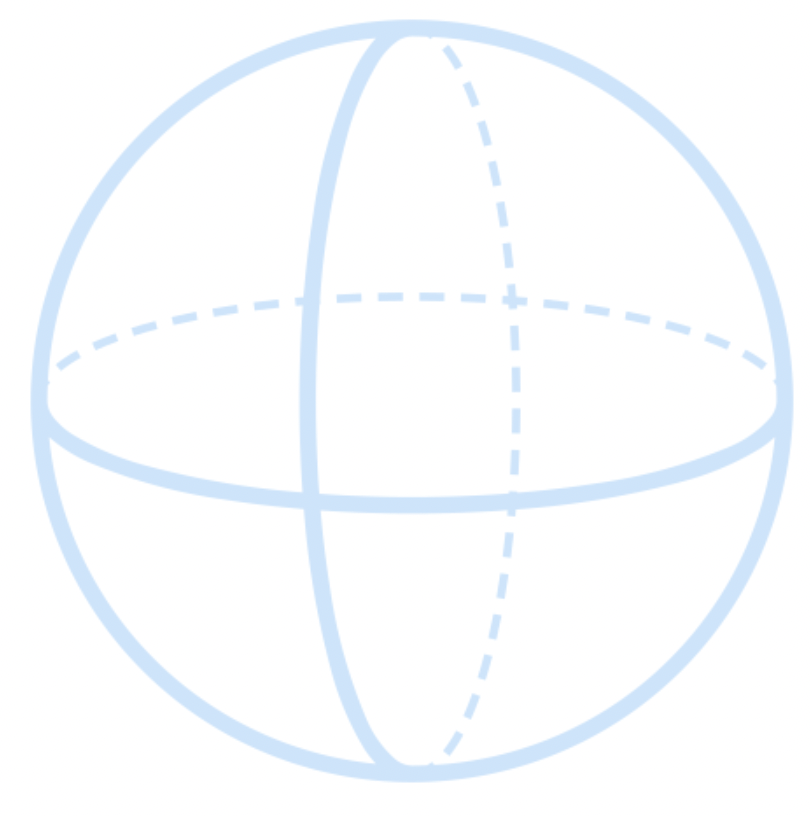 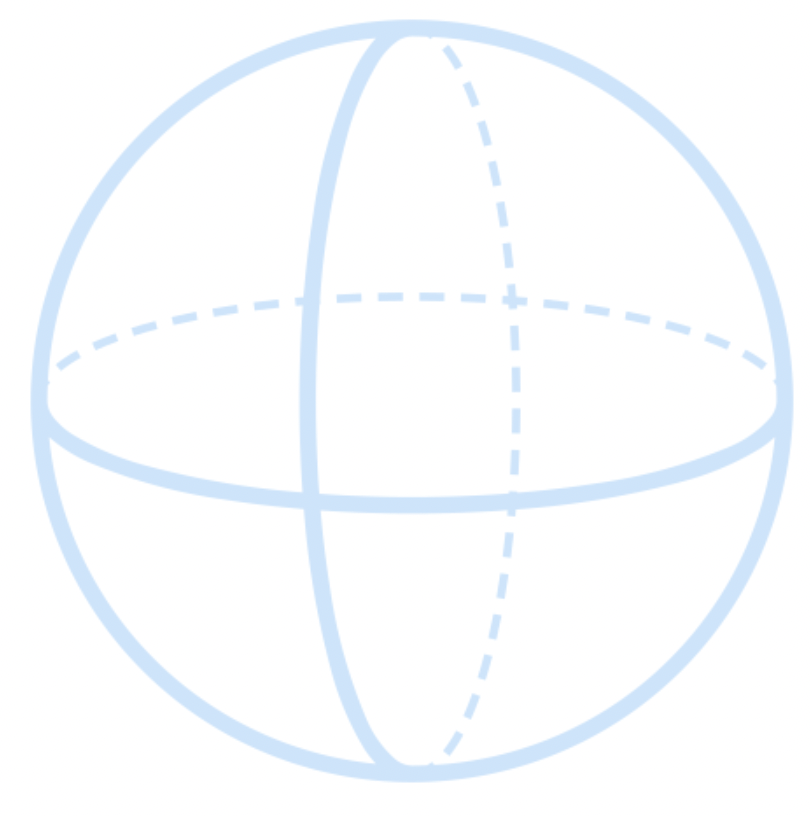 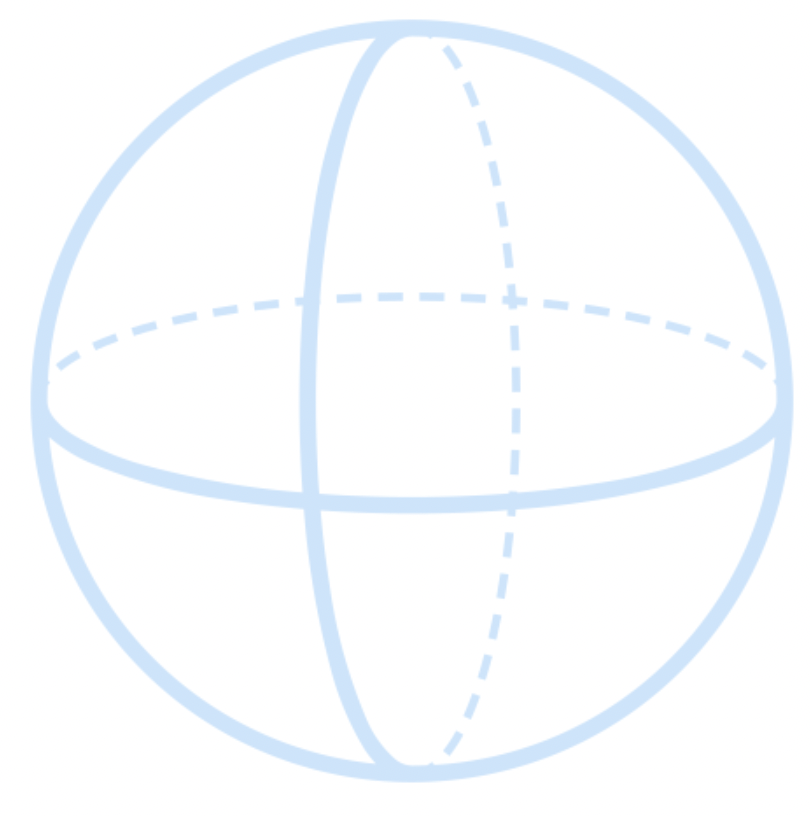 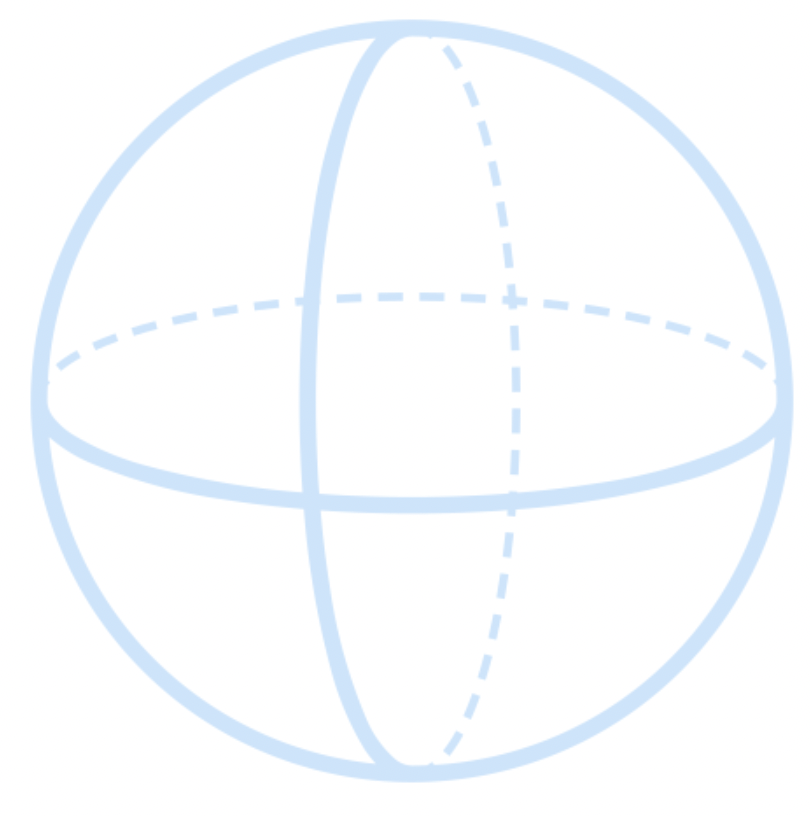 X
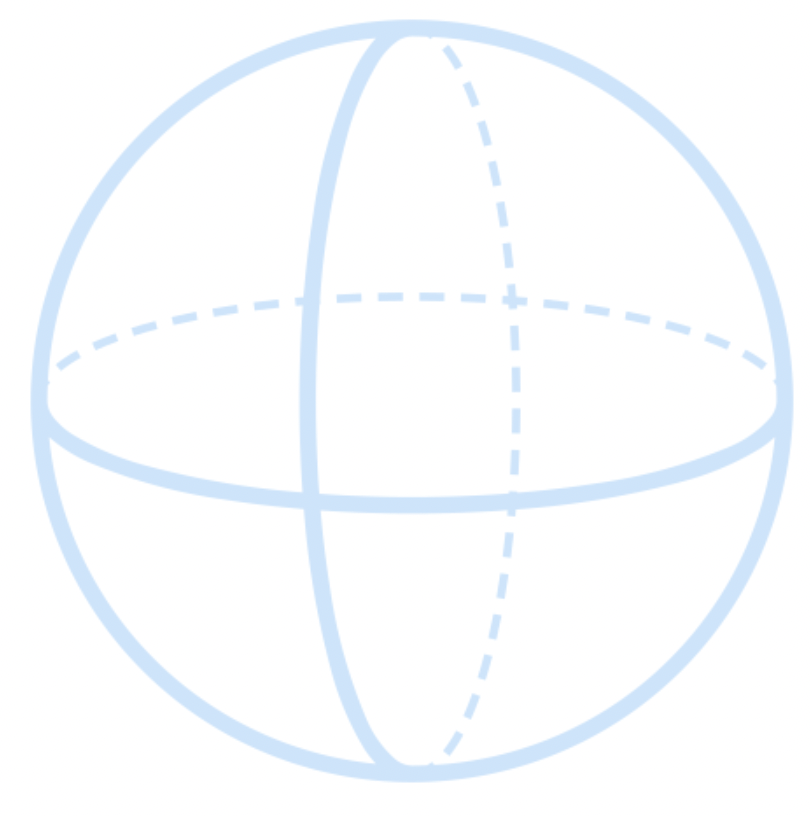 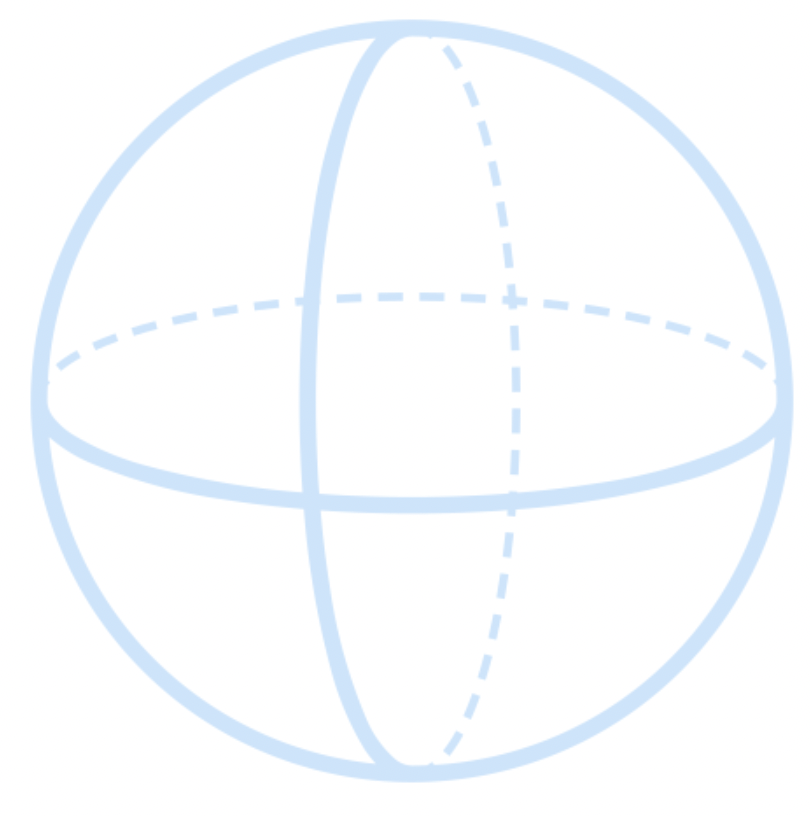 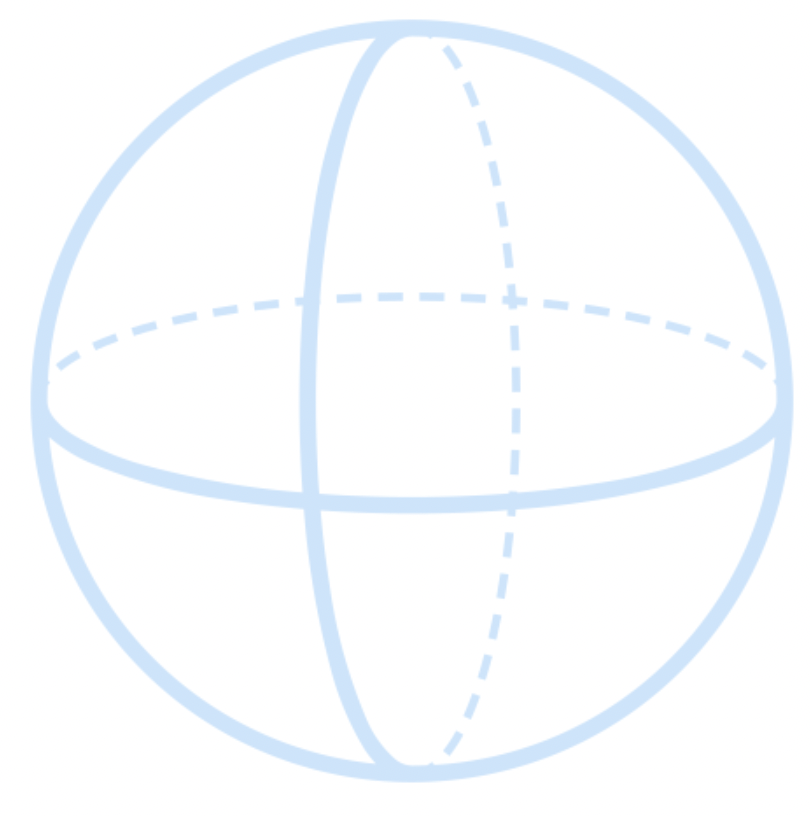 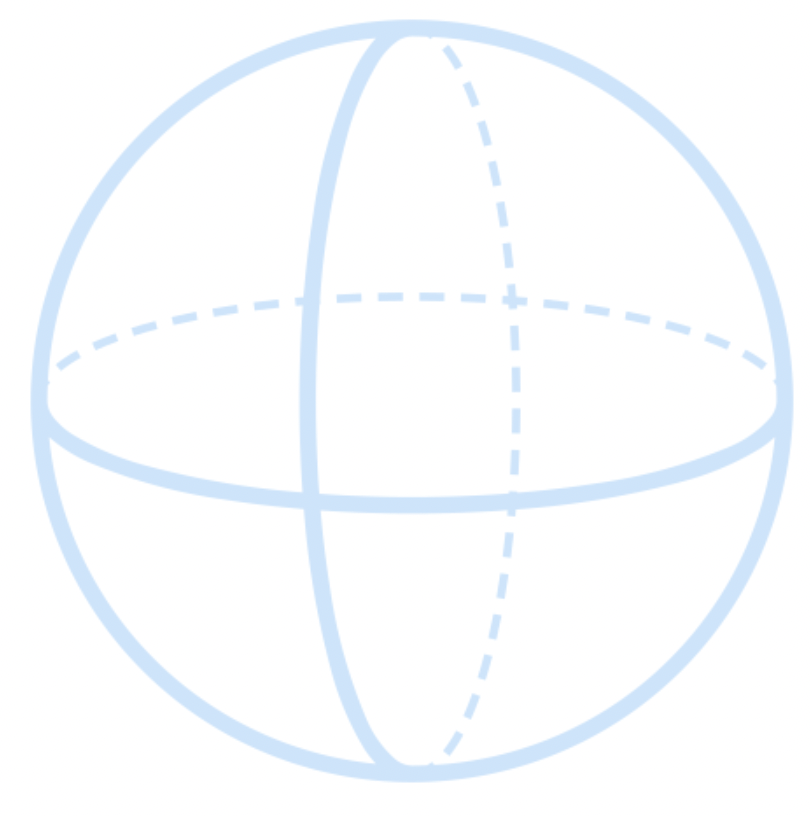 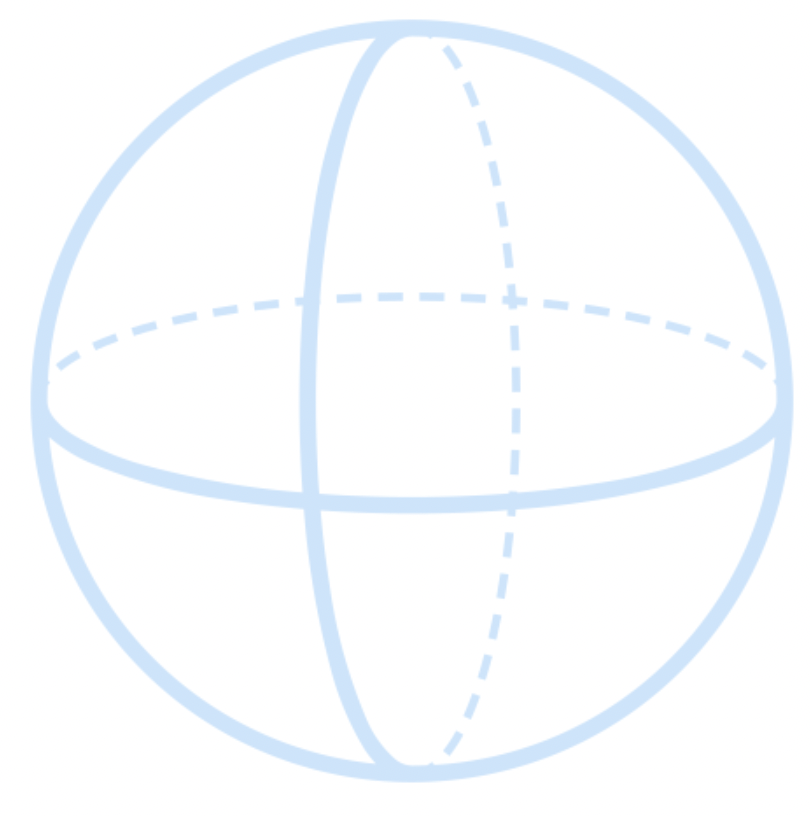 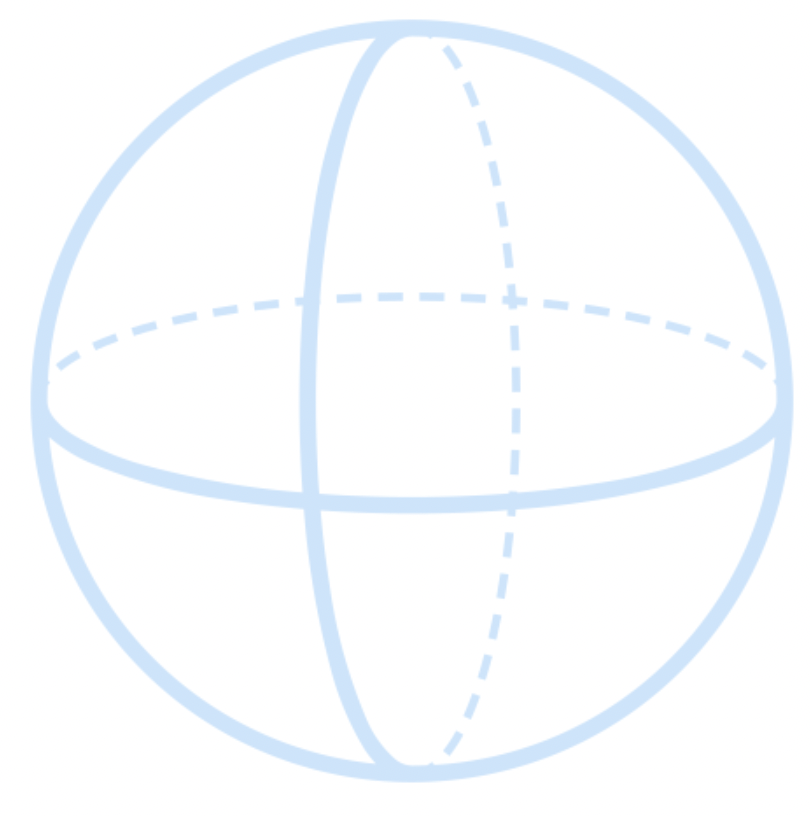 Y
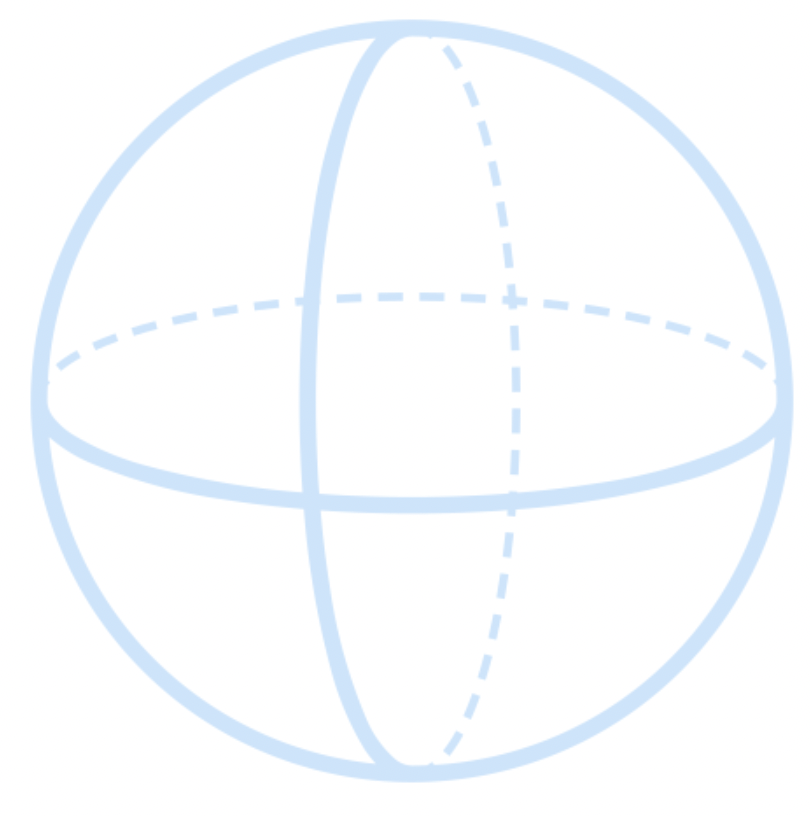 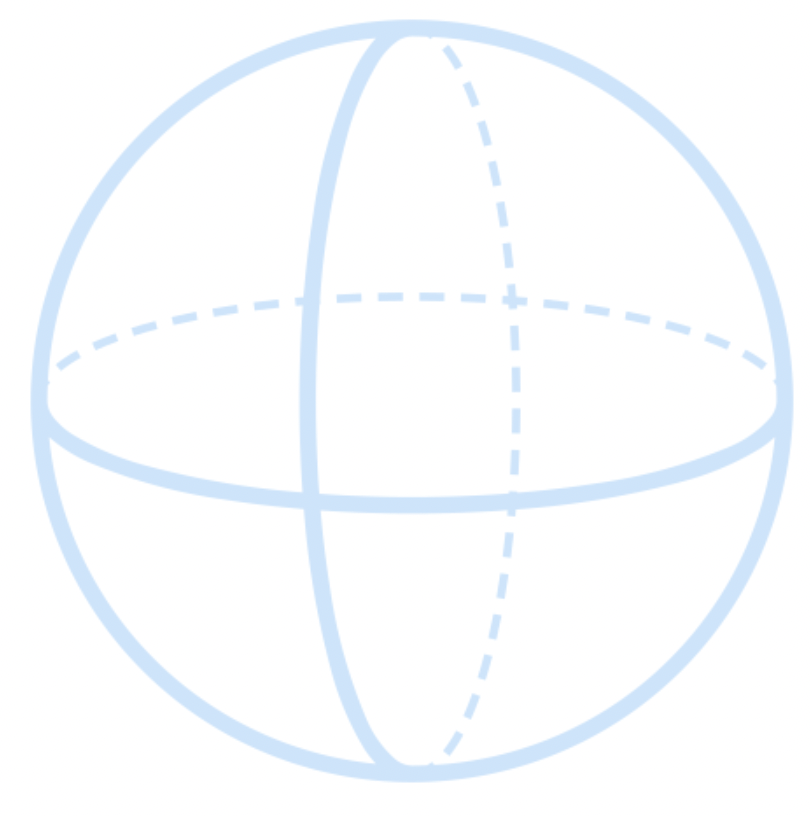 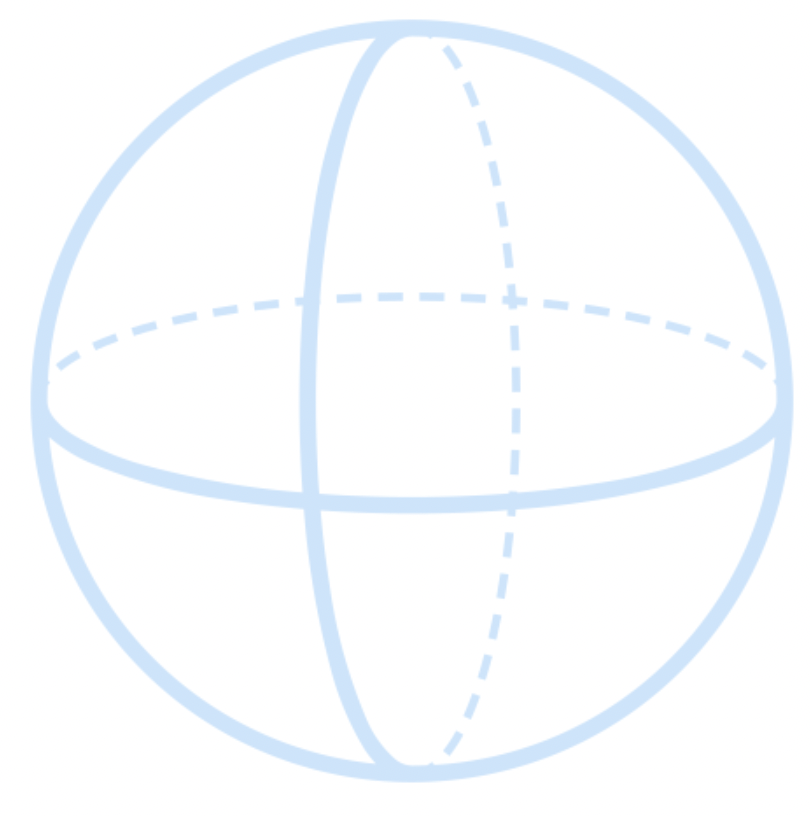 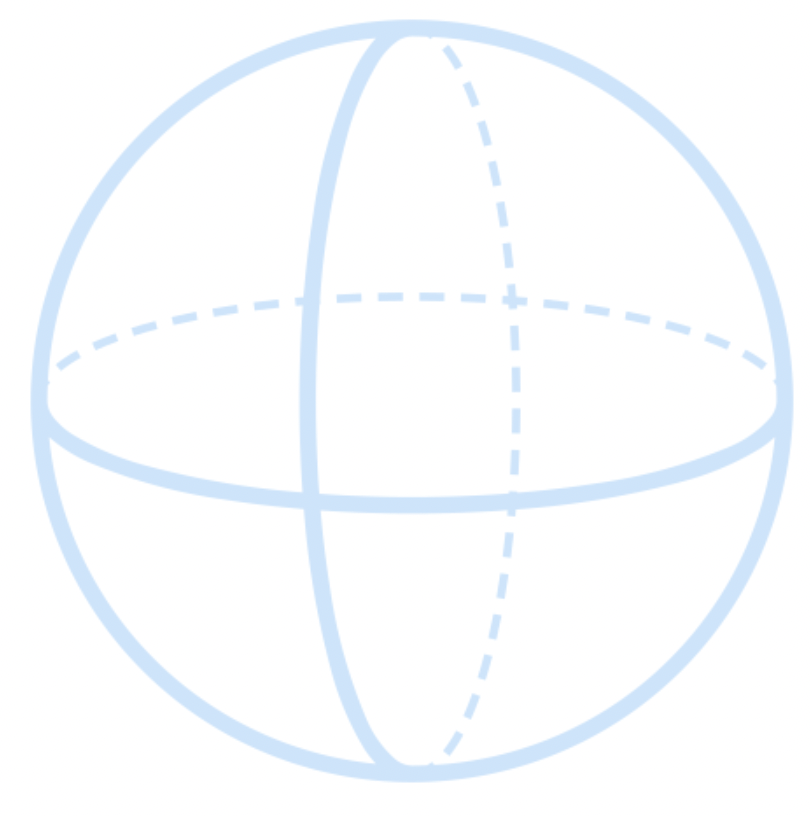 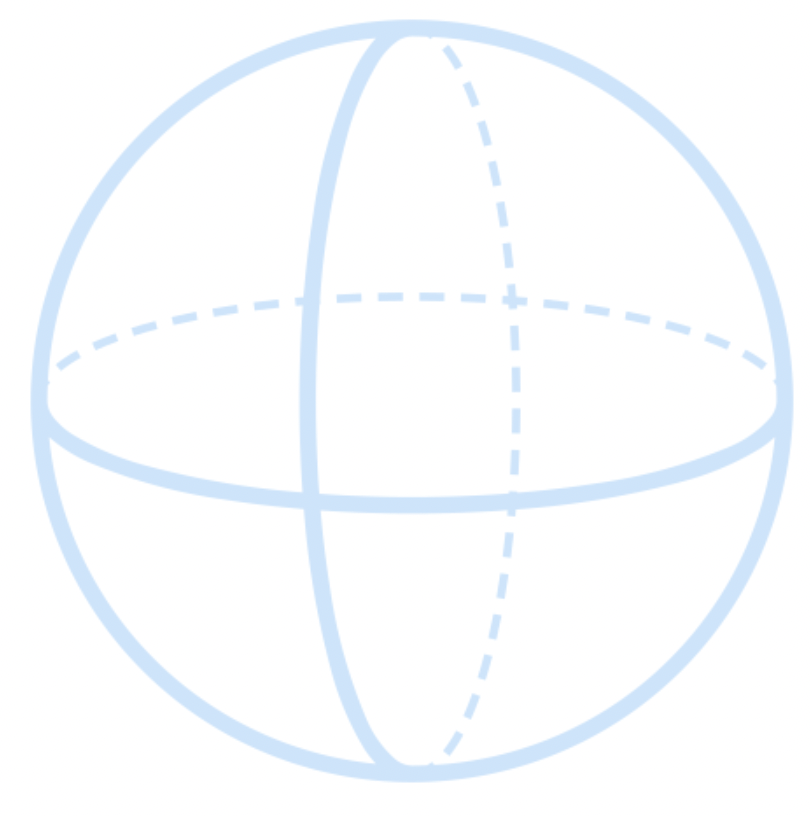 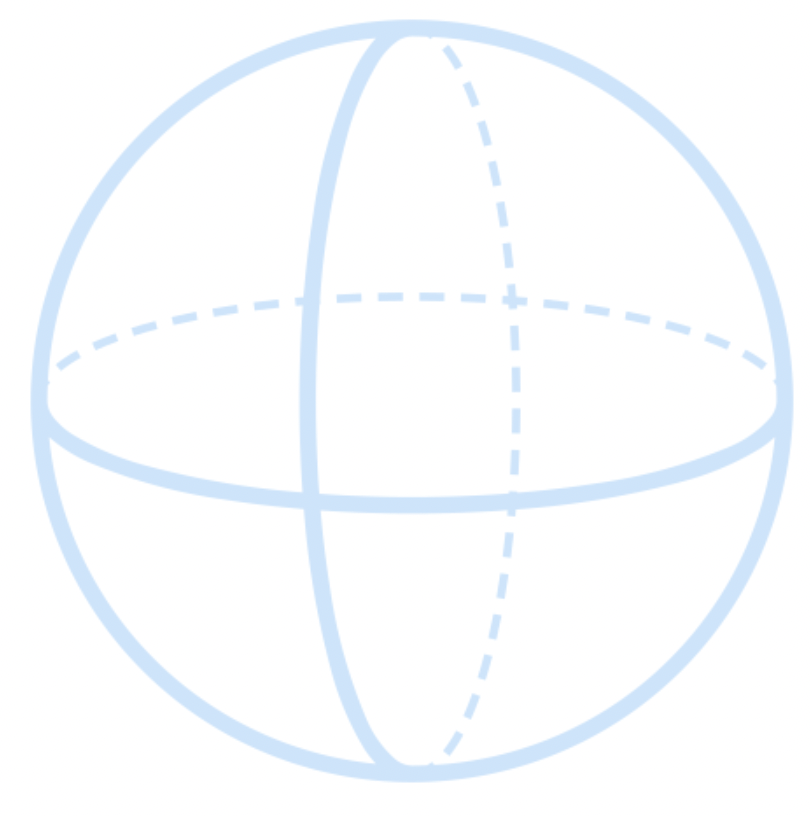 ALGORITHMIC PROOF
Y
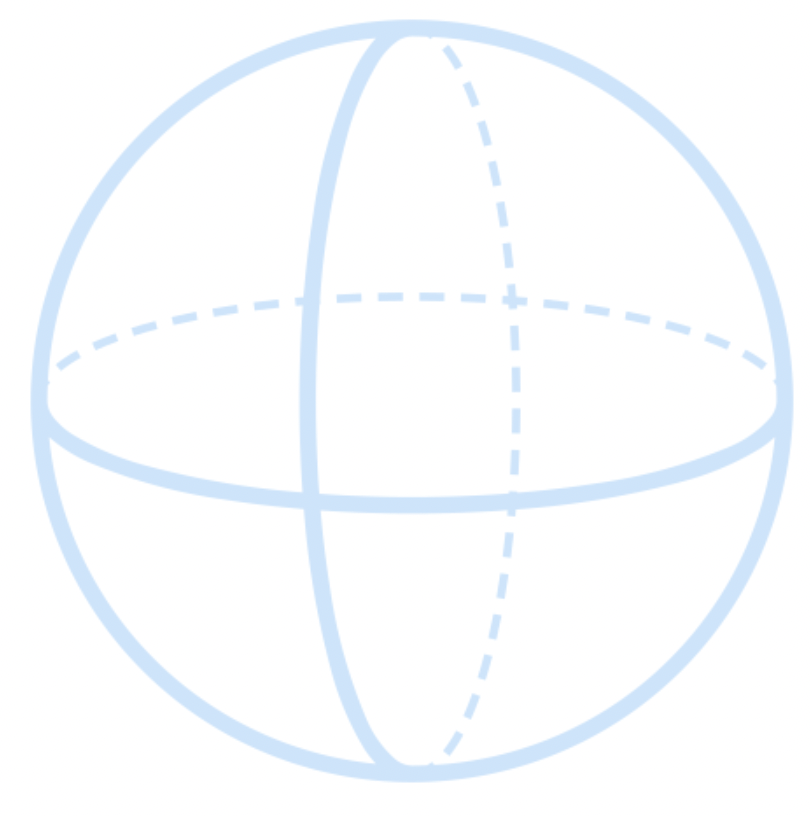 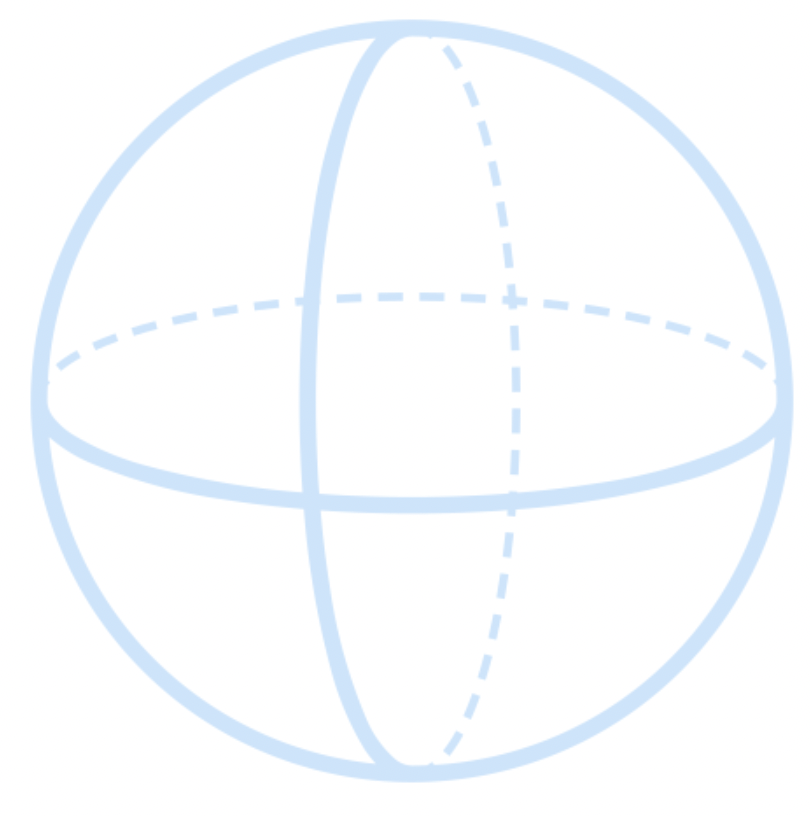 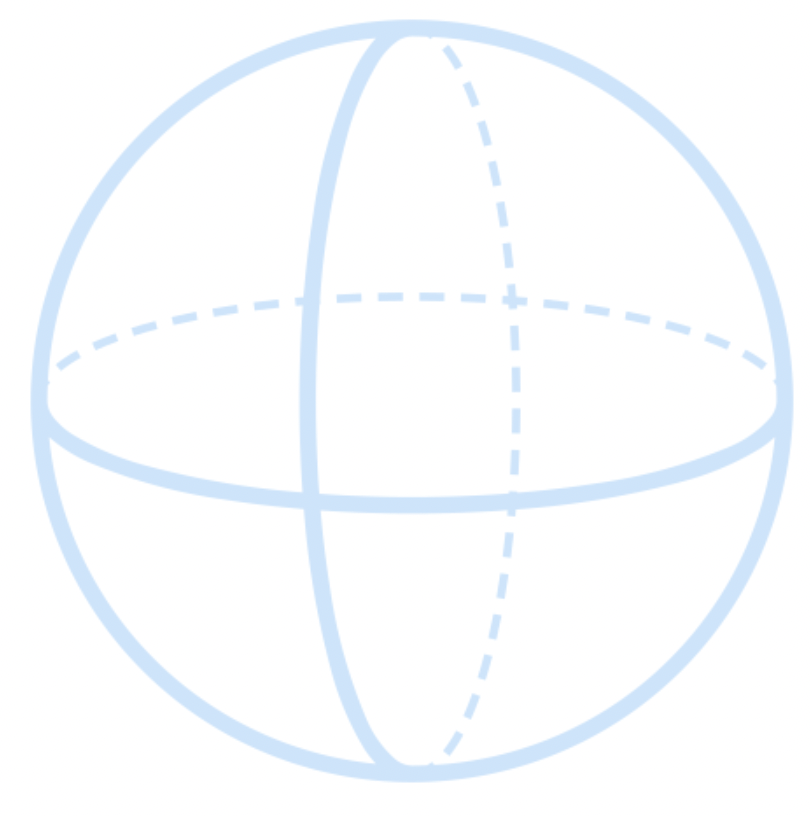 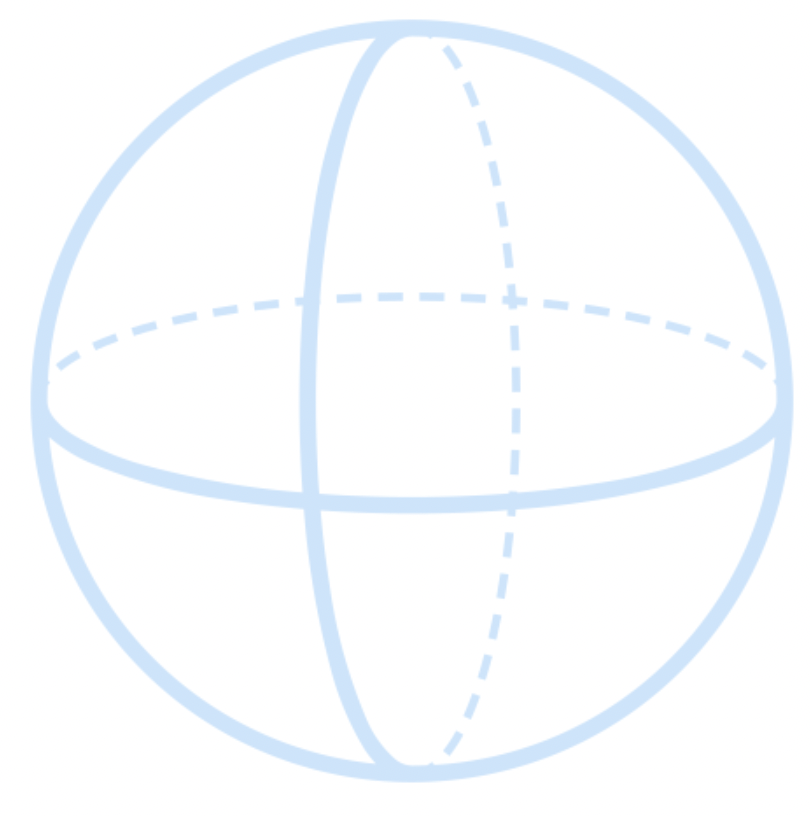 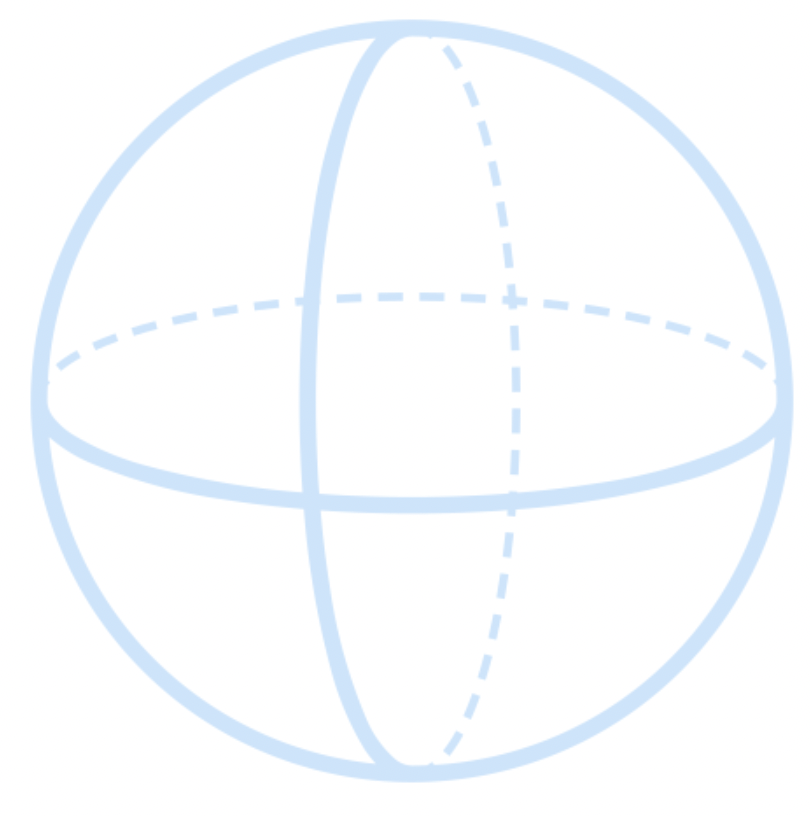 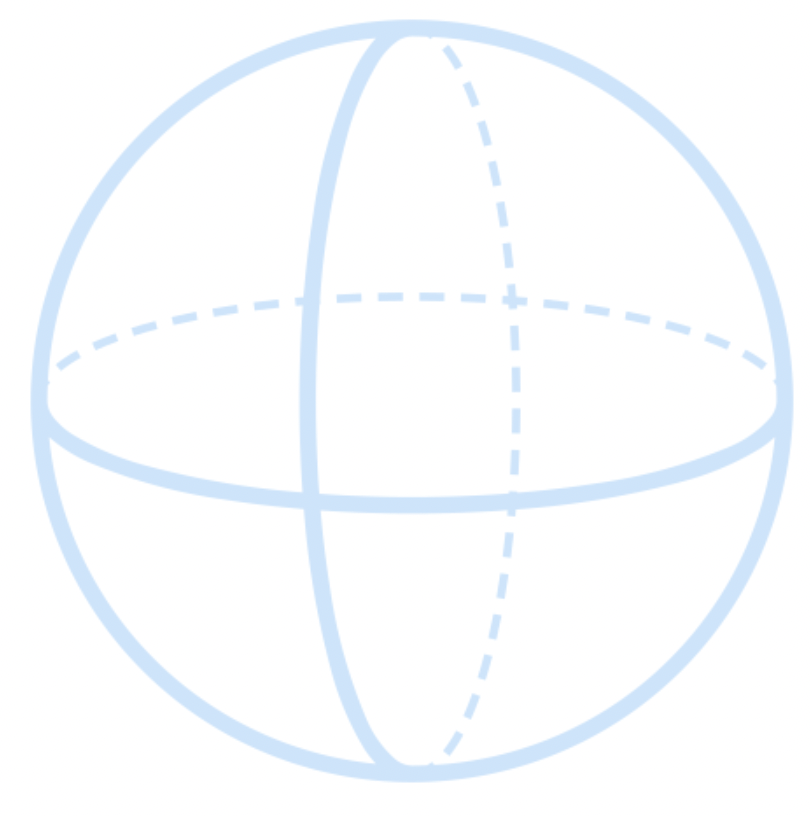 X
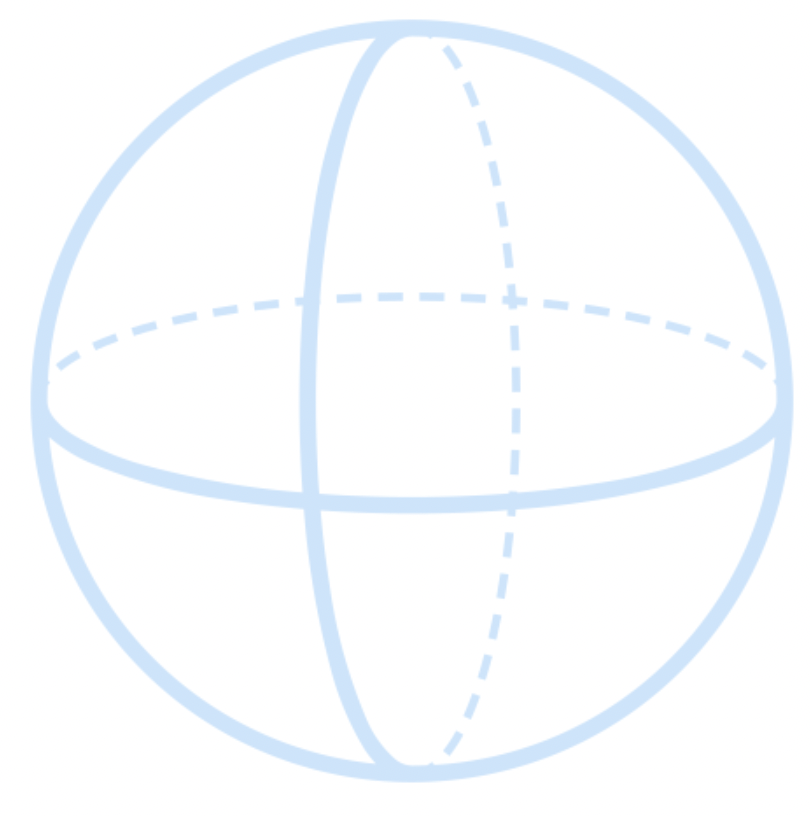 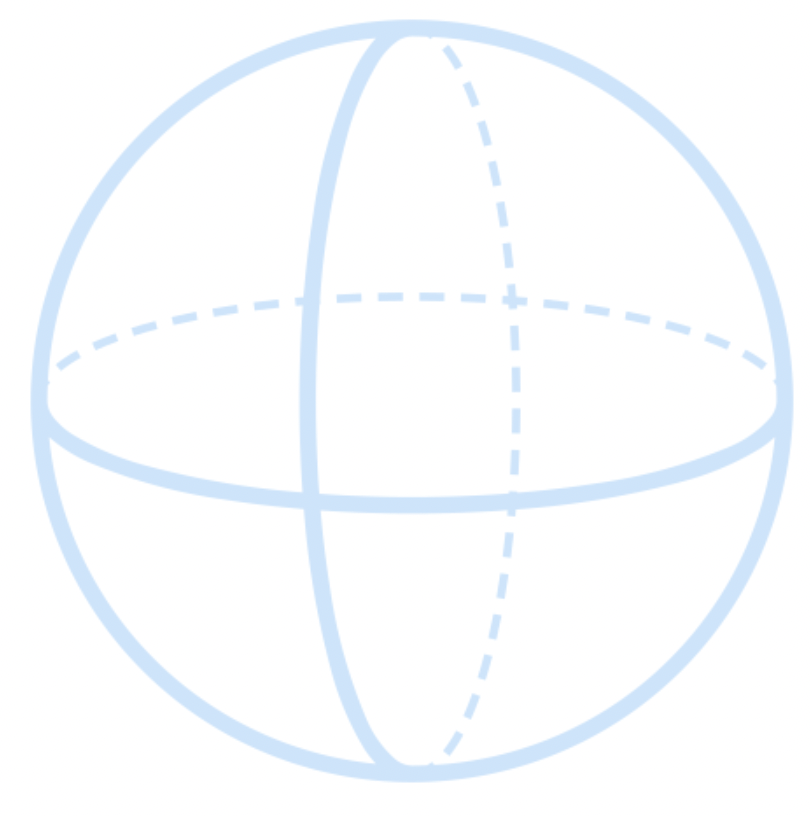 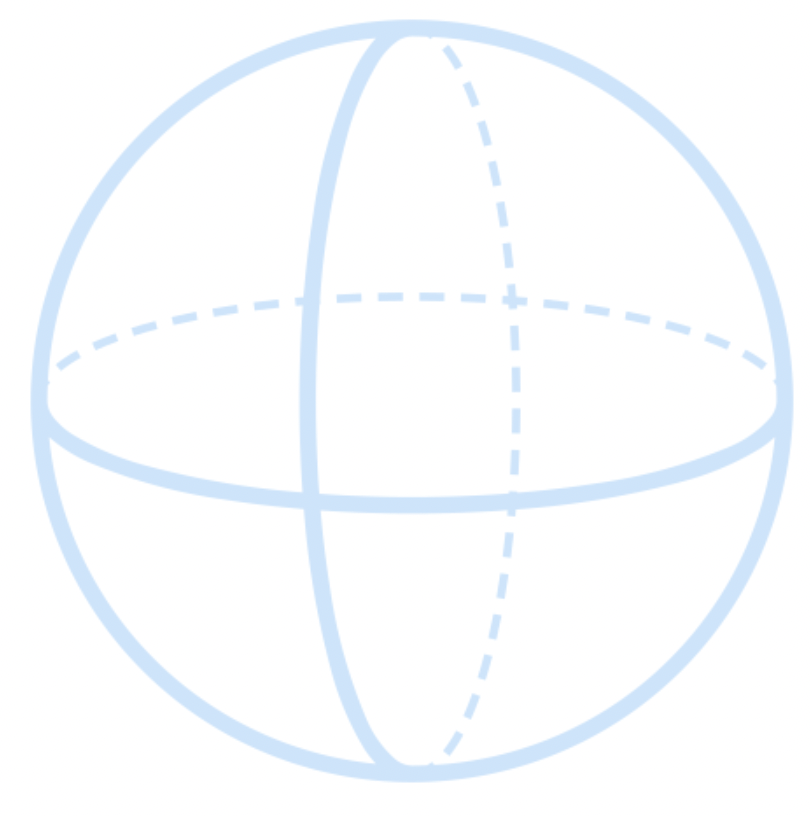 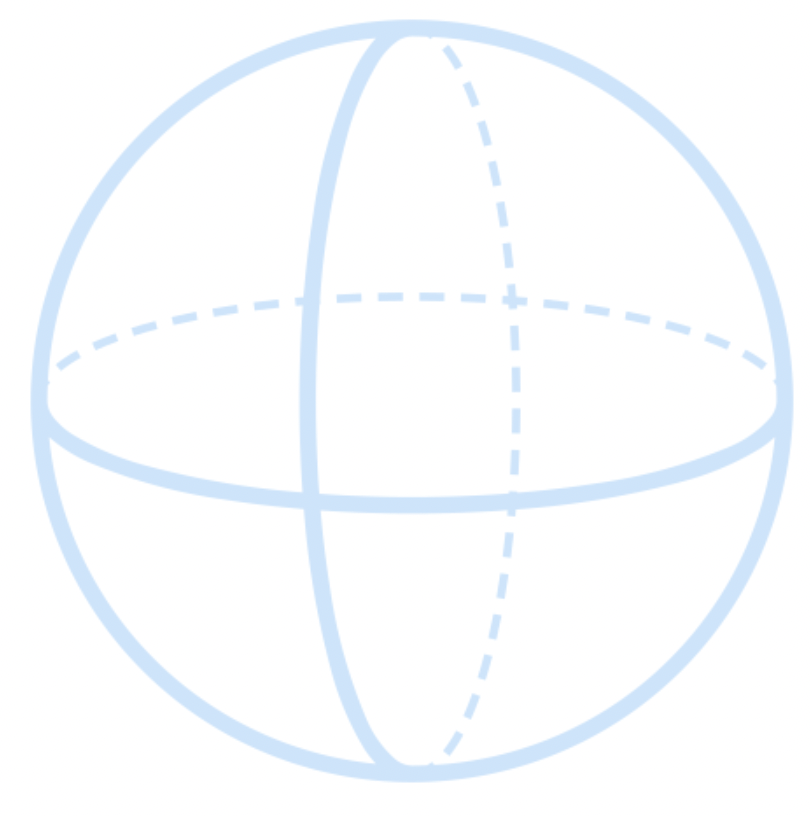 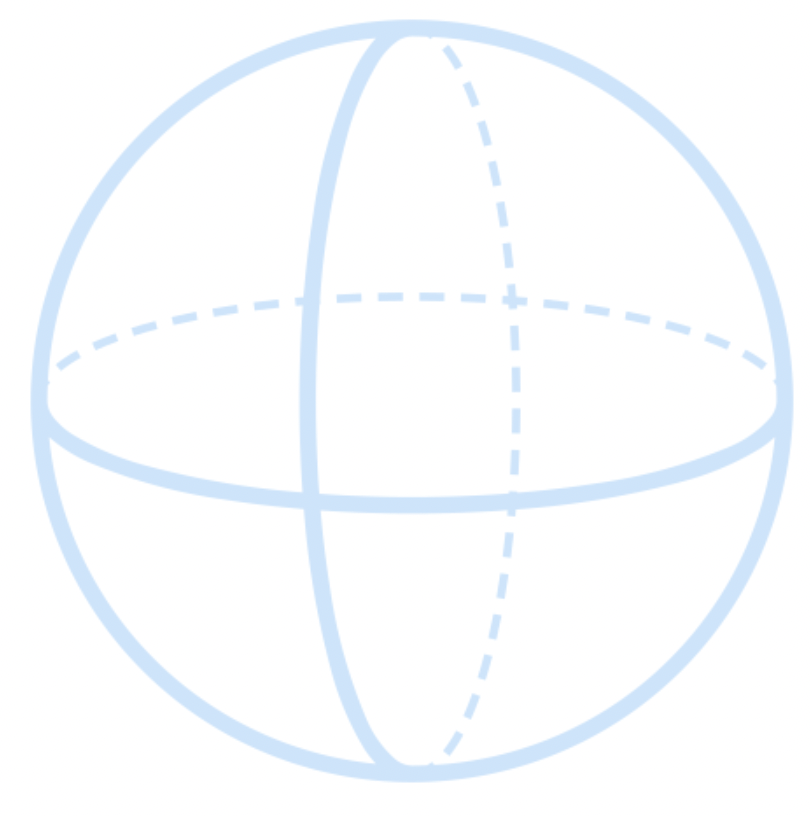 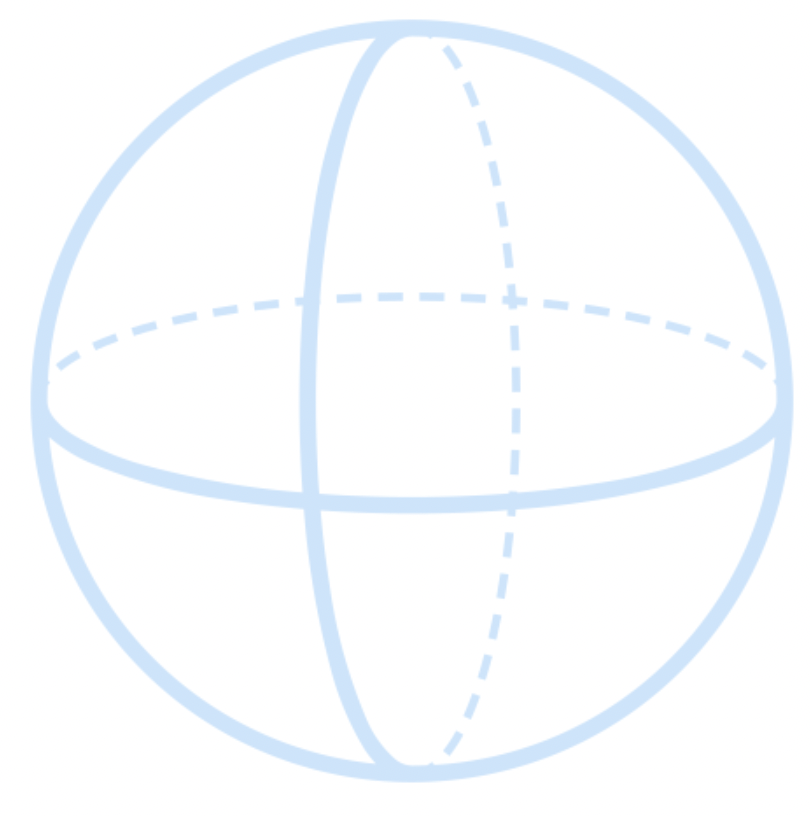 Z
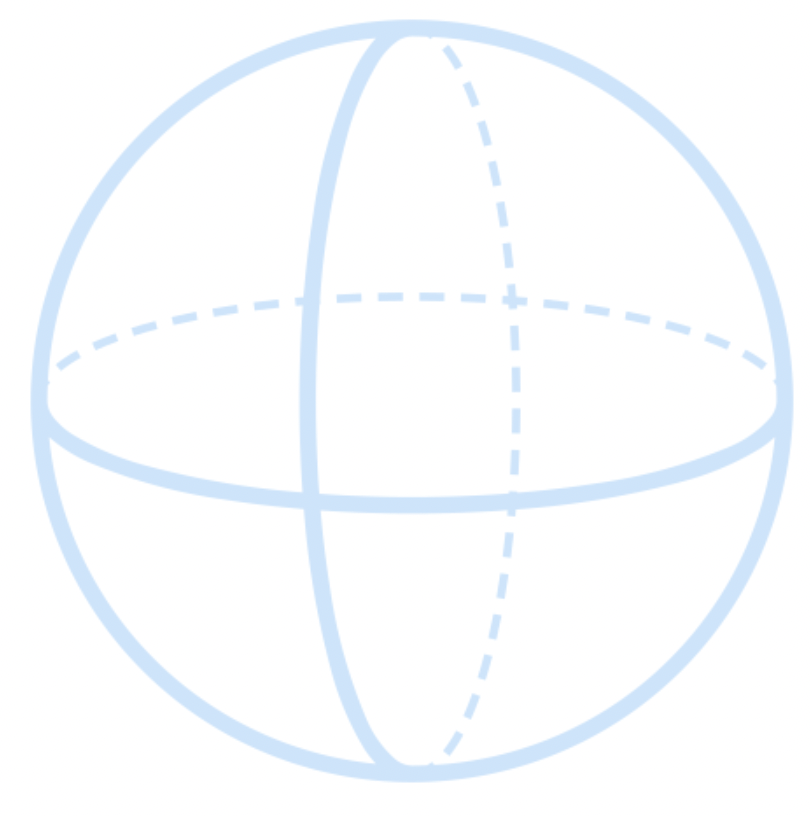 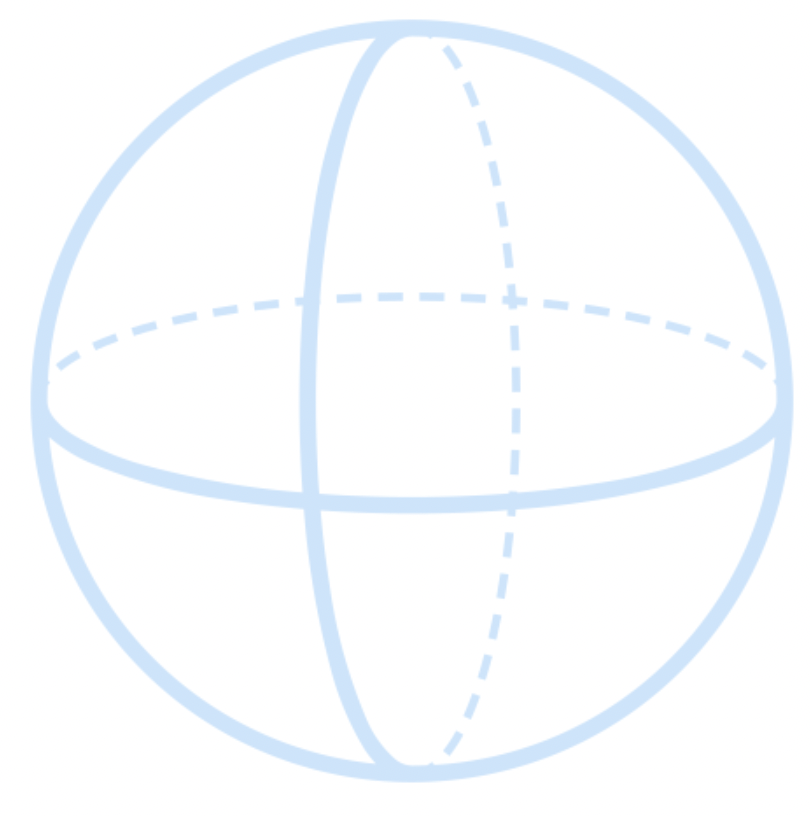 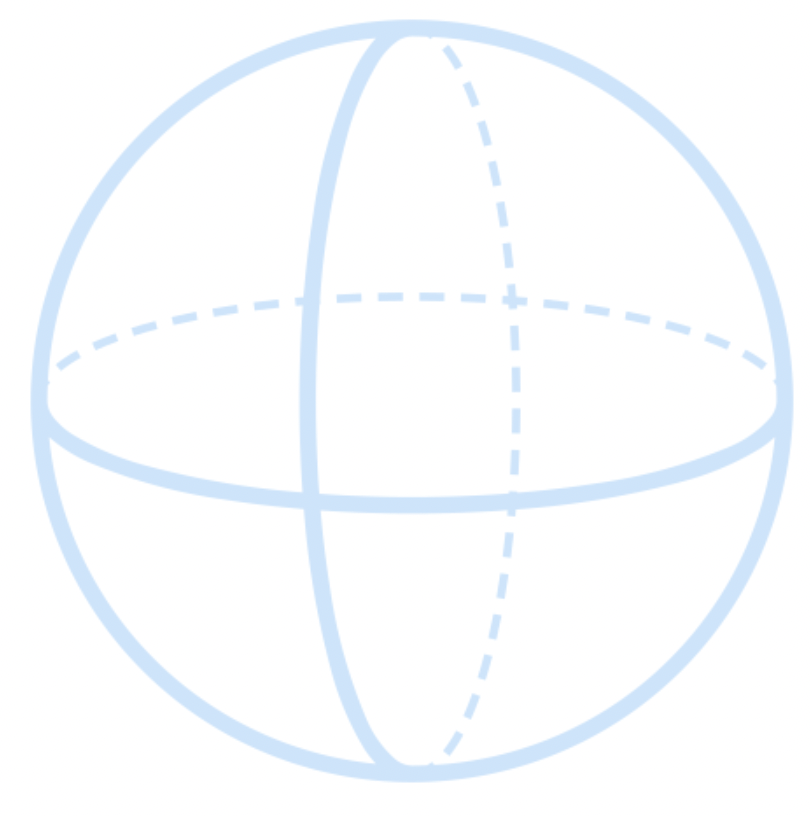 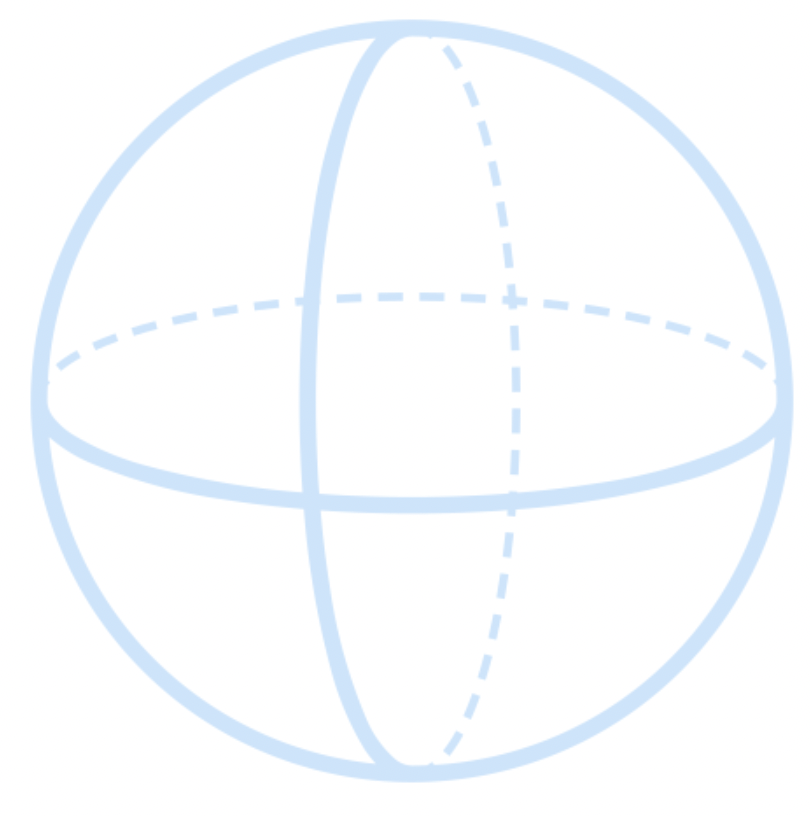 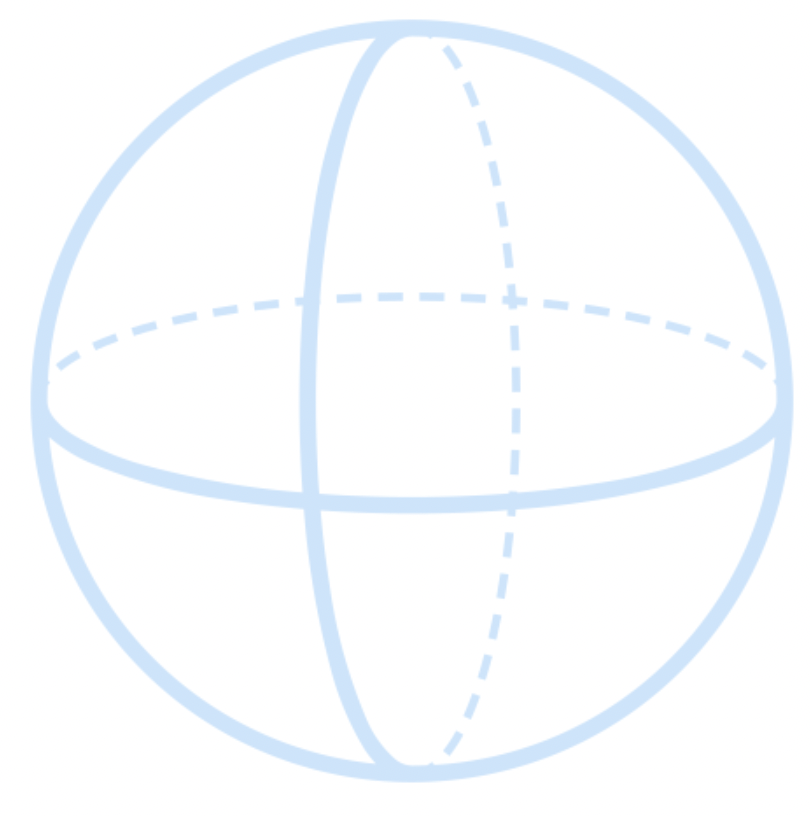 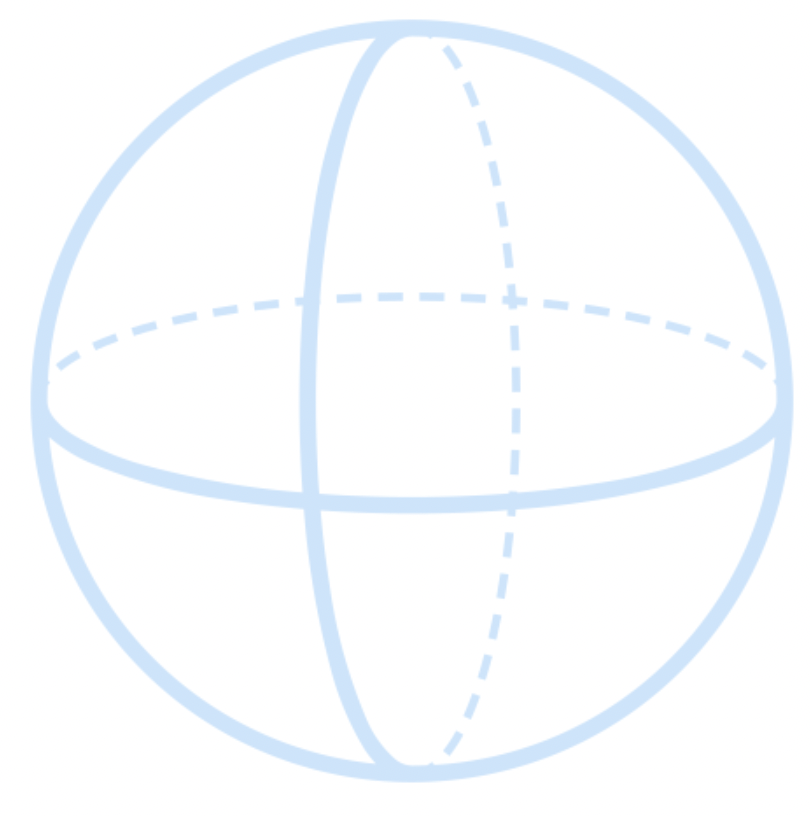 X
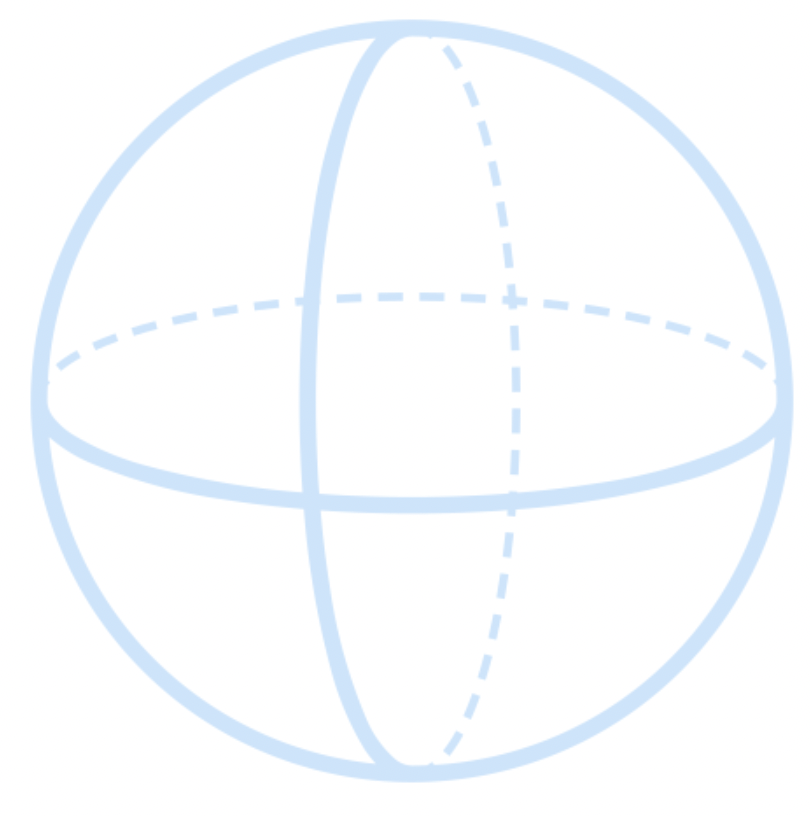 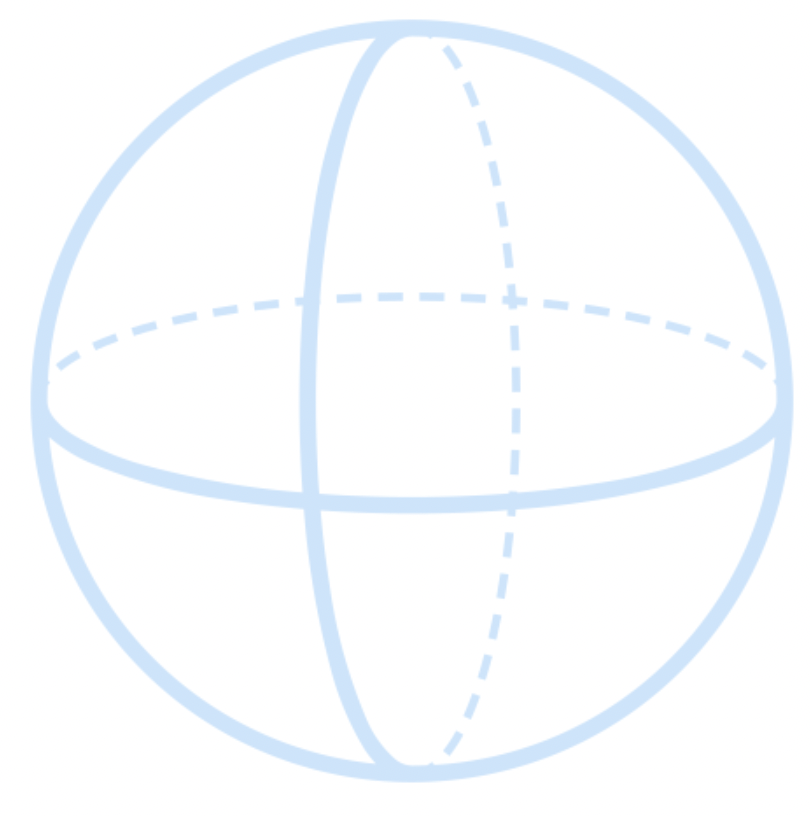 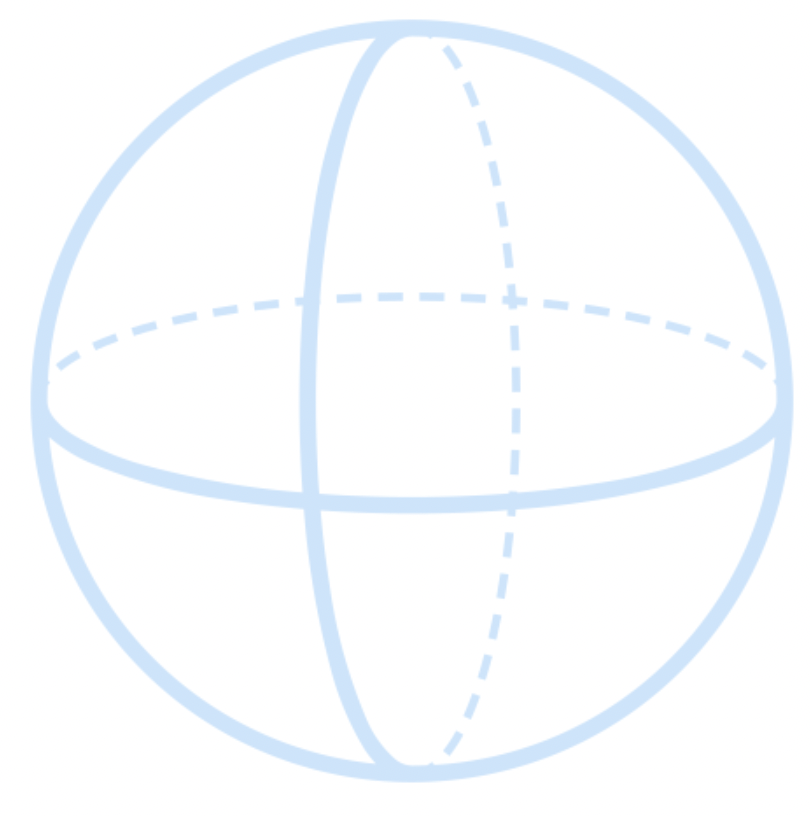 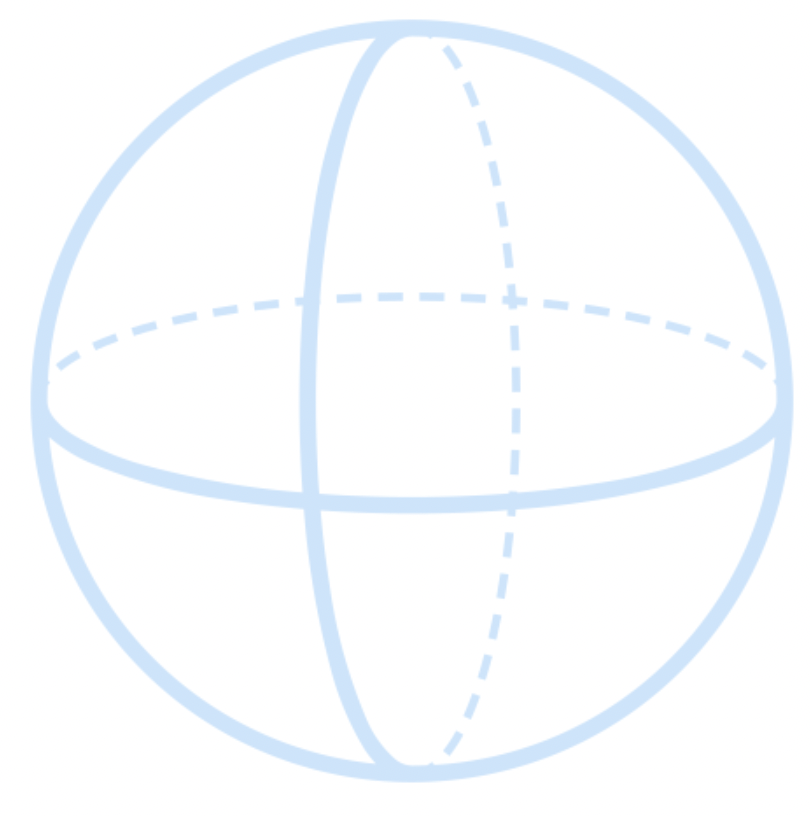 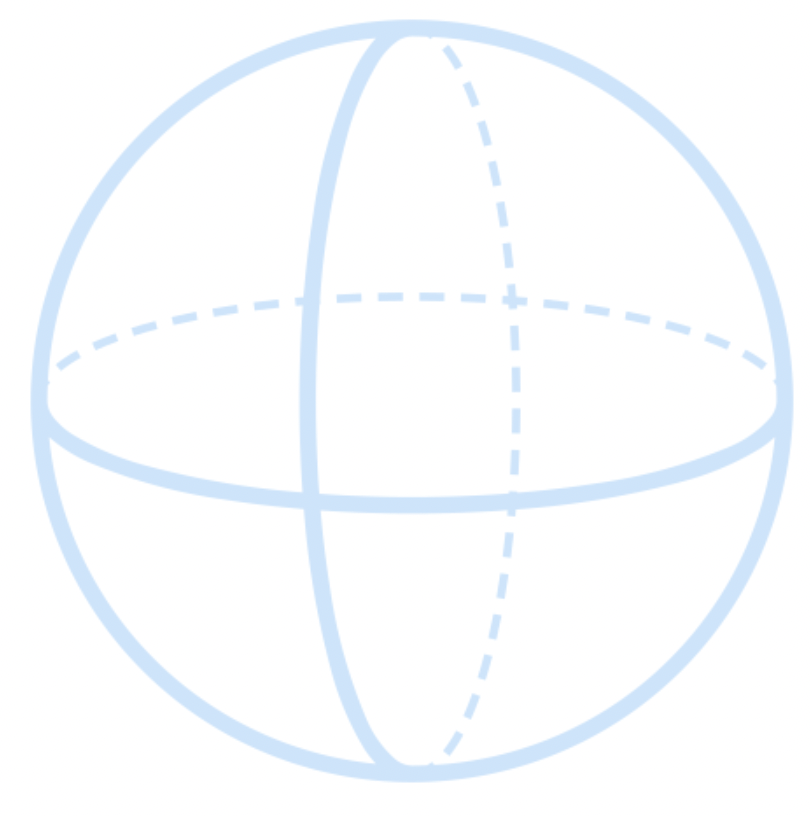 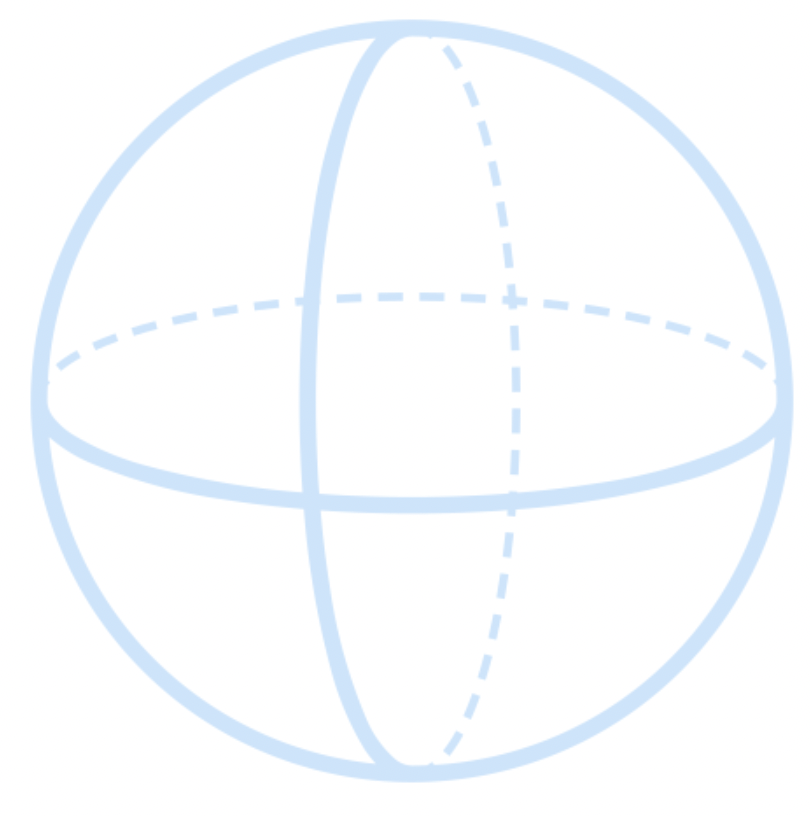 ALGORITHMIC PROOF
Y
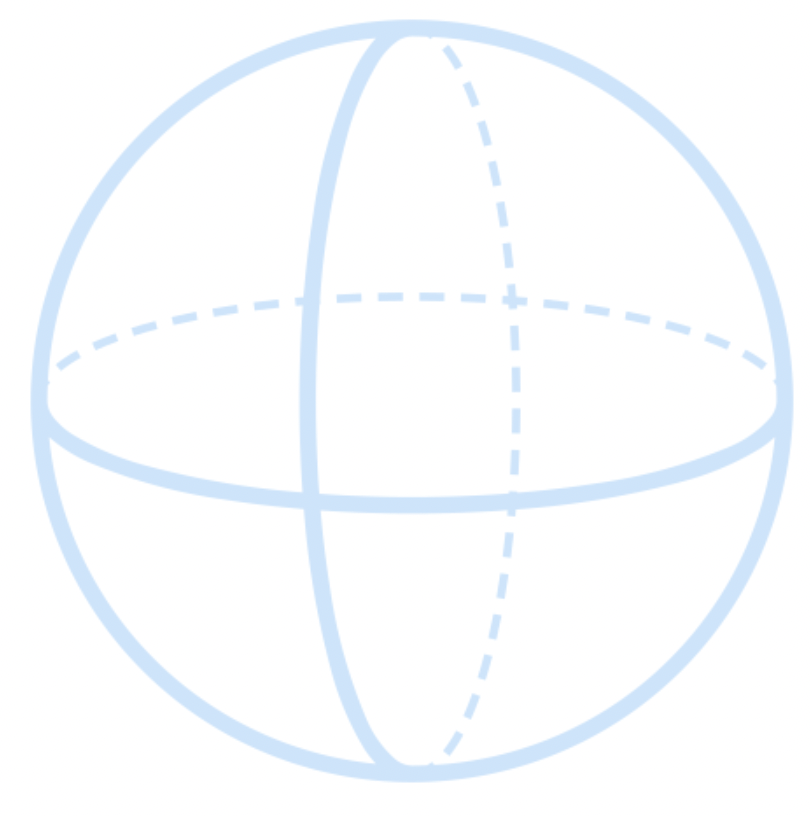 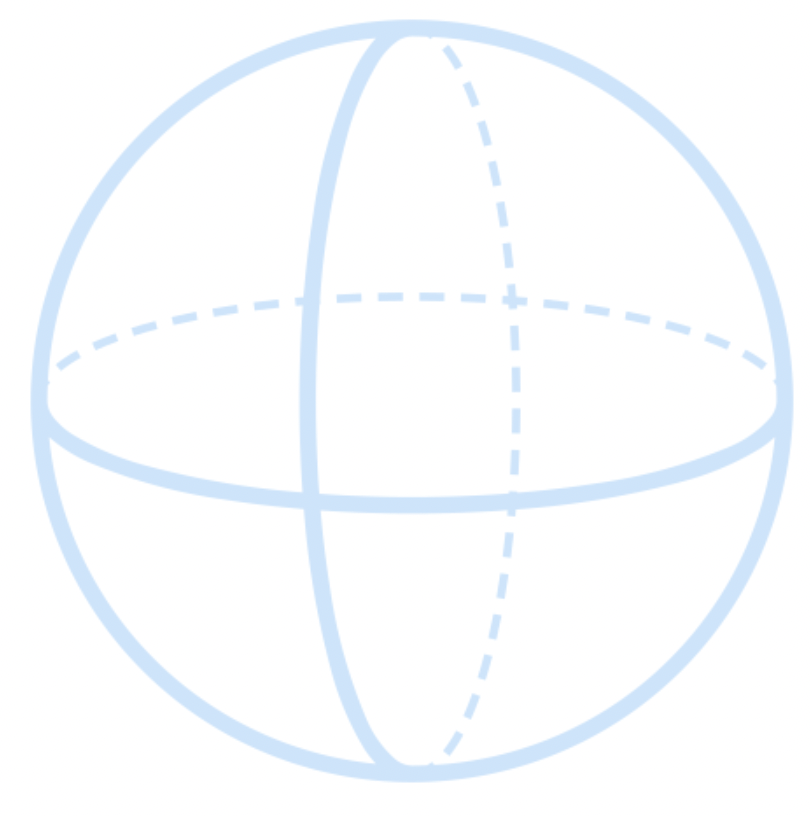 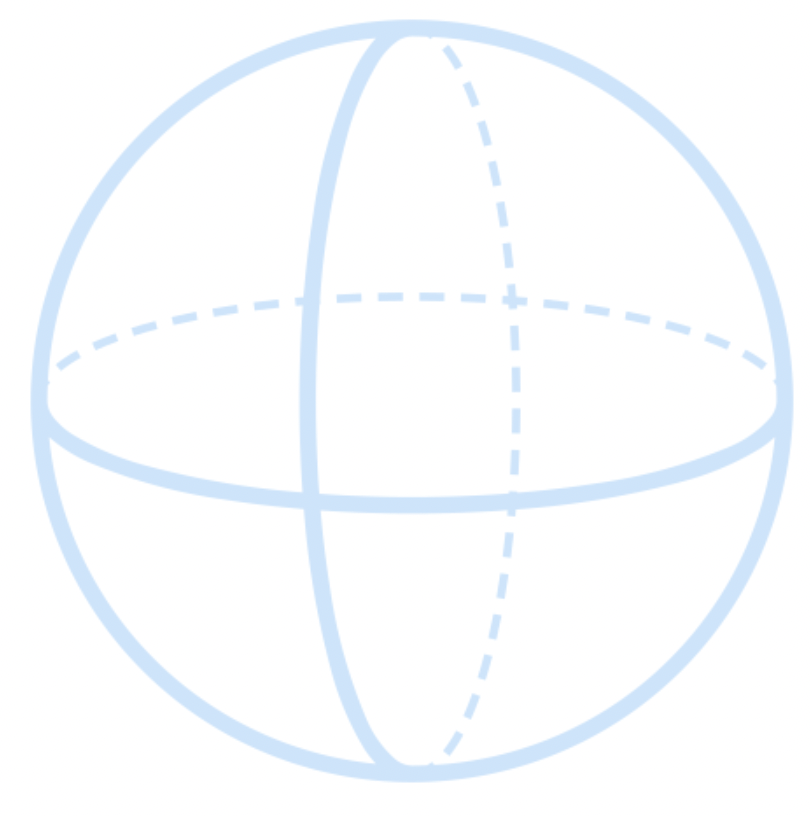 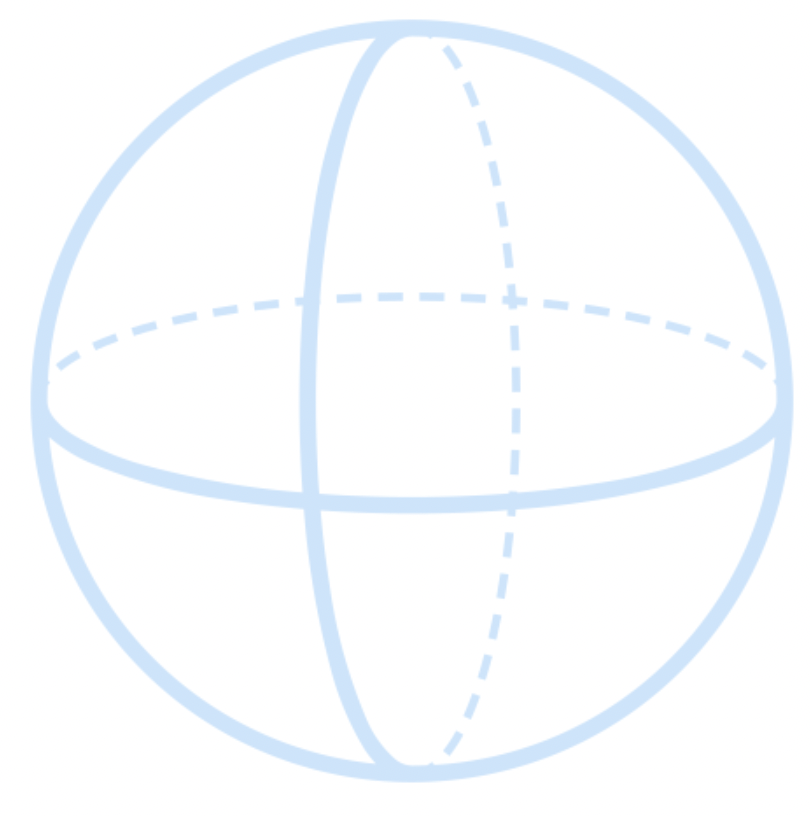 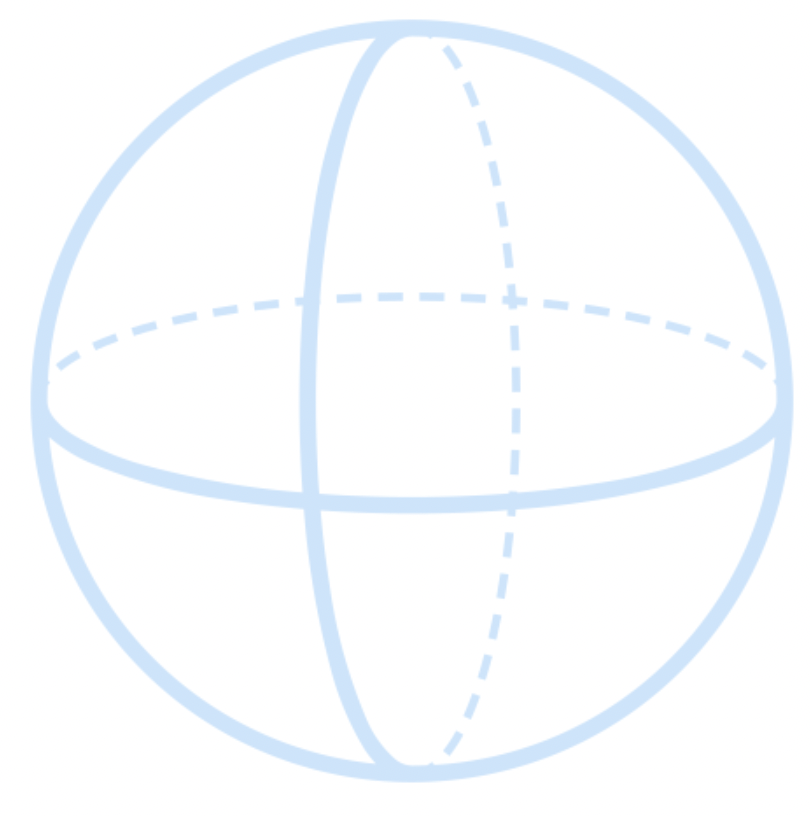 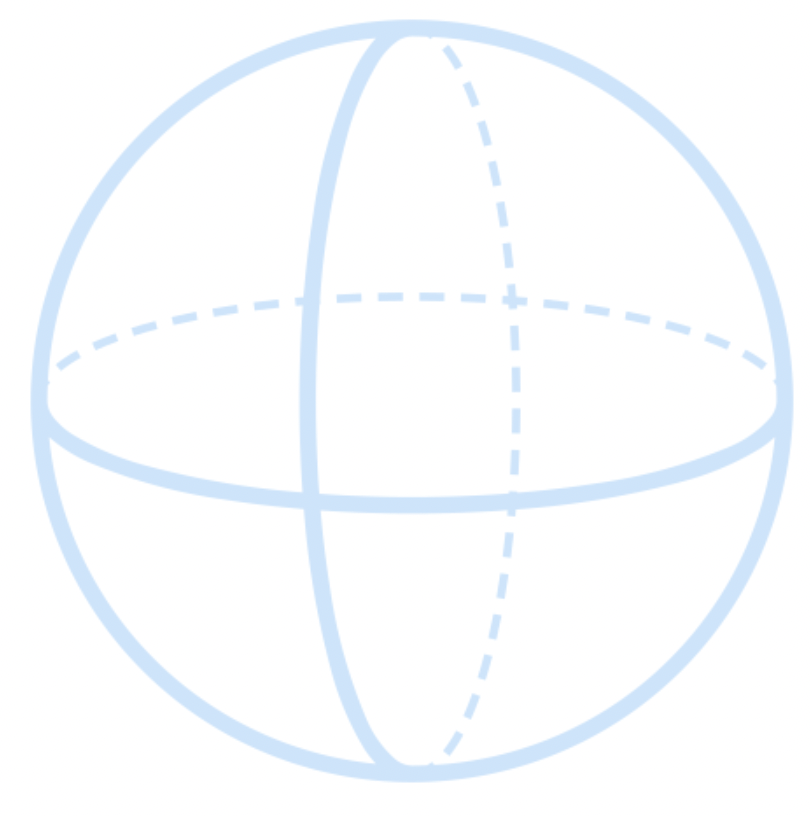 X
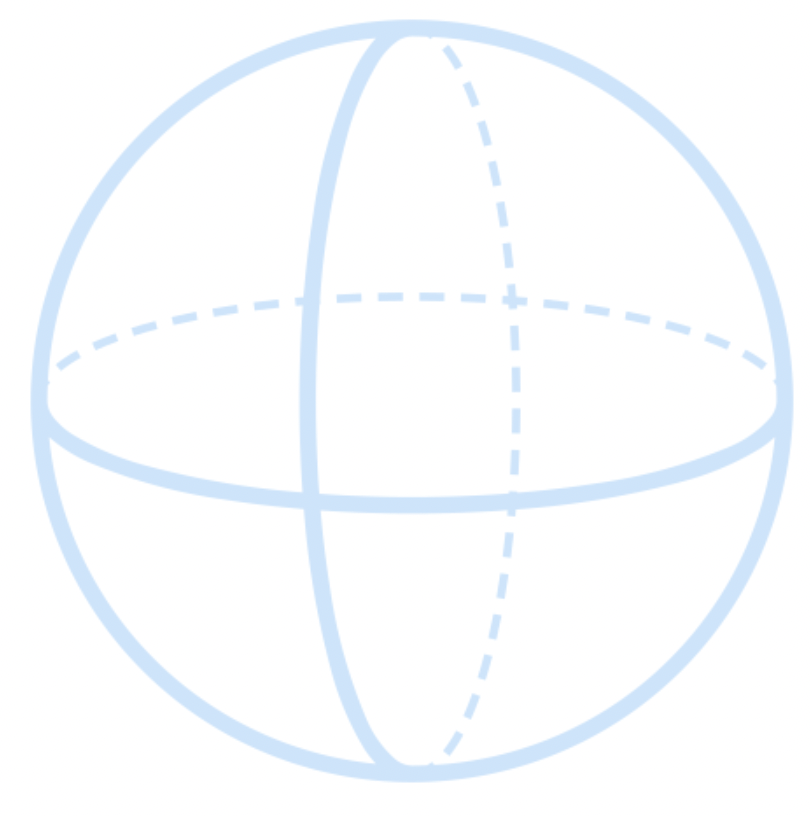 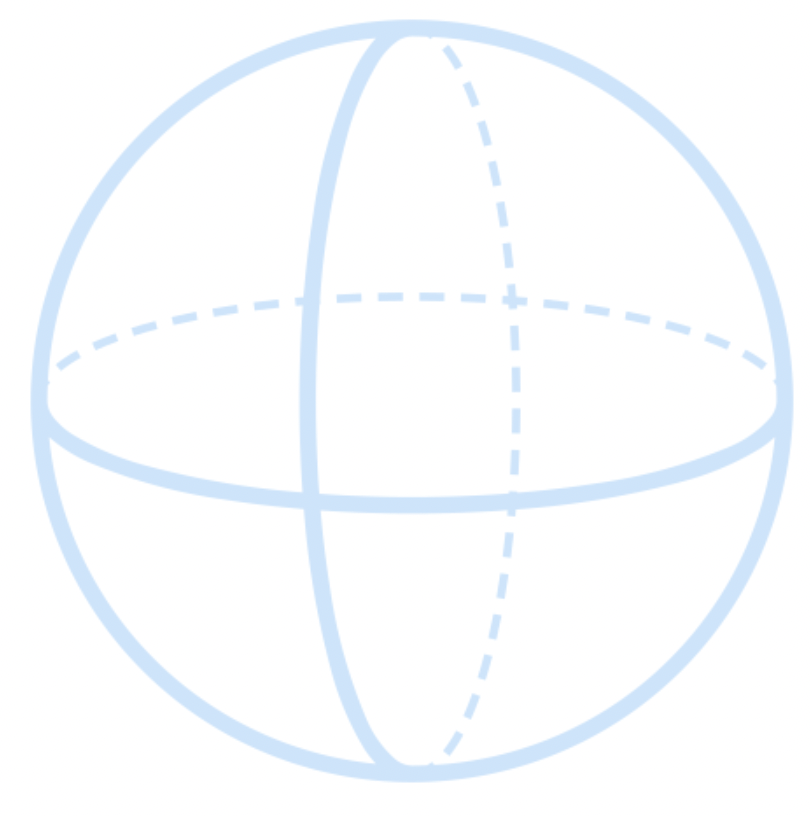 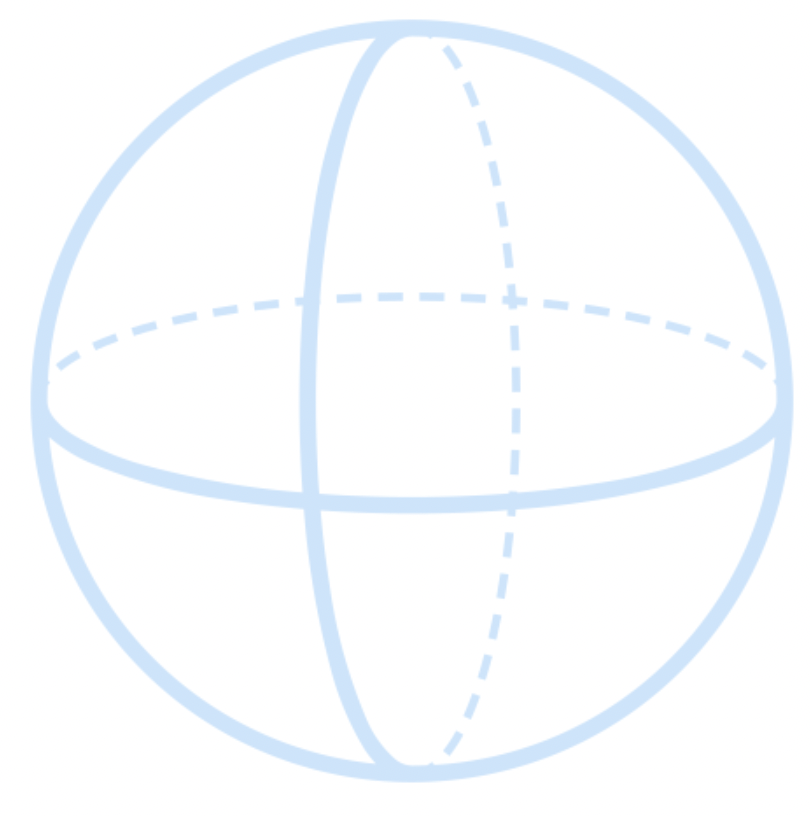 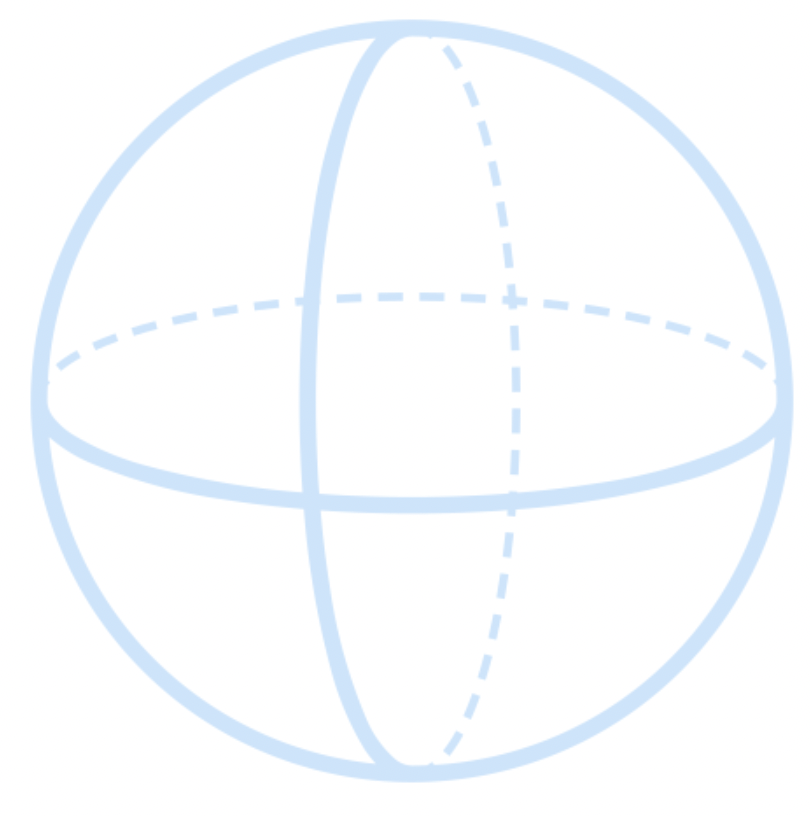 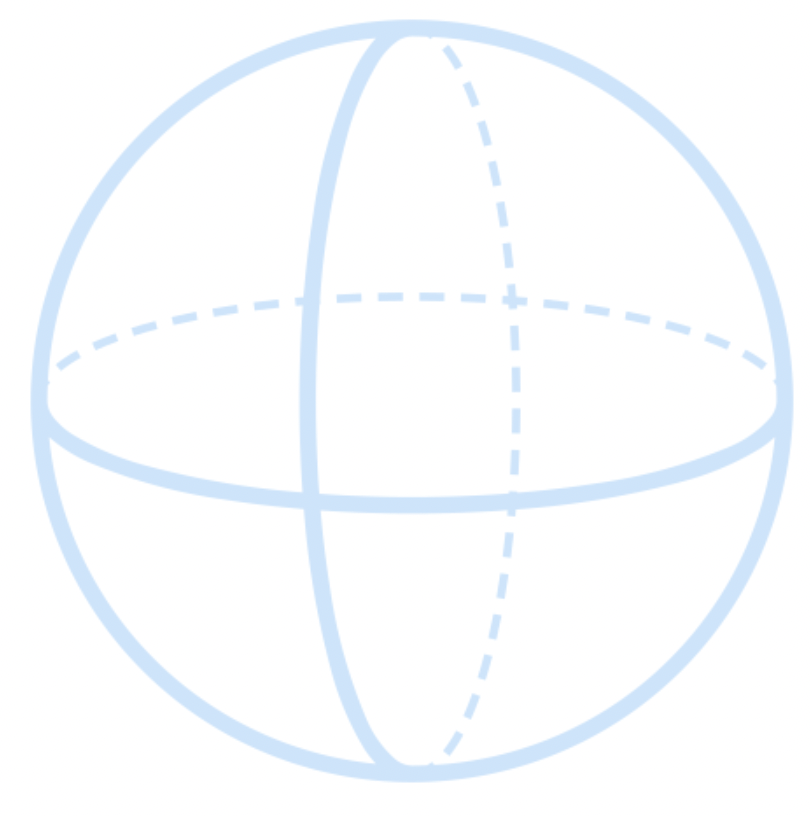 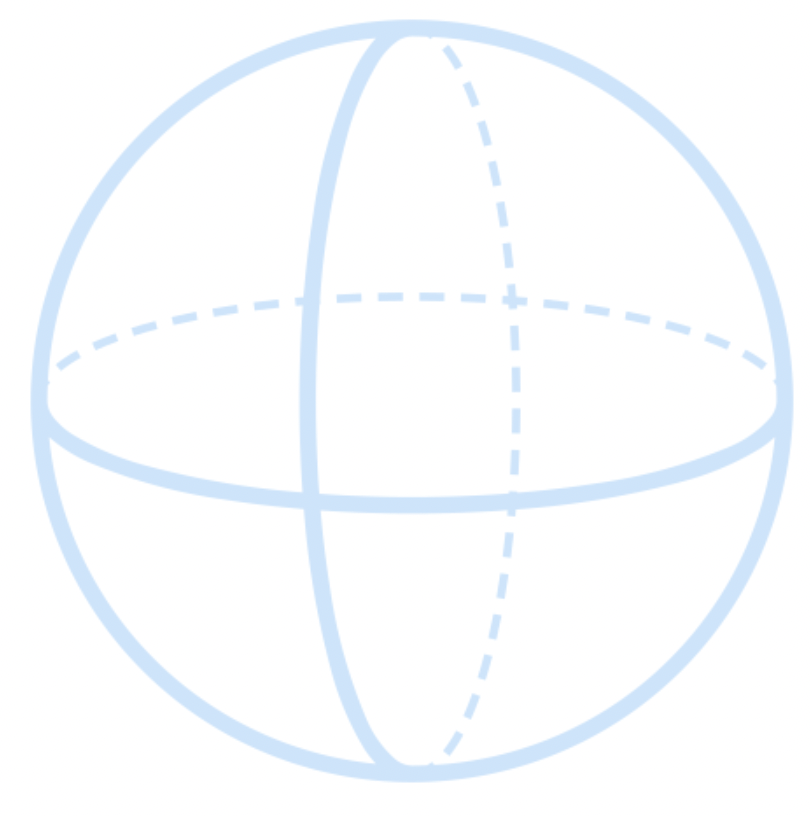 Z
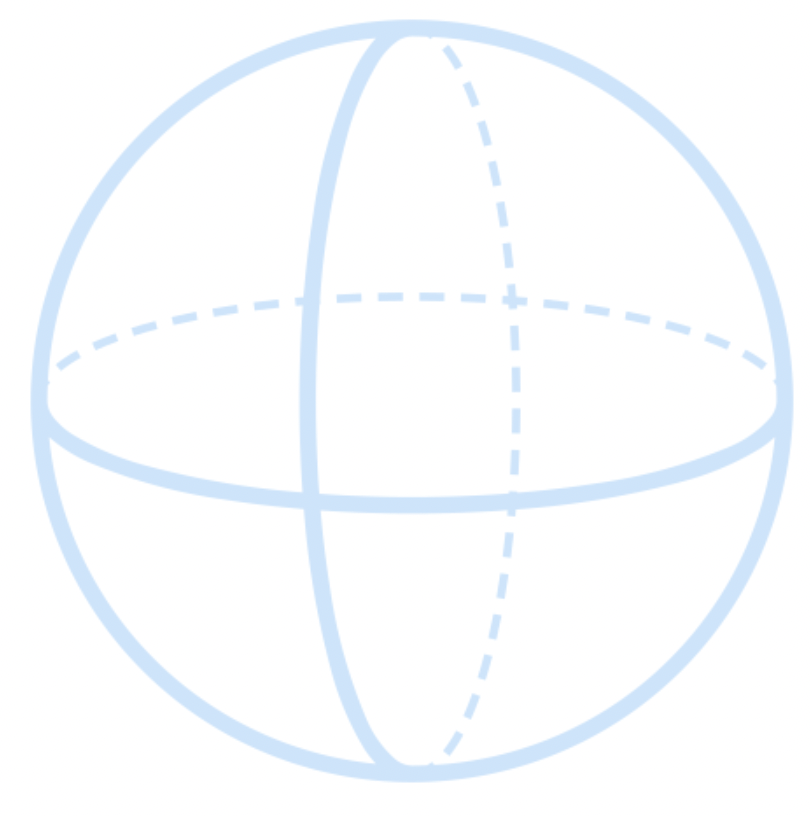 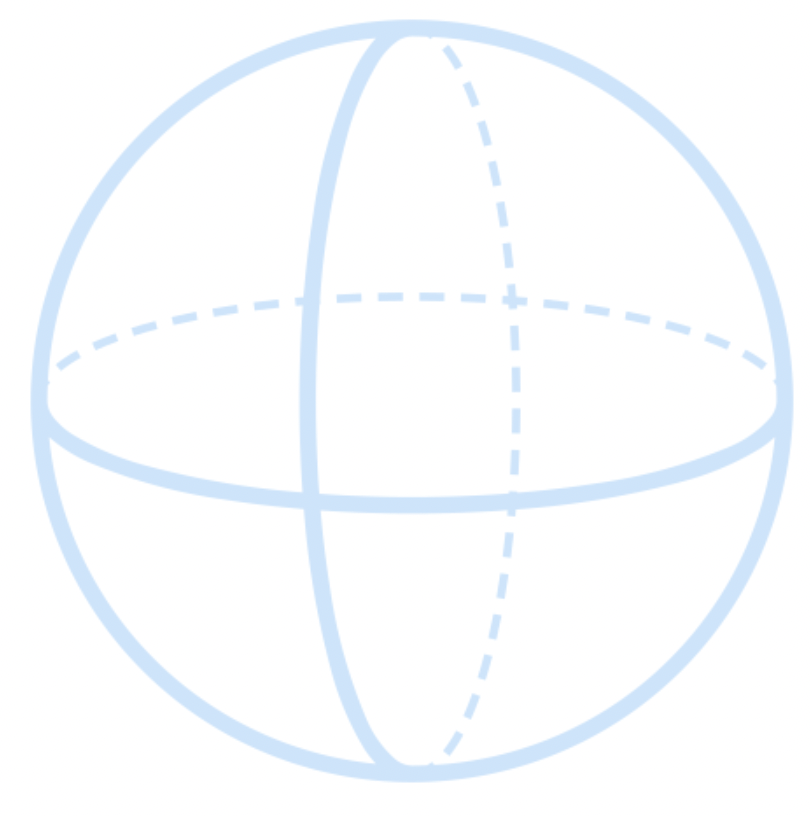 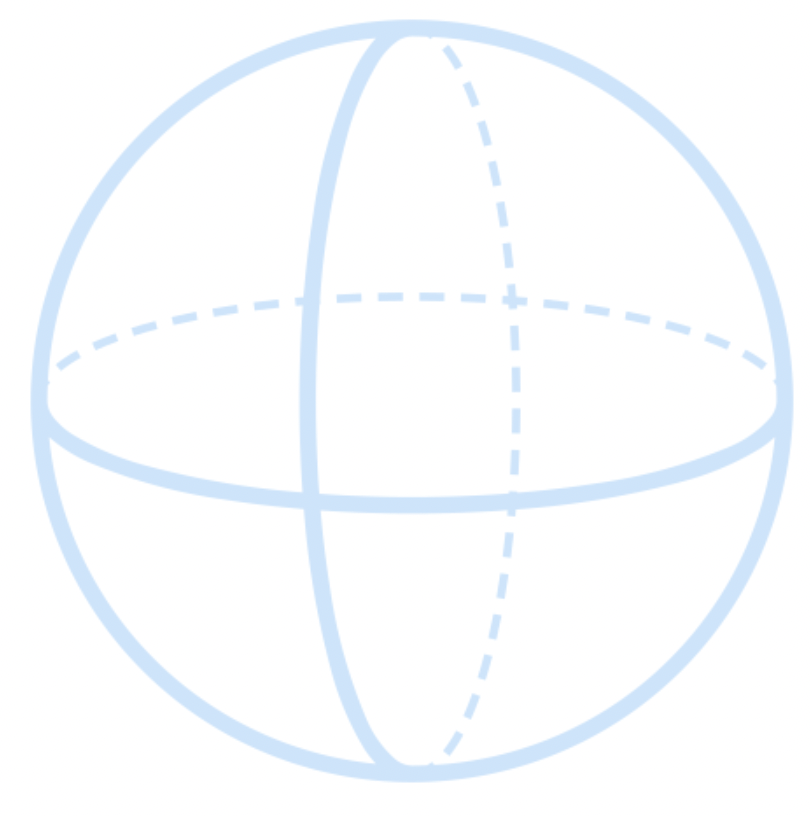 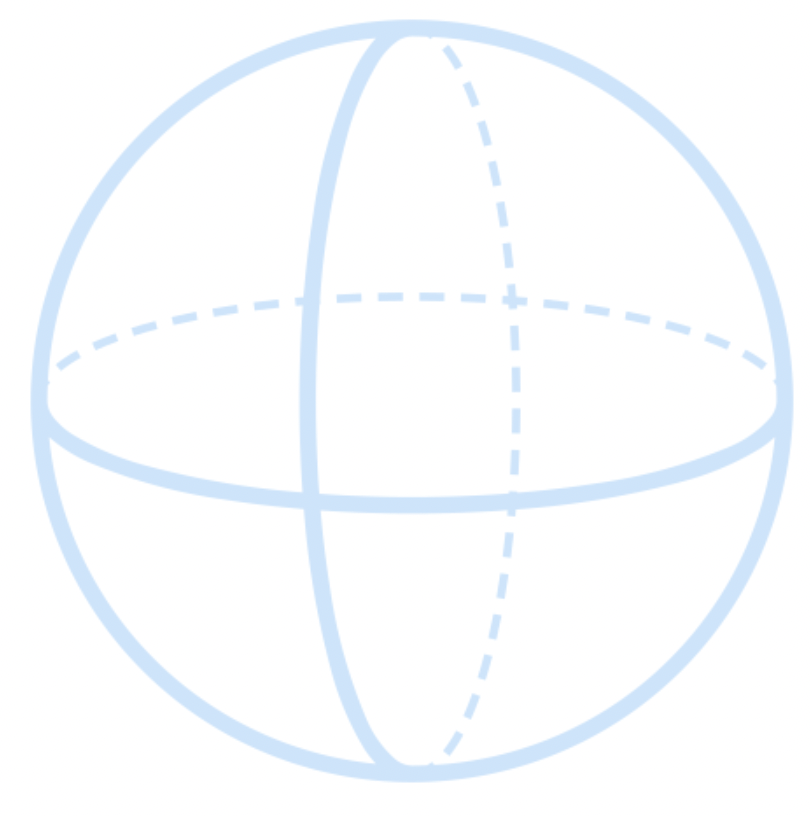 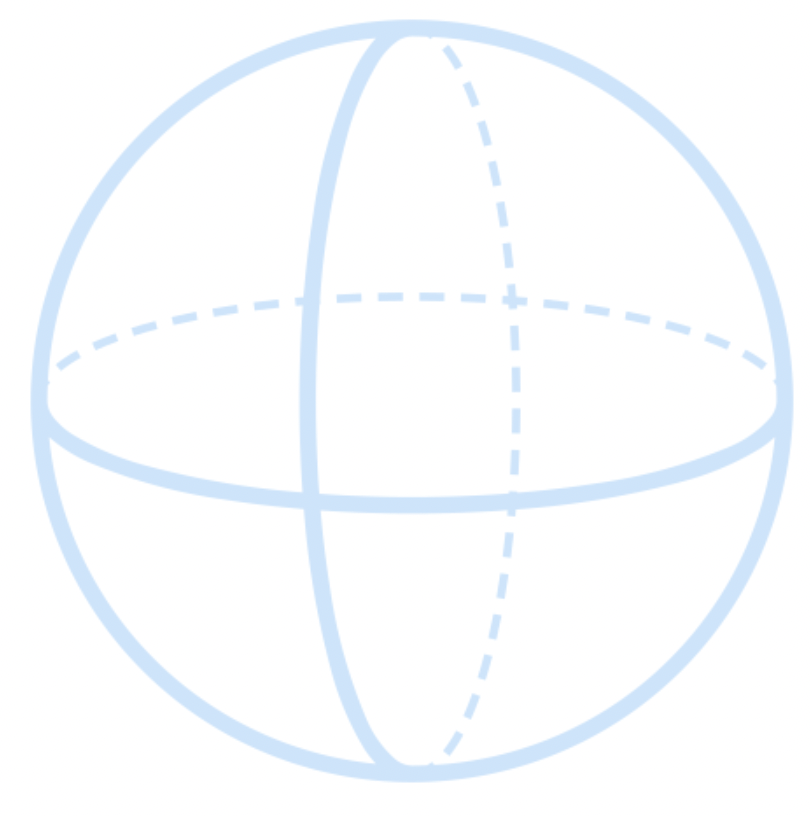 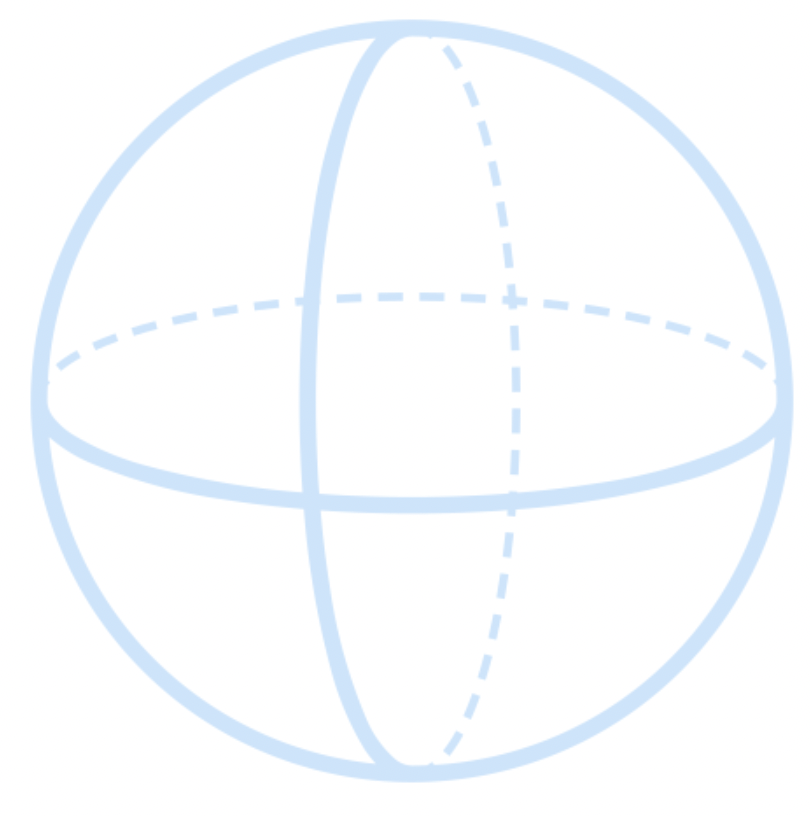 X
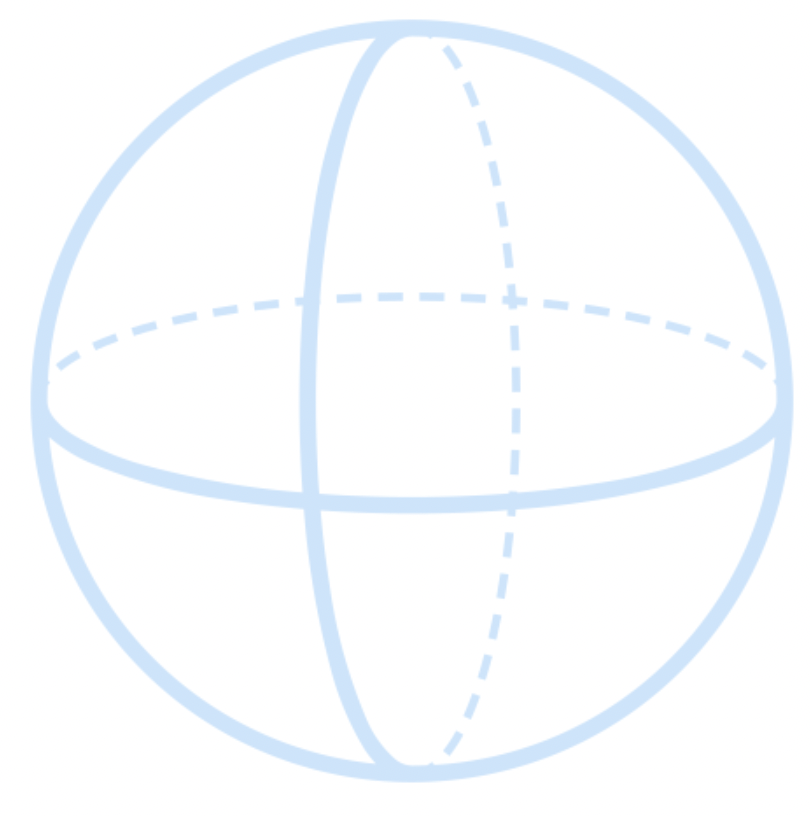 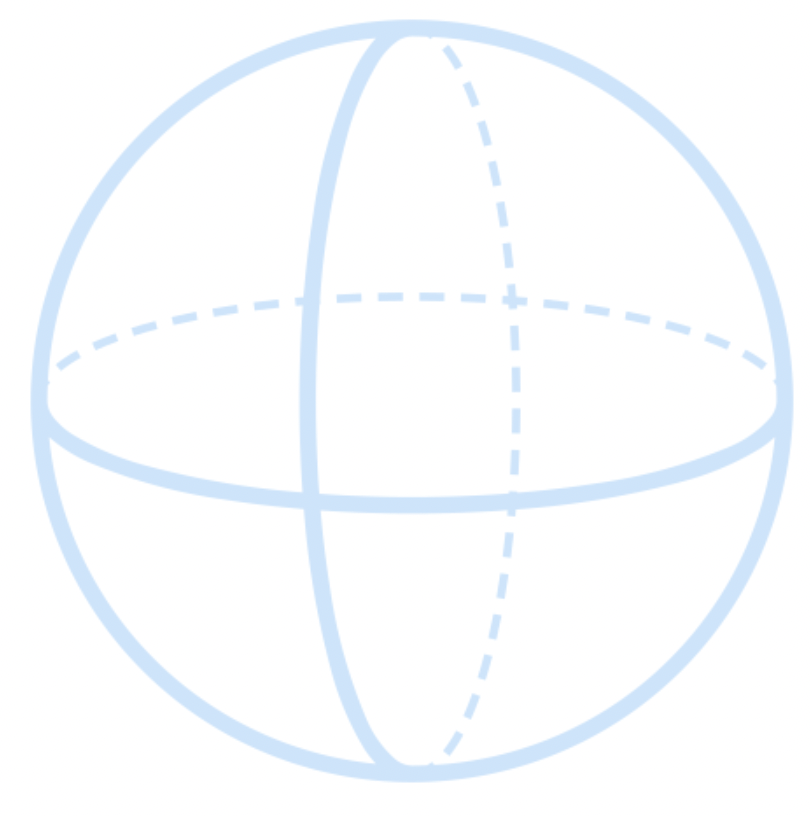 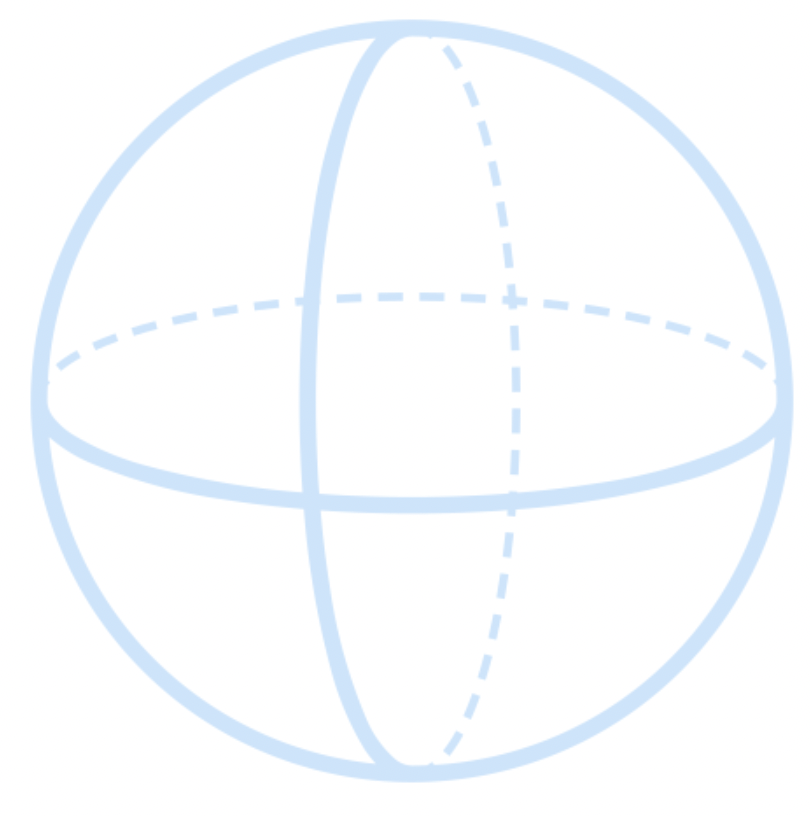 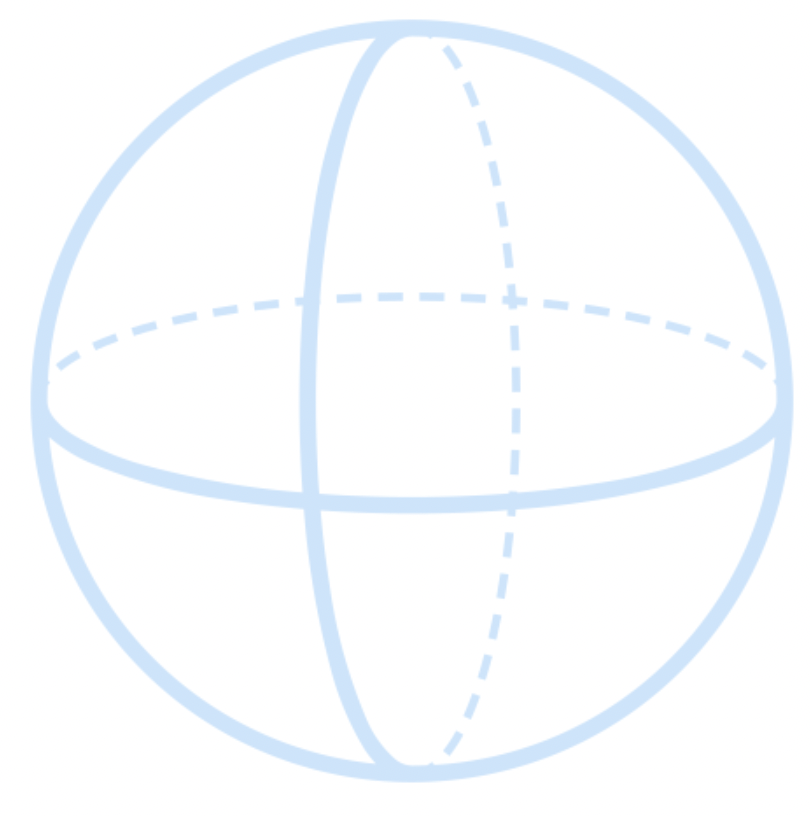 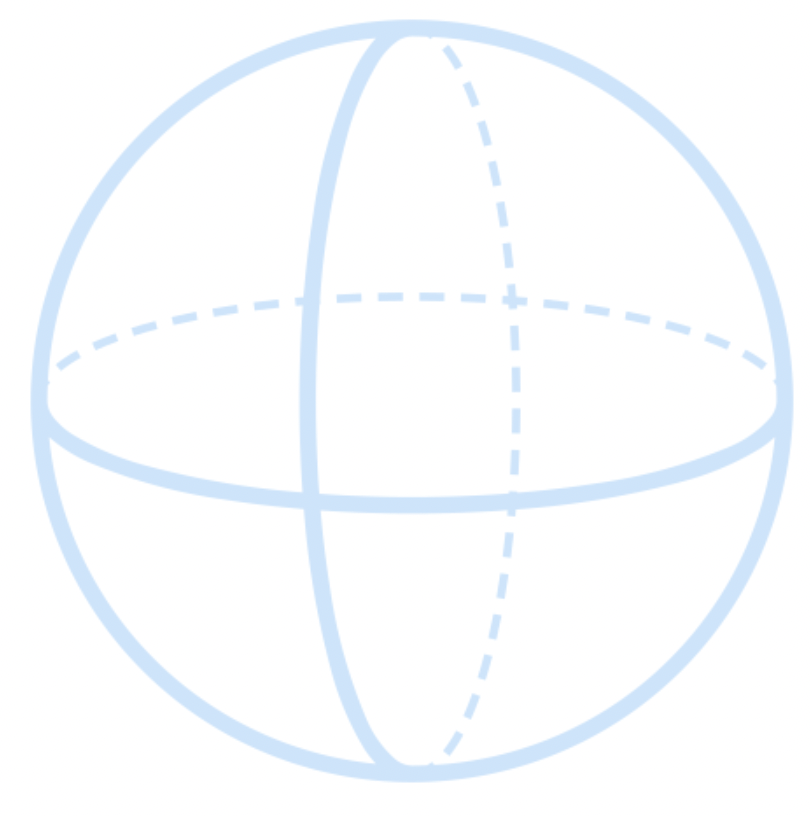 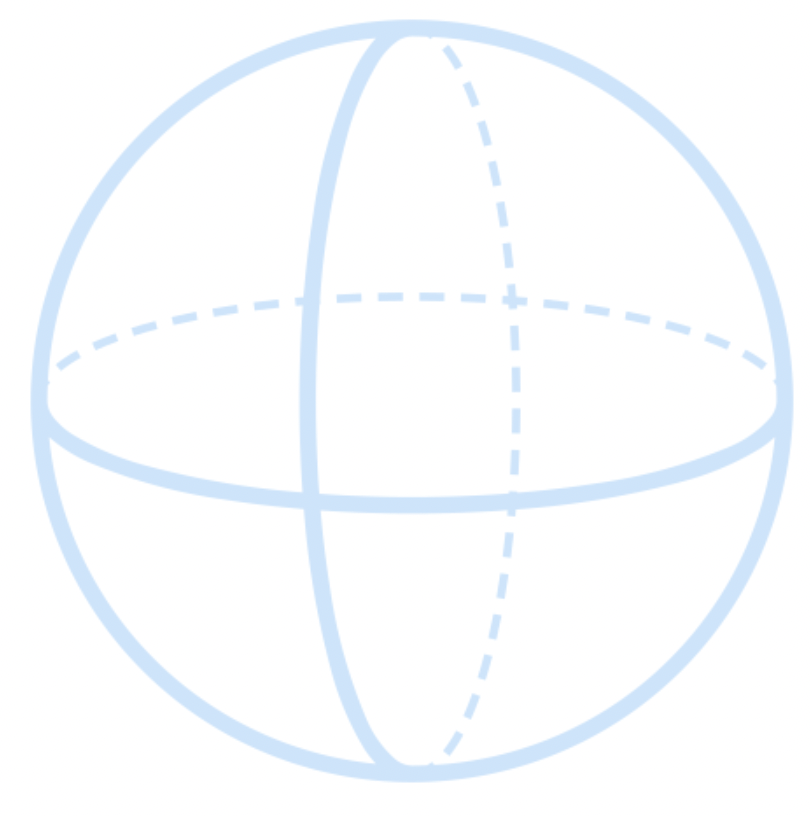 ALGORITHMIC PROOF
Form a suitable weighted combination
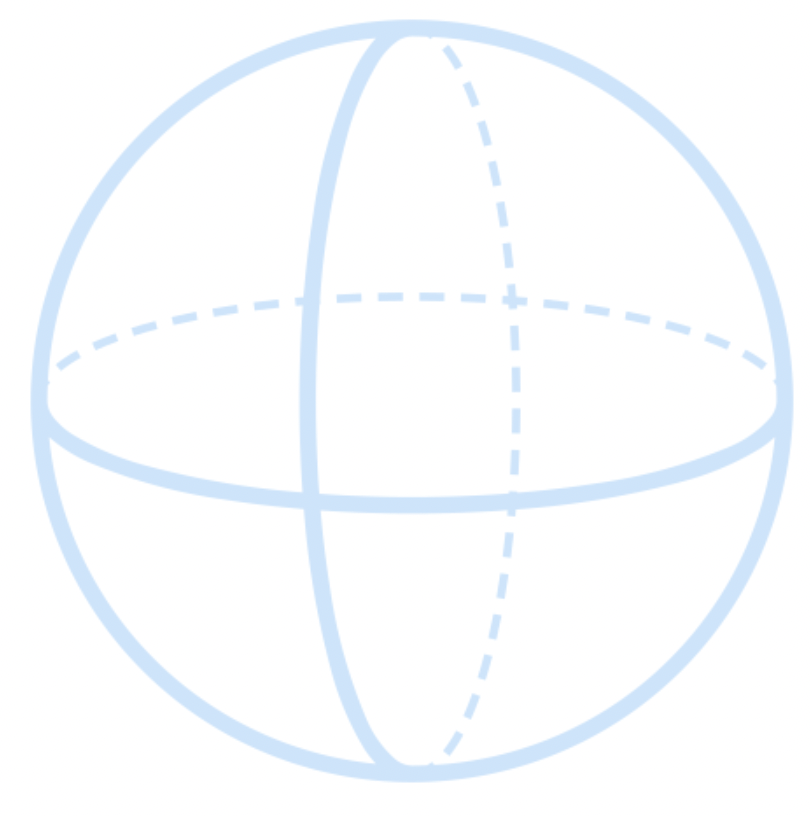 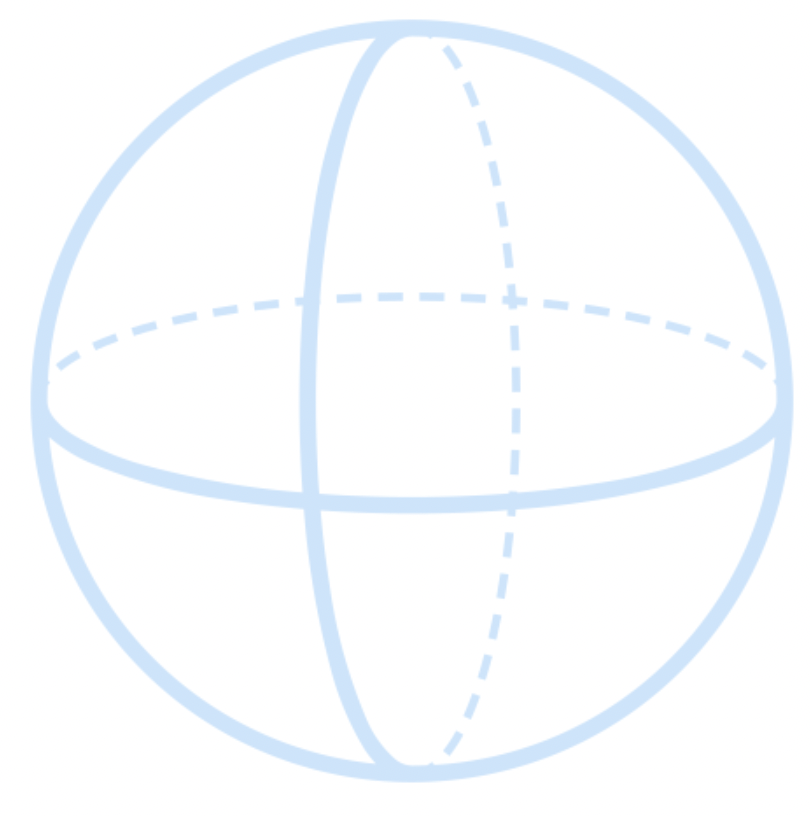 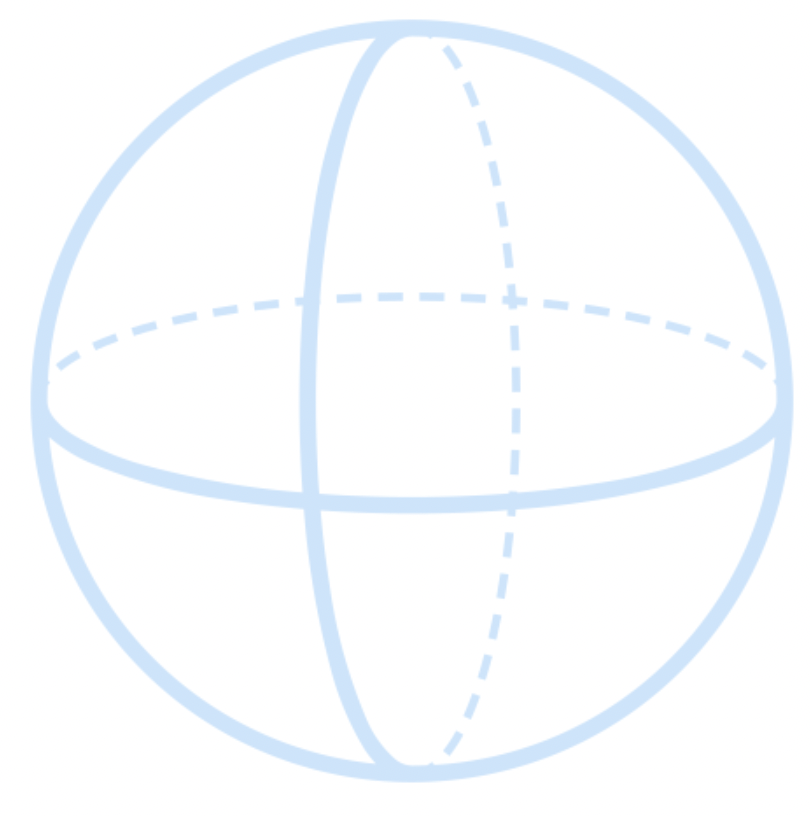 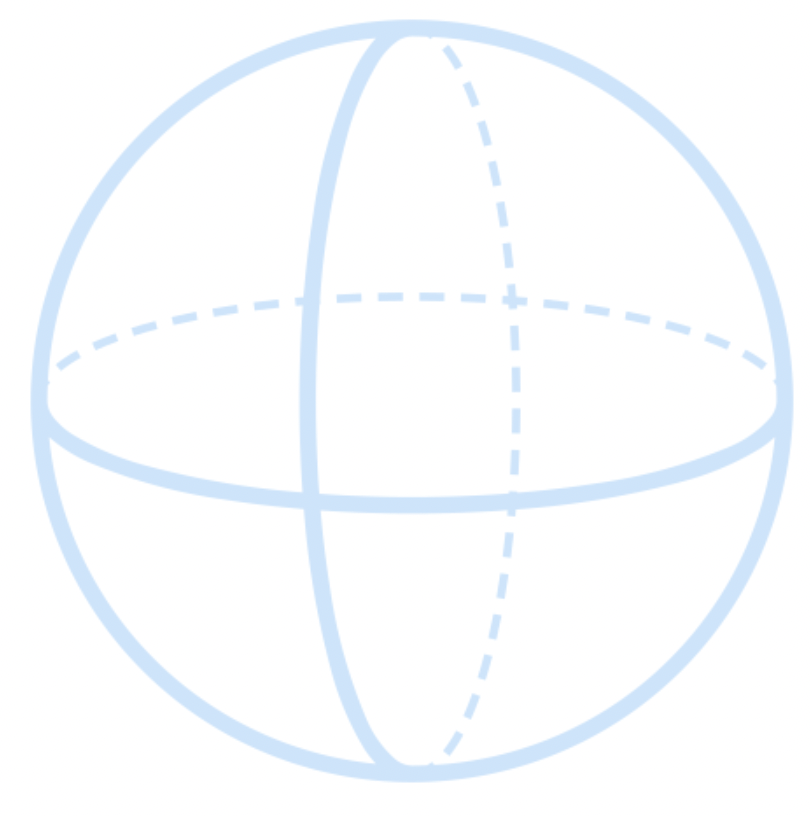 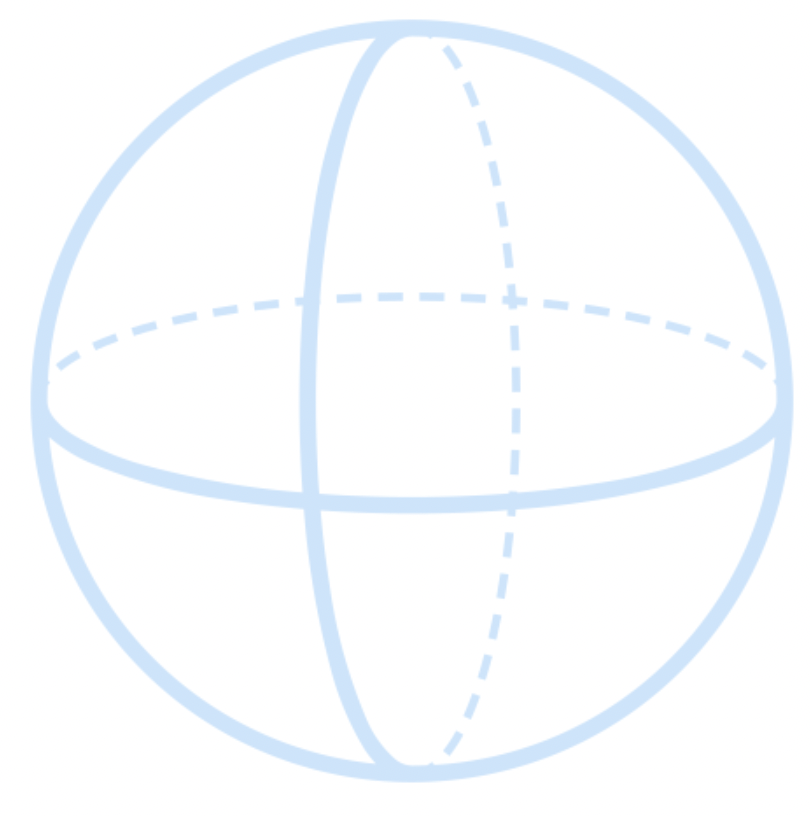 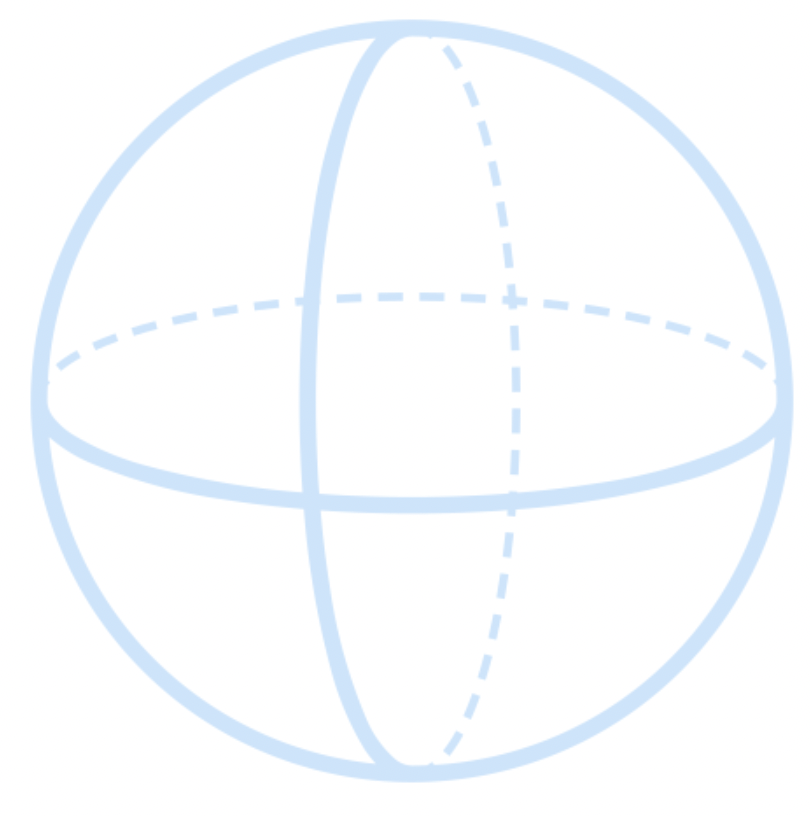 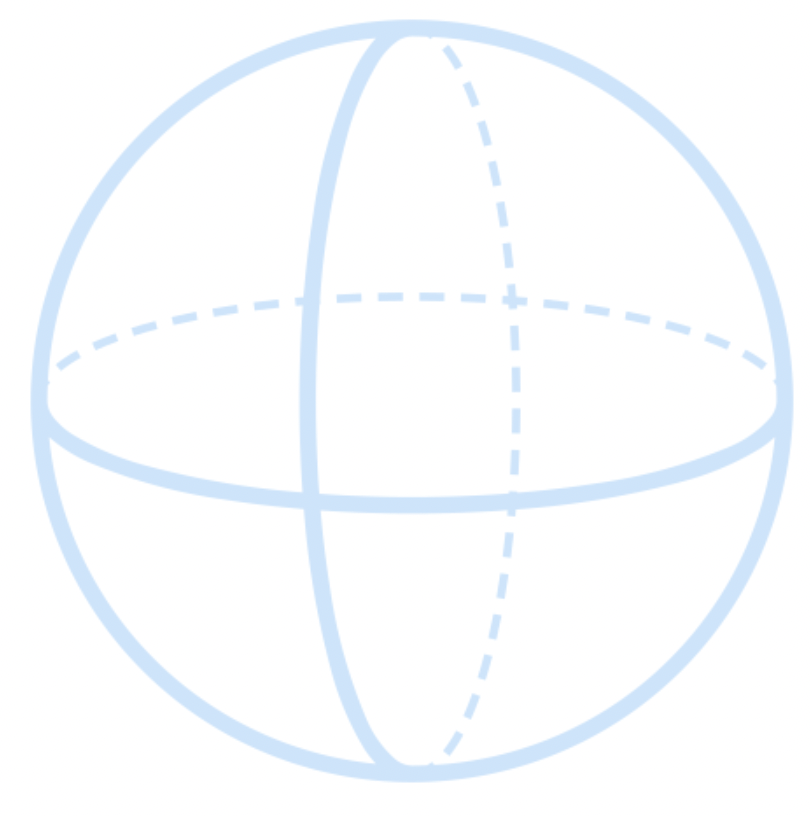 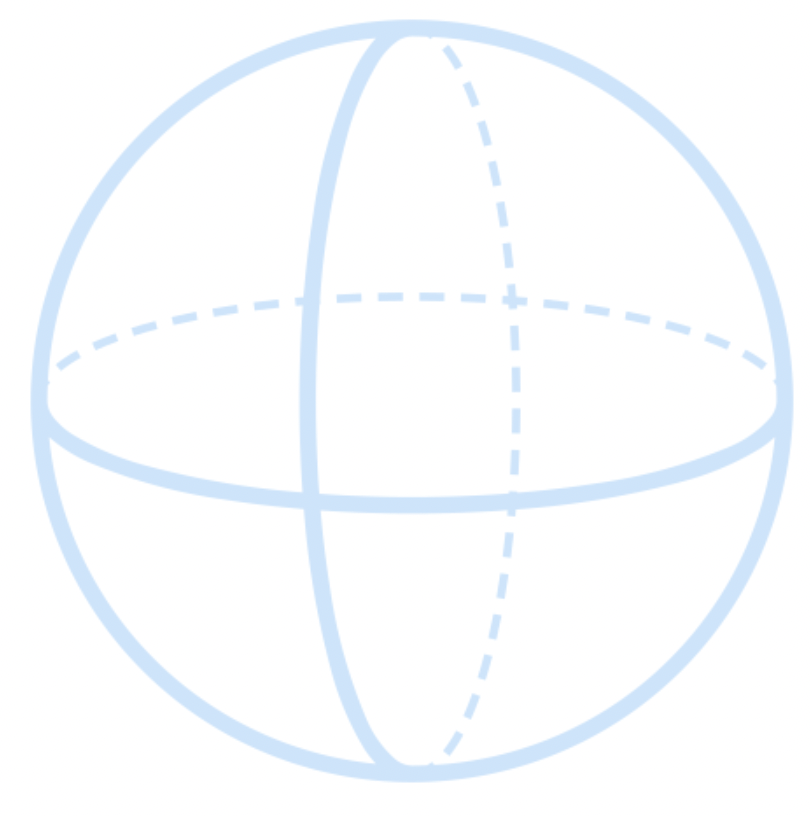 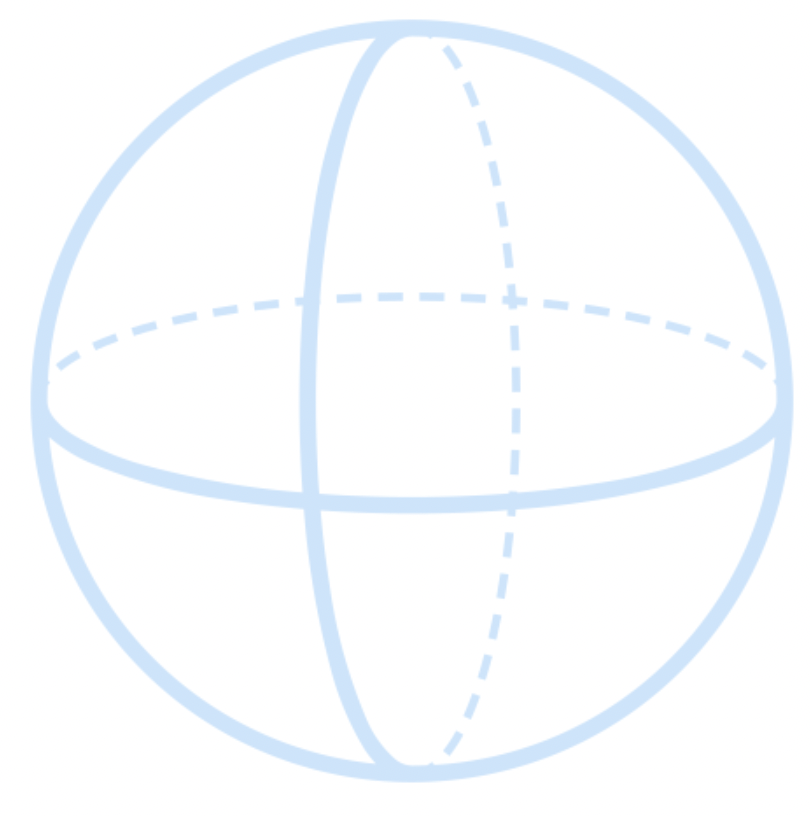 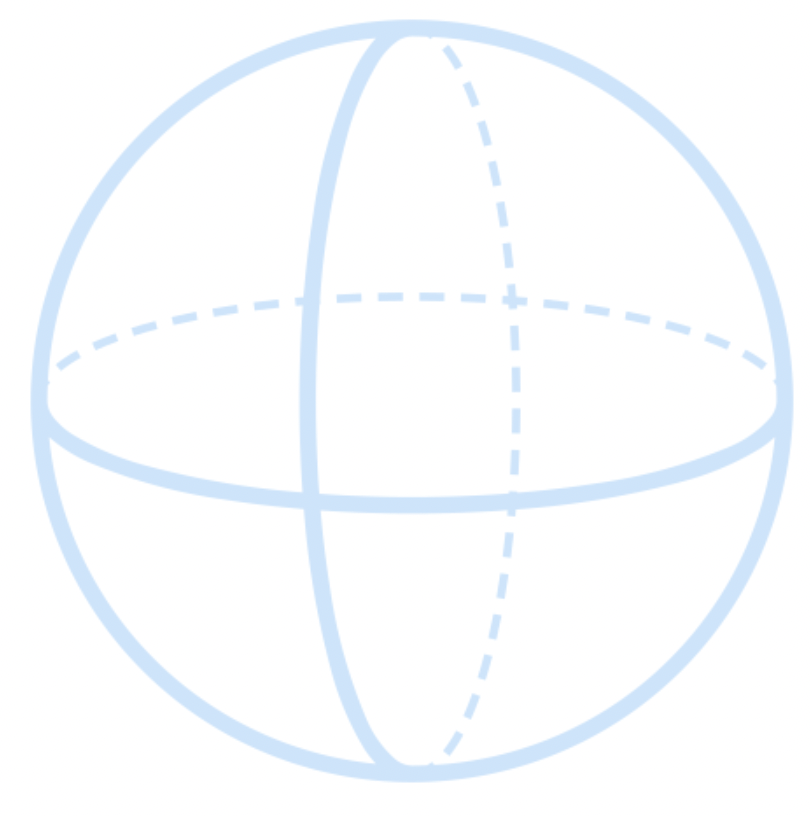 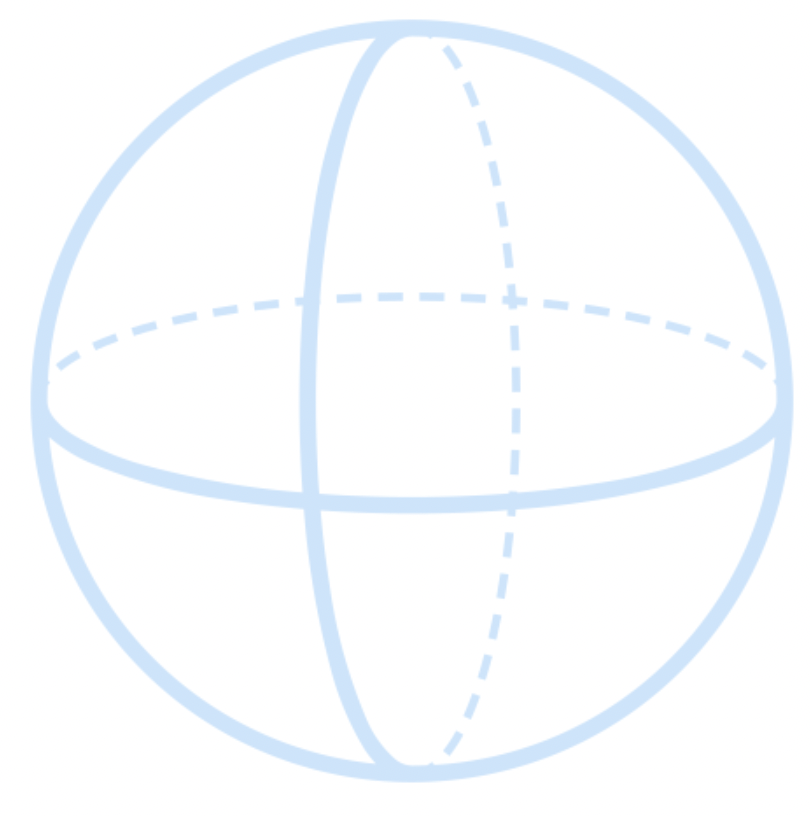 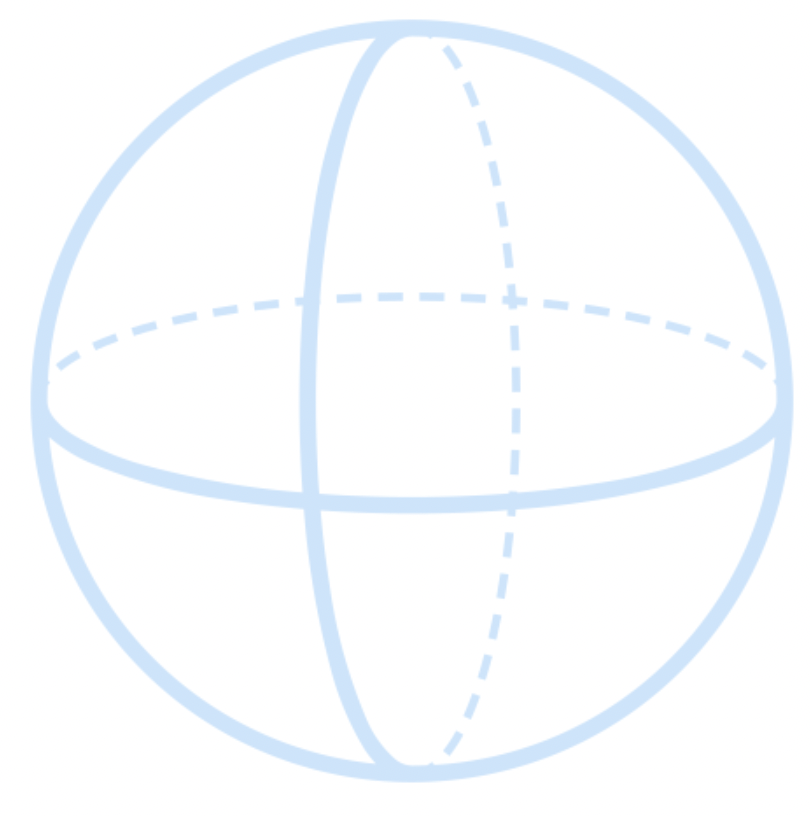 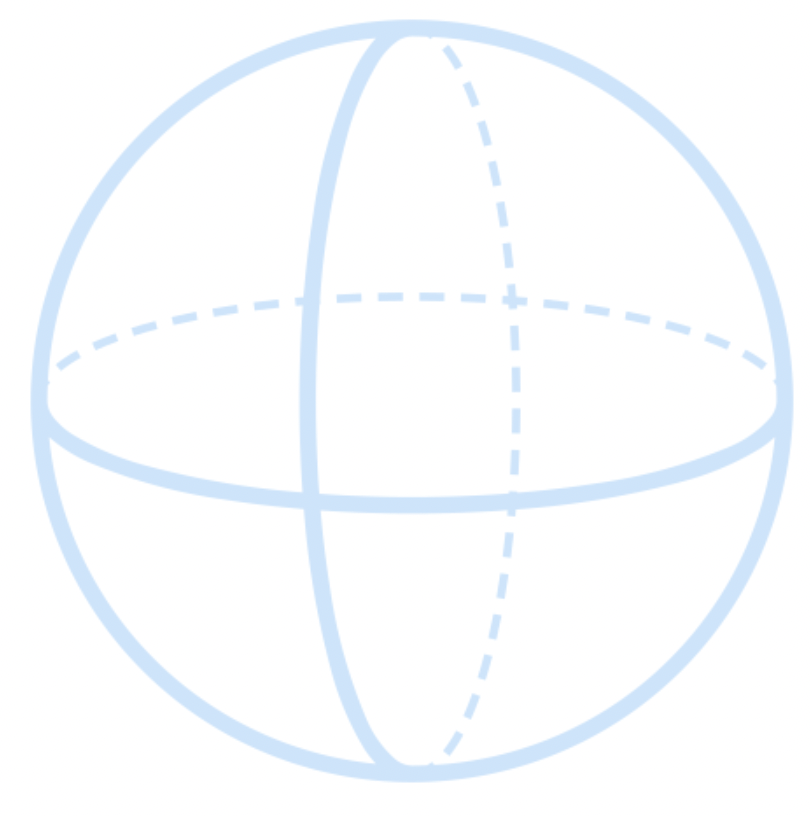 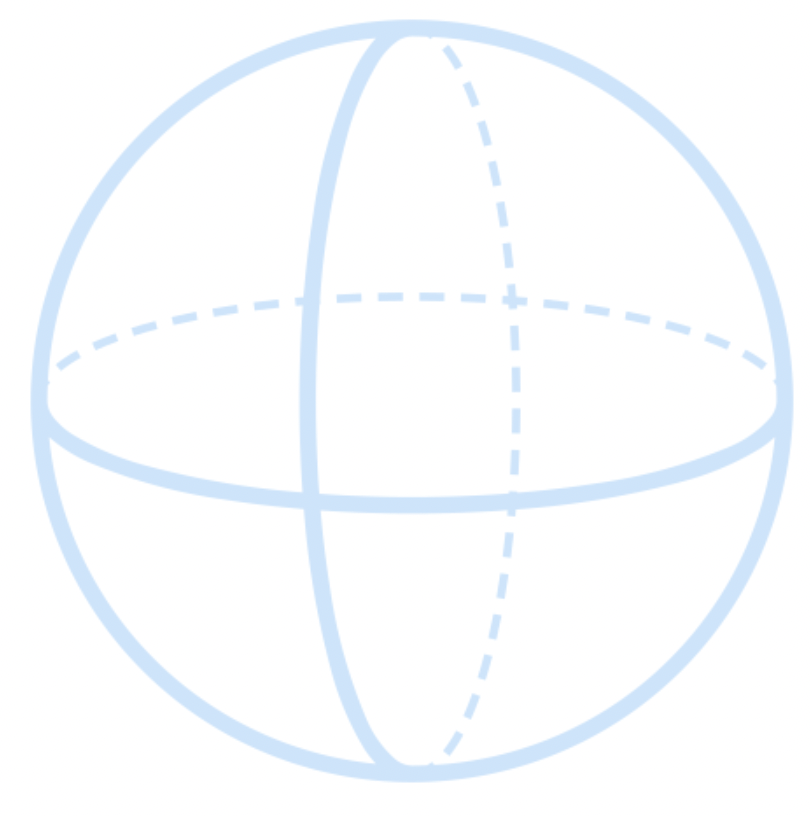 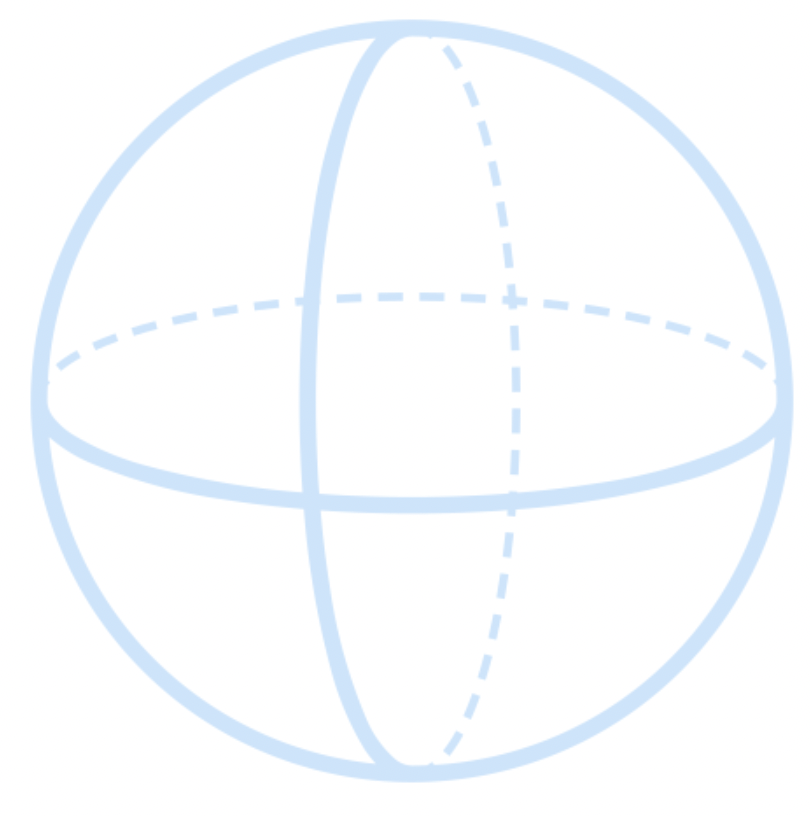 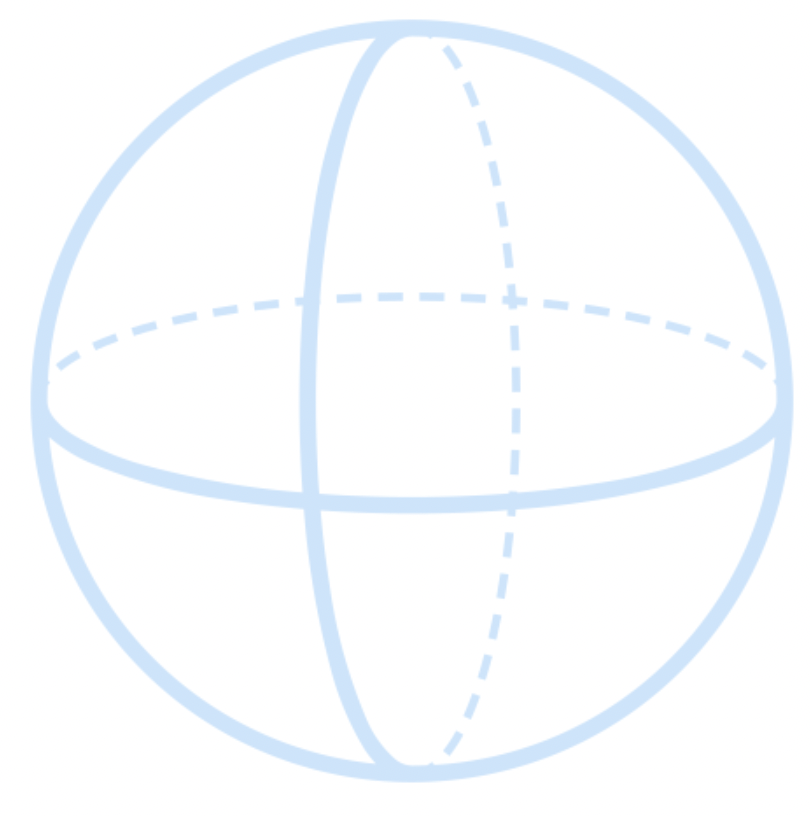 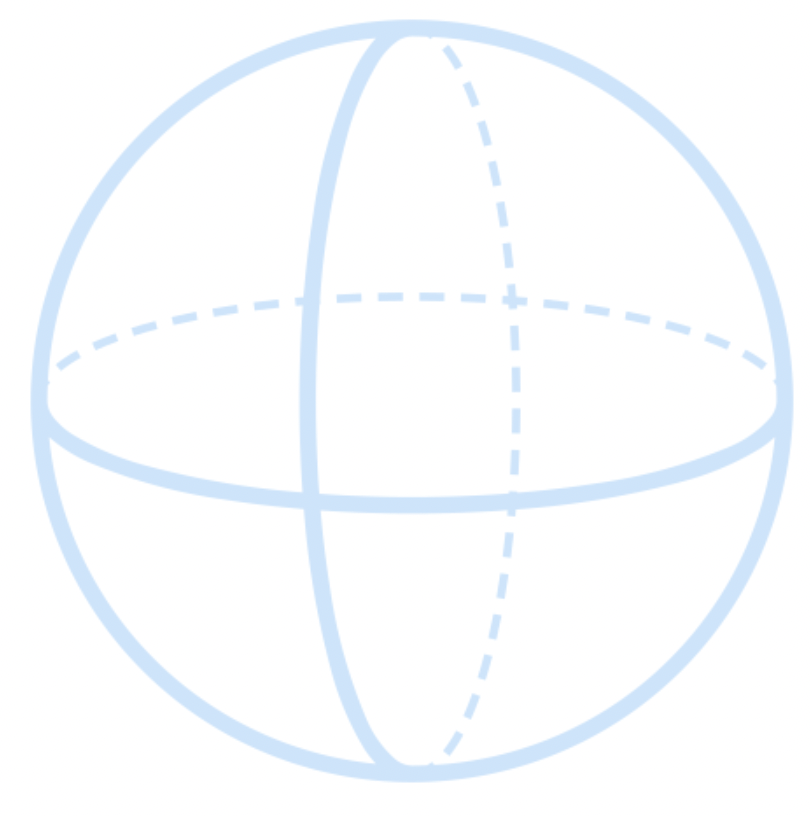 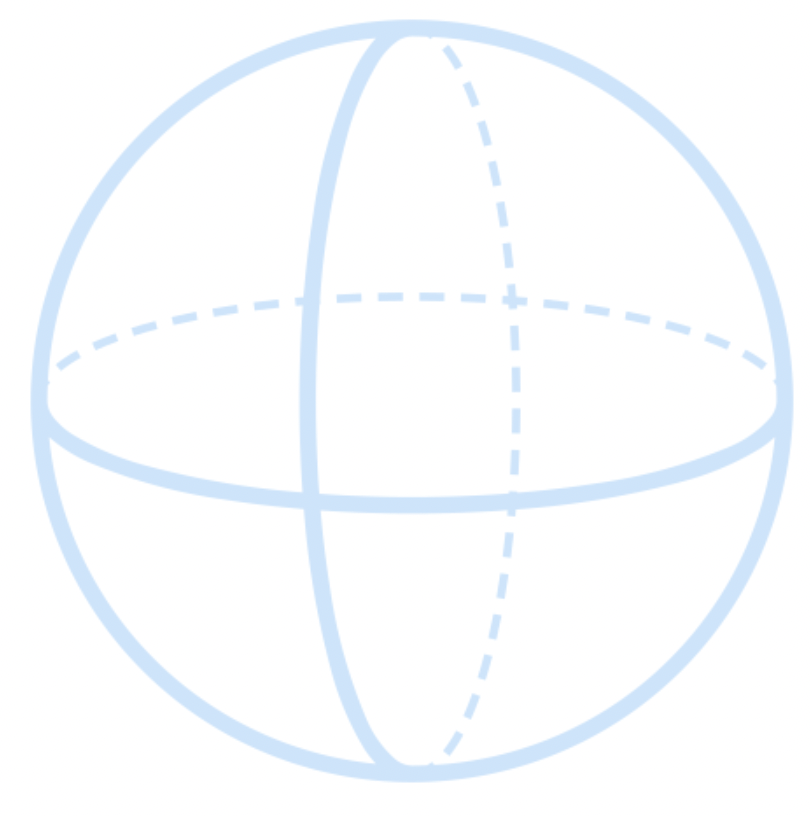 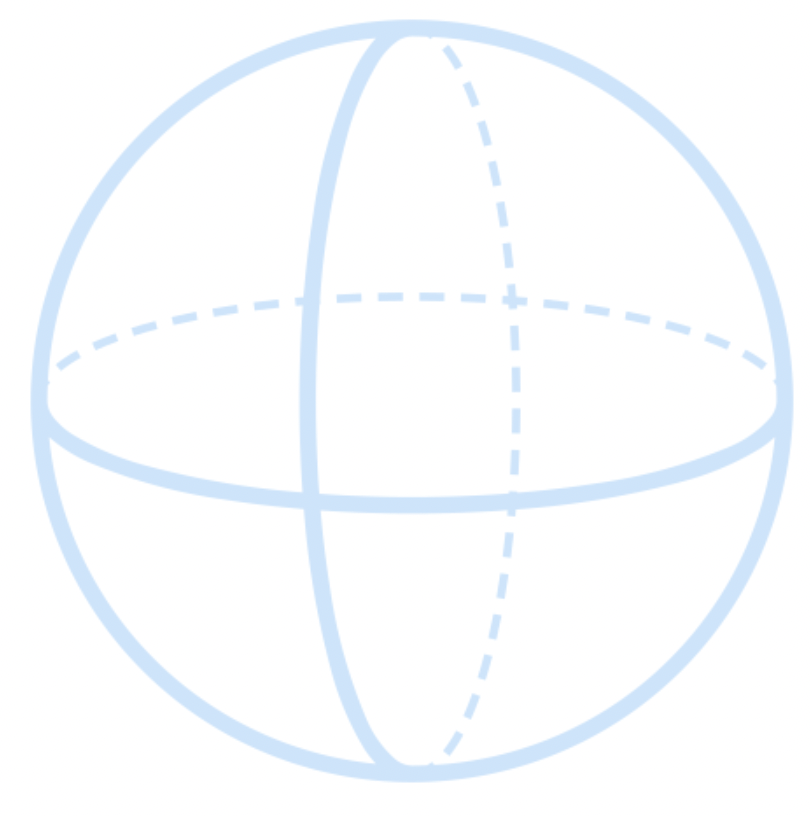 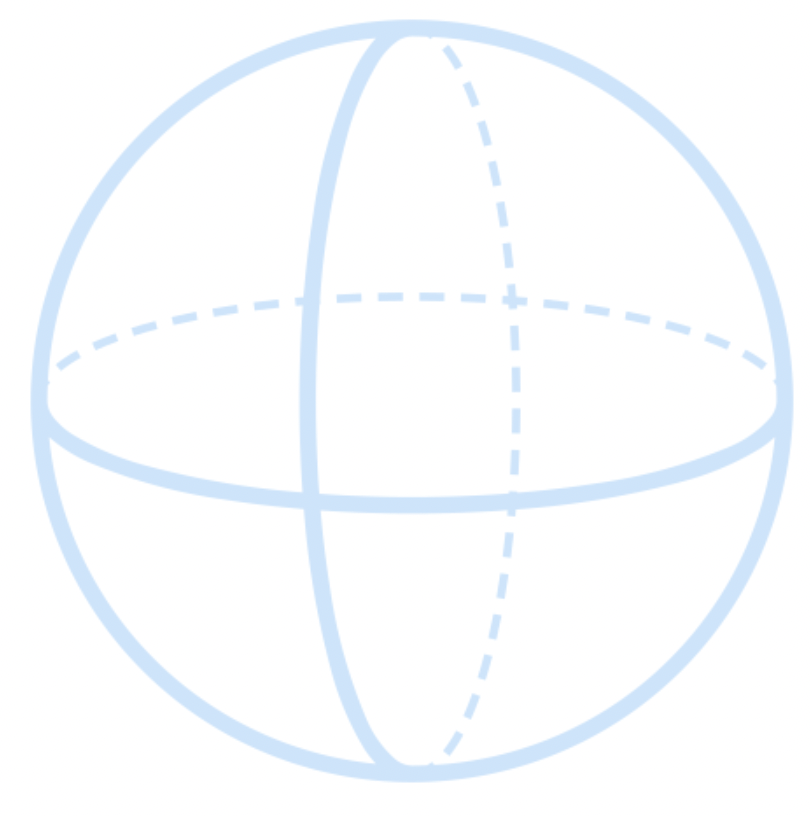 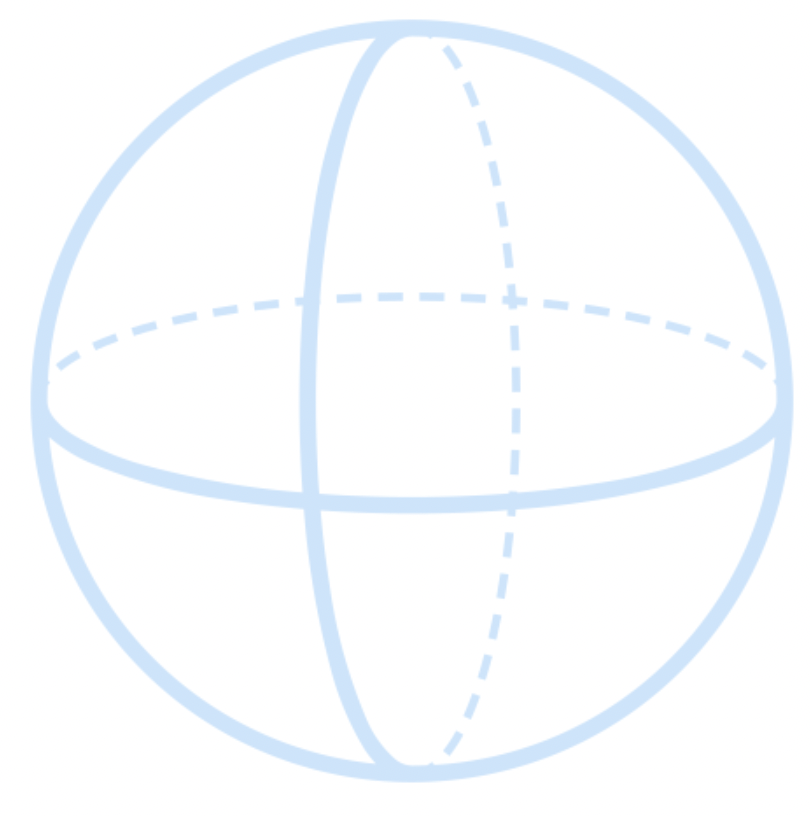 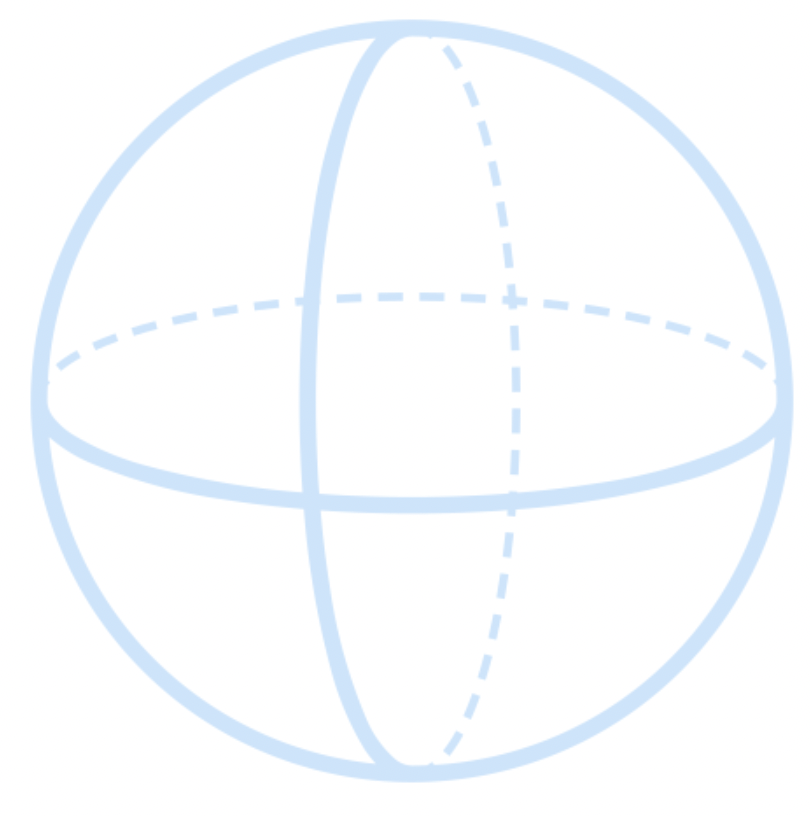 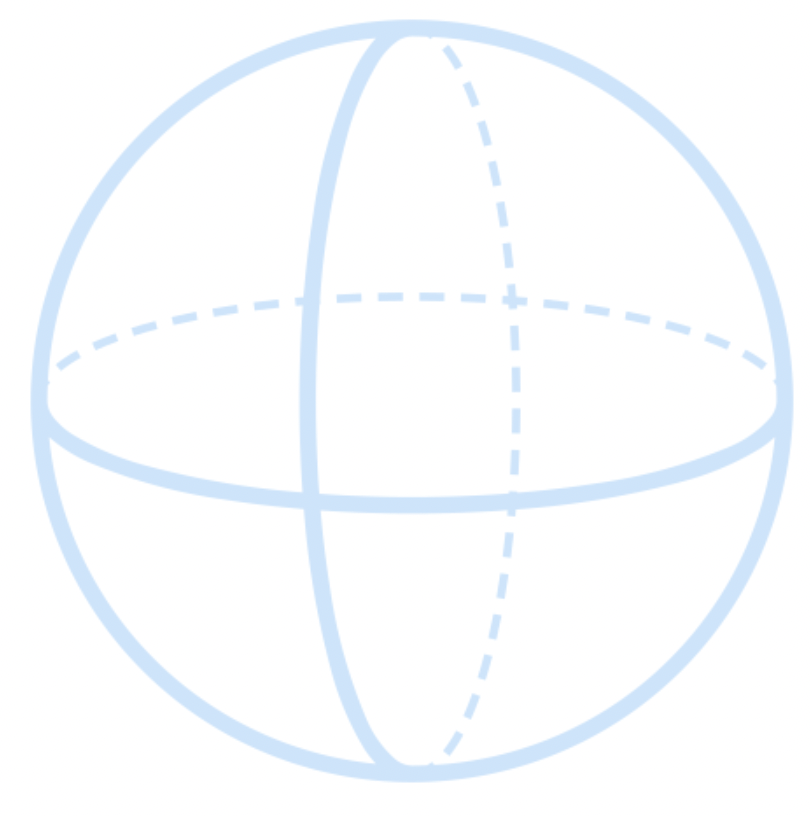 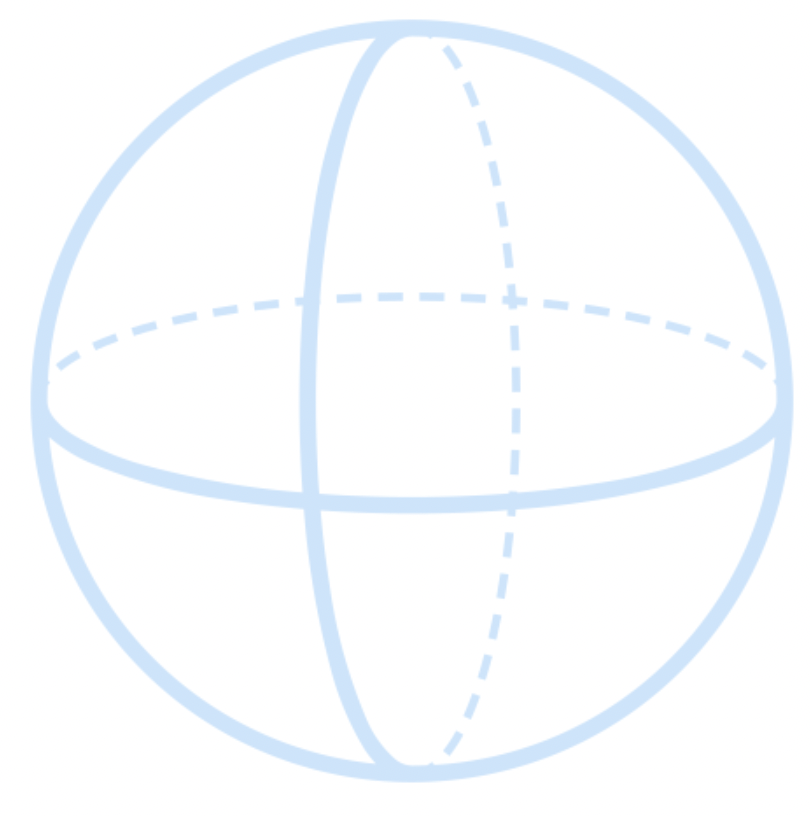 ALGORITHMIC PROOF
Sample a pure state from the resulting product of mixed states
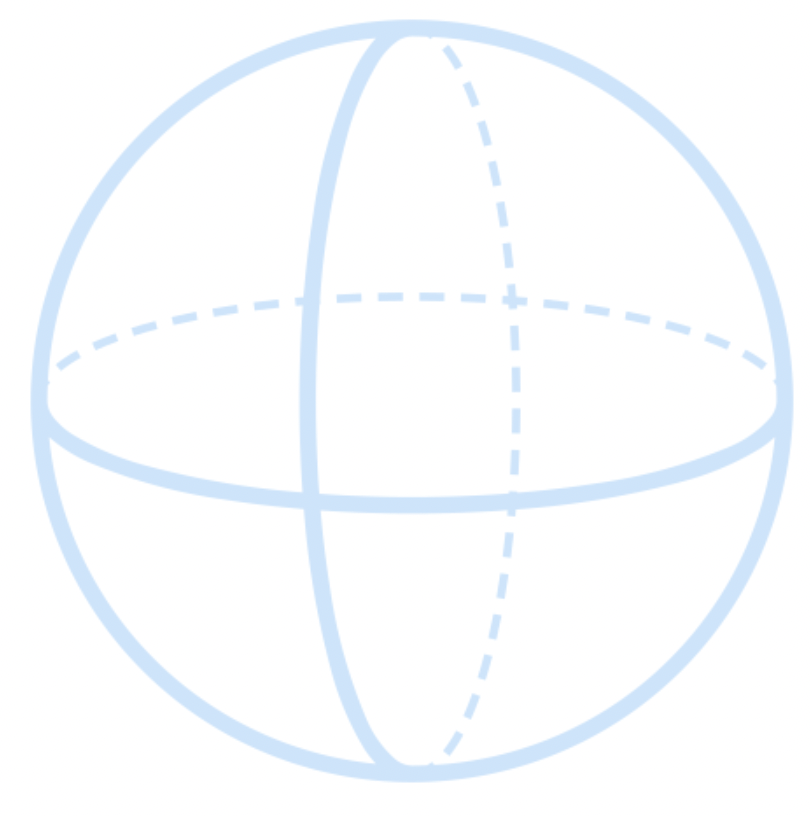 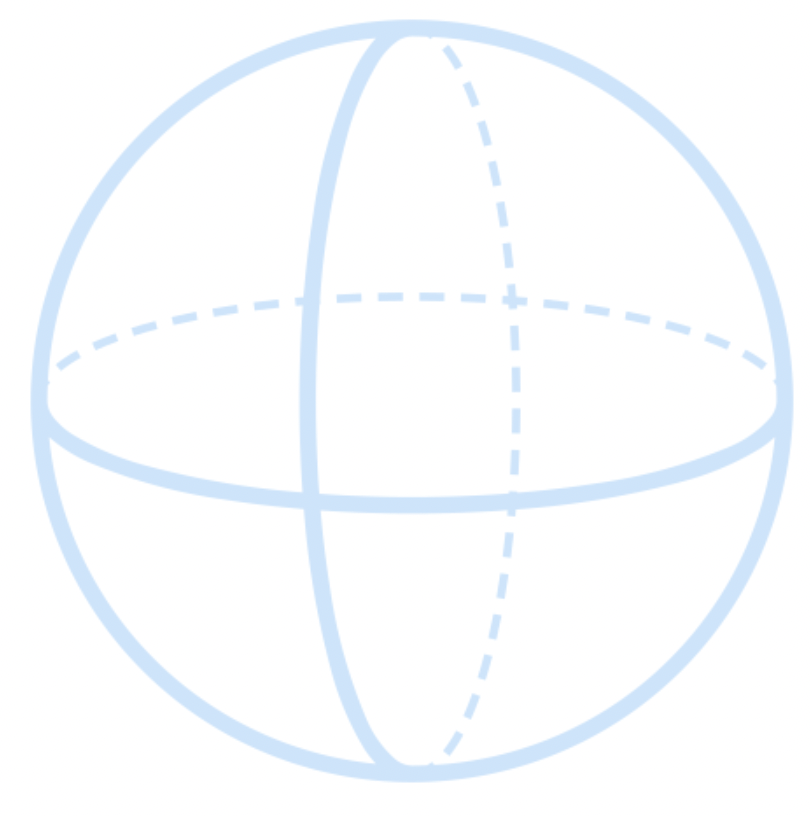 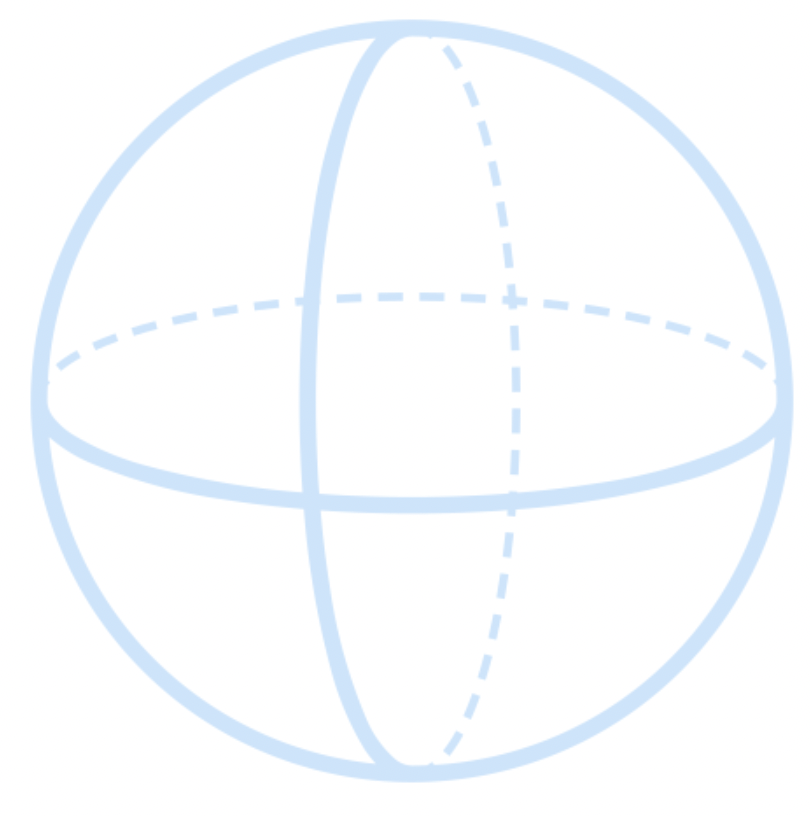 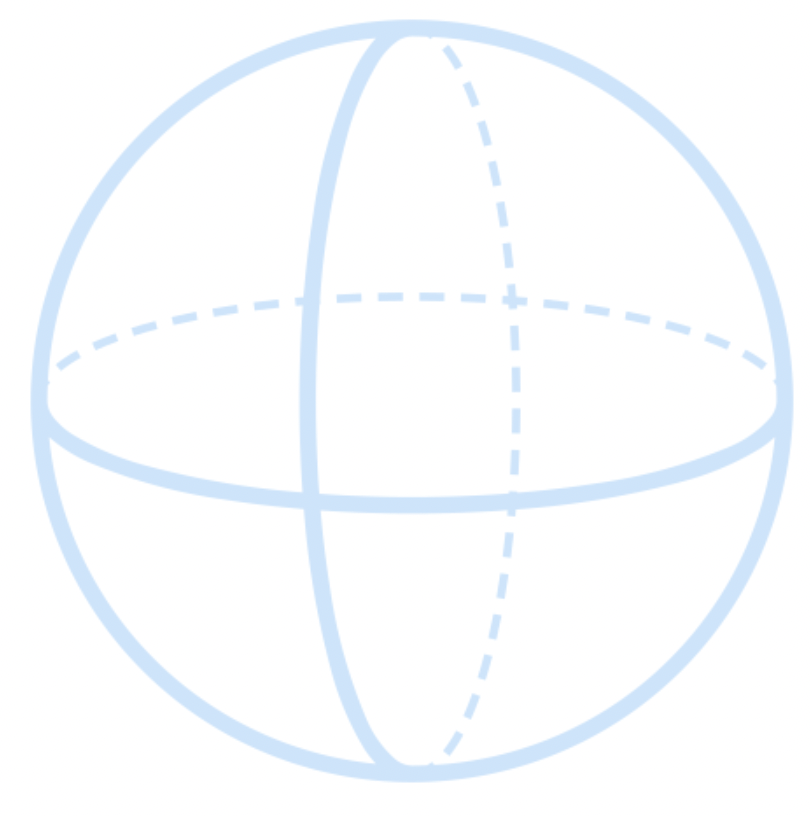 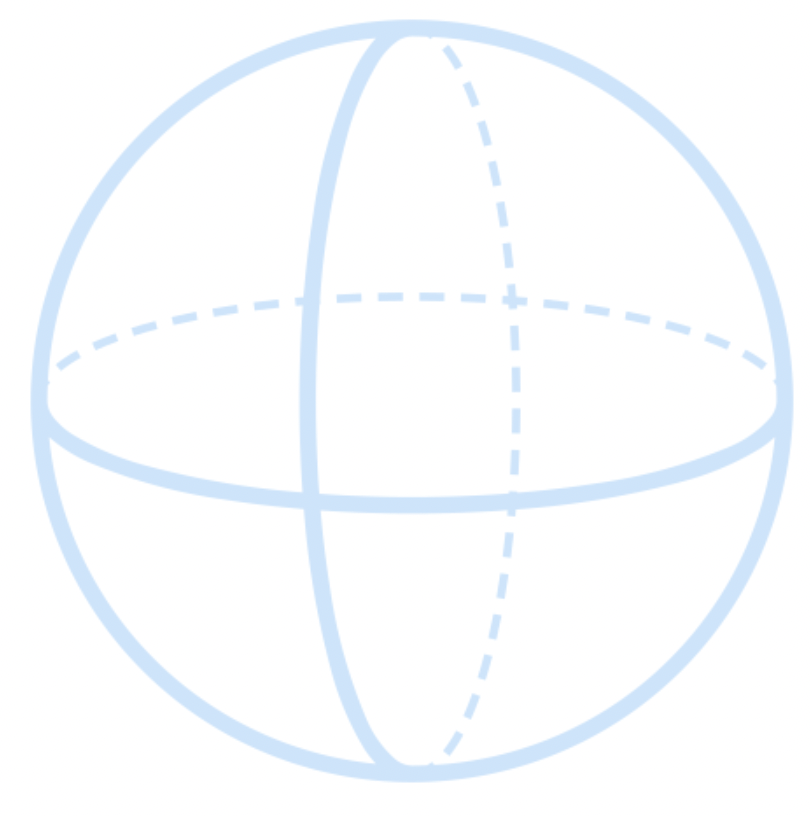 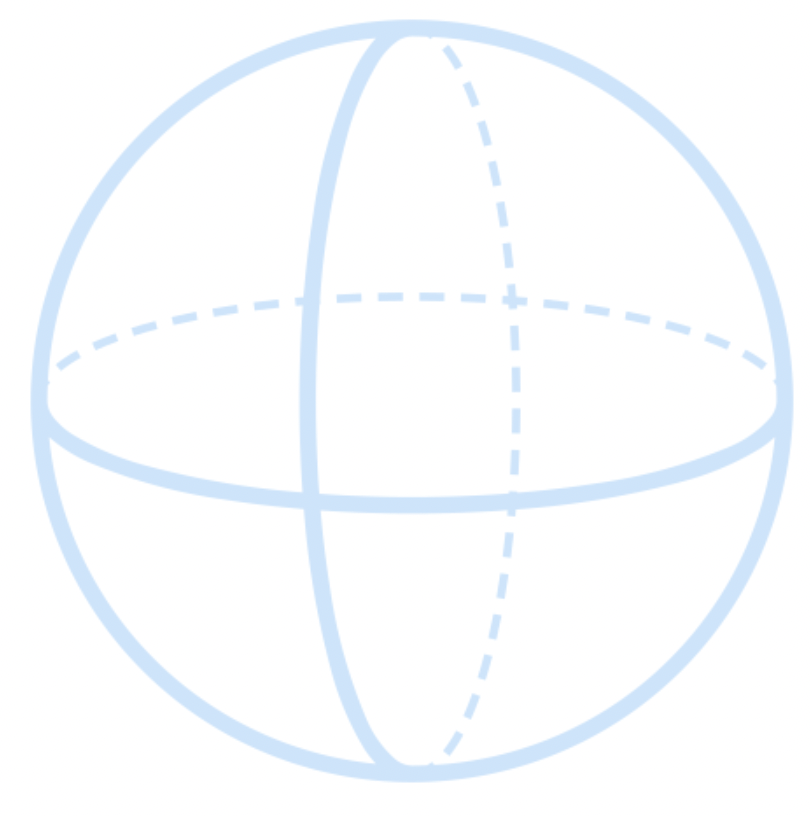 Improves upon Hamiltonian optimization result of [Harrow-Montanaro ‘15]
NORM INEQUALITIES
Improves* upon Hamiltonian optimization result of [Anshu-Gosset-Korol-Soleimanifar ‘21]
Setup
Warmup
Norm inequalities
Algorithm
Takeaways
PUTTING EVERYTHING TOGETHER
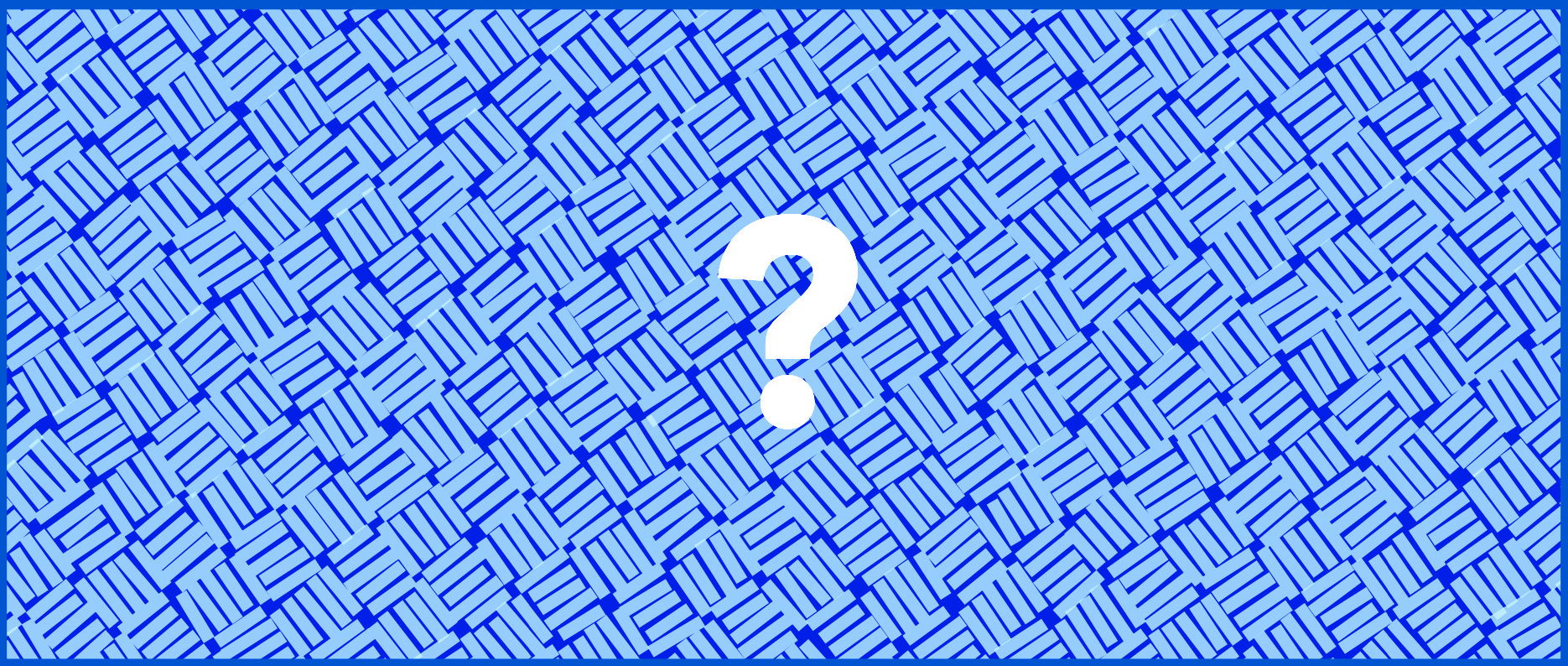 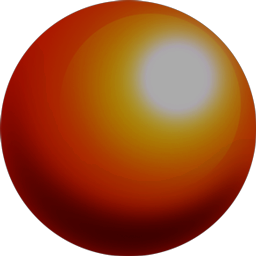 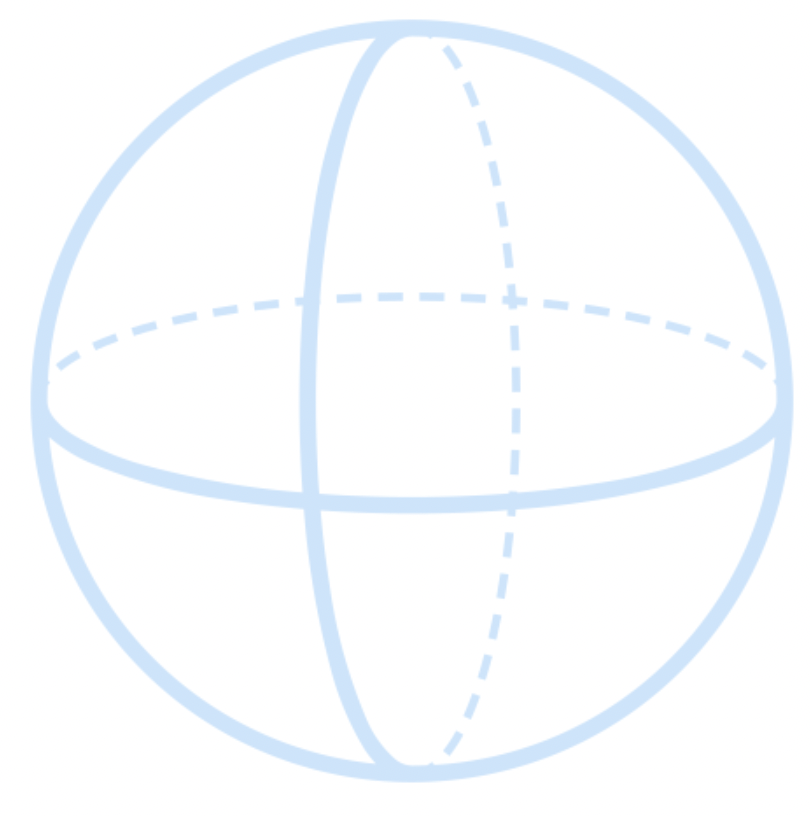 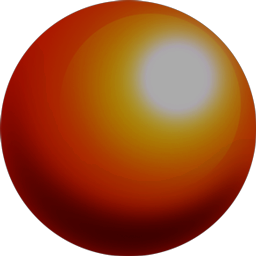 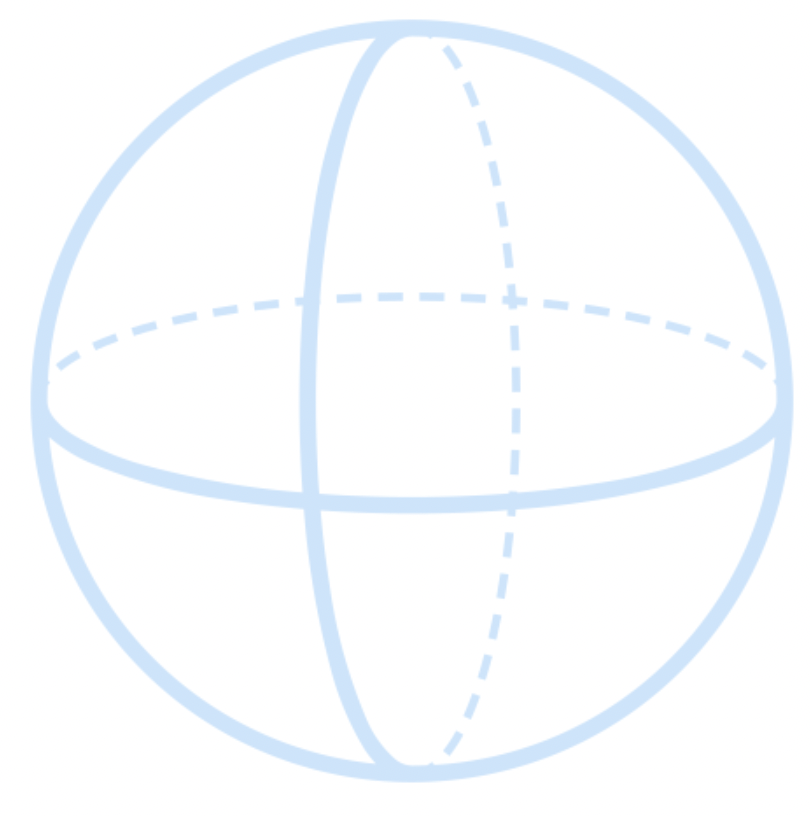 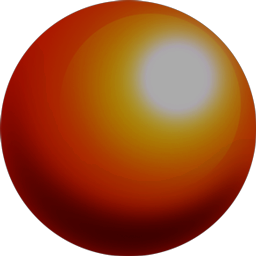 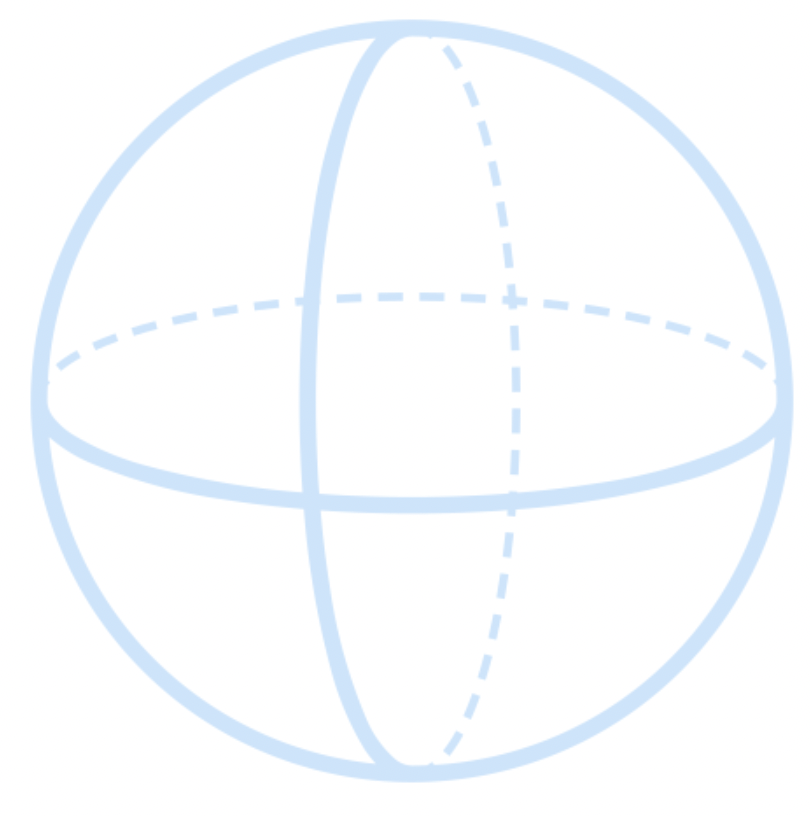 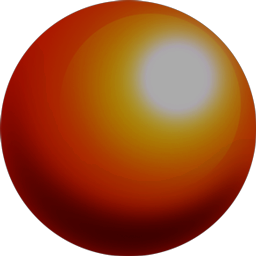 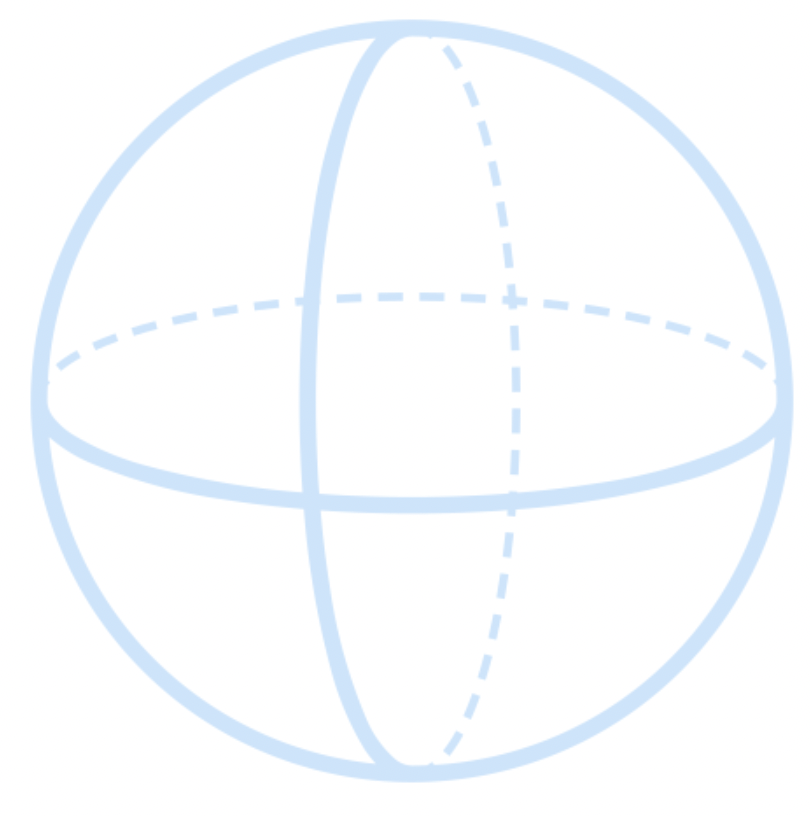 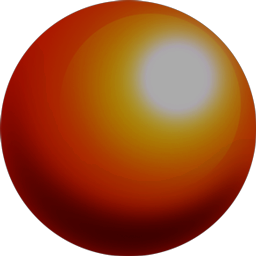 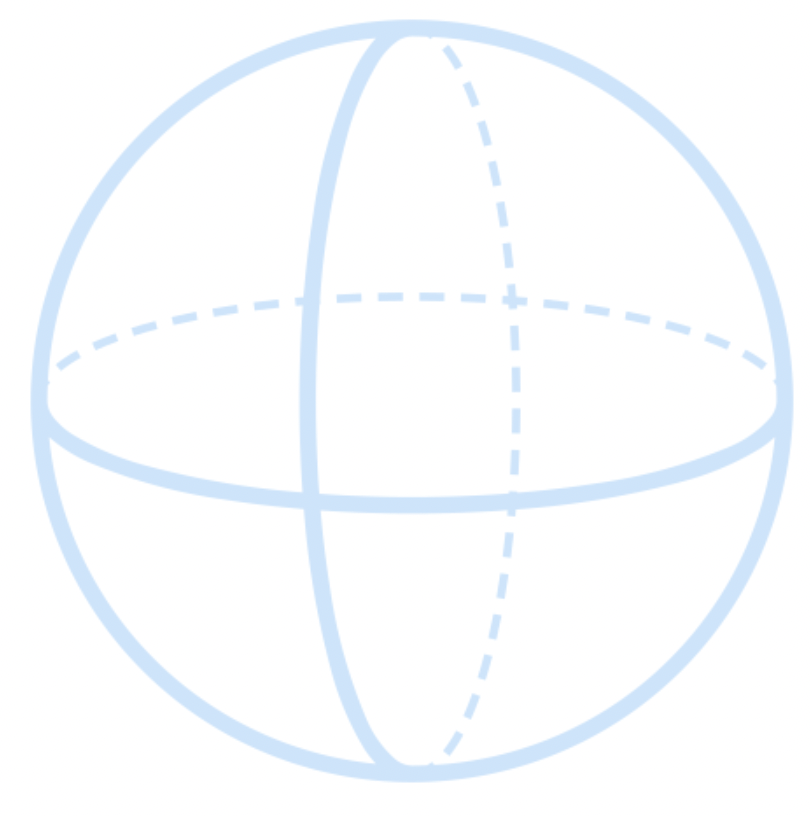 PUTTING EVERYTHING TOGETHER
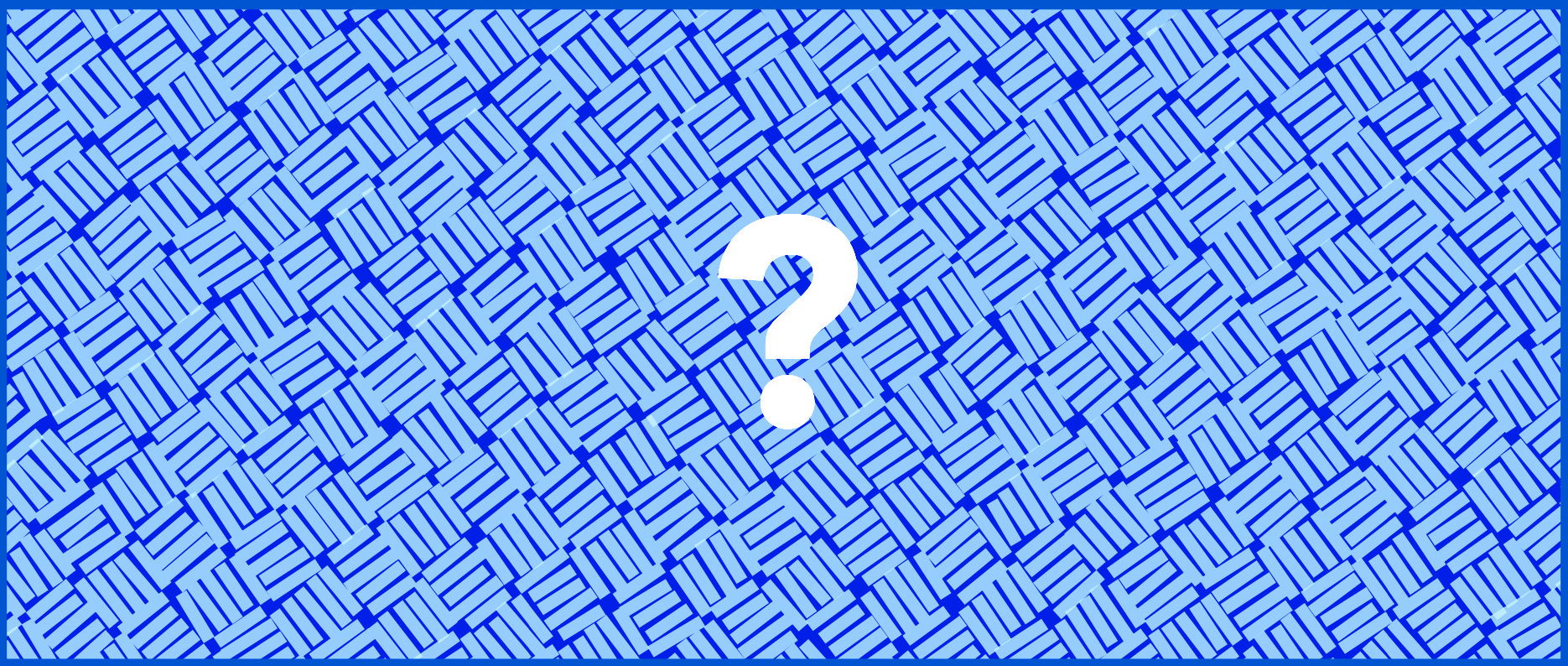 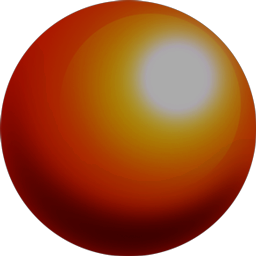 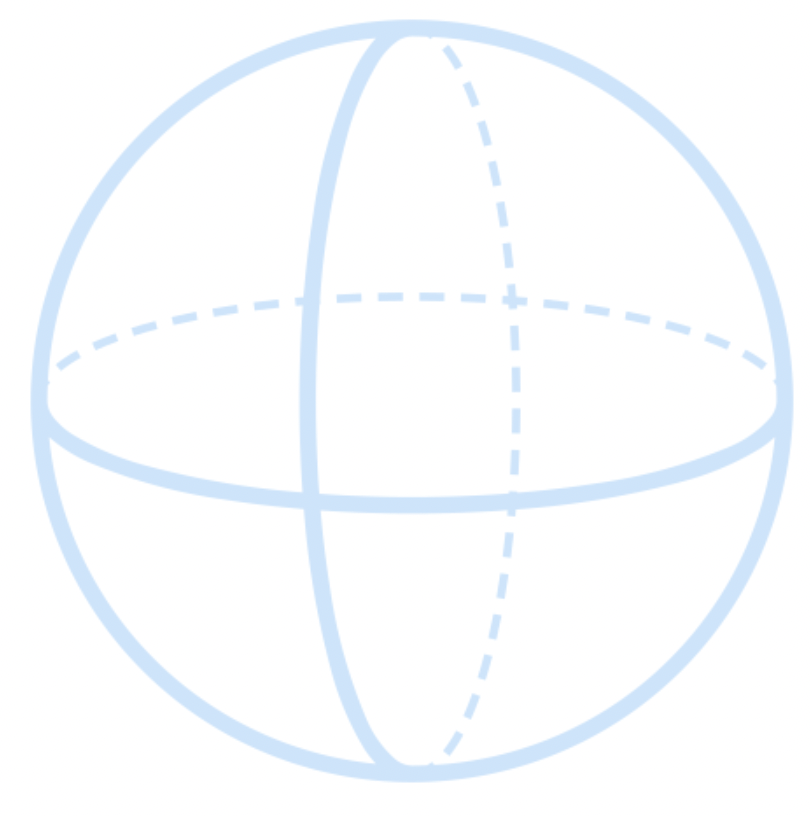 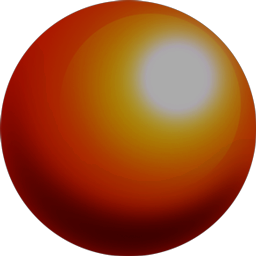 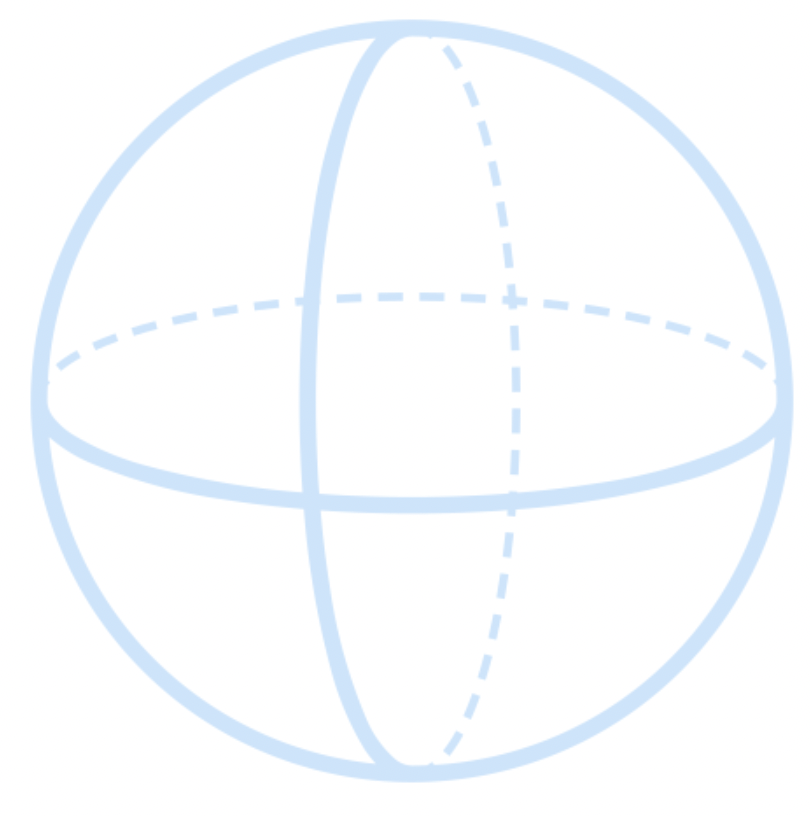 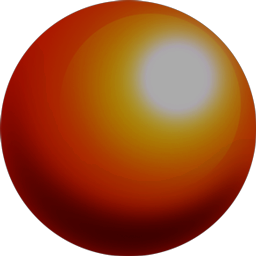 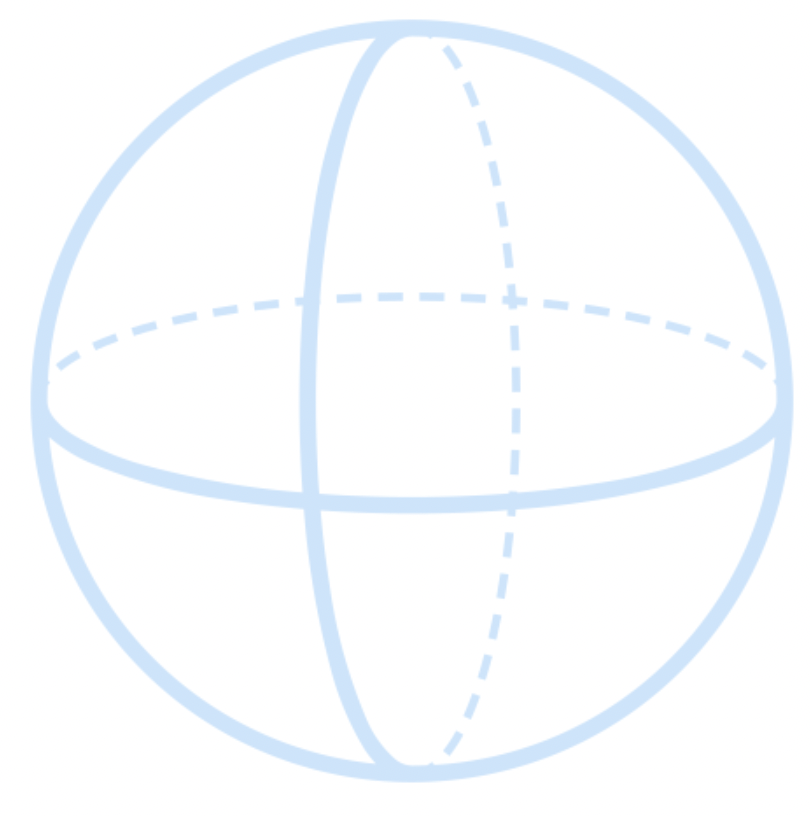 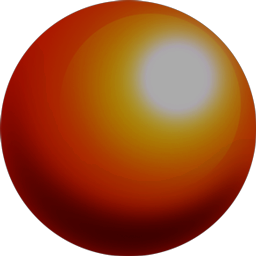 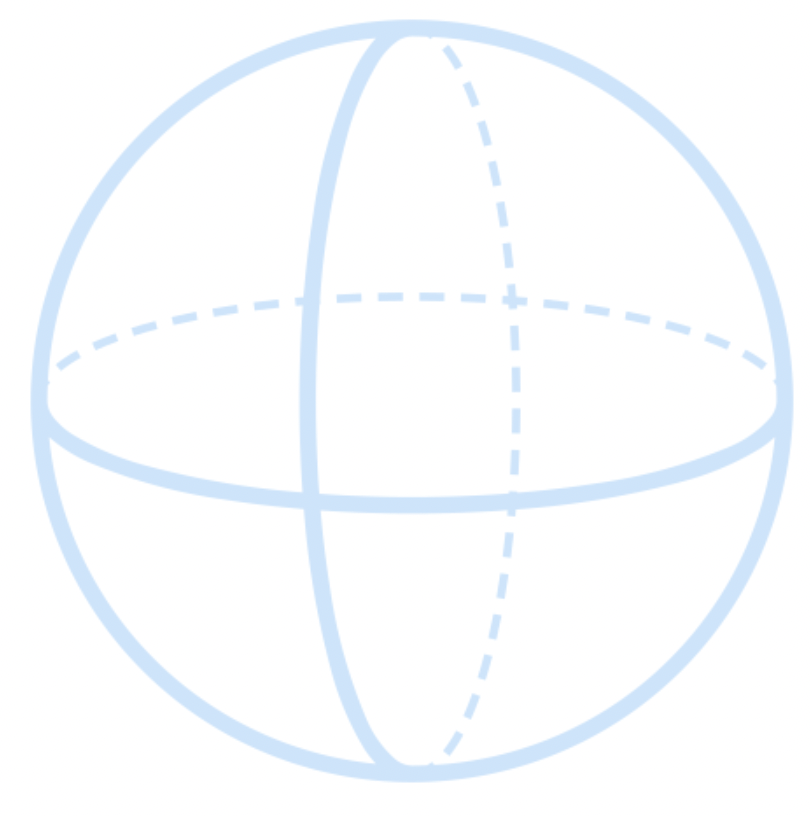 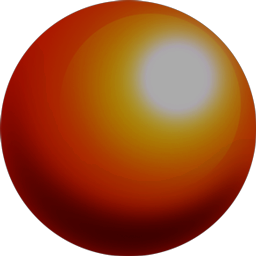 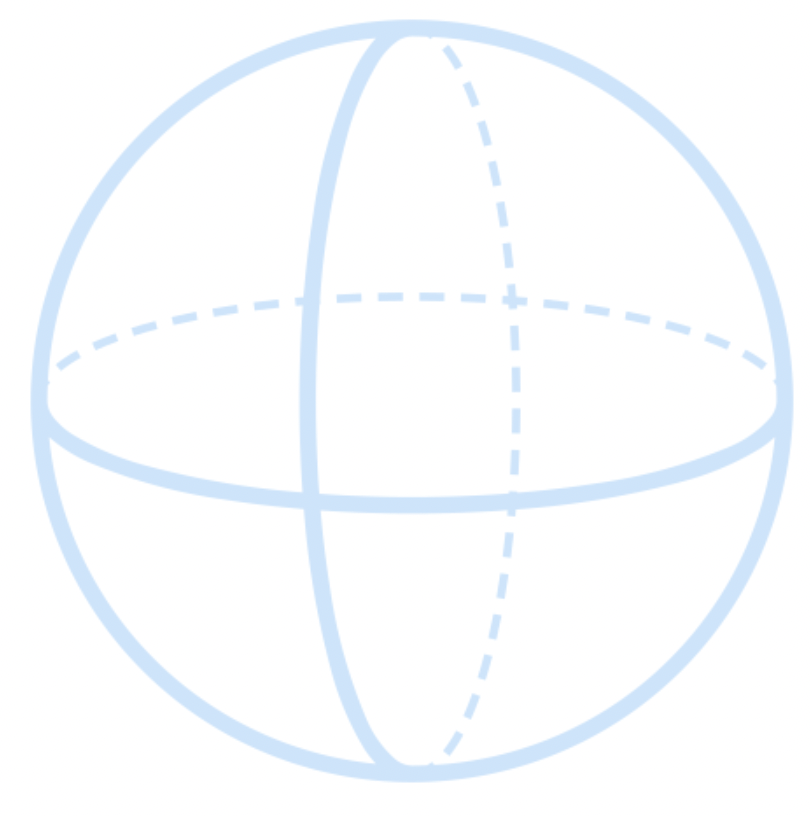 PUTTING EVERYTHING TOGETHER
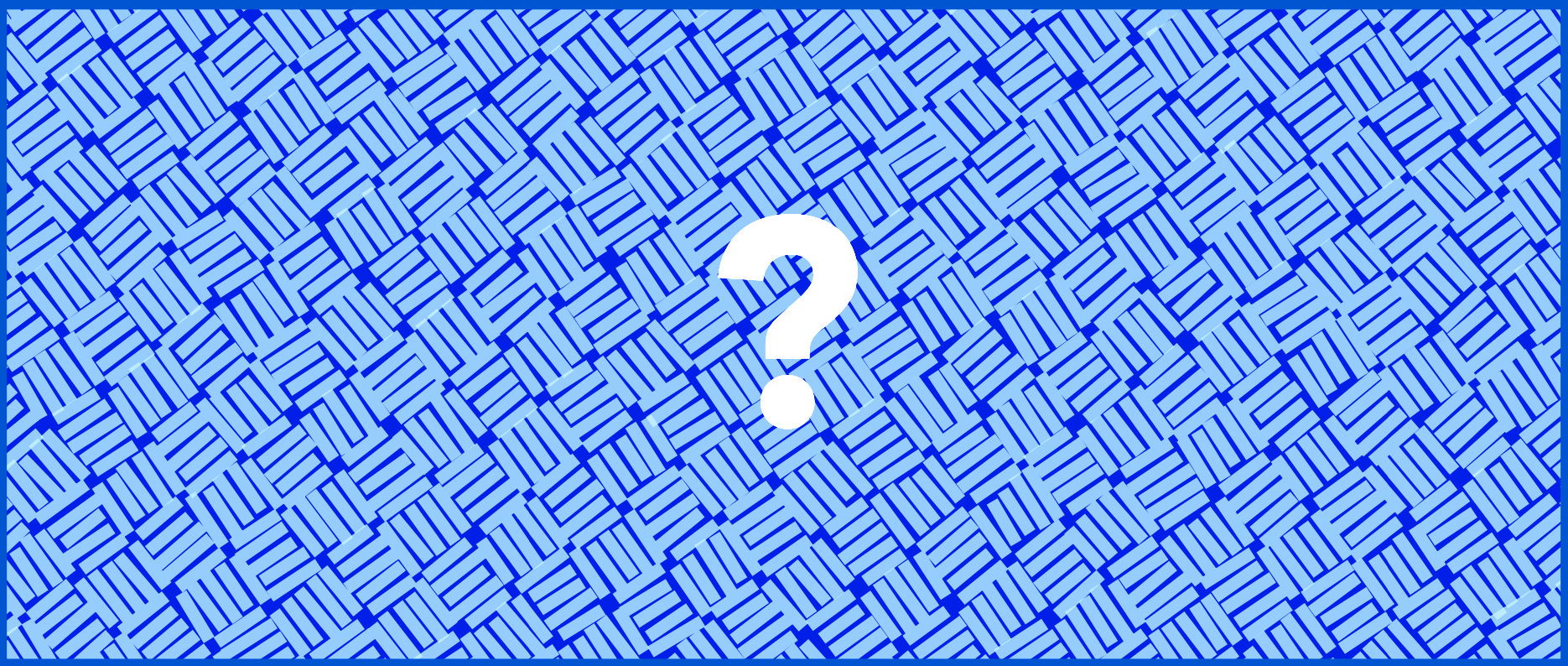 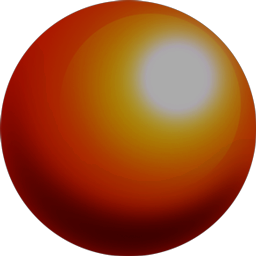 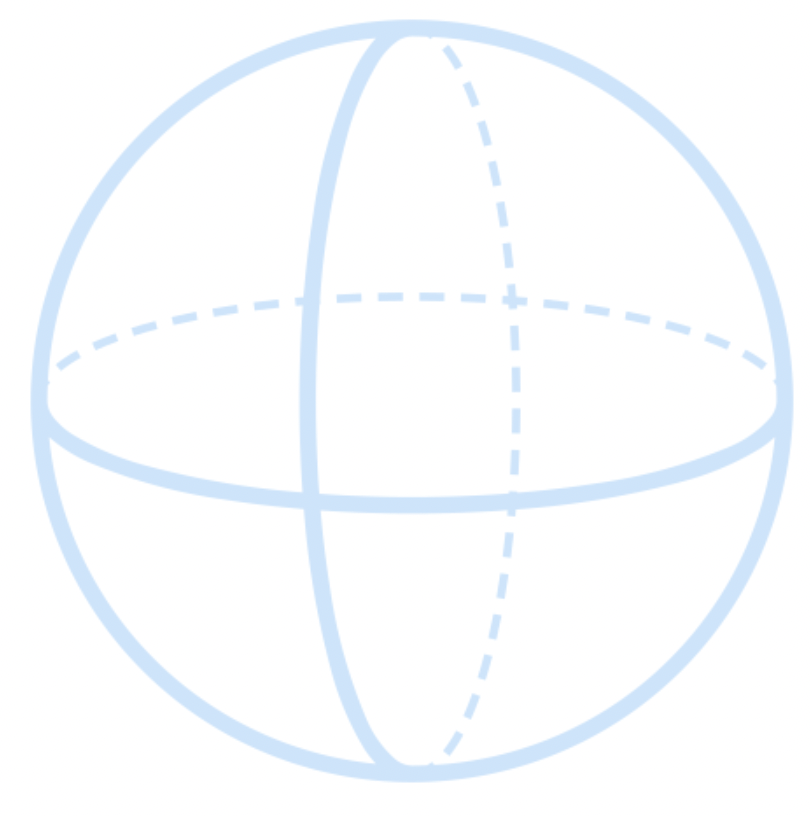 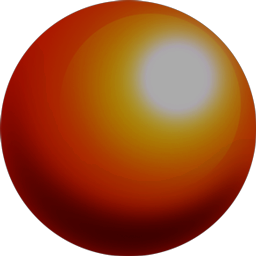 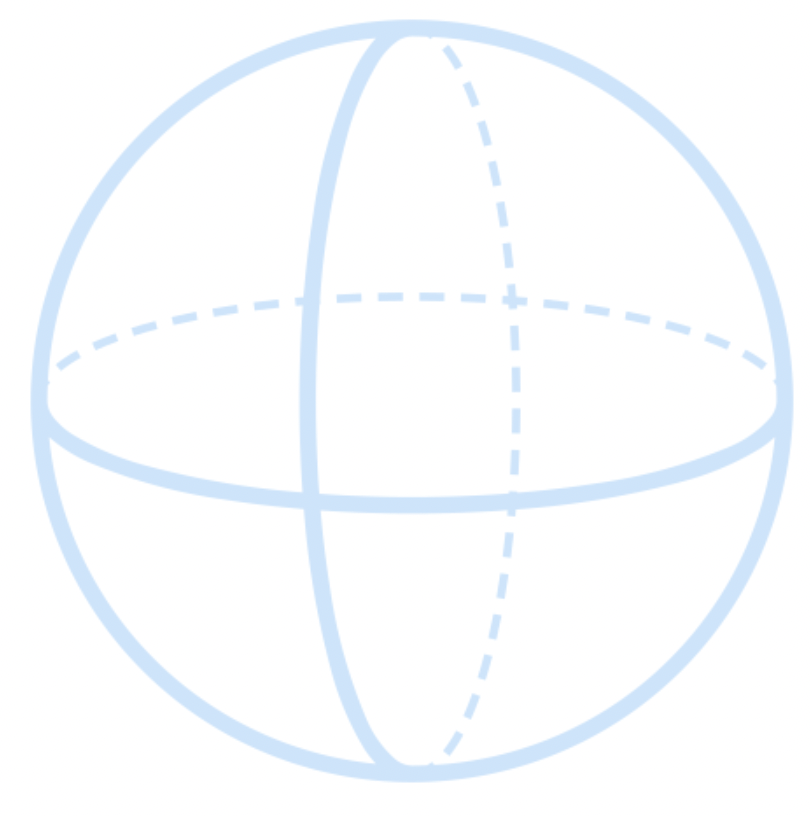 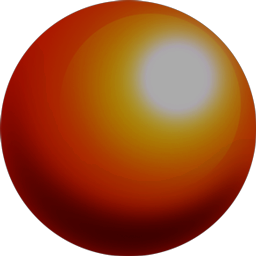 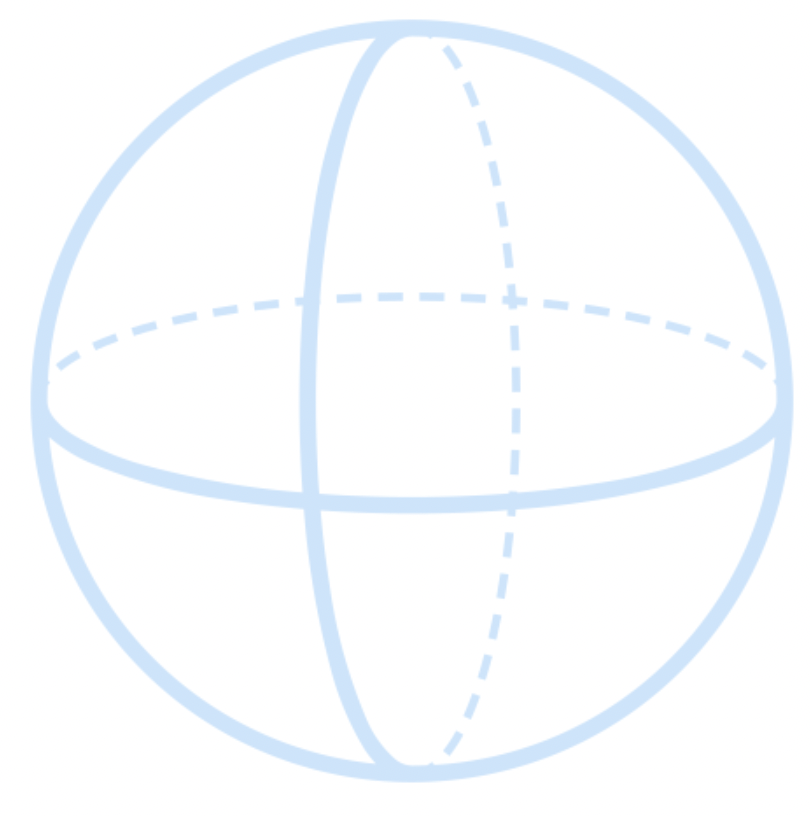 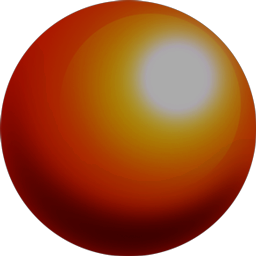 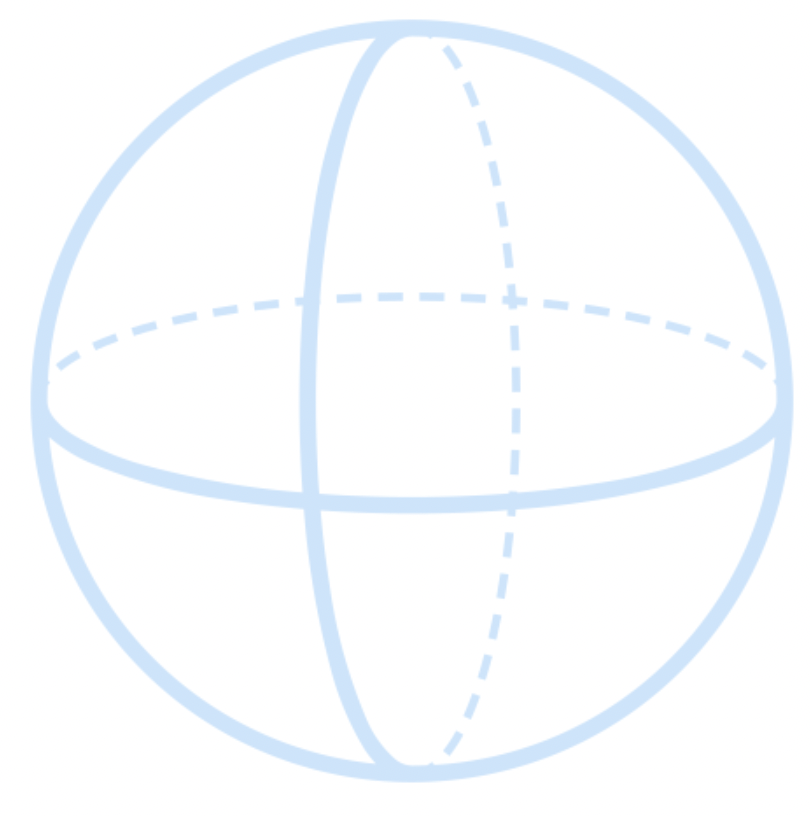 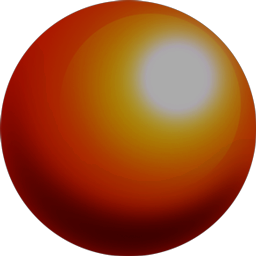 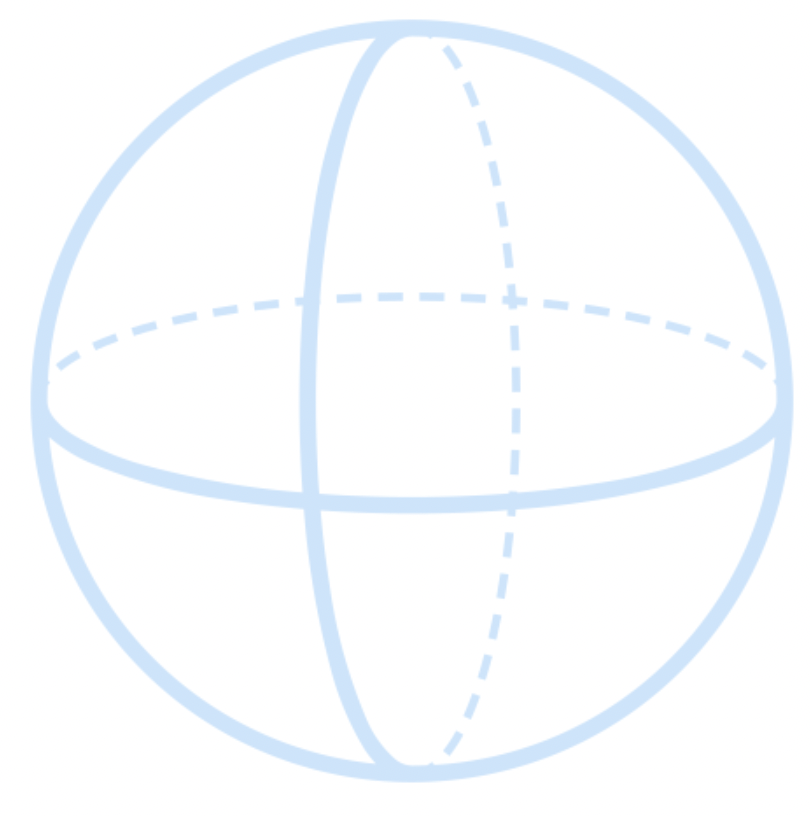 PUTTING EVERYTHING TOGETHER
EXTENSION 1: ESTIMATING ANY OBSERVABLE
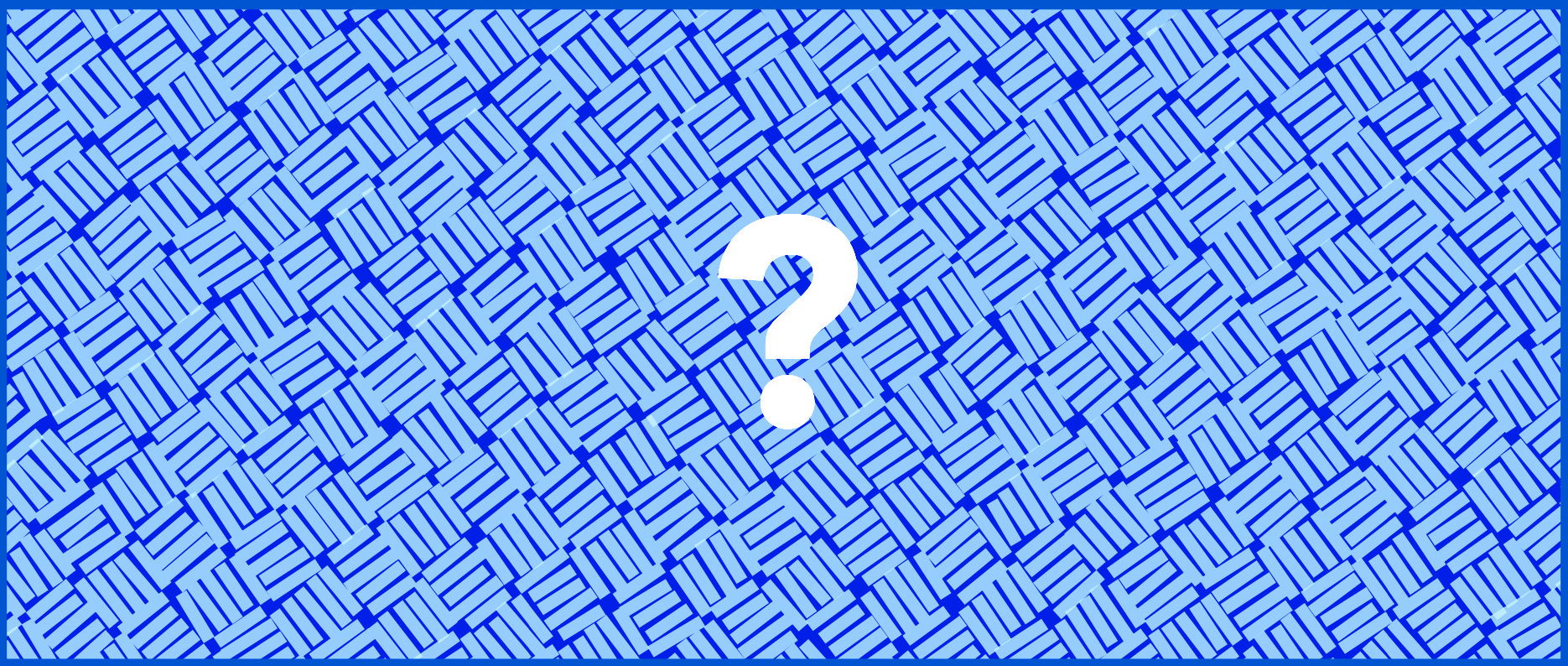 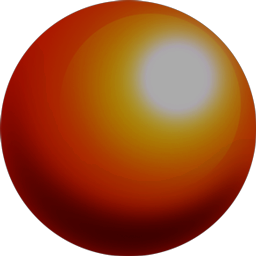 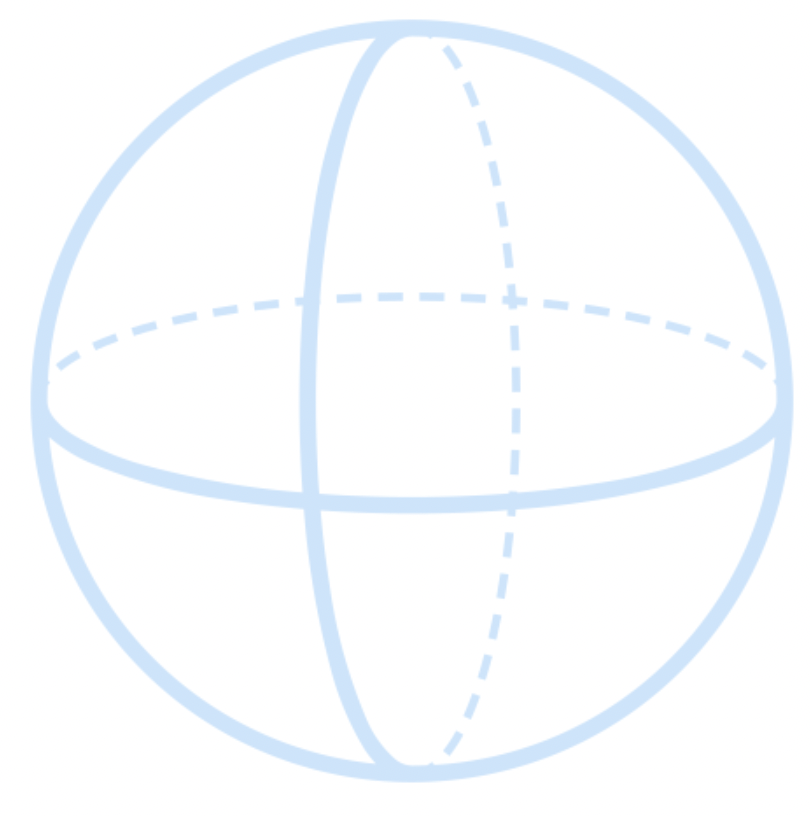 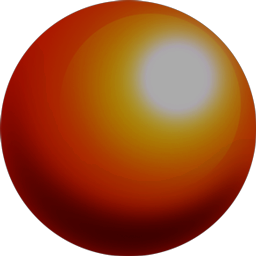 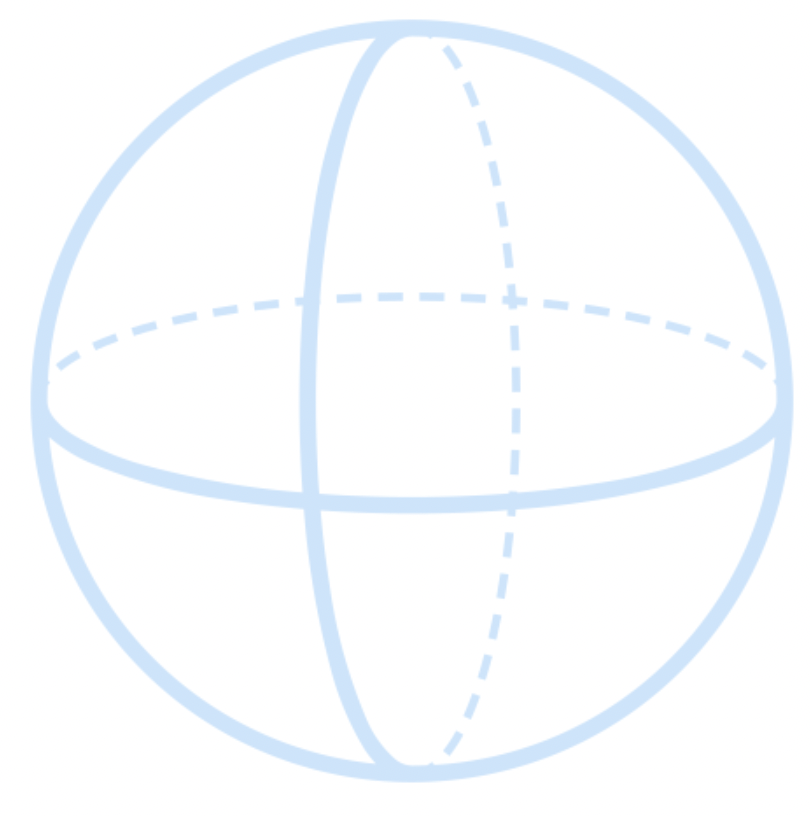 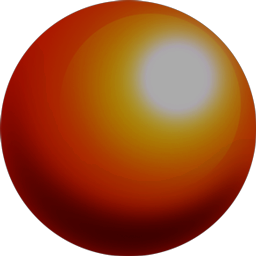 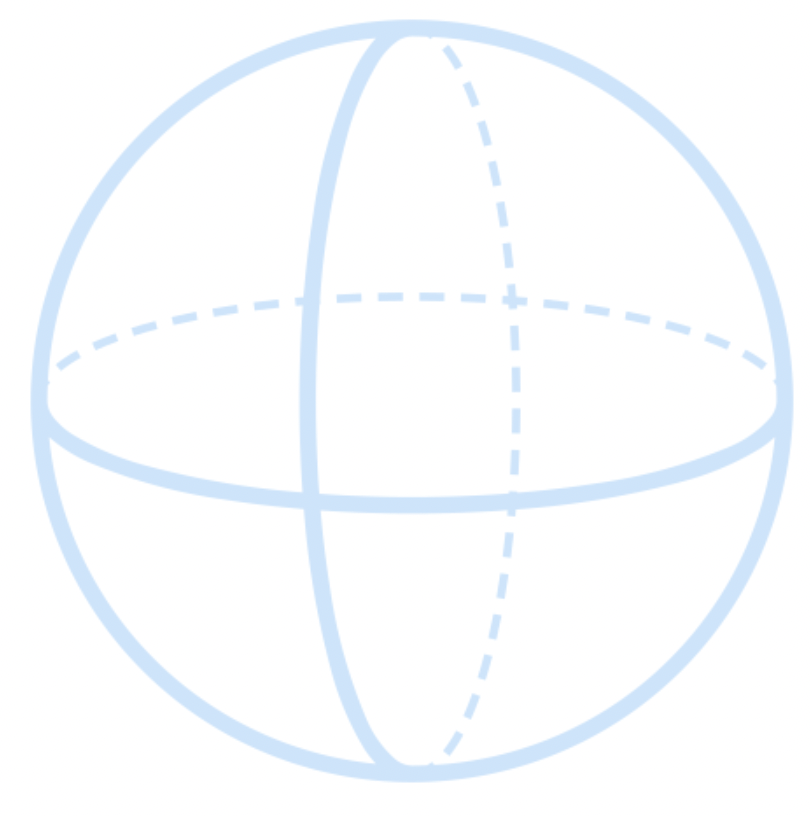 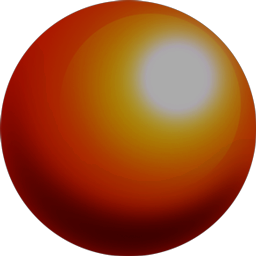 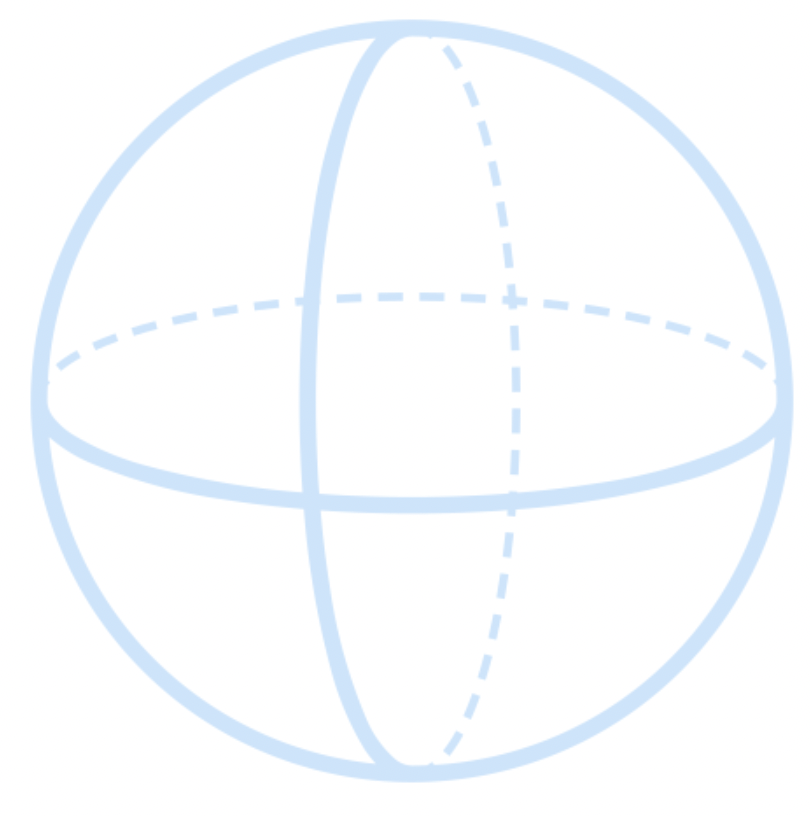 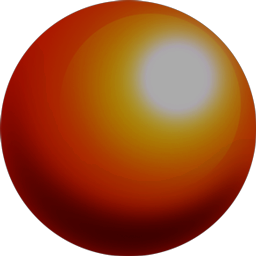 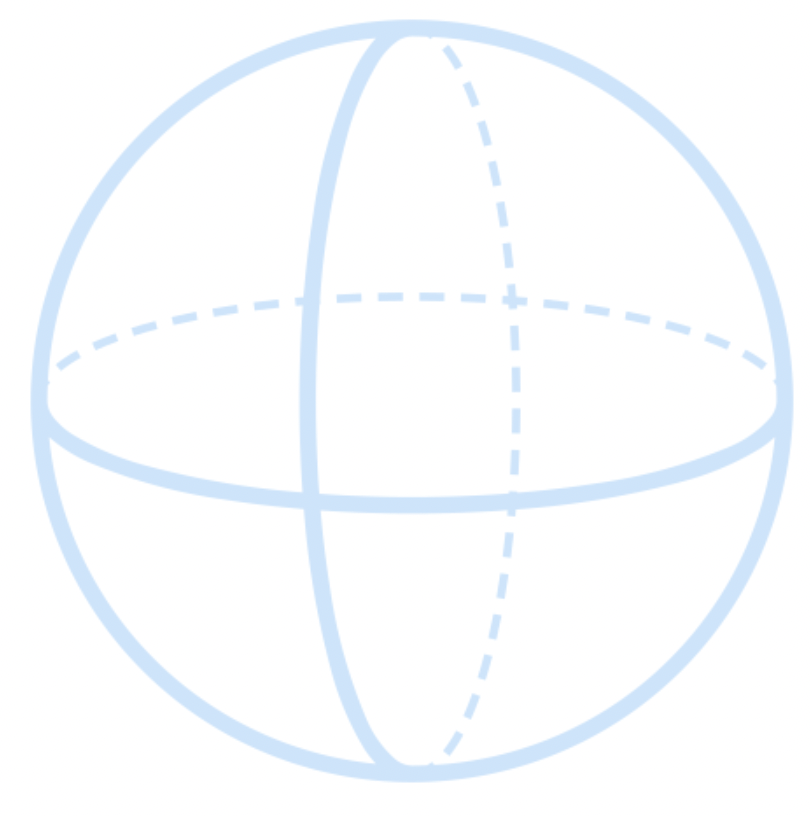 EXTENSION 1: ESTIMATING ANY OBSERVABLE
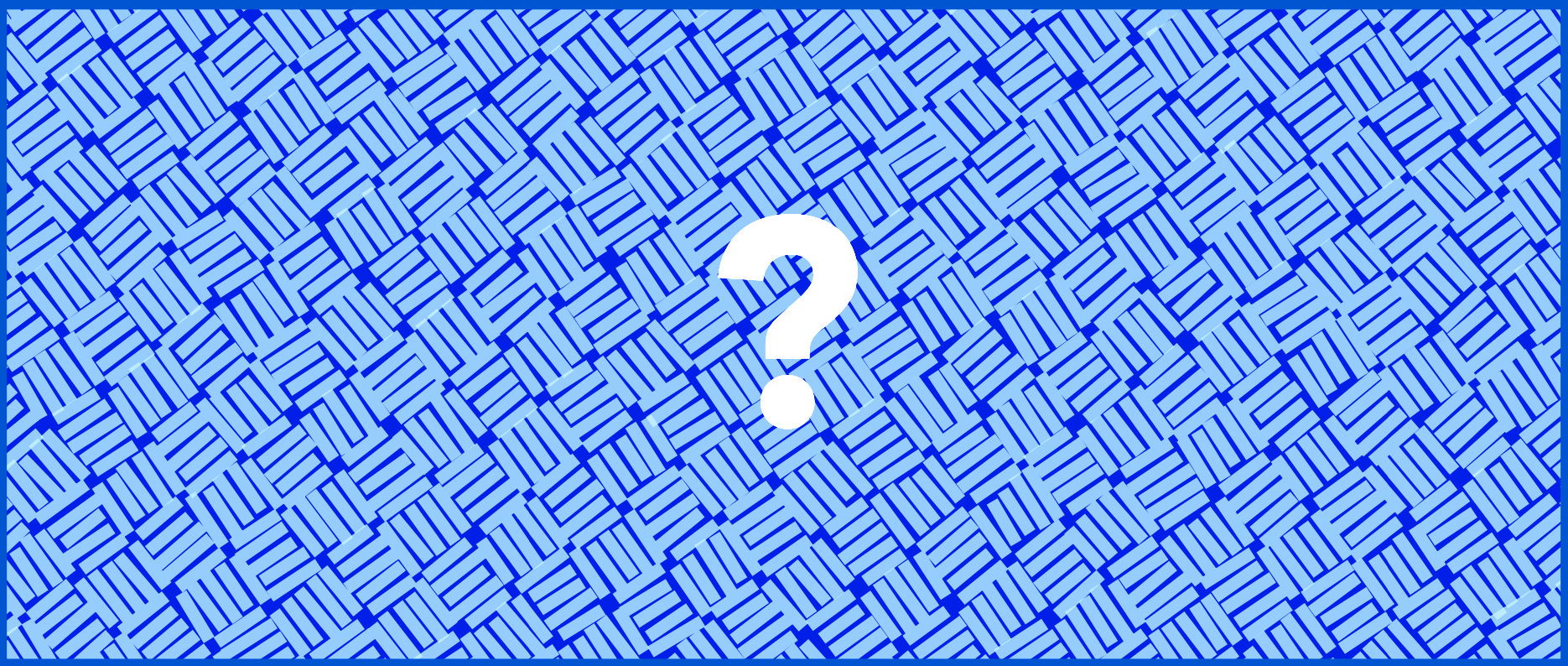 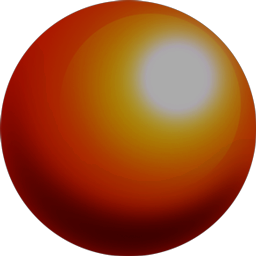 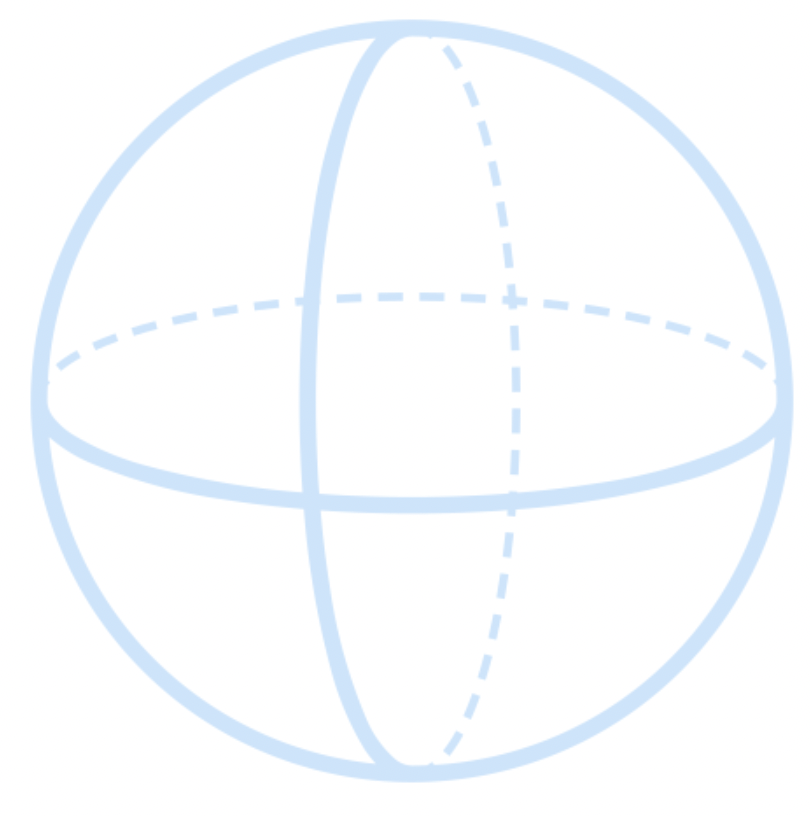 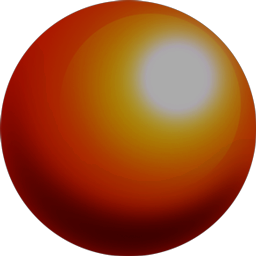 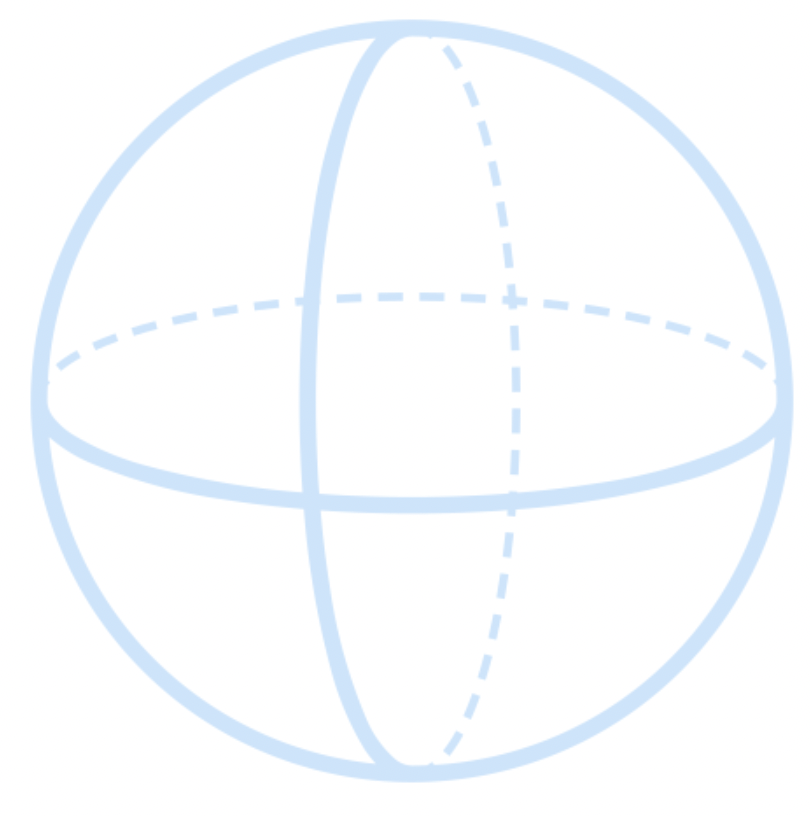 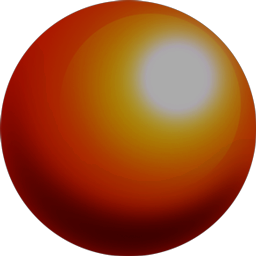 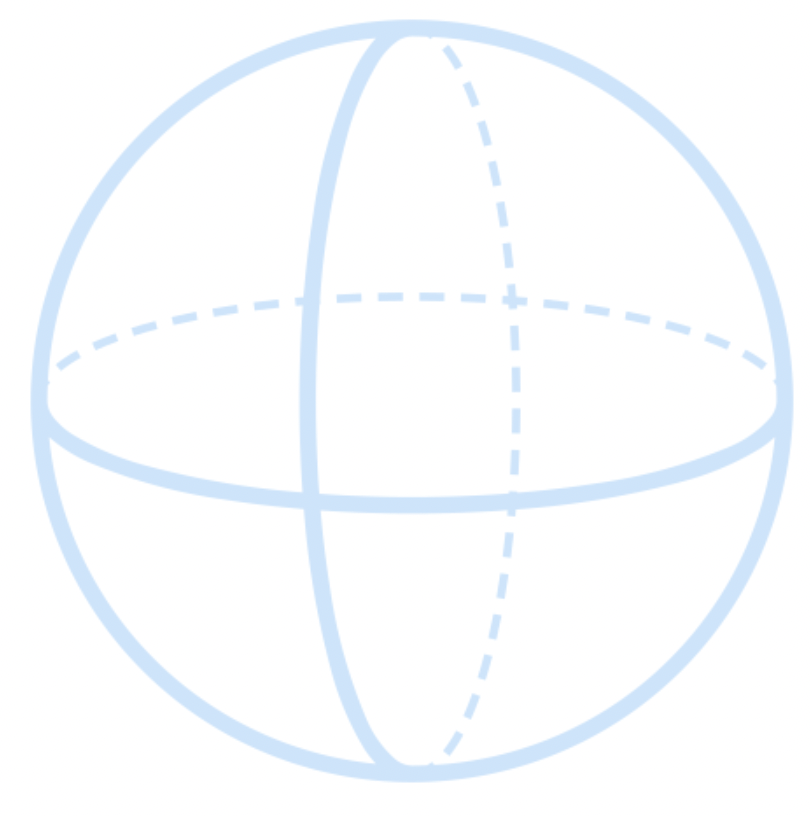 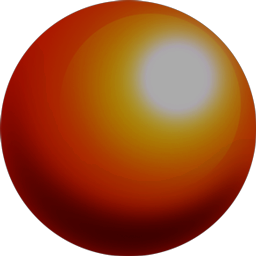 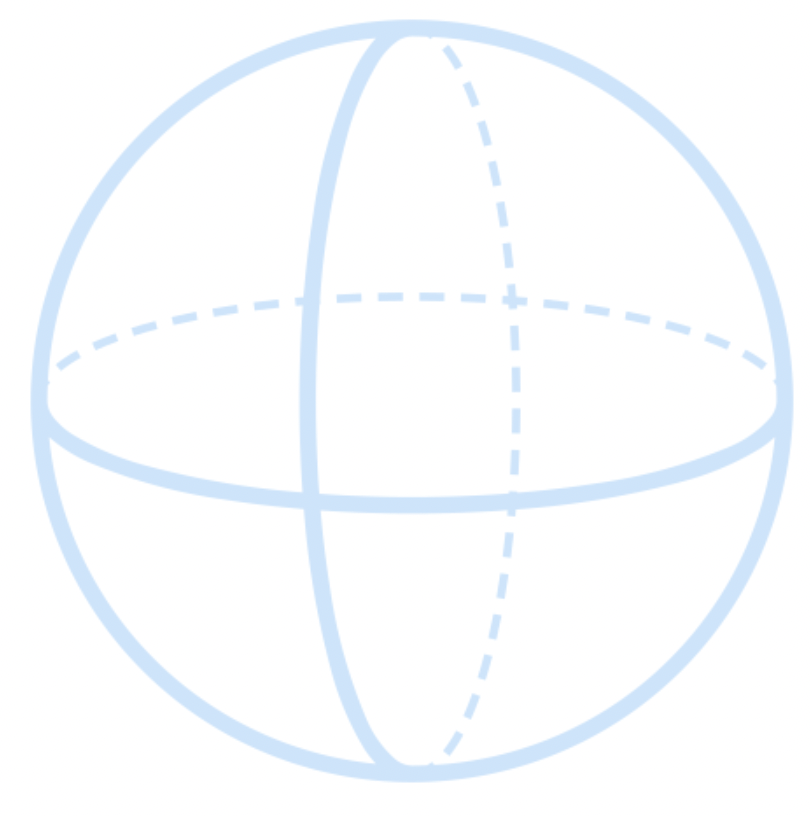 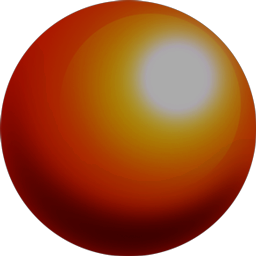 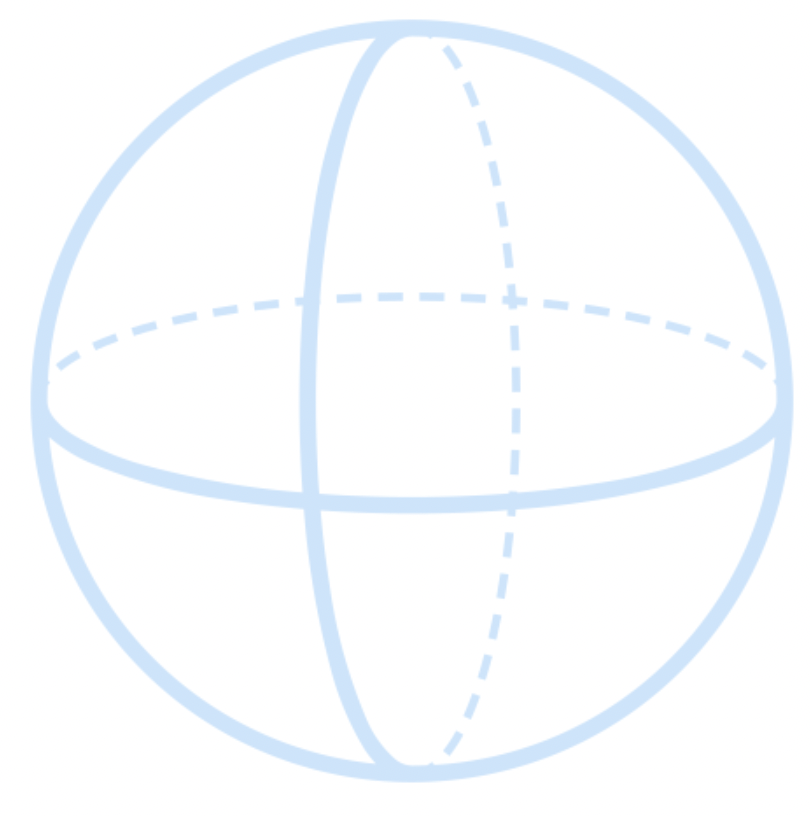 EXTENSION 1: ESTIMATING ANY OBSERVABLE
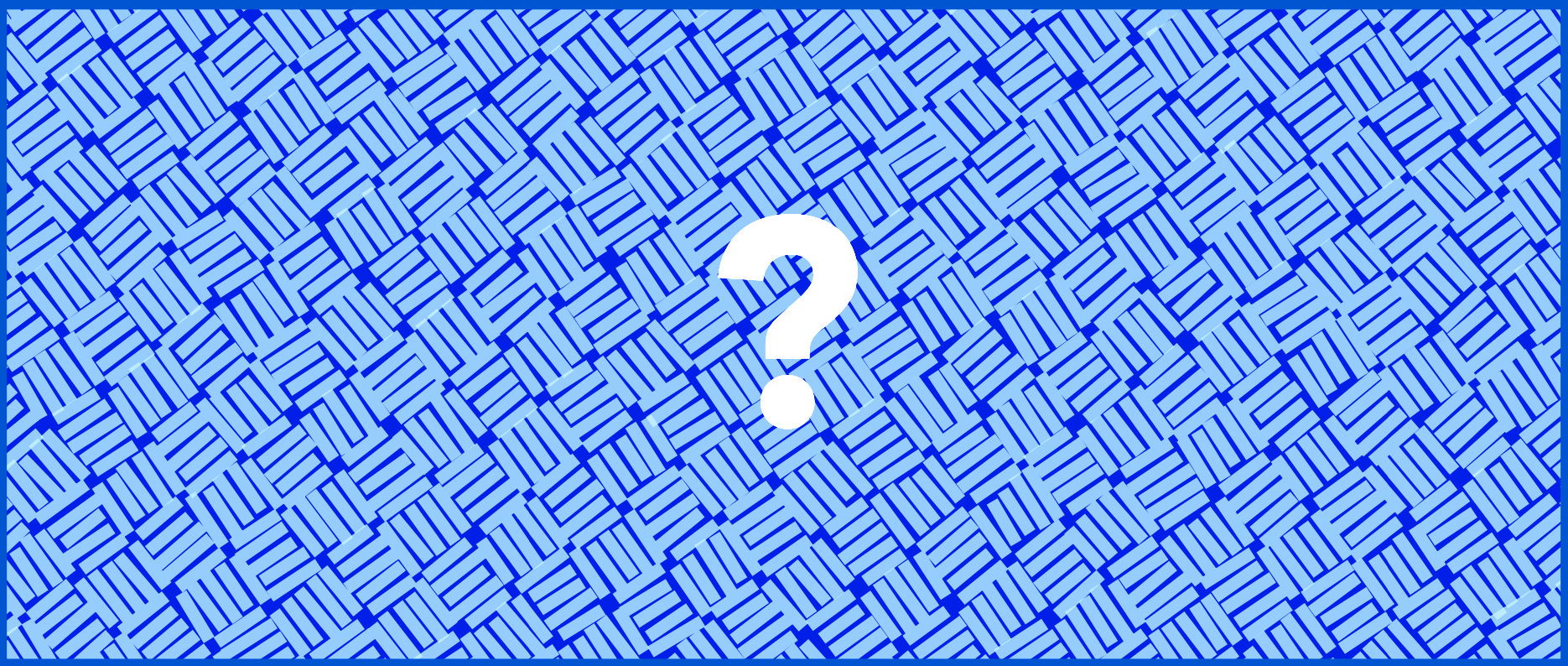 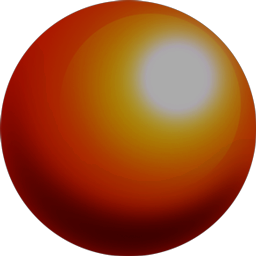 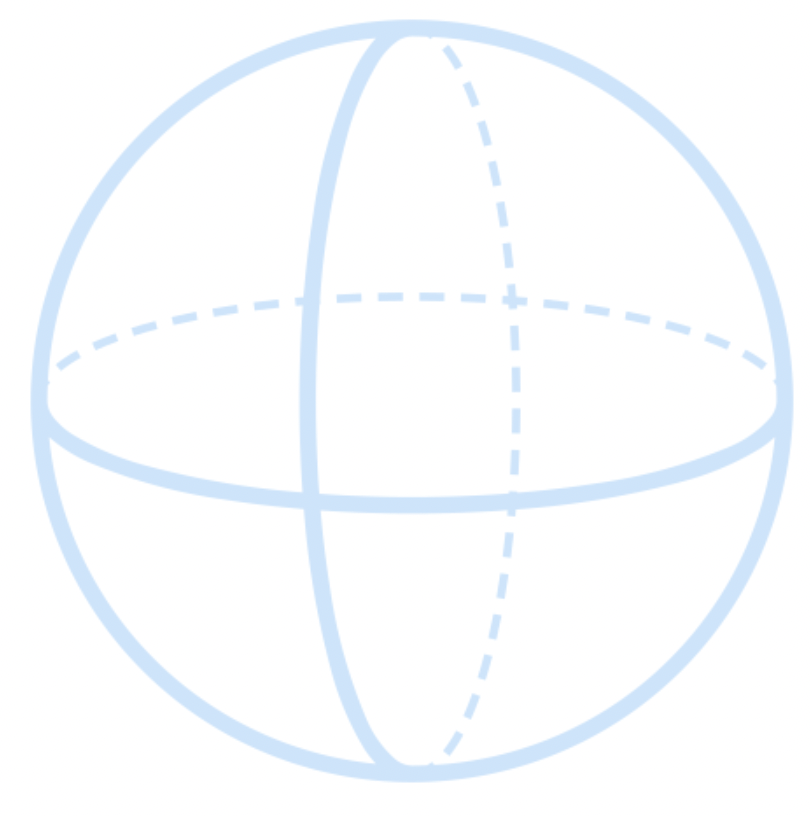 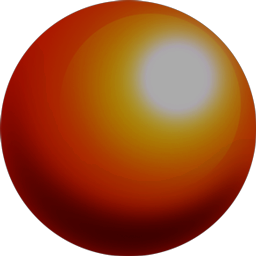 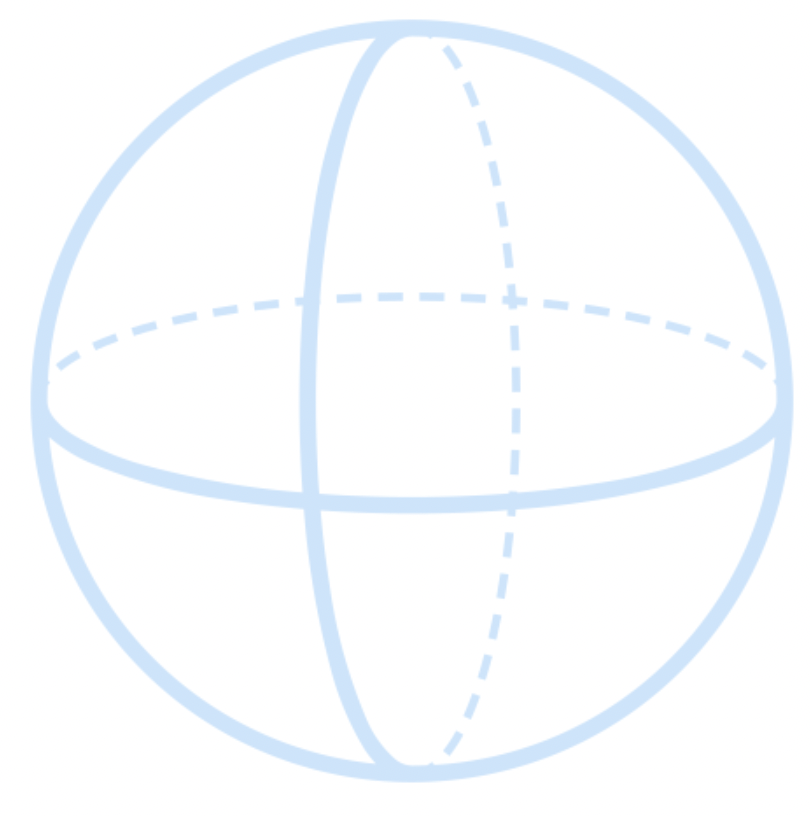 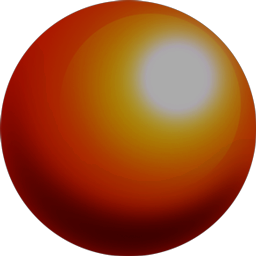 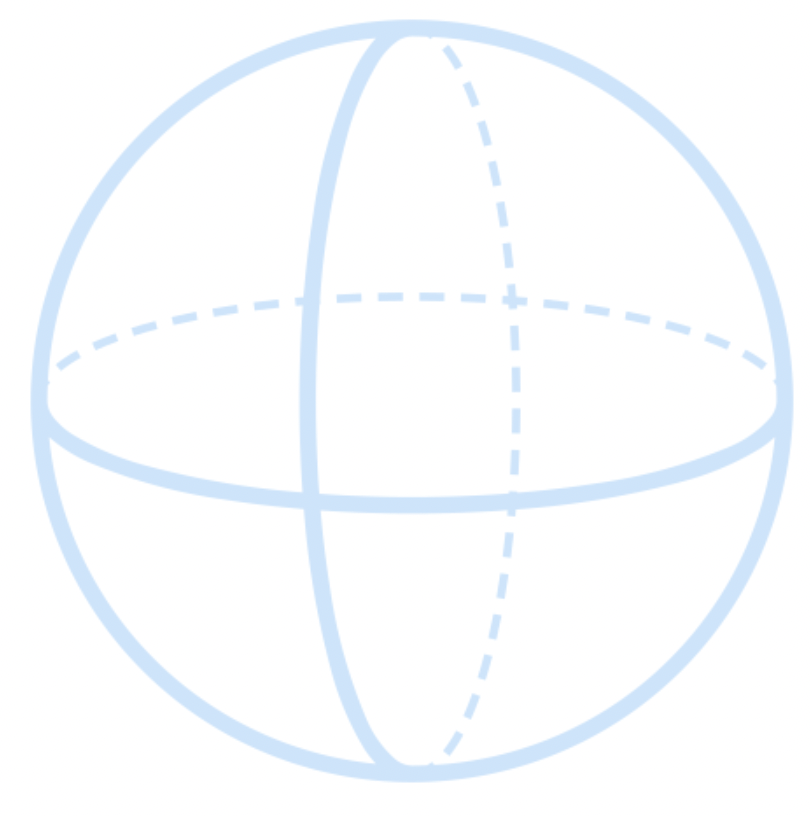 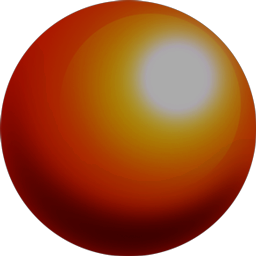 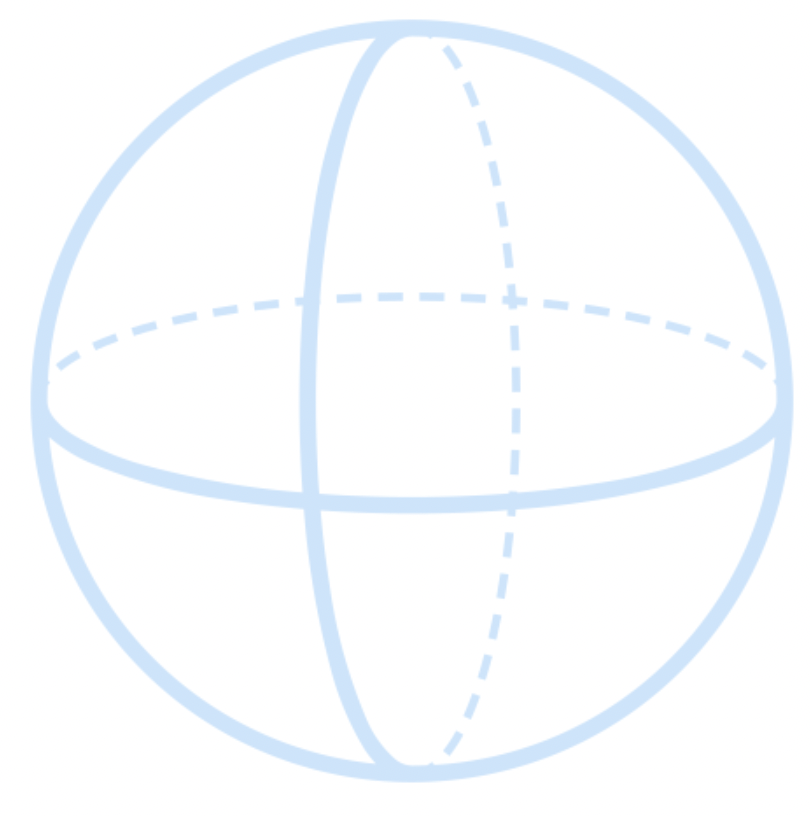 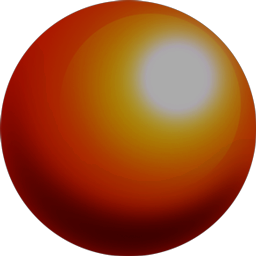 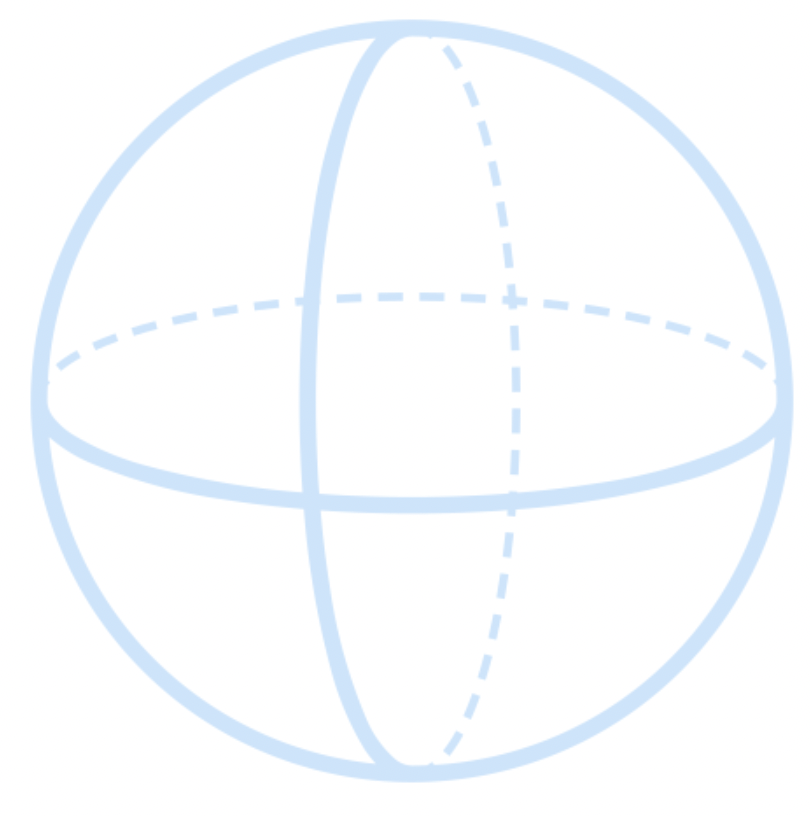 EXTENSION 1: ESTIMATING ANY OBSERVABLE
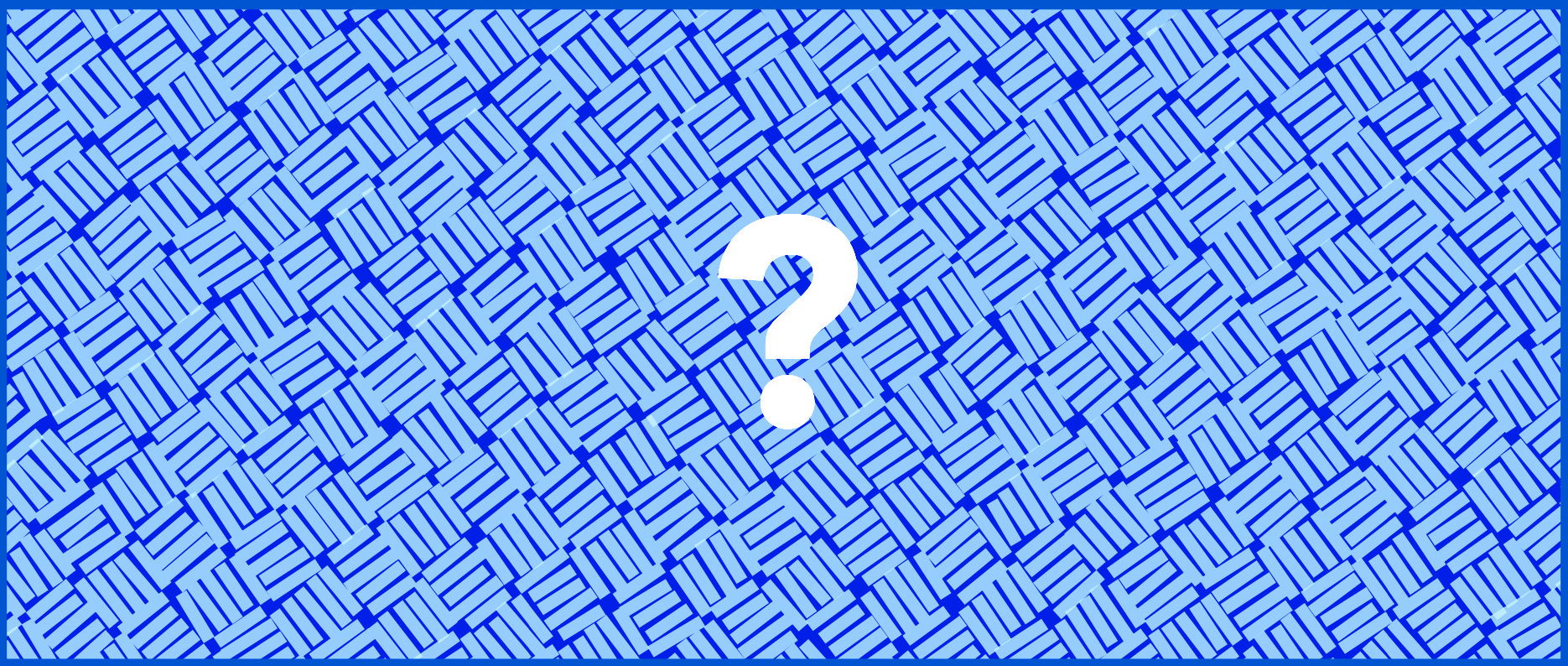 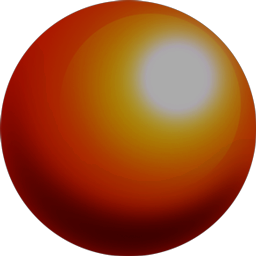 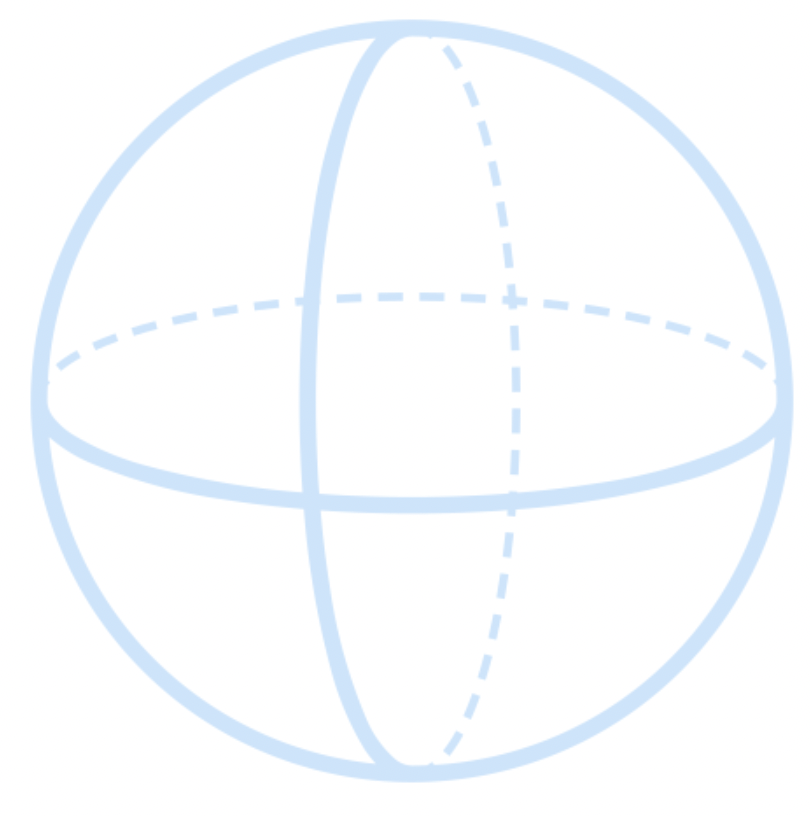 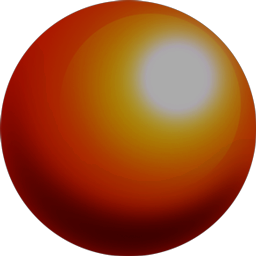 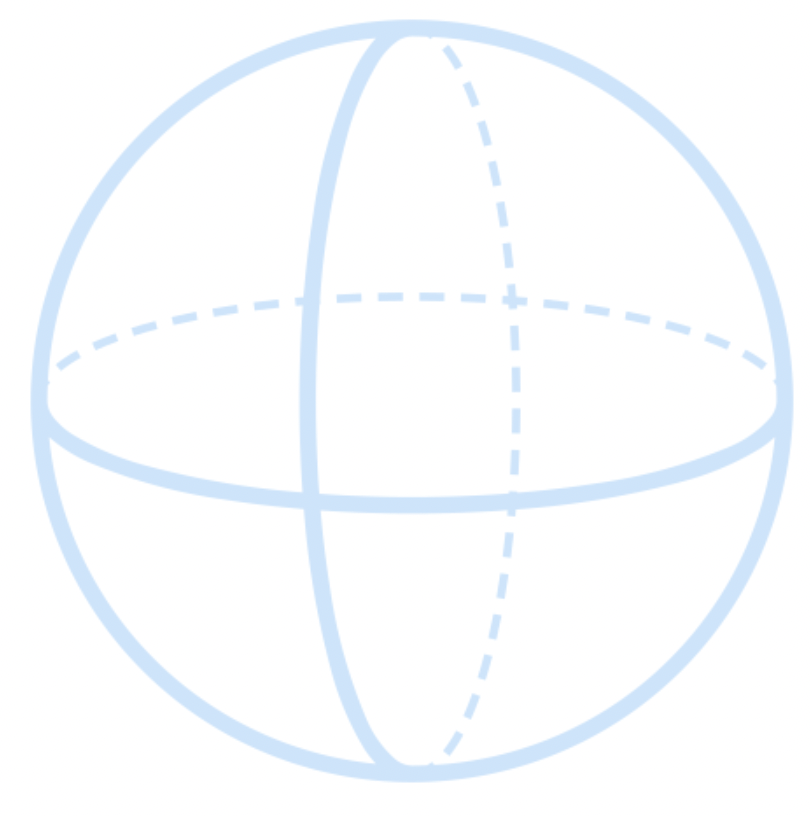 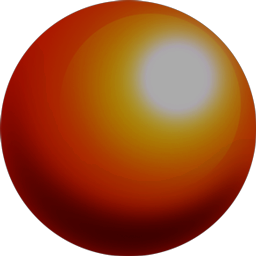 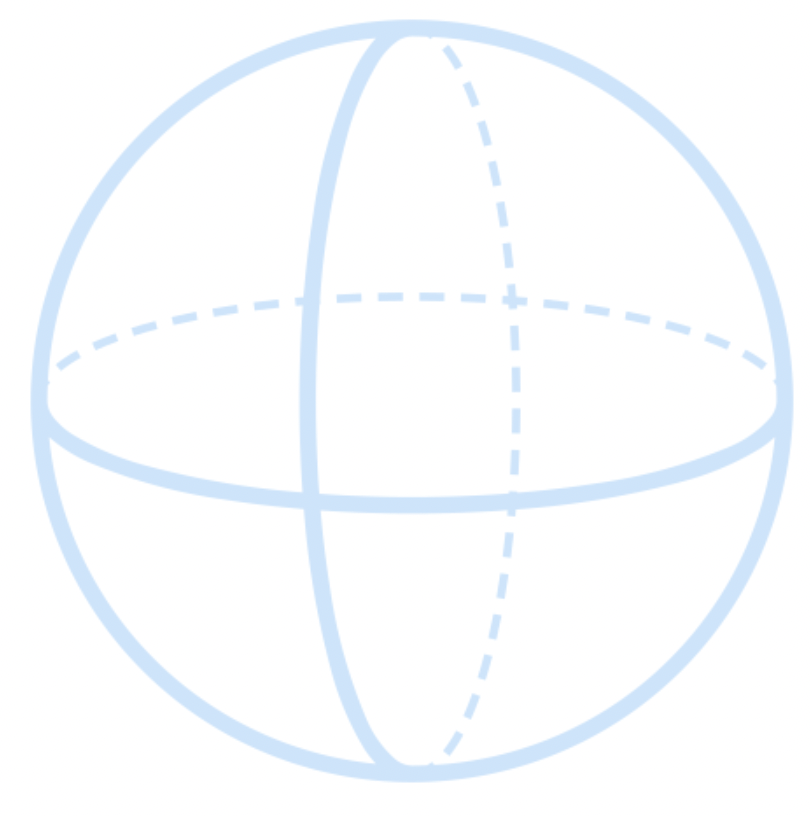 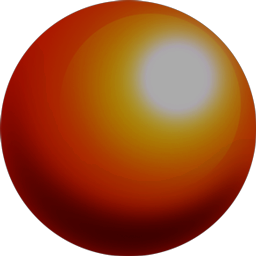 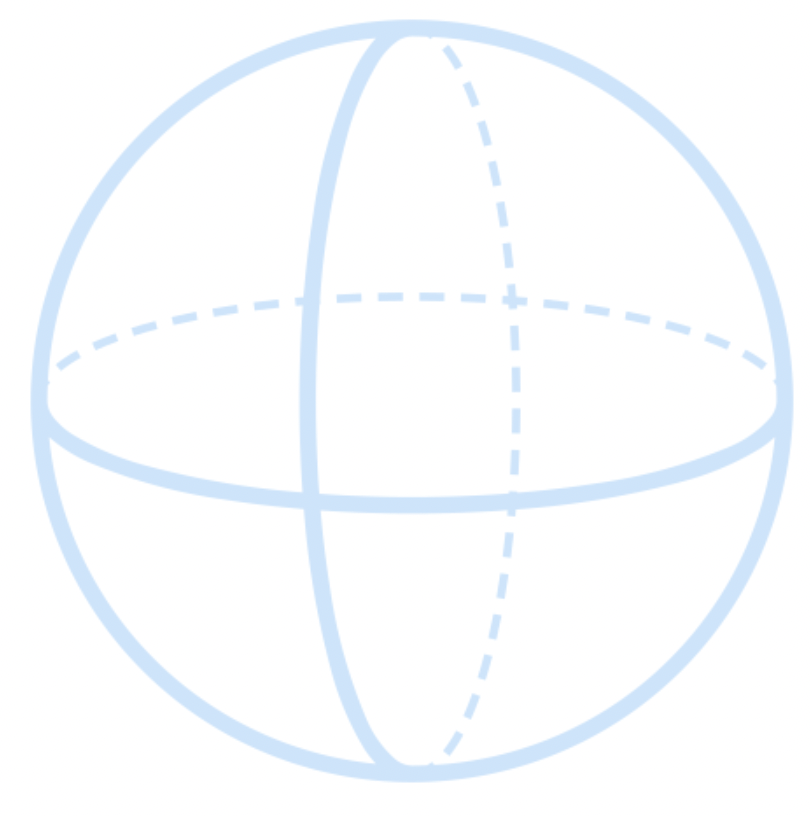 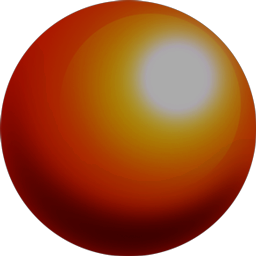 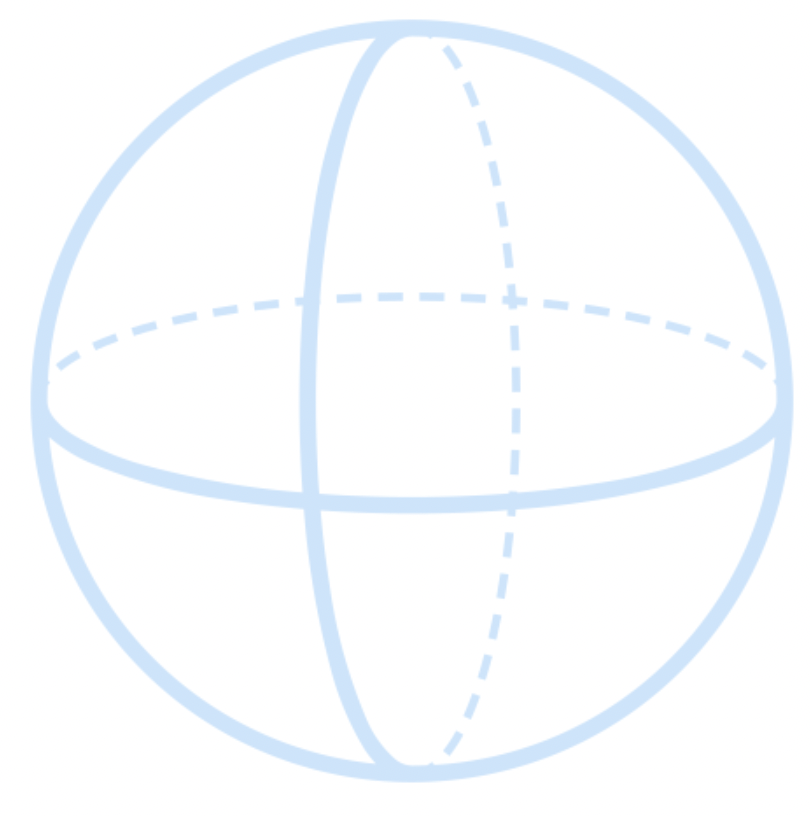 EXTENSION 1: ESTIMATING ANY OBSERVABLE
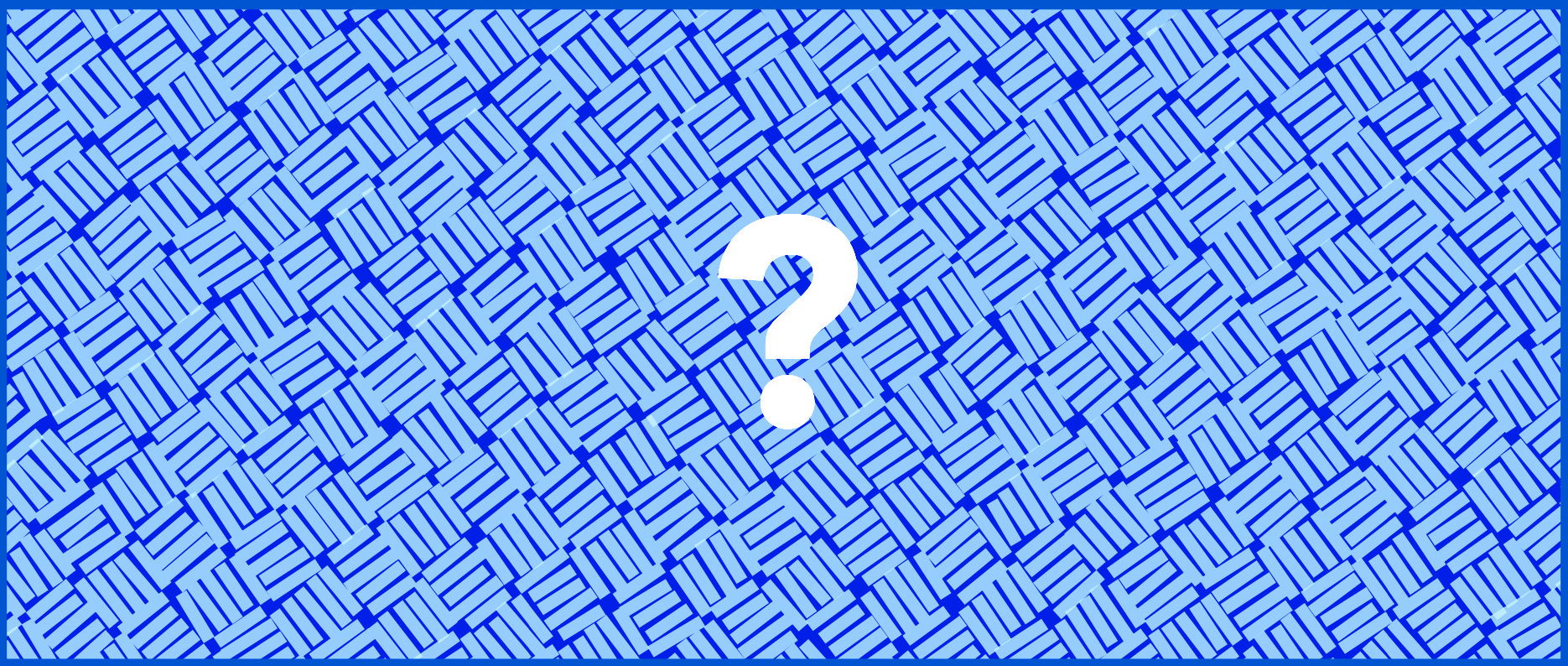 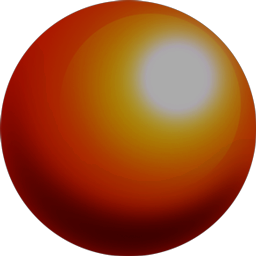 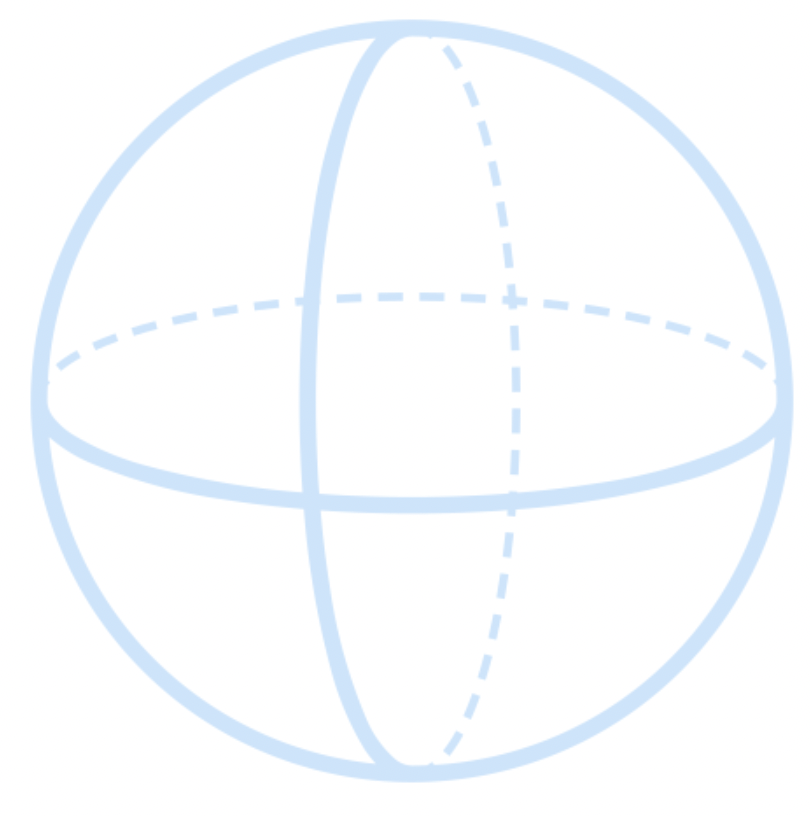 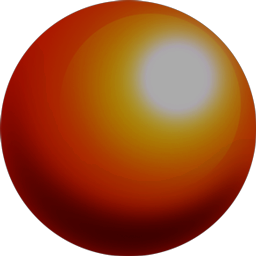 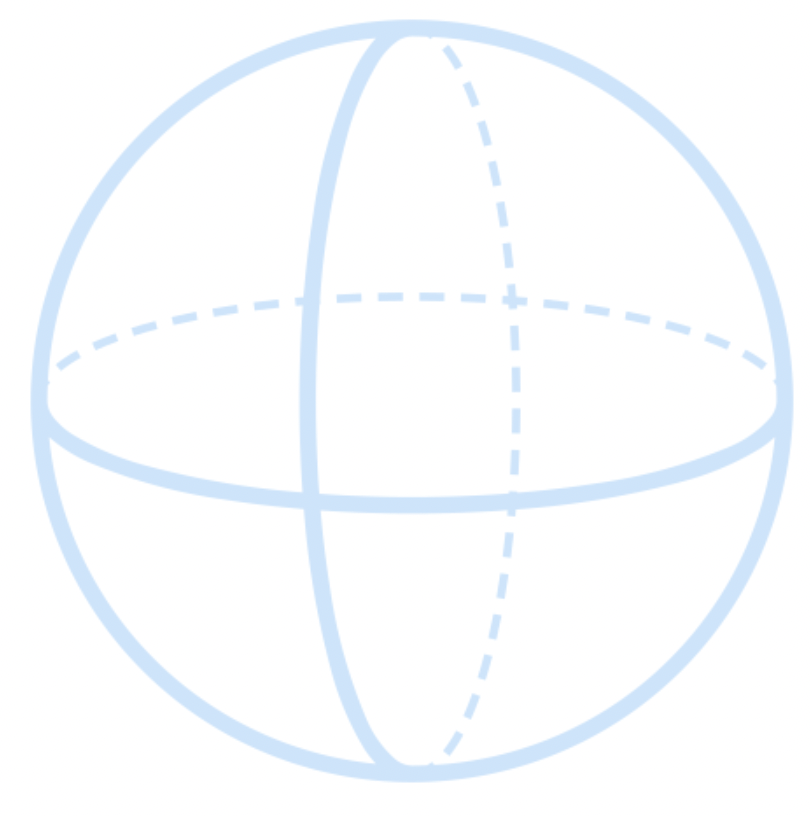 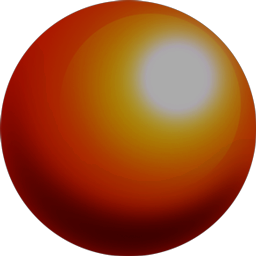 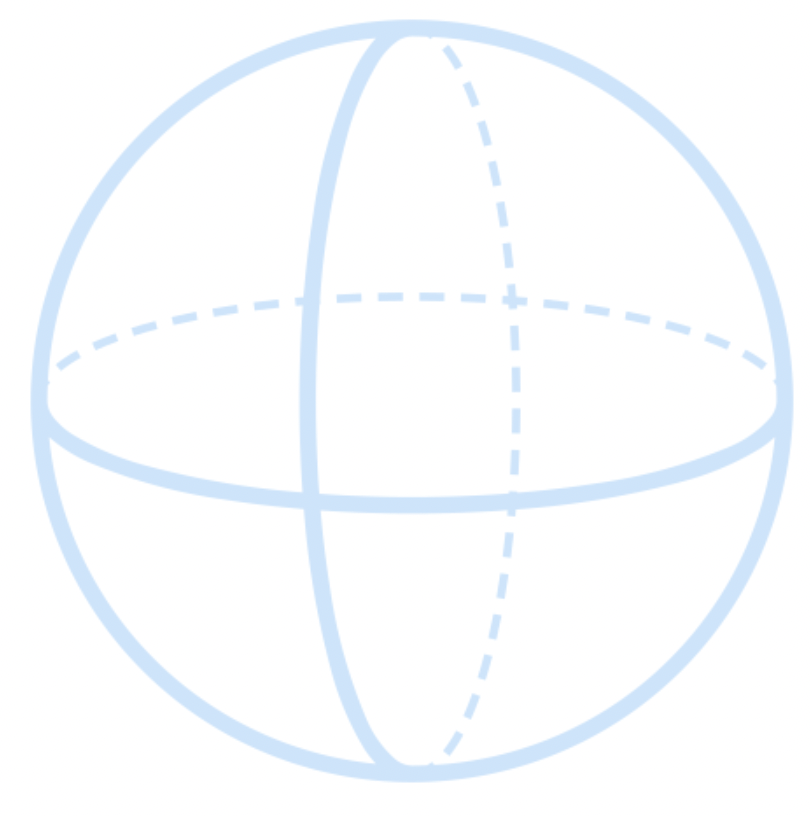 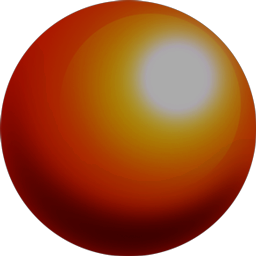 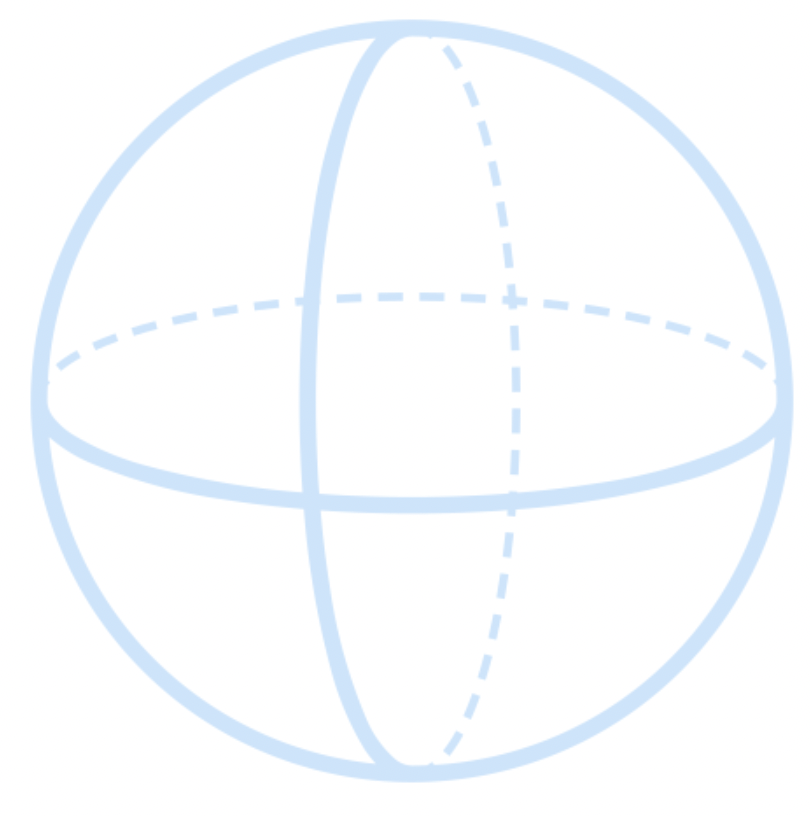 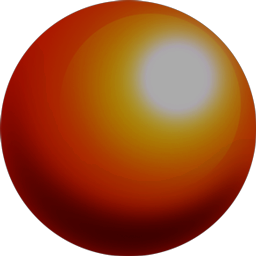 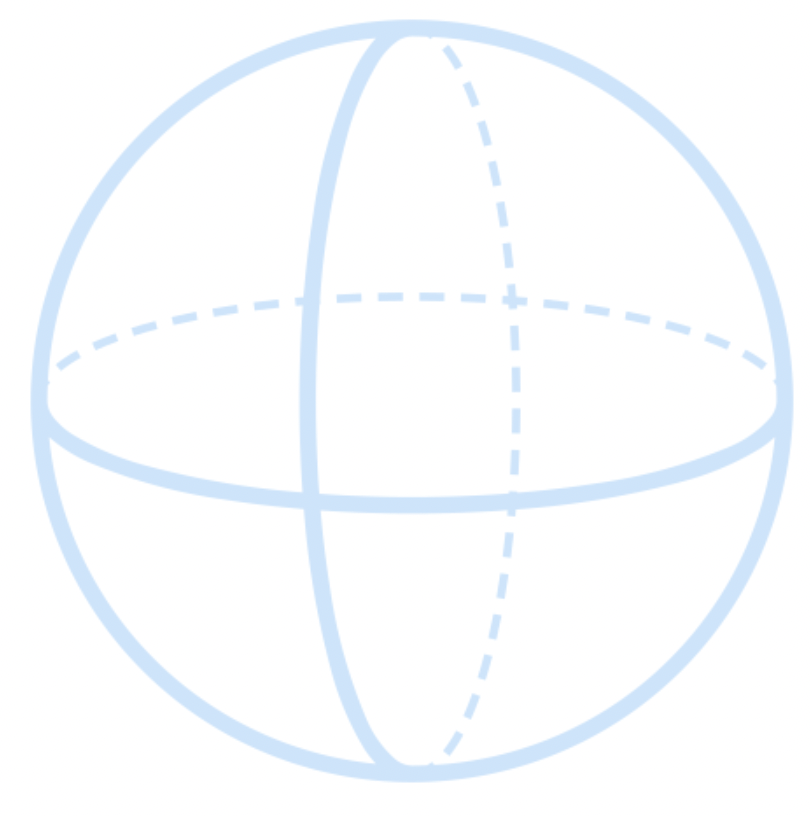 EXTENSION 1: ESTIMATING ANY OBSERVABLE
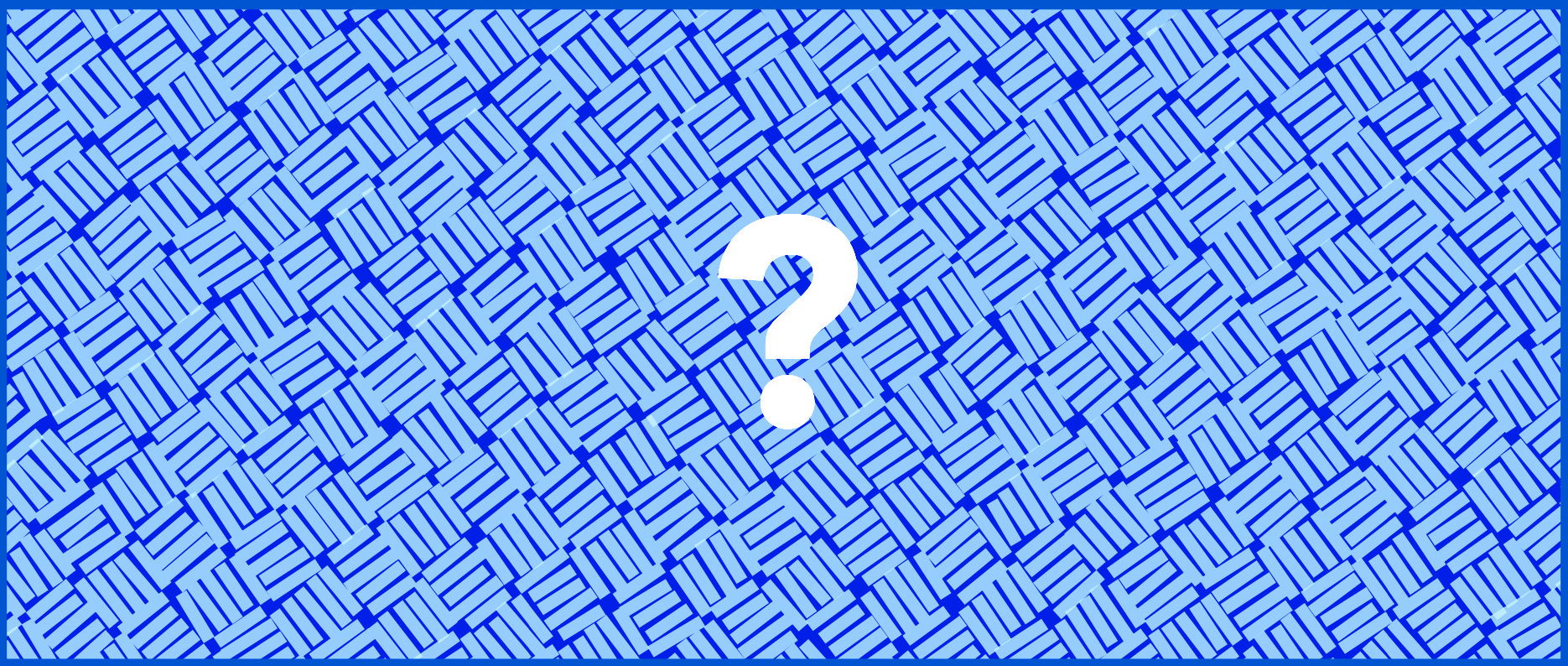 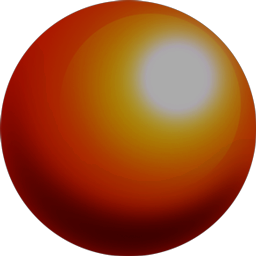 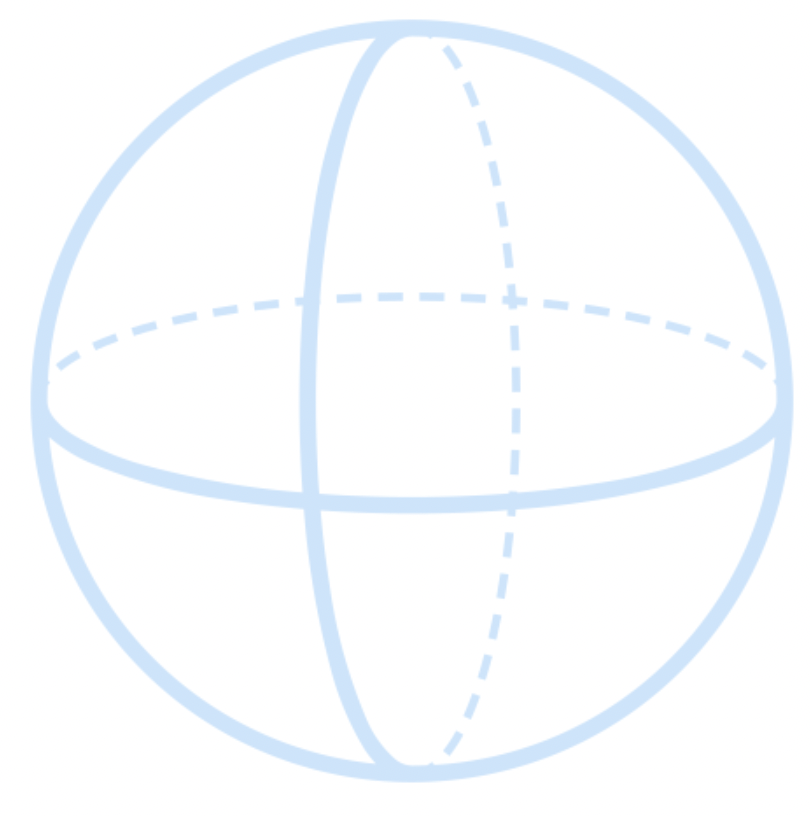 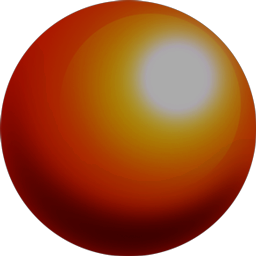 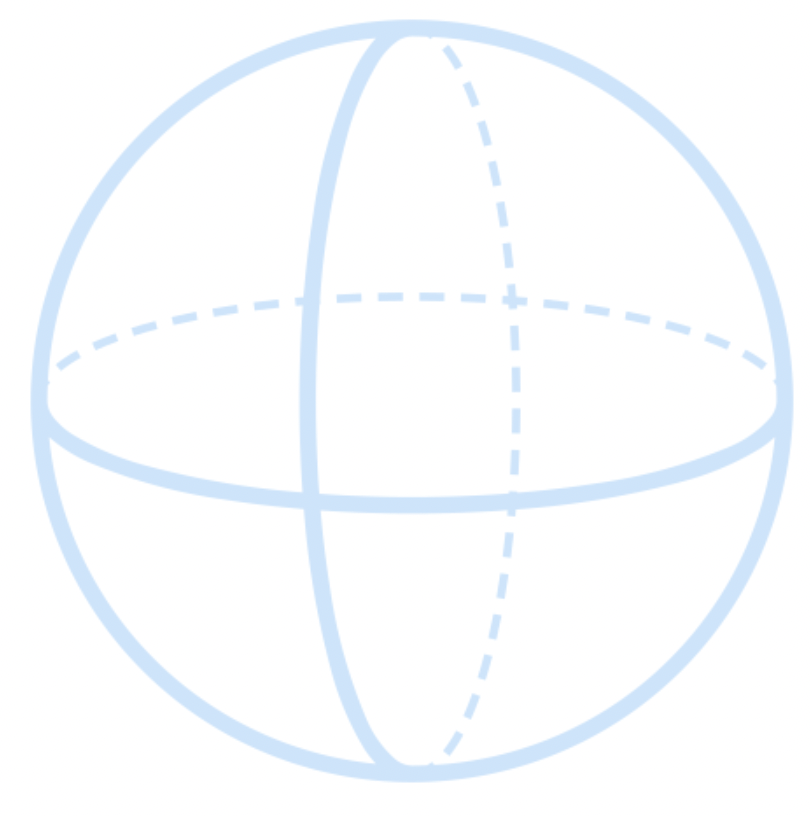 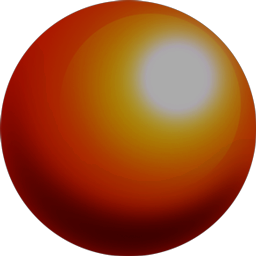 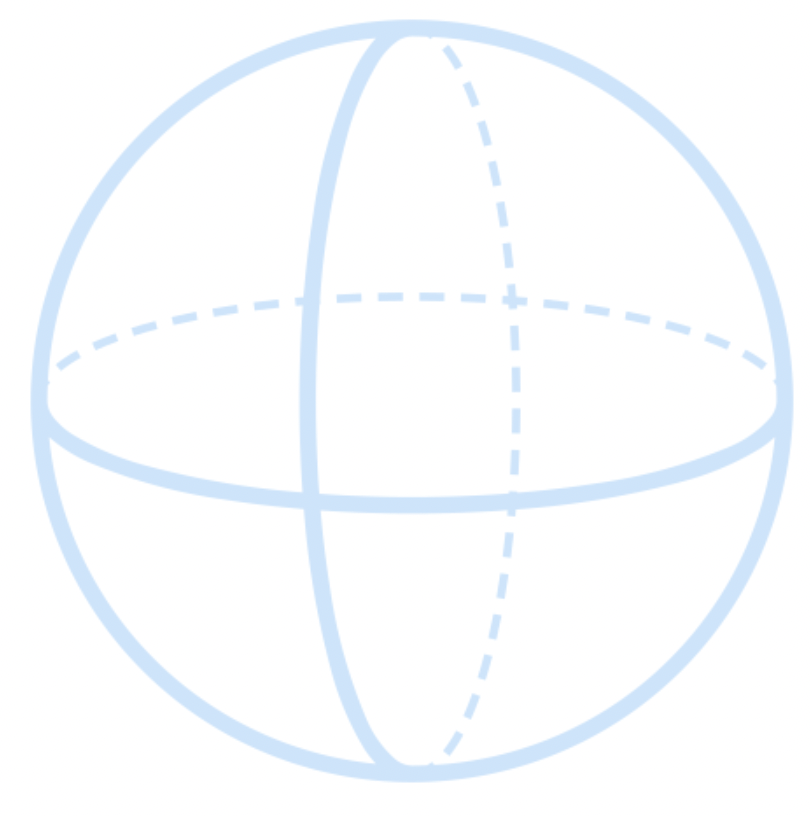 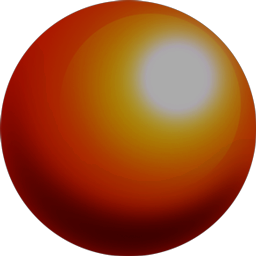 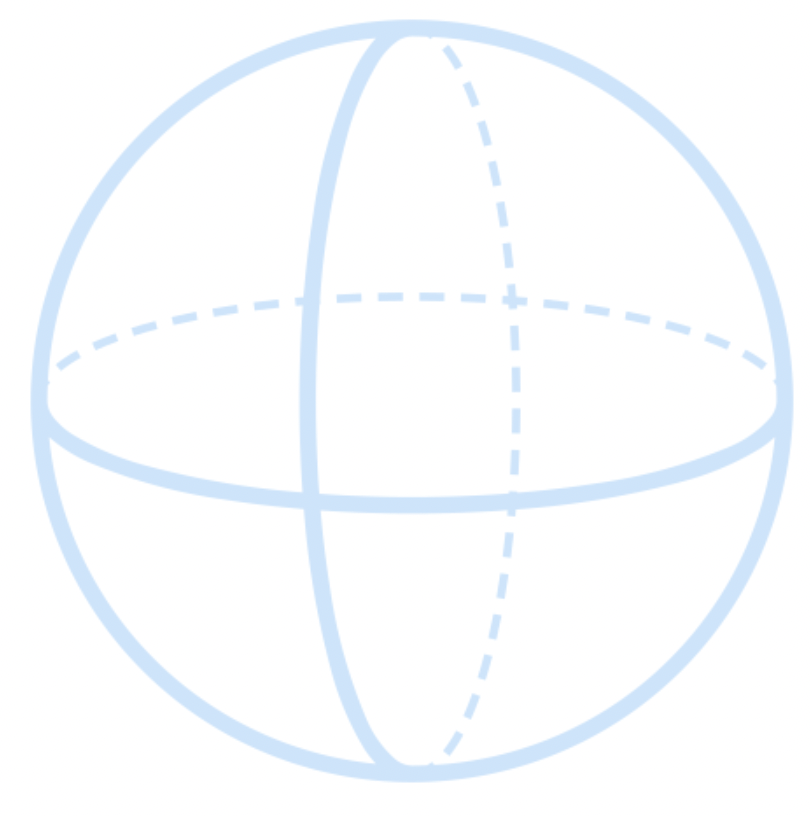 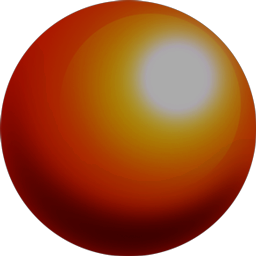 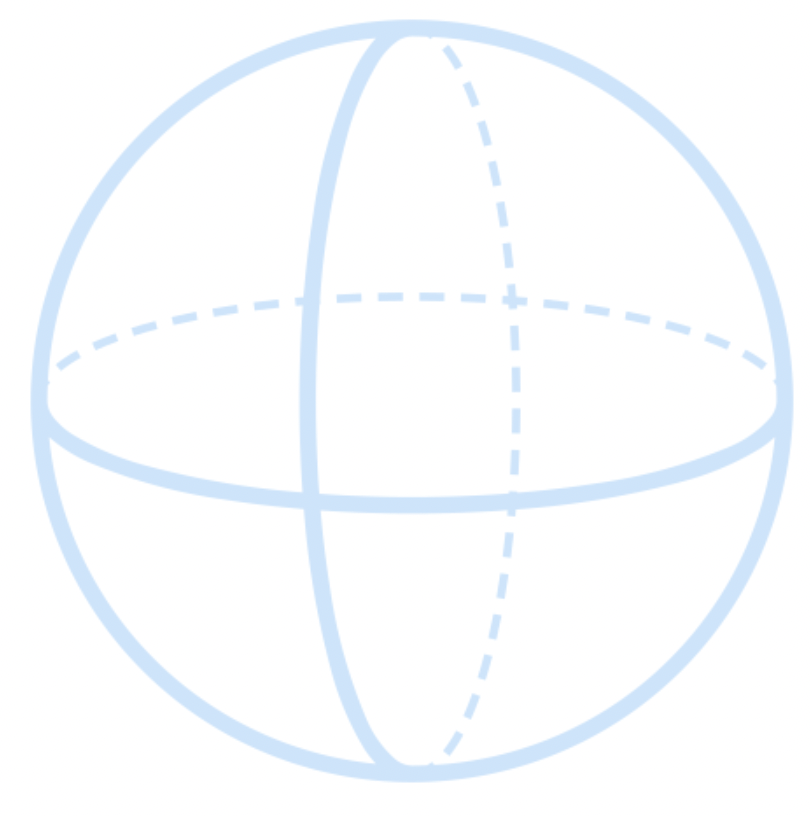 EXTENSION 1: ESTIMATING ANY OBSERVABLE
EXTENSION 1: ESTIMATING ANY OBSERVABLE
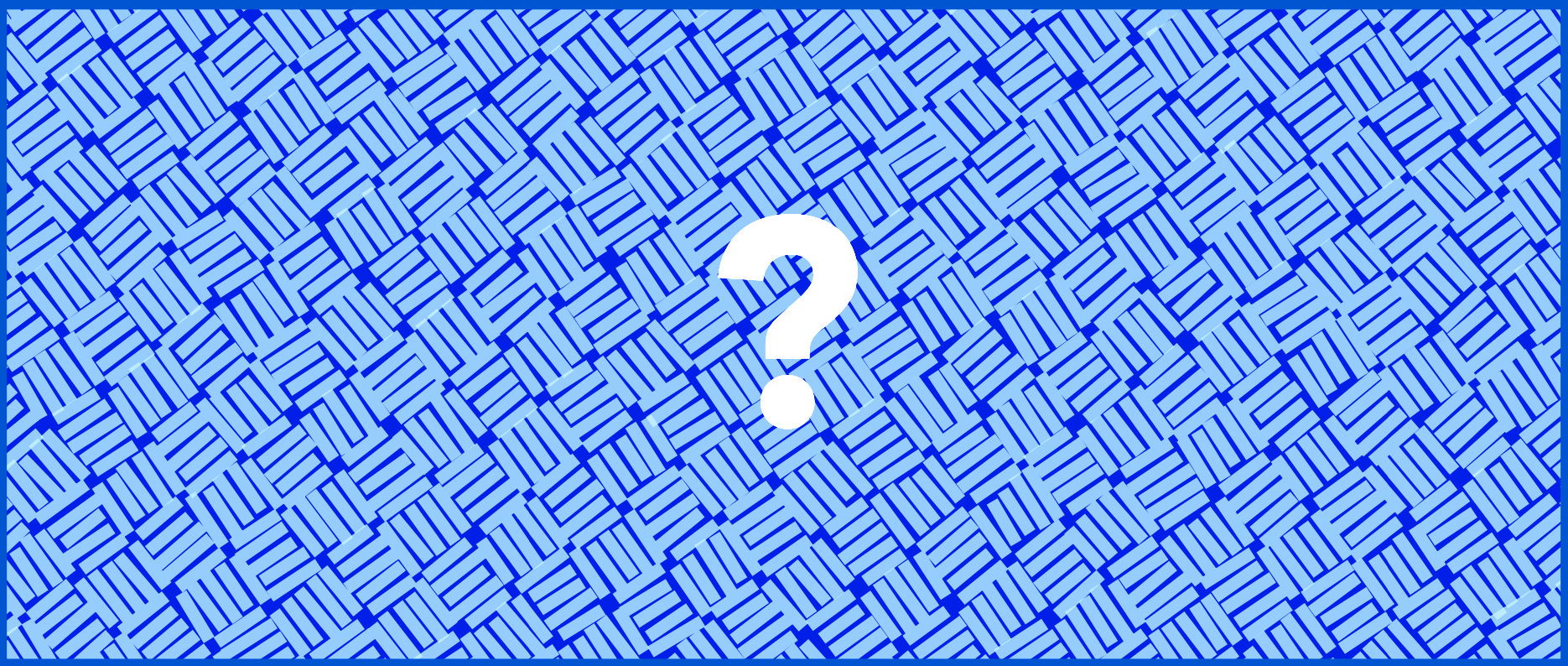 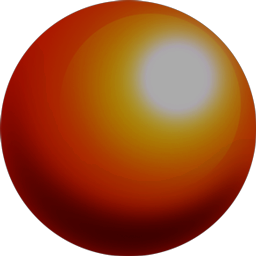 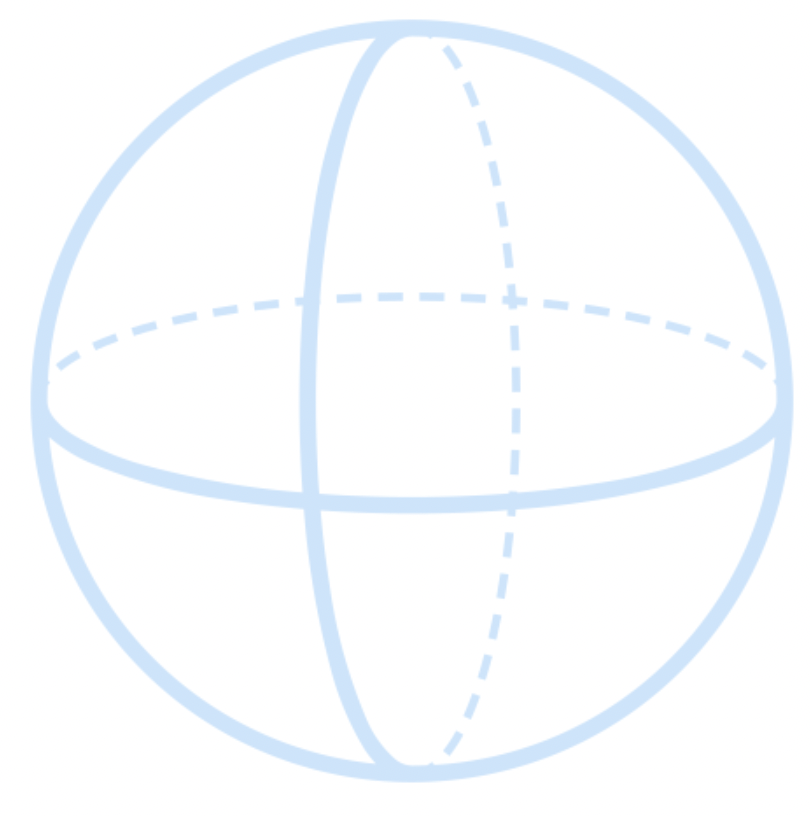 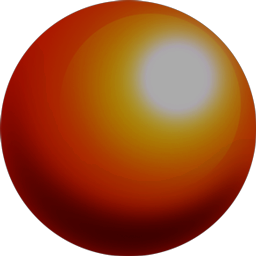 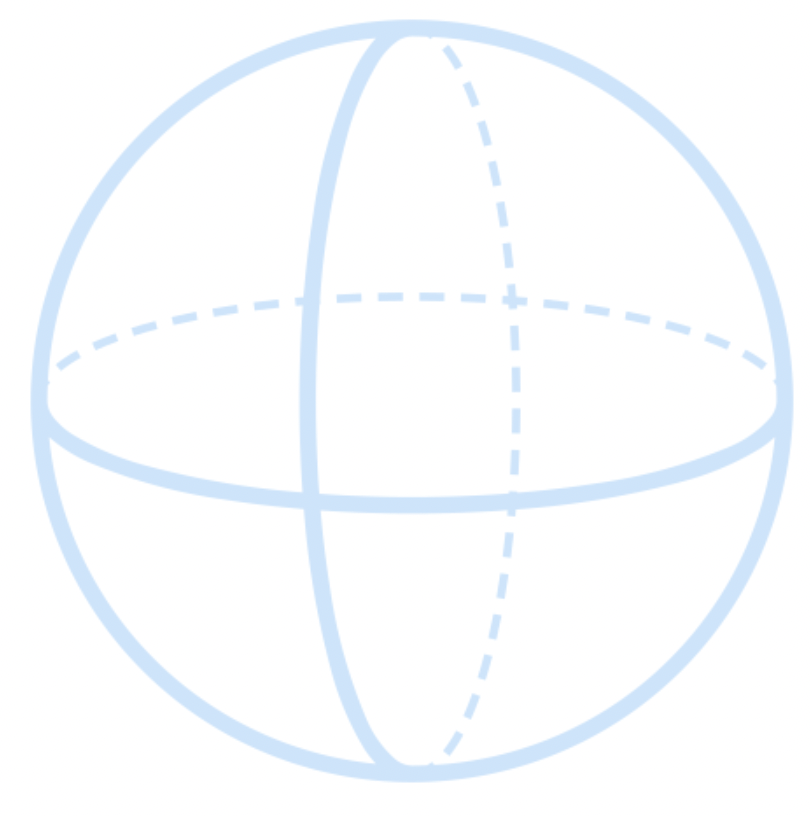 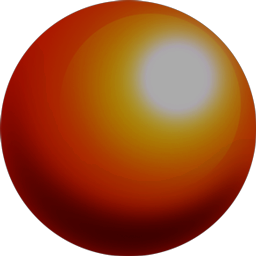 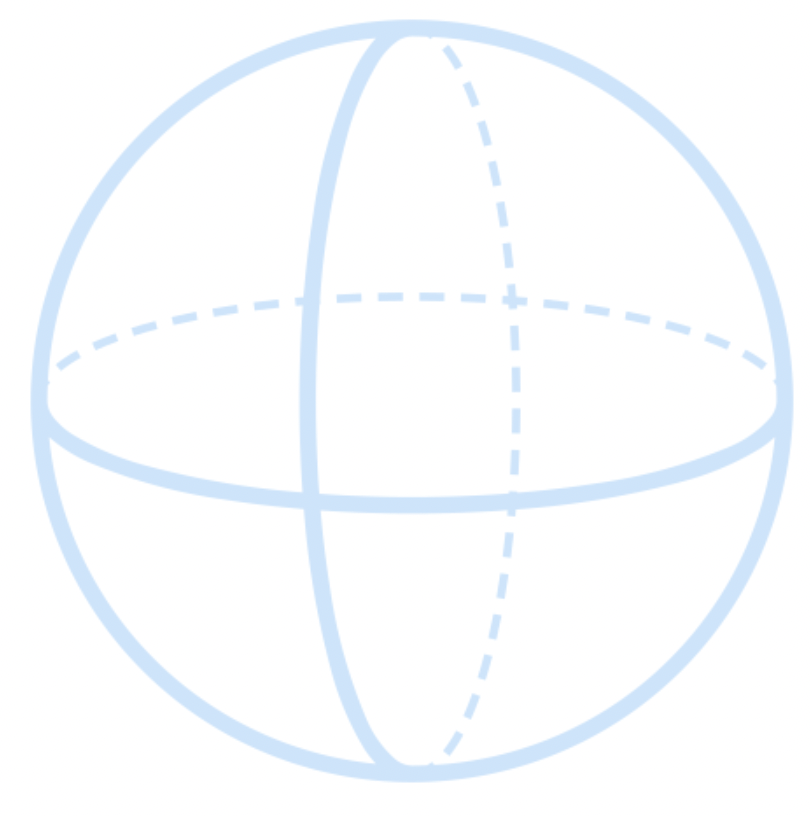 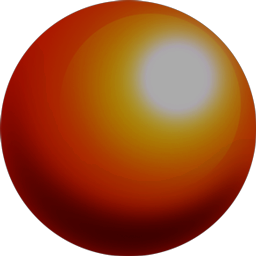 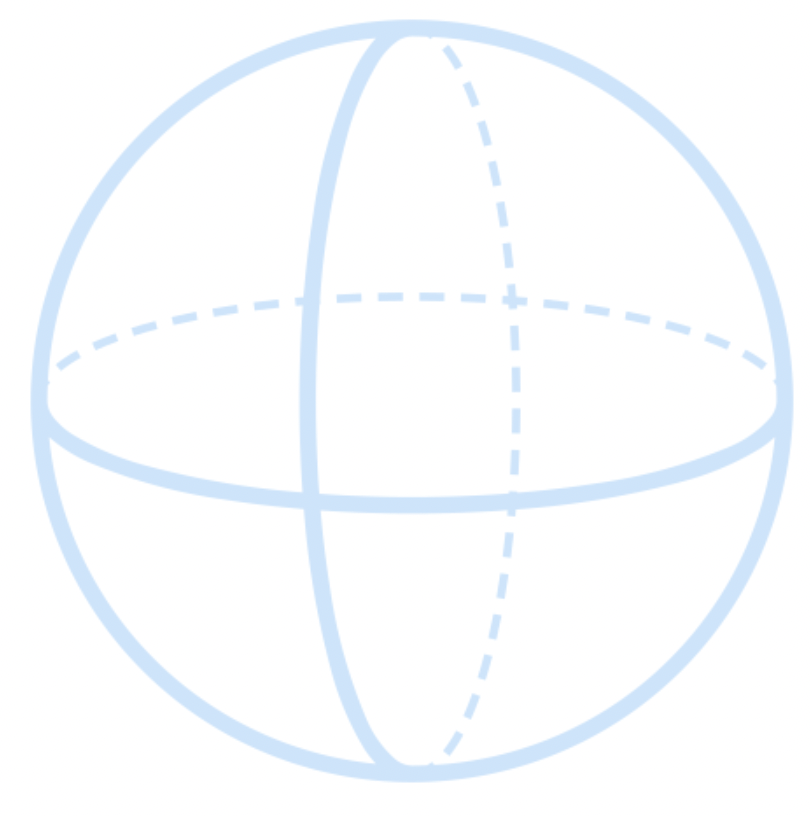 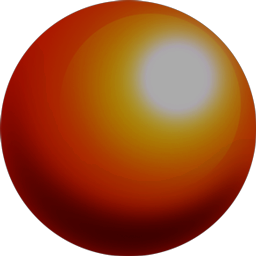 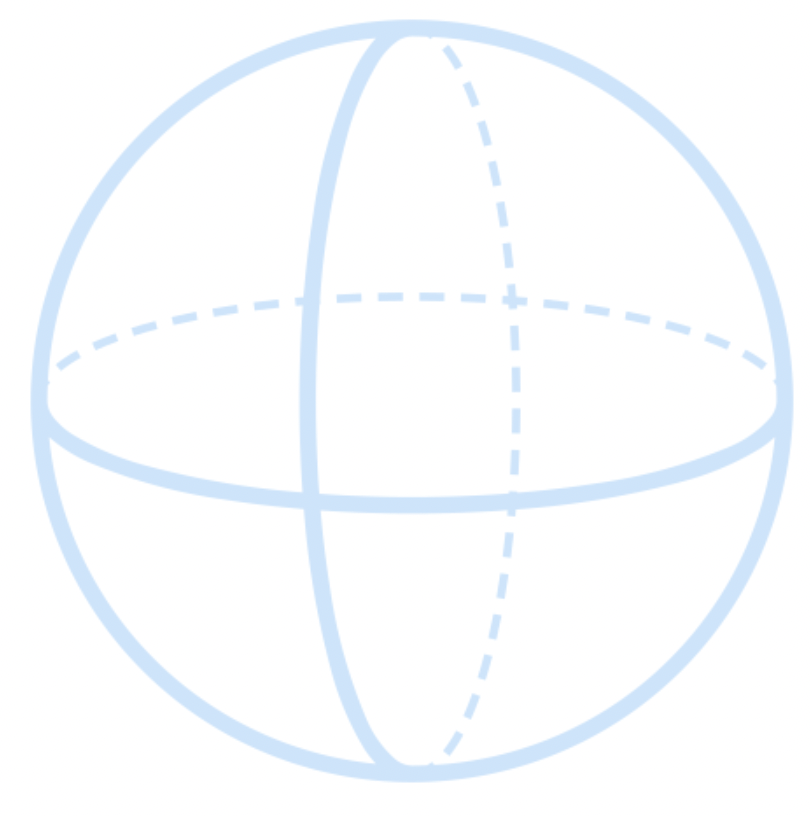 EXTENSION 1: ESTIMATING ANY OBSERVABLE
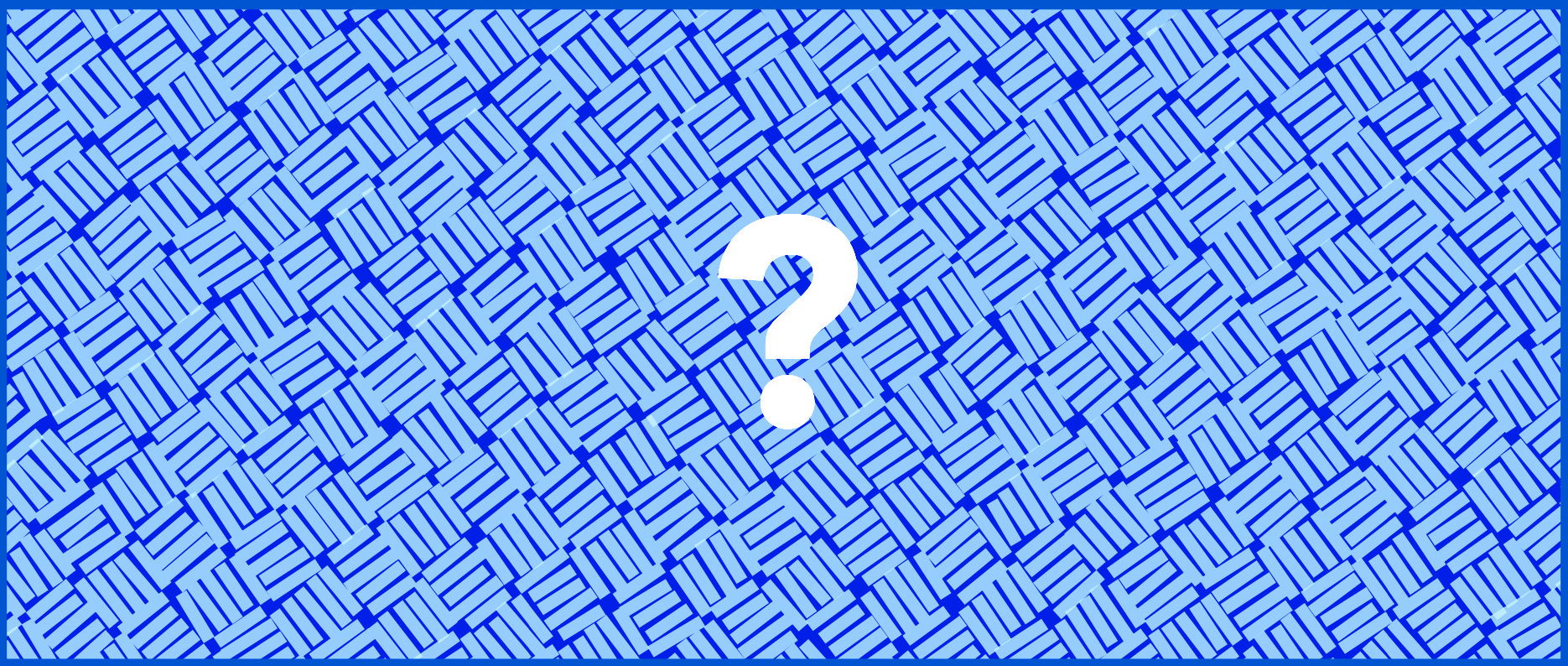 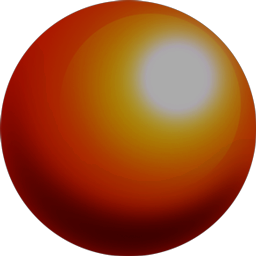 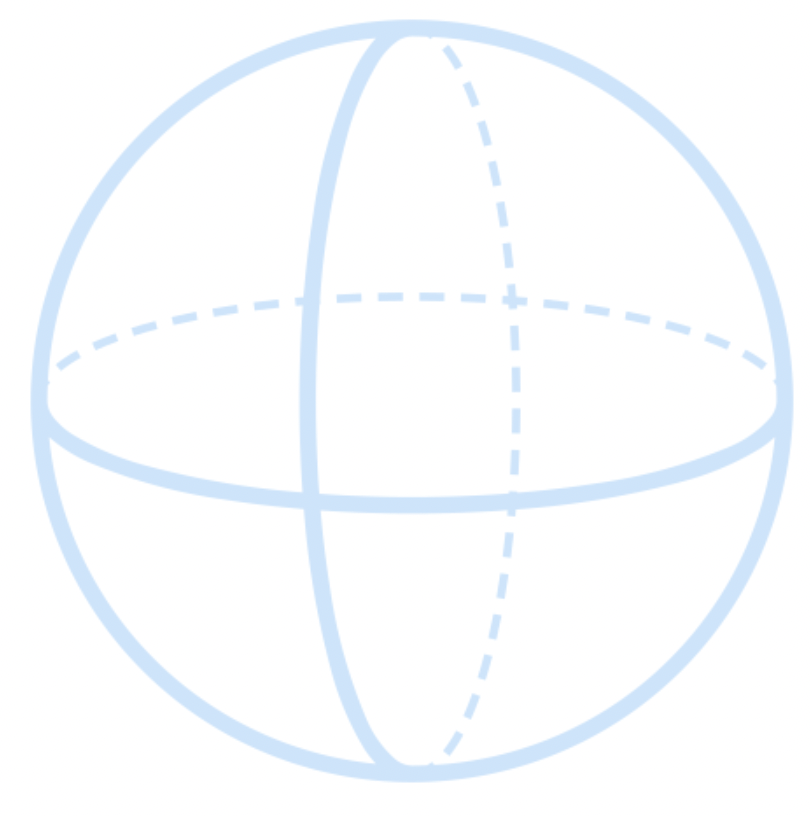 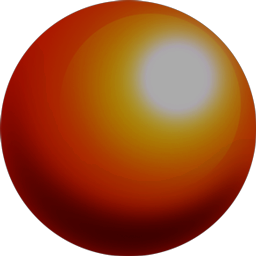 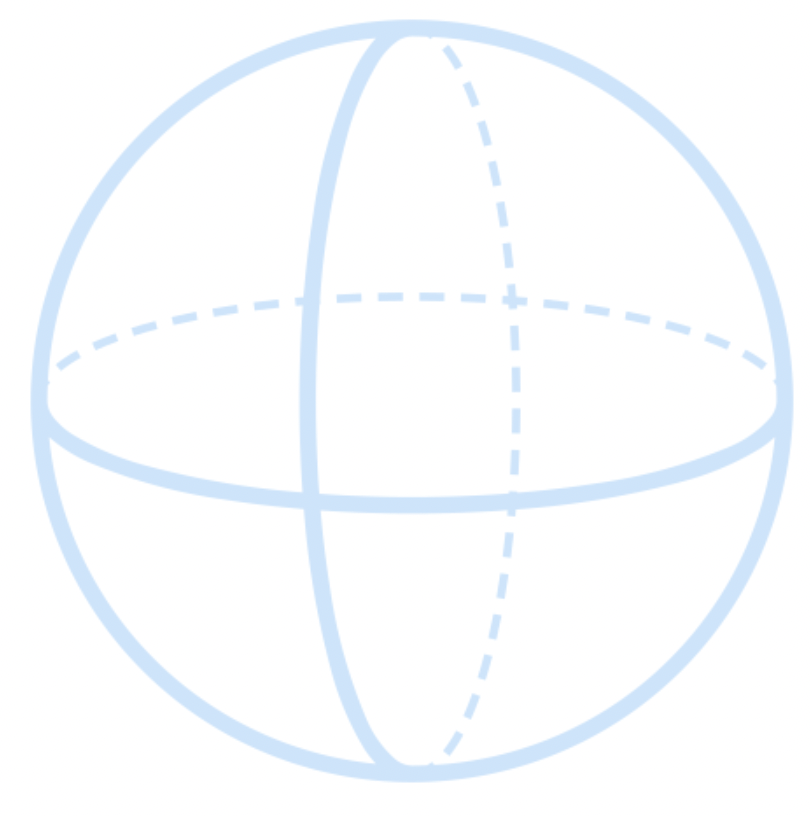 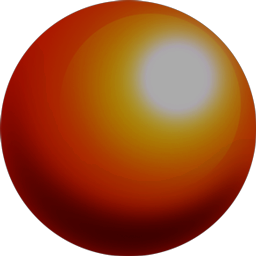 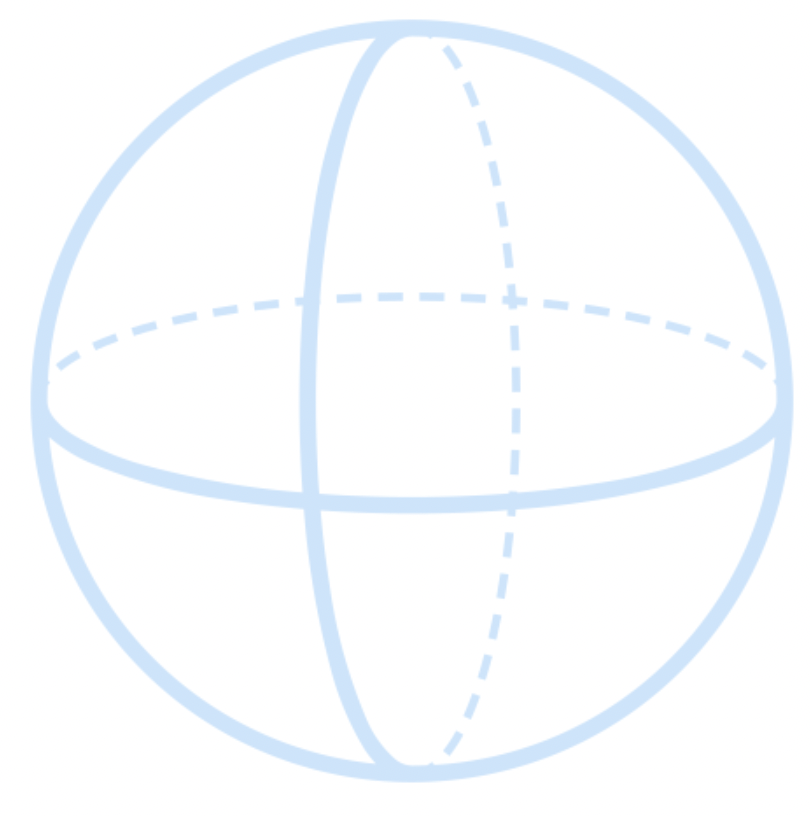 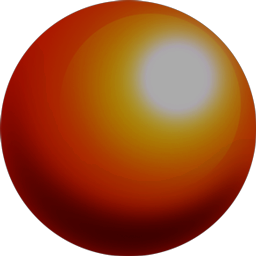 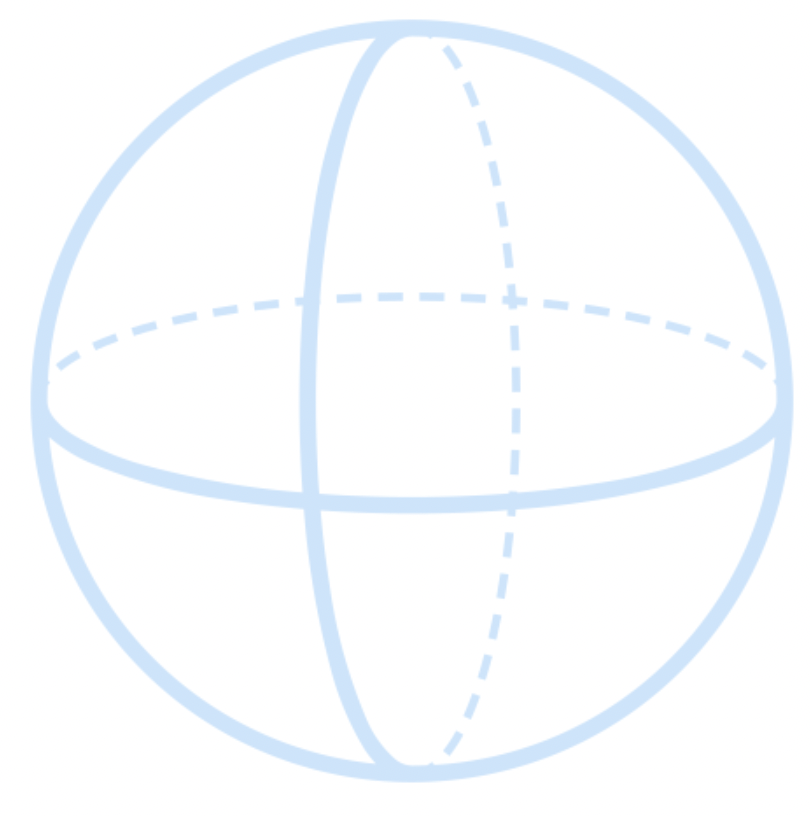 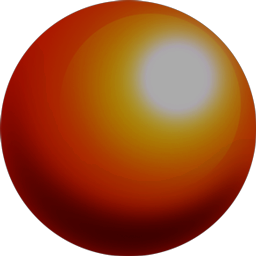 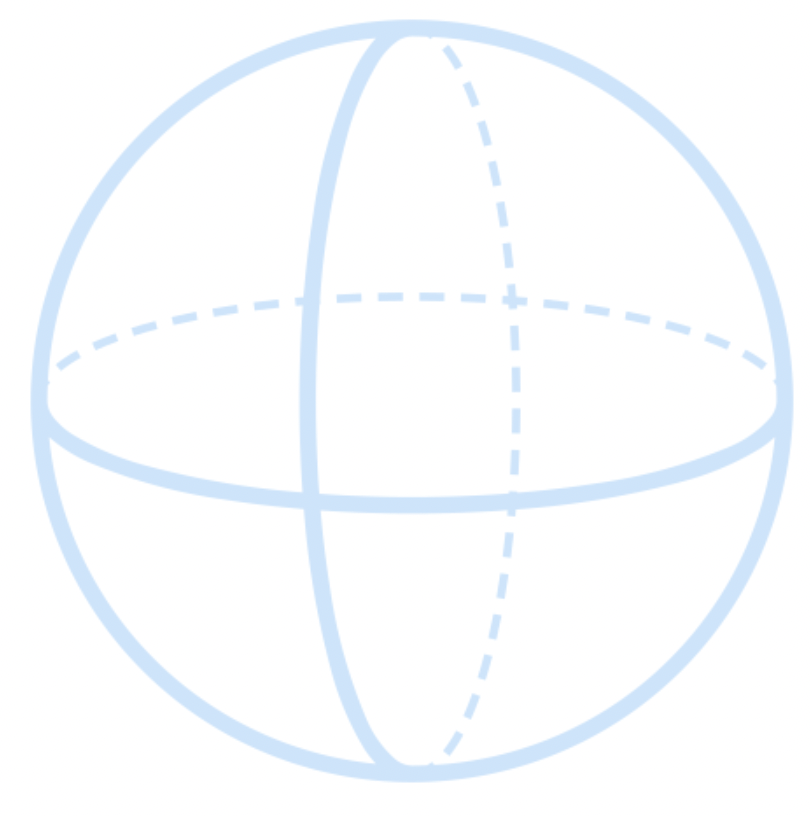 EXTENSION 1: ESTIMATING ANY OBSERVABLES
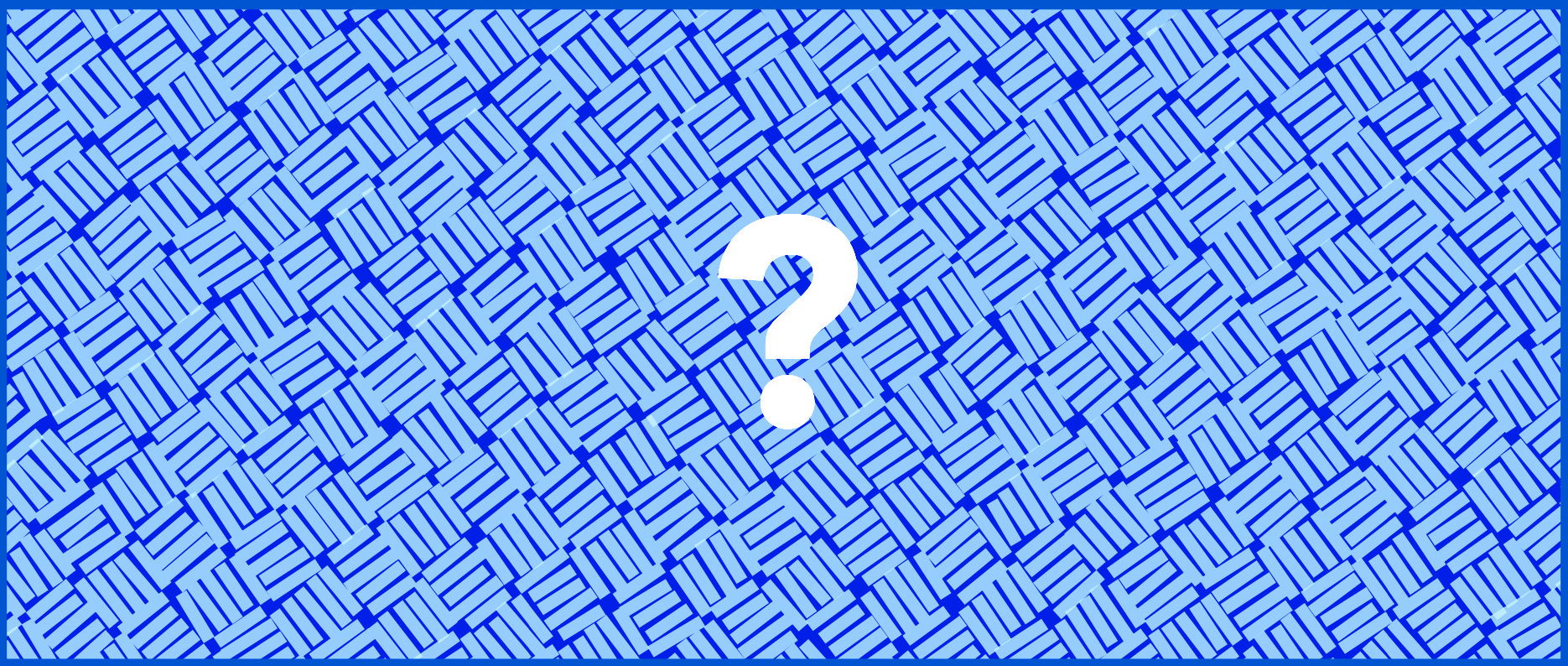 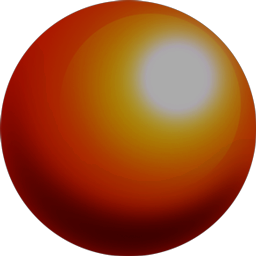 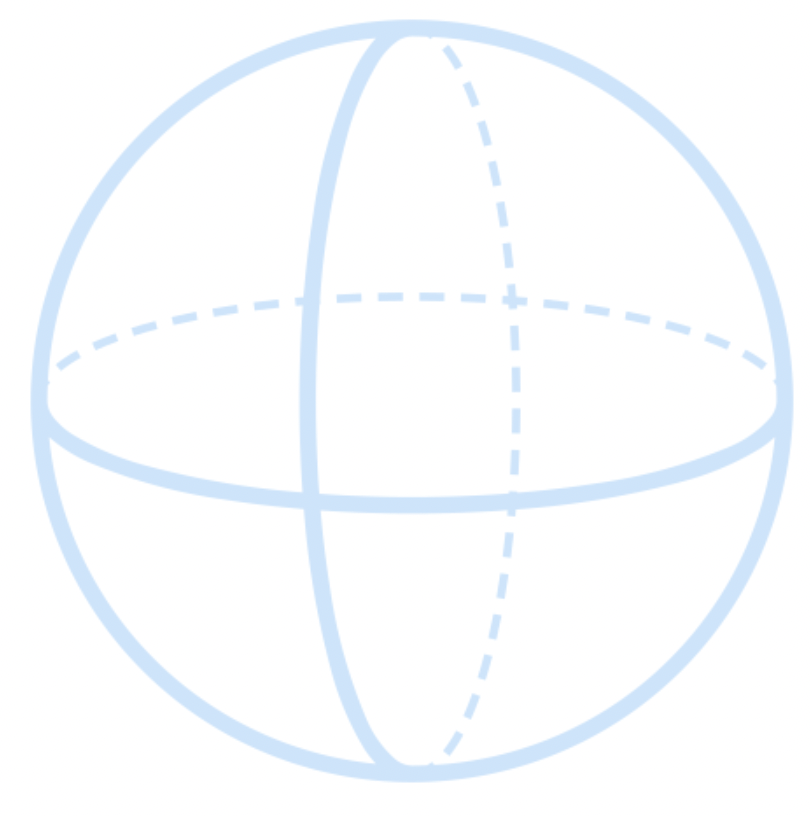 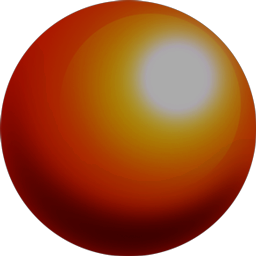 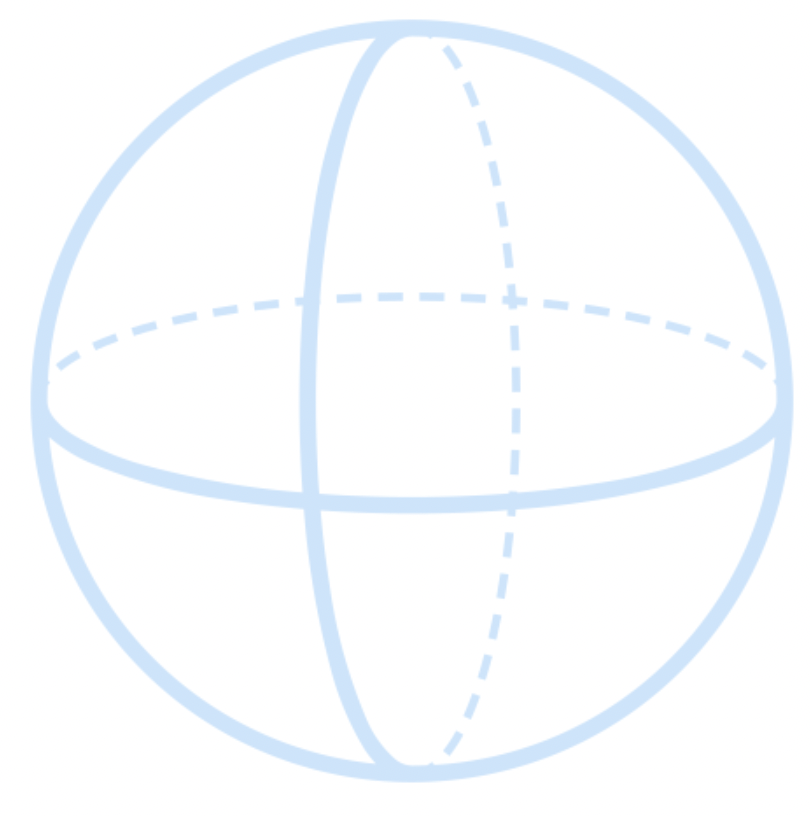 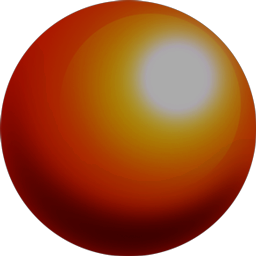 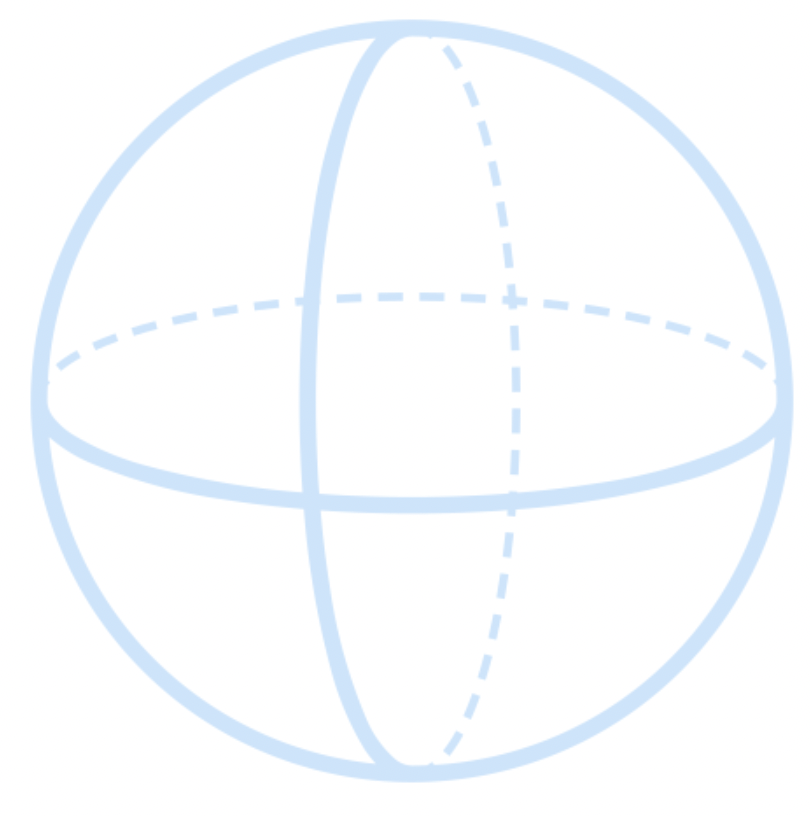 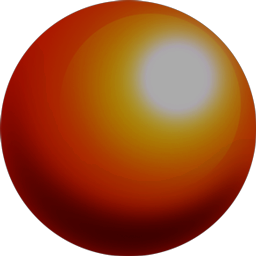 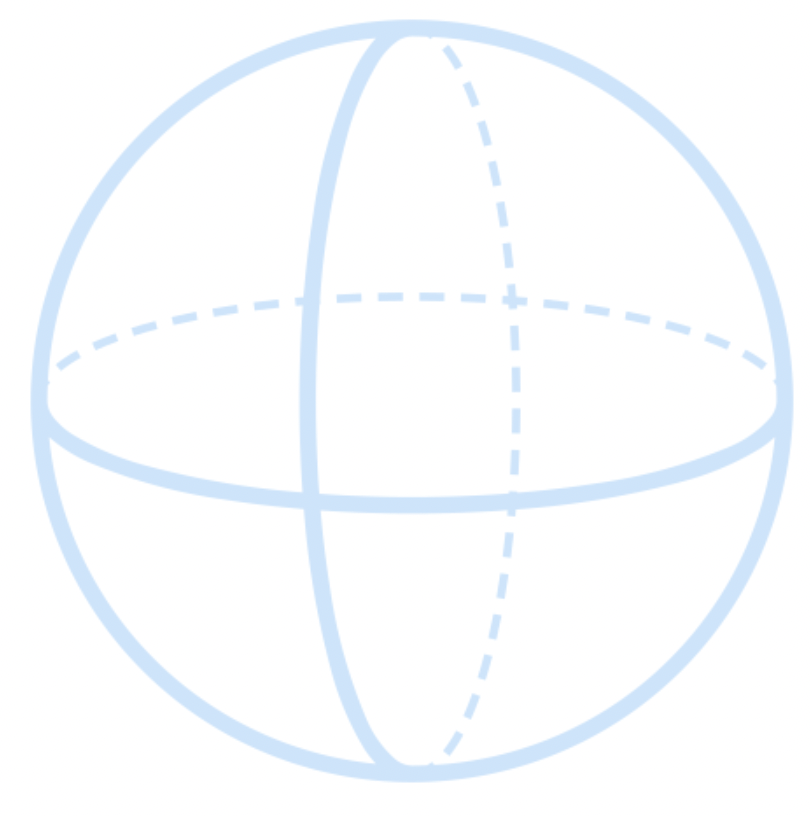 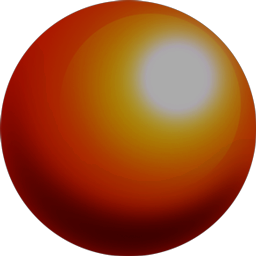 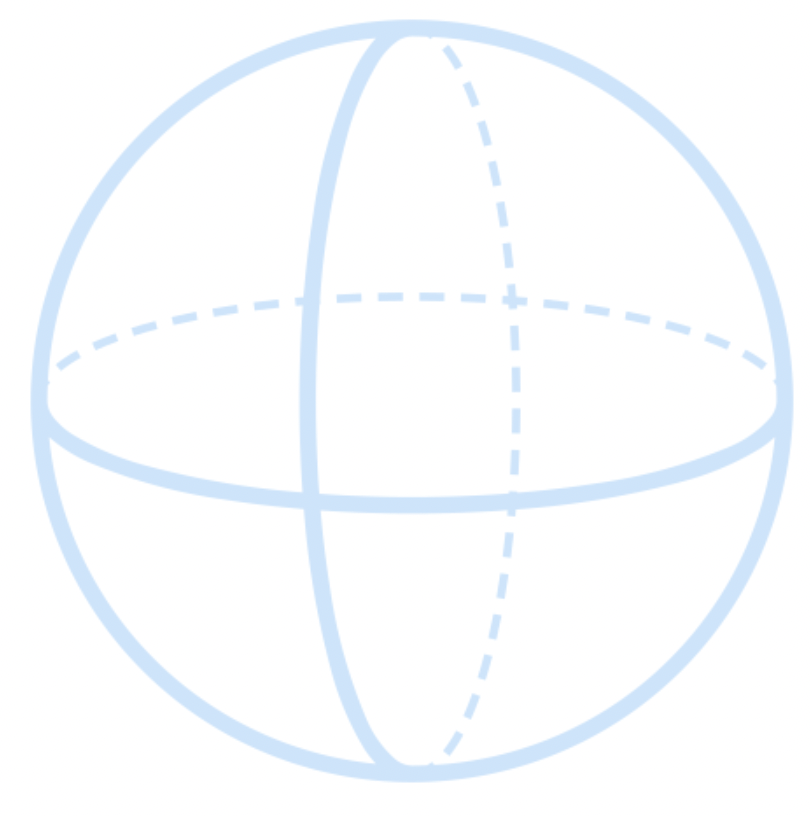 EXTENSION 2: GENERAL INPUT DISTRIBUTIONS
Setup
Warmup
Norm inequalities
Algorithm
Takeaways
TAKEAWAYS
OPEN QUESTIONS